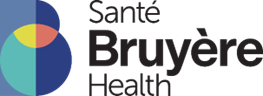 Appointment Notices


Aphasia-friendly toolkit November 2024
Disclaimer: These materials were created using funding from the Provincial Community Stroke Rehabilitation Initiative and crafted by Aran Oberle, Speech Language Pathologist, with input from regional rehab programs. They are not meant to replace professional expertise. Readers should seek advice from a qualified healthcare provider for any concerns. The content of this PowerPoint can be adjusted to suit the needs of healthcare professionals. Users are accountable for confirming the accuracy and suitability of the information for their unique situations.
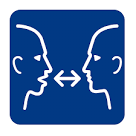 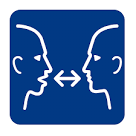 Imaging
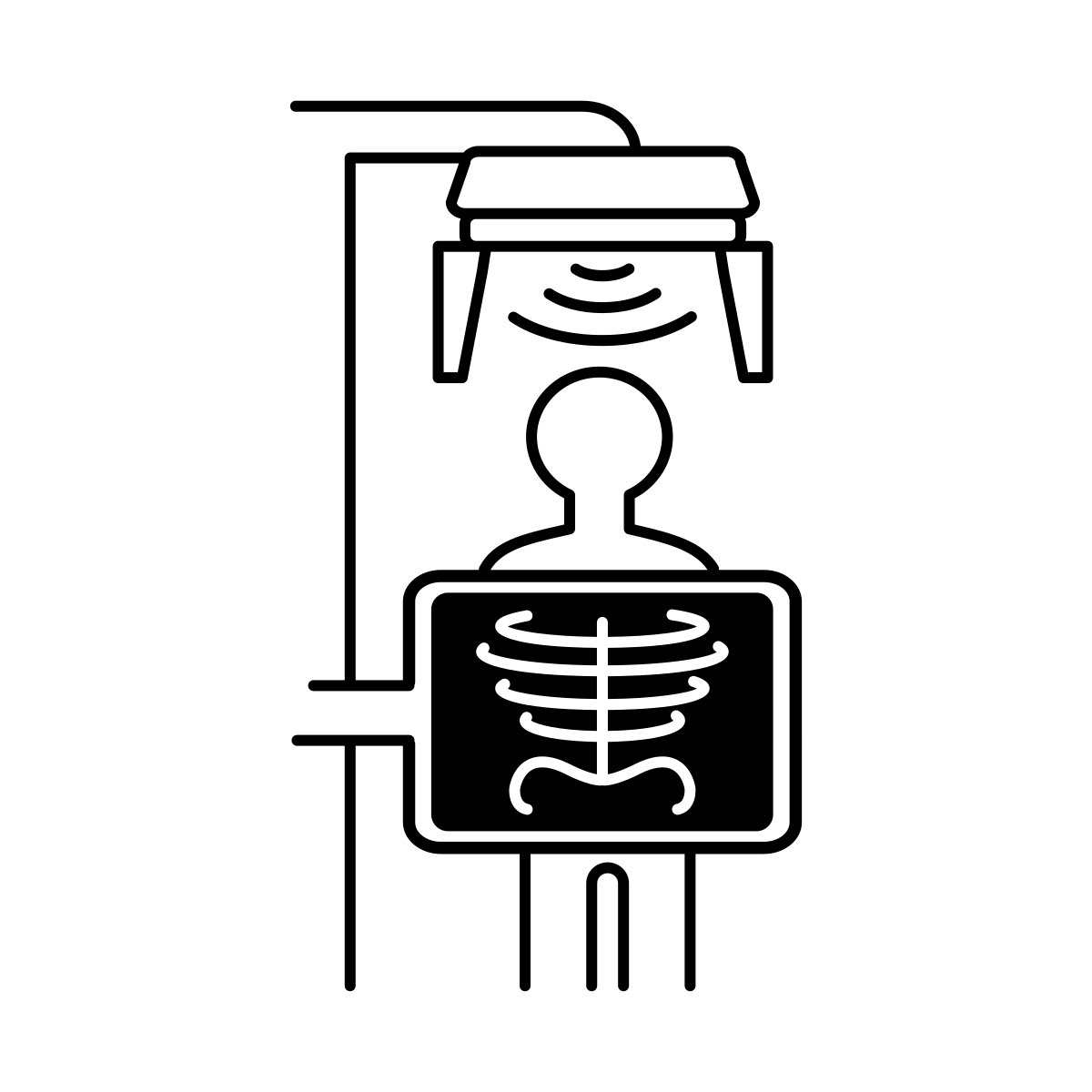 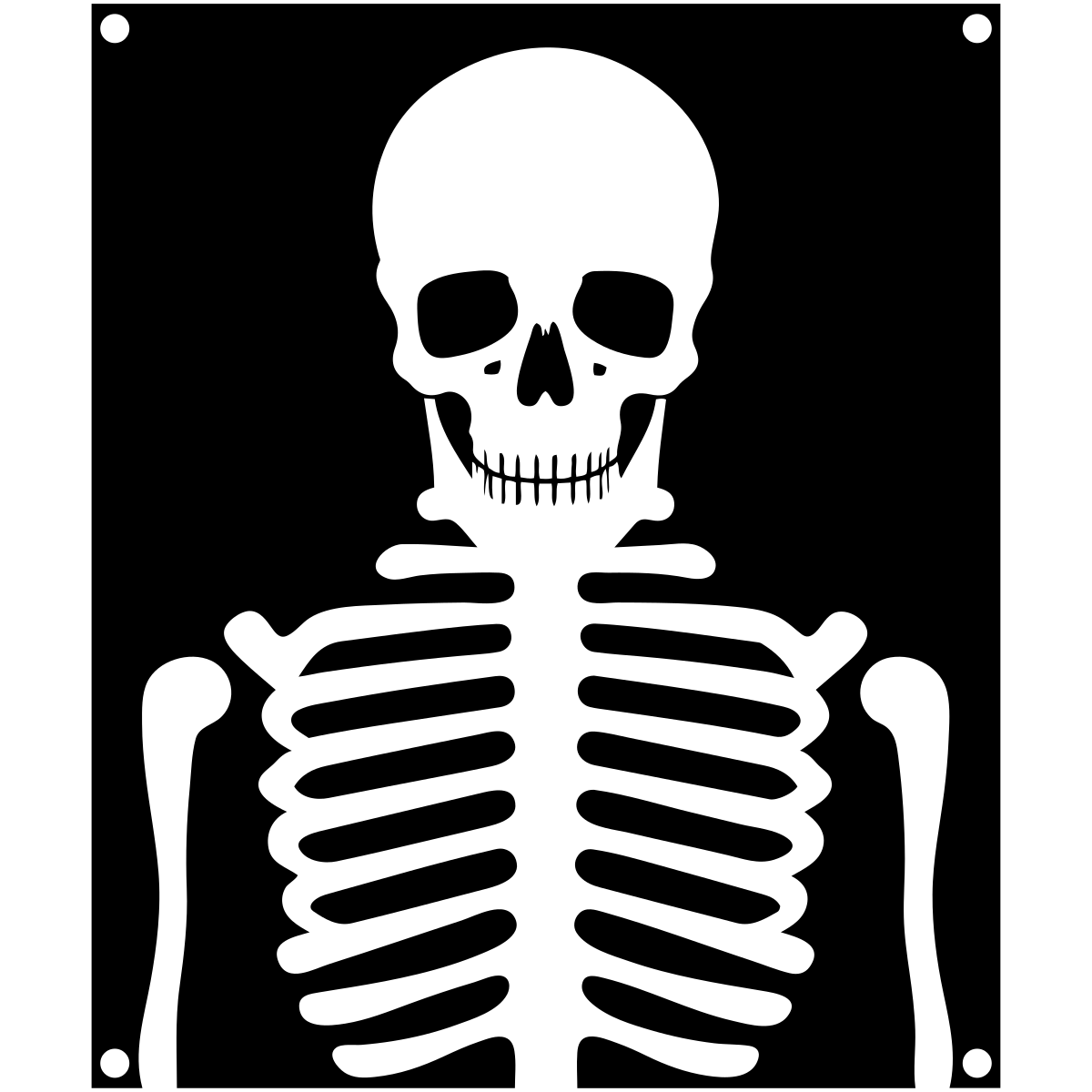 X ray


CT / MRI / PET Scan


Ultrasound
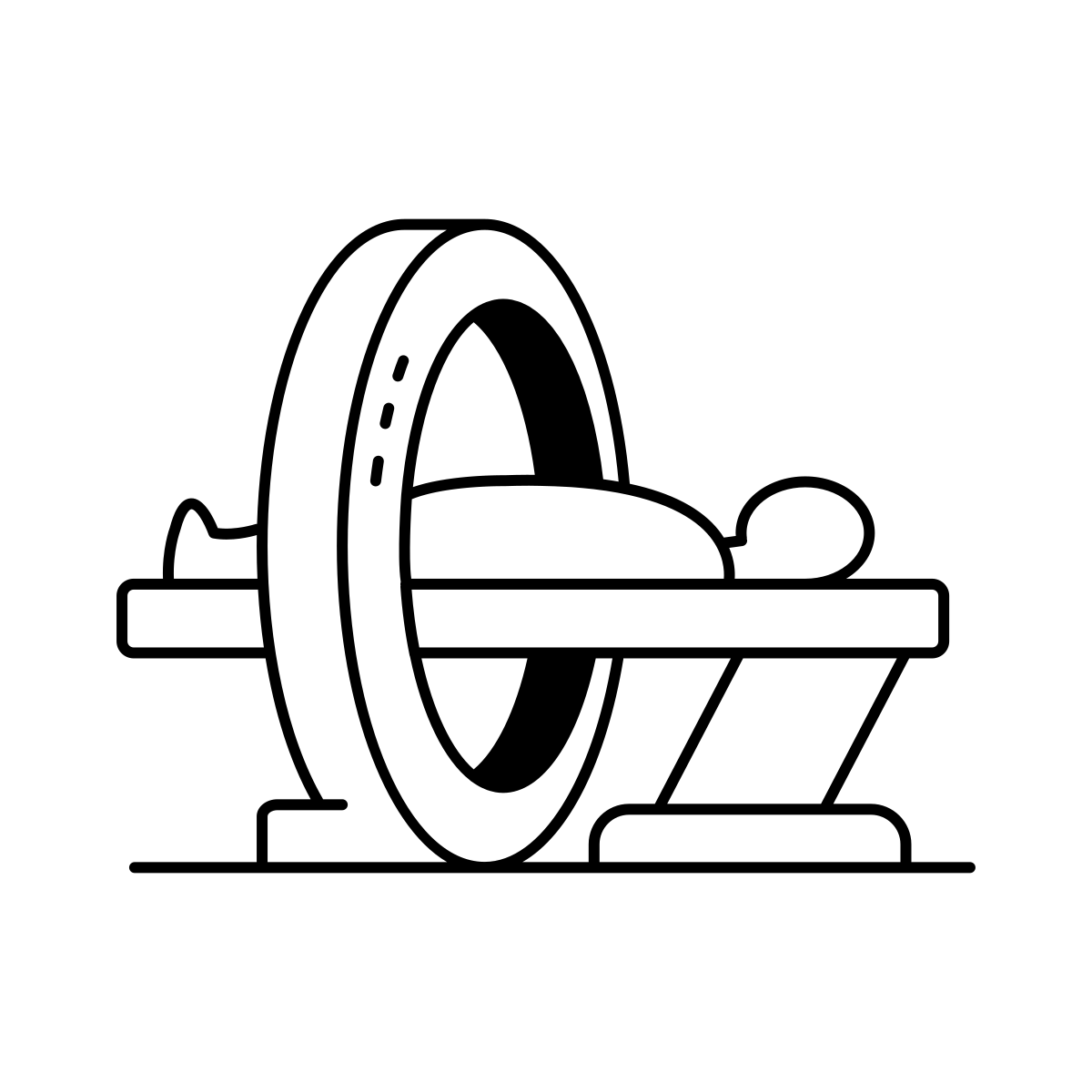 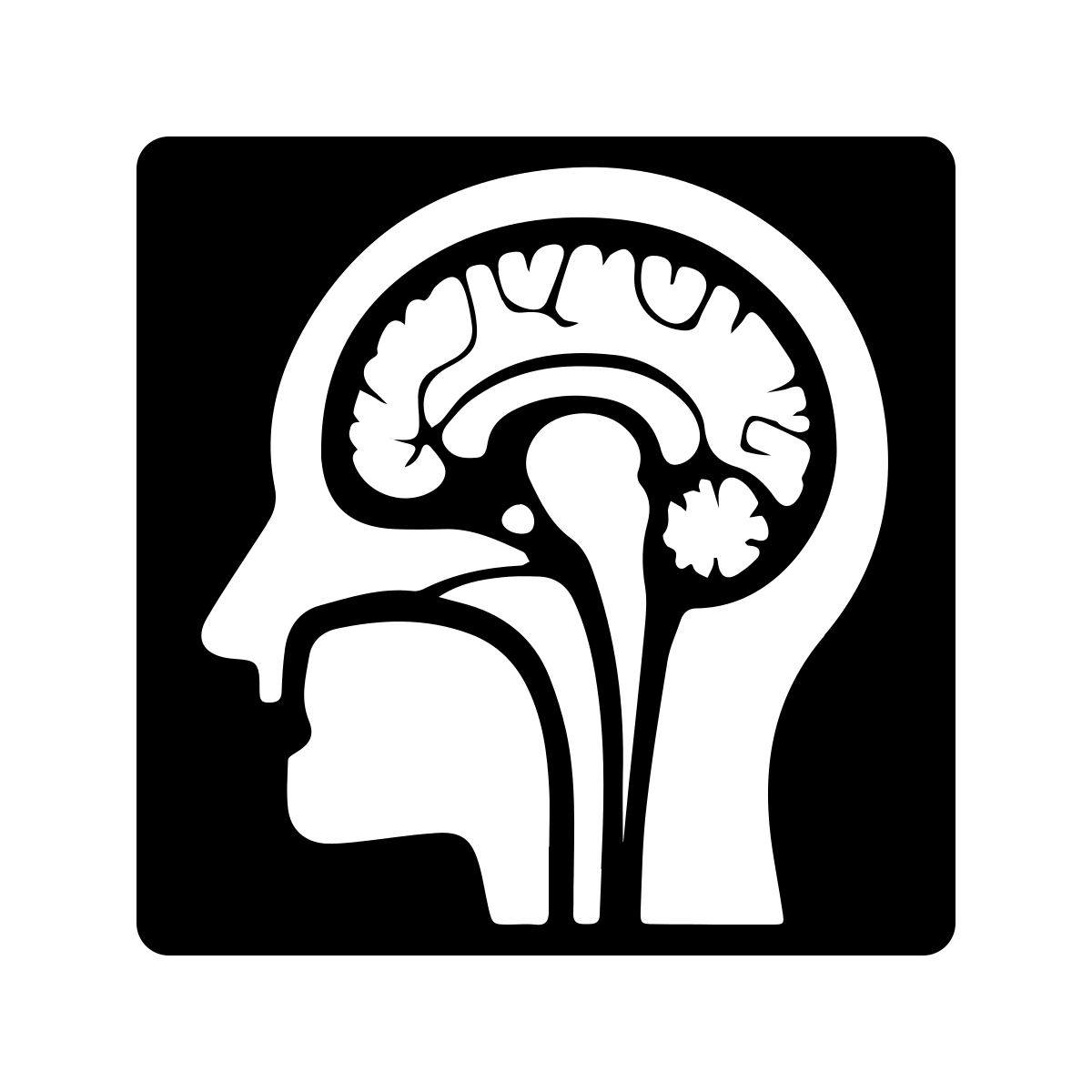 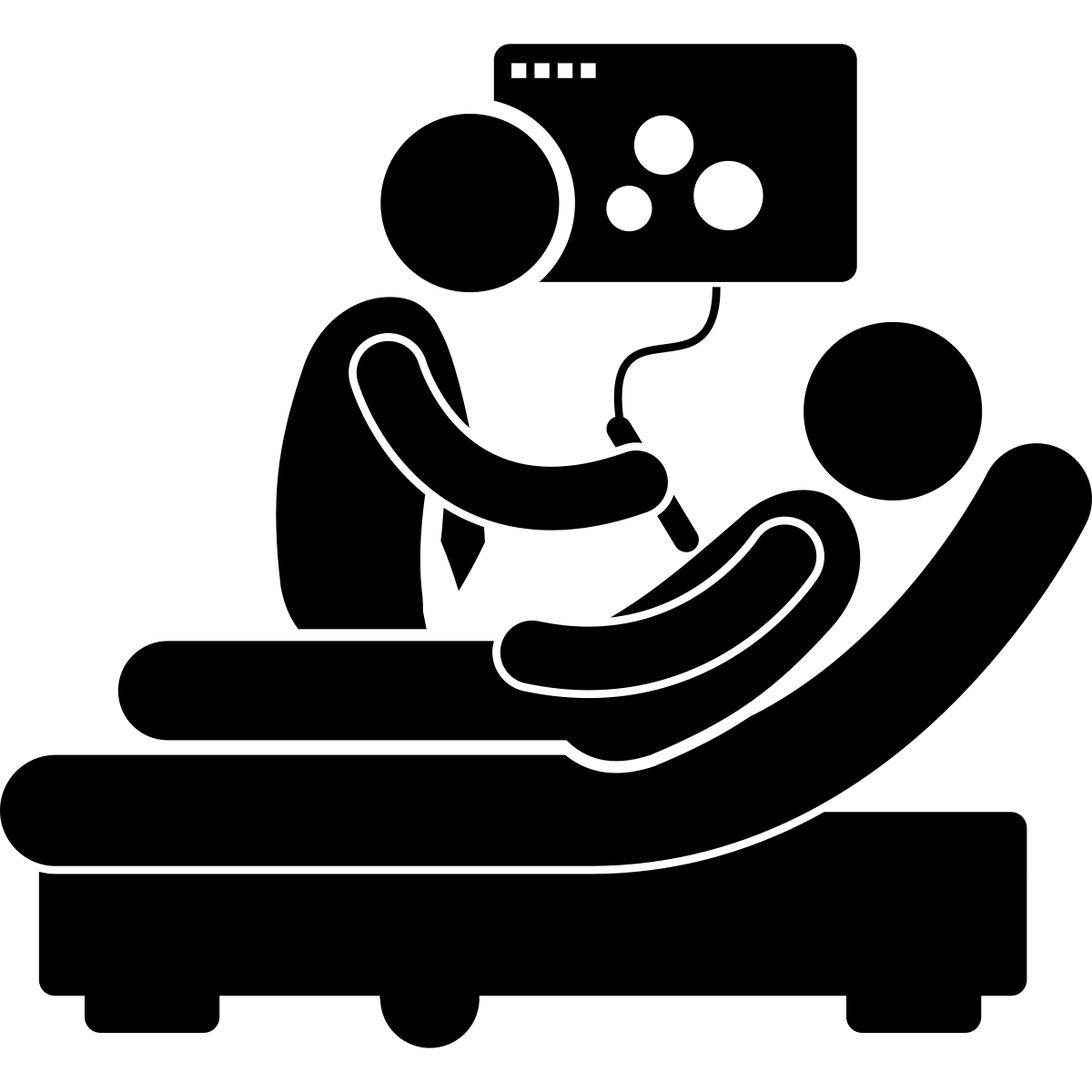 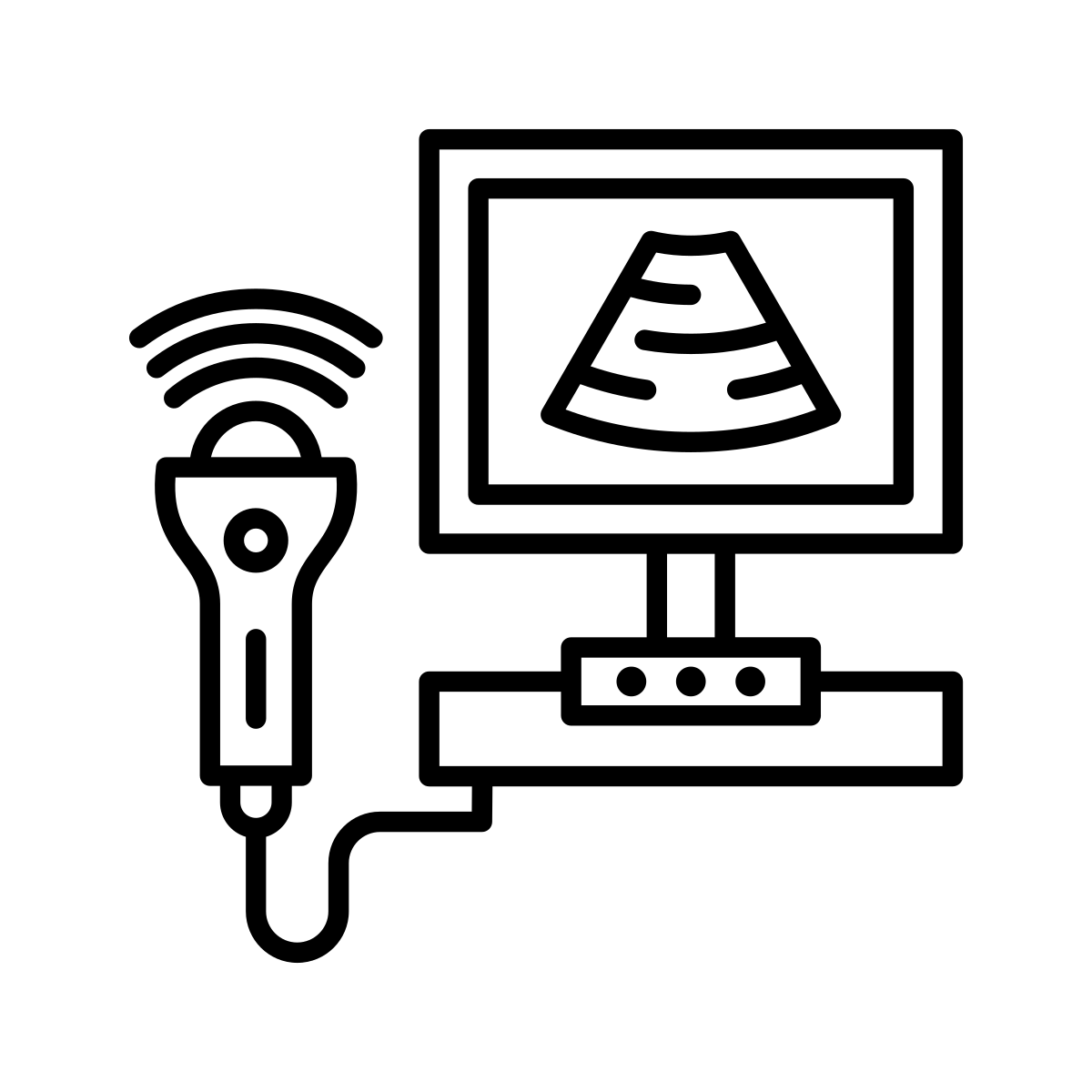 Date: __________________________________
Time: __________________________________
Place: _________________________________
Transportation: _________________________
Family/Support: ________________________
________________________________________
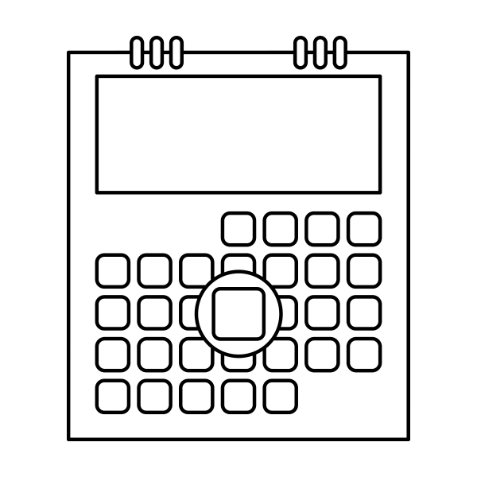 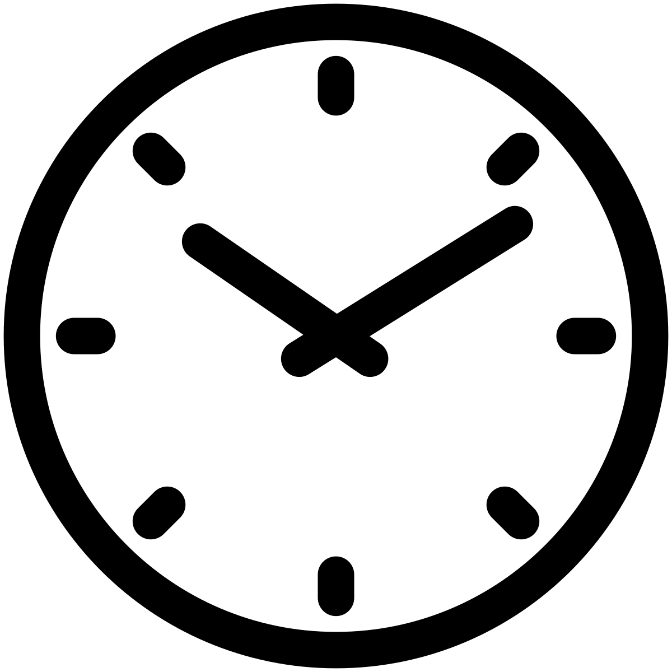 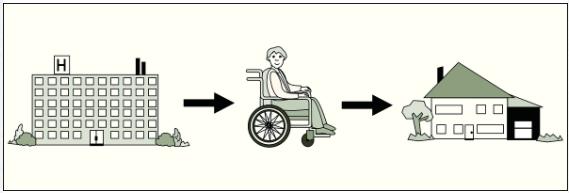 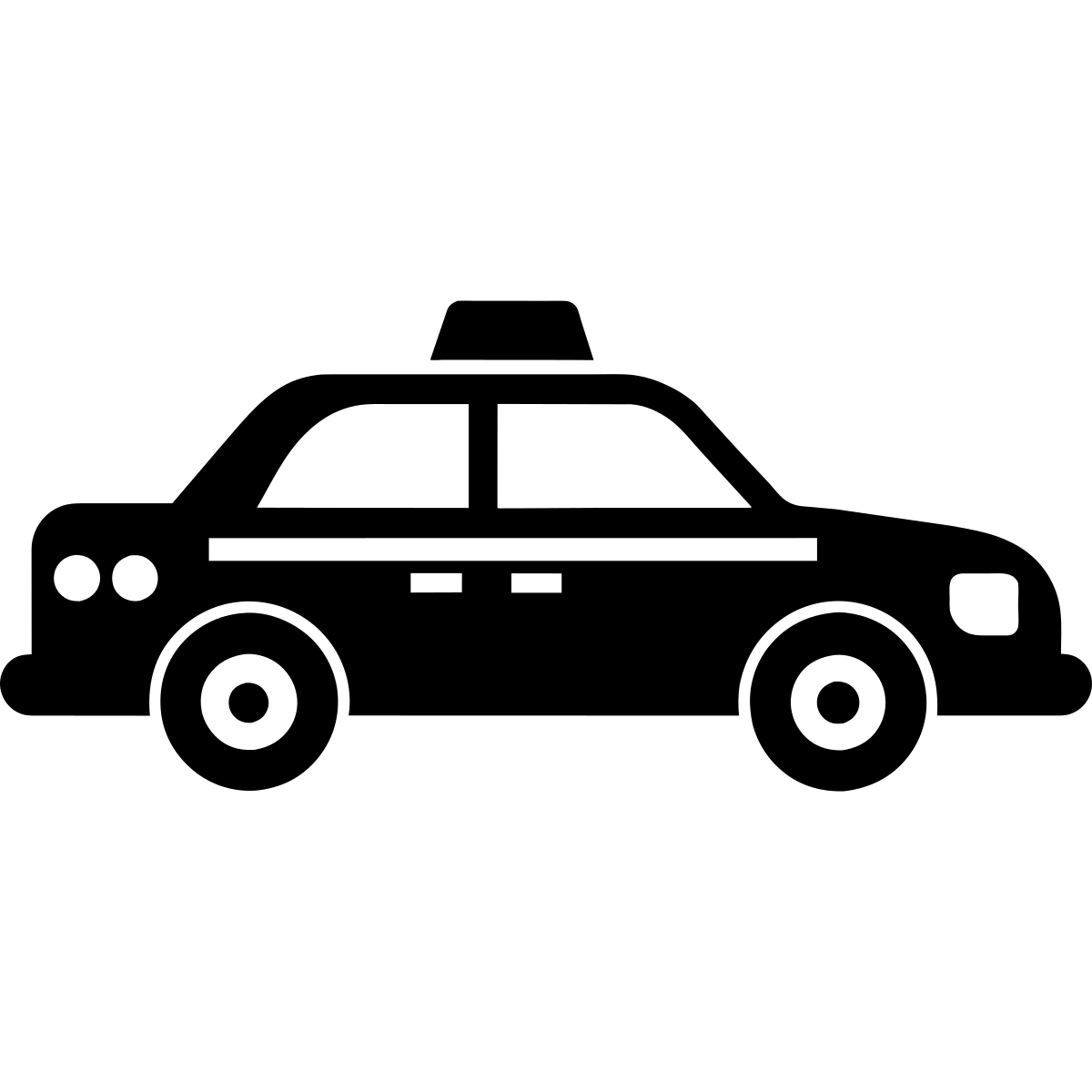 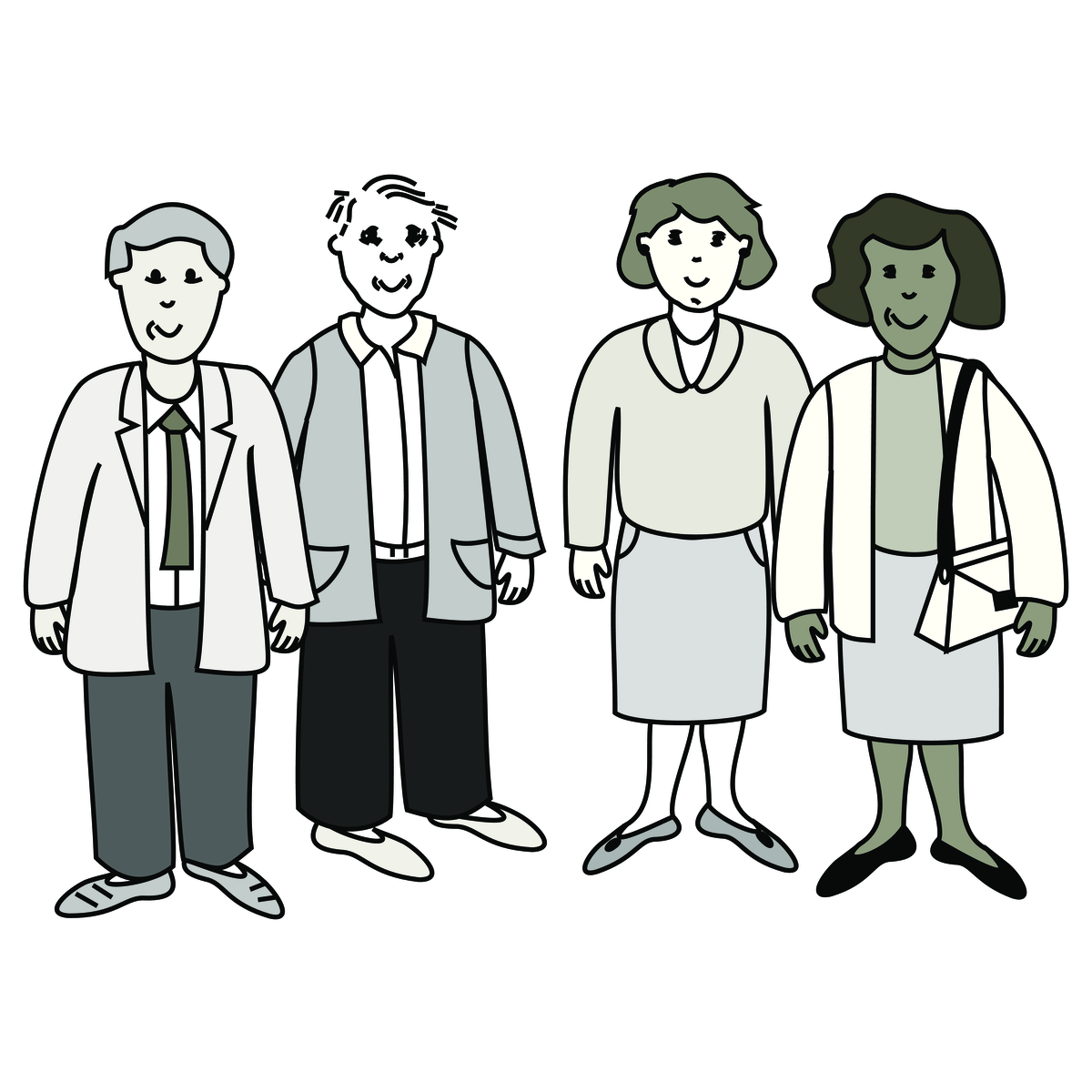 Images used are from ParticiPics – a free, searchable database of pictographic images developed by the Aphasia Institute, ​https://www.aphasia.ca/participics
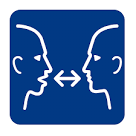 Imagerie
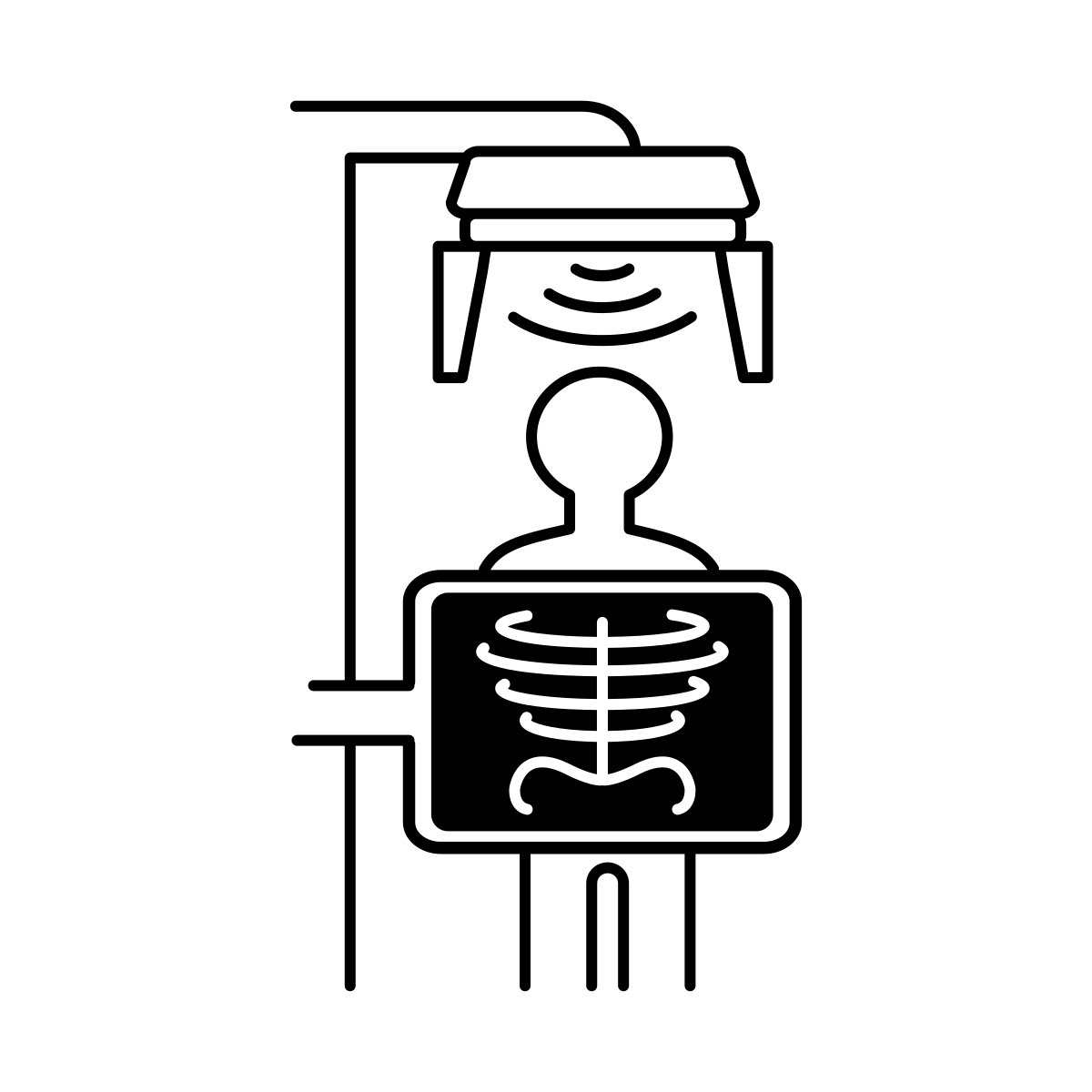 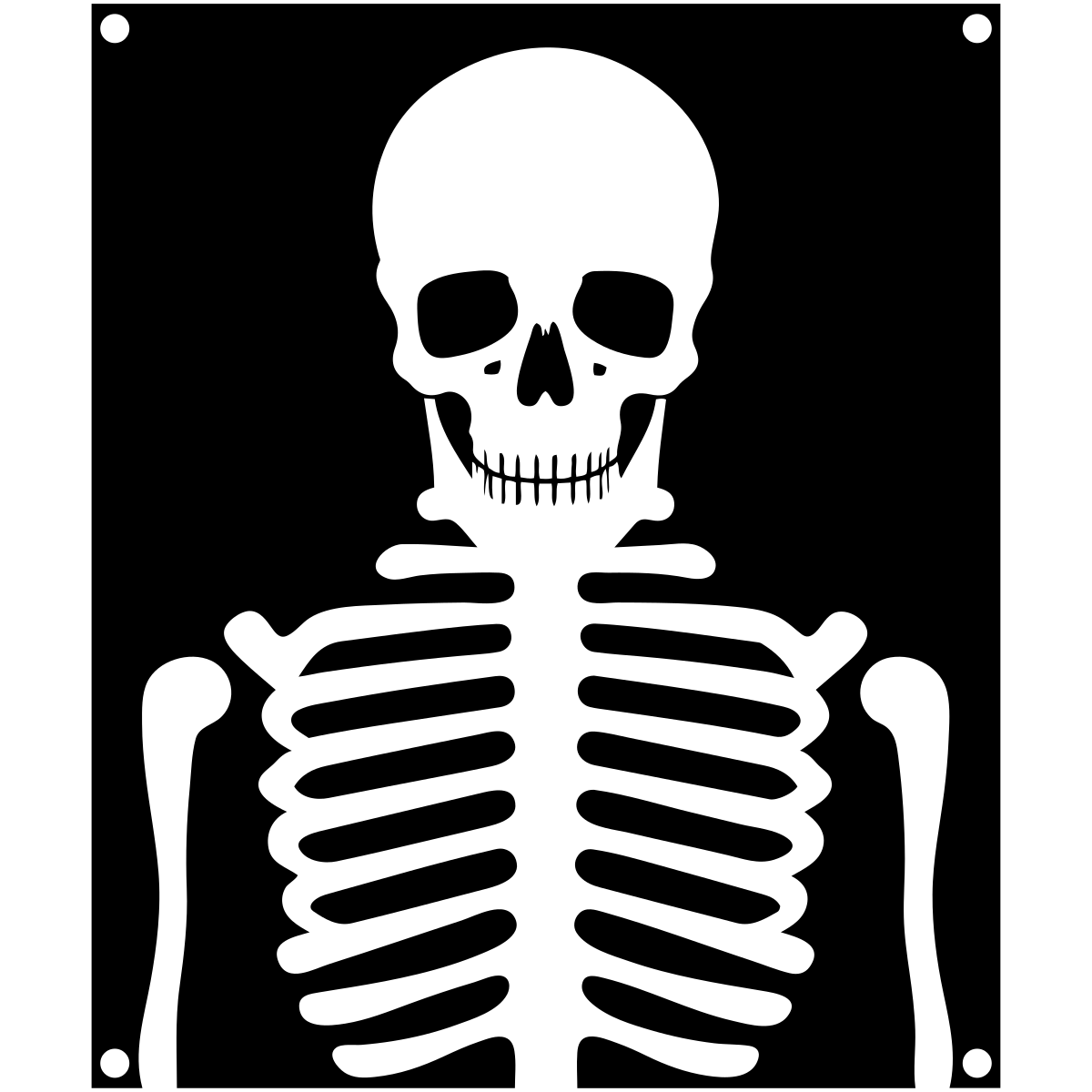 Rayon X


CT / IRM / TEP Scan


Échographie
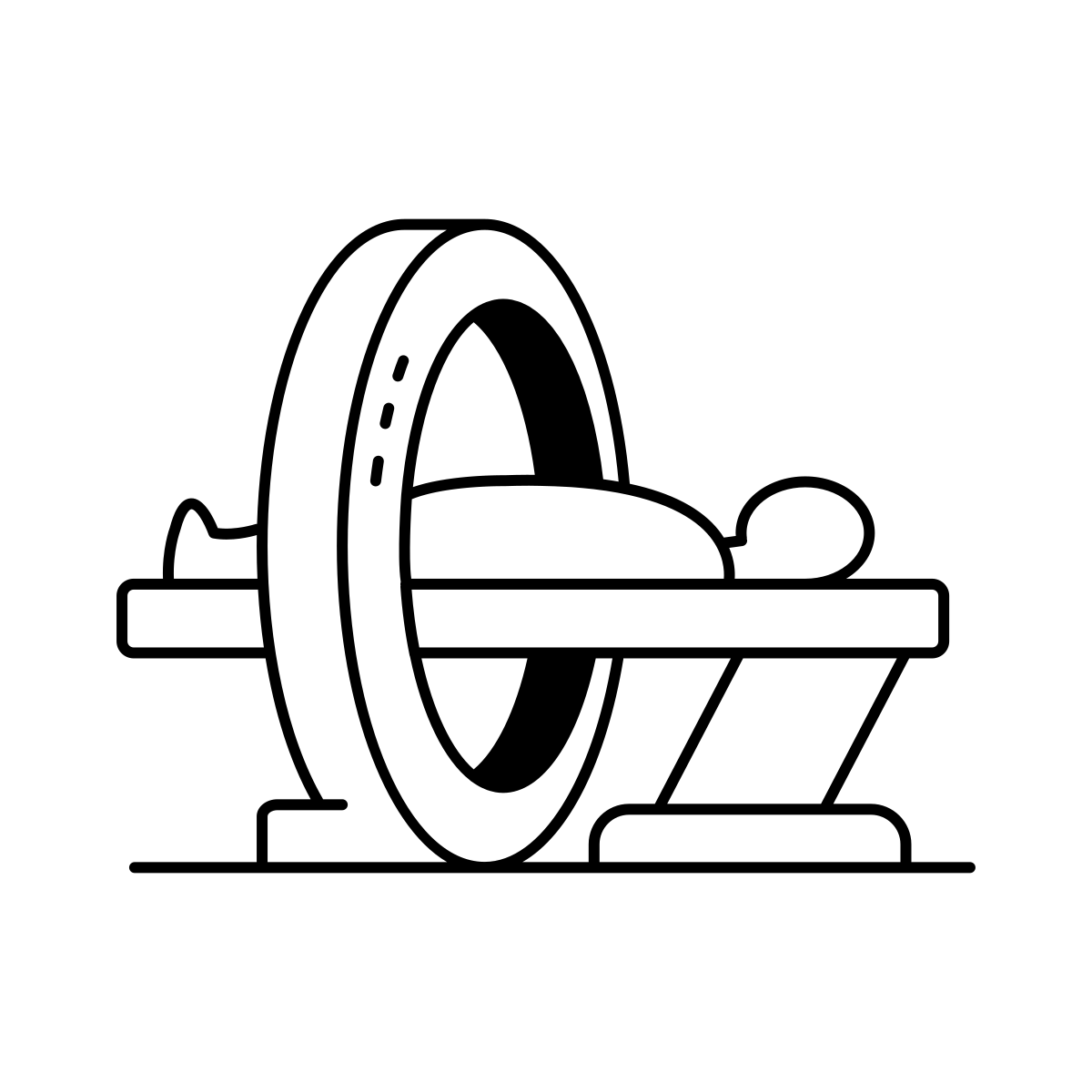 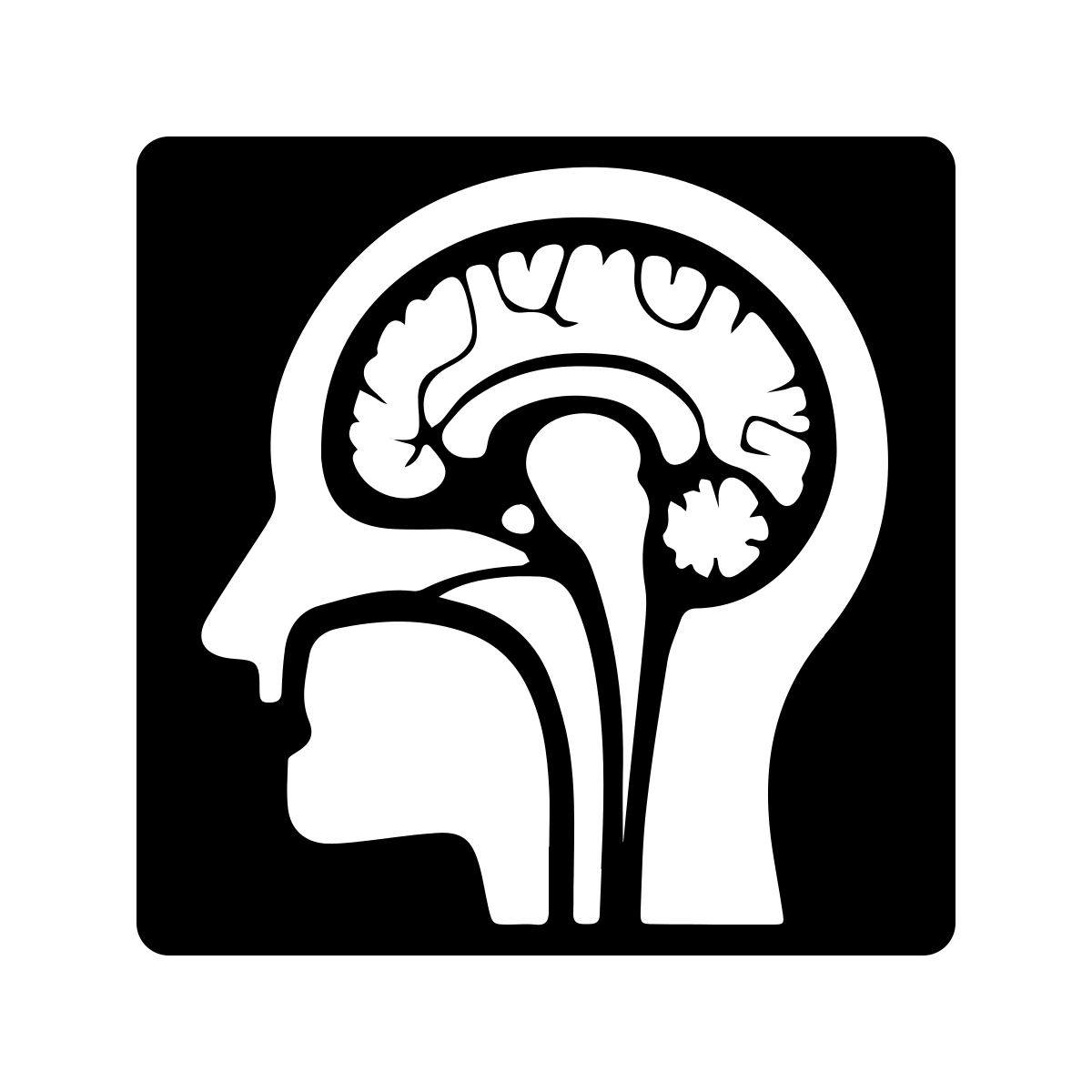 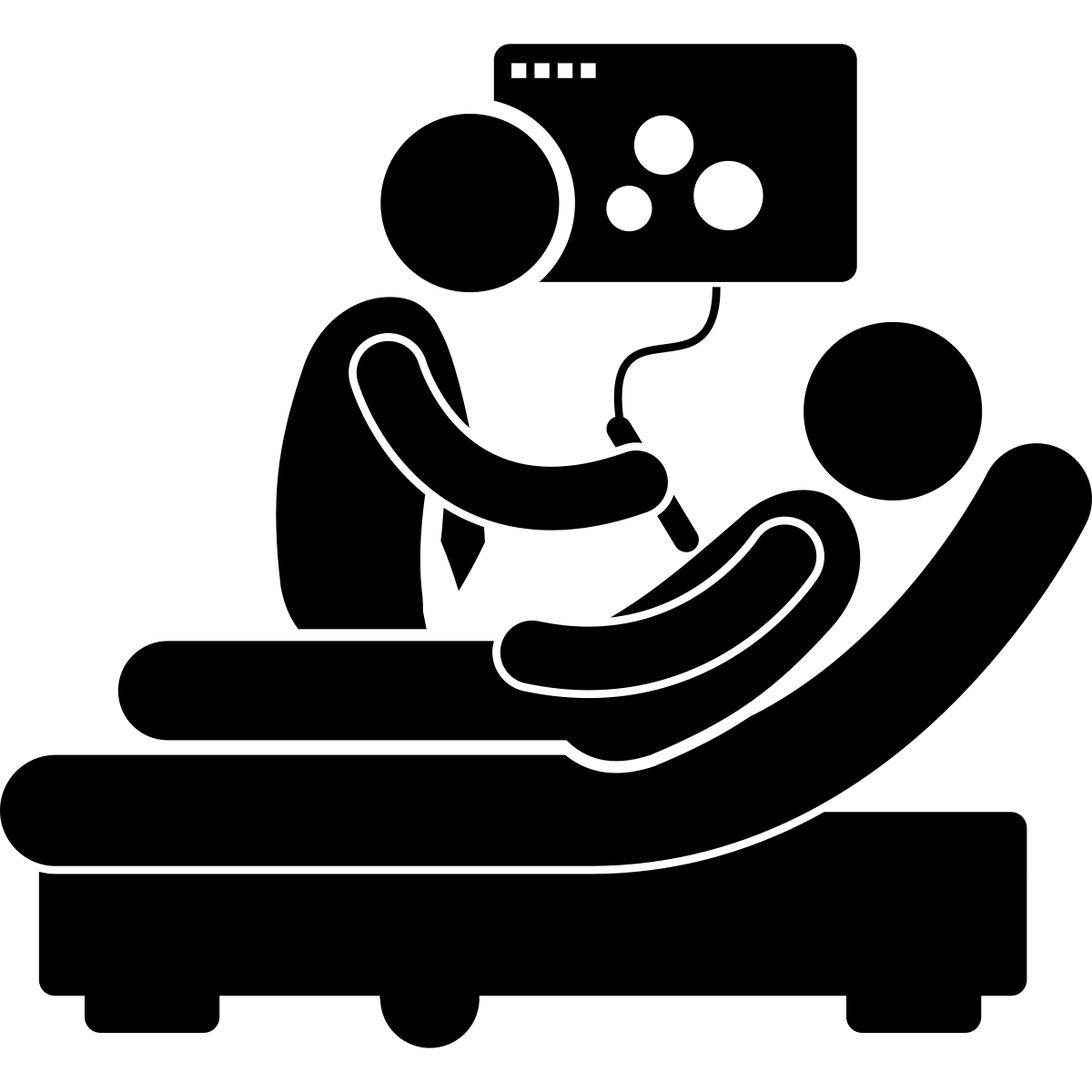 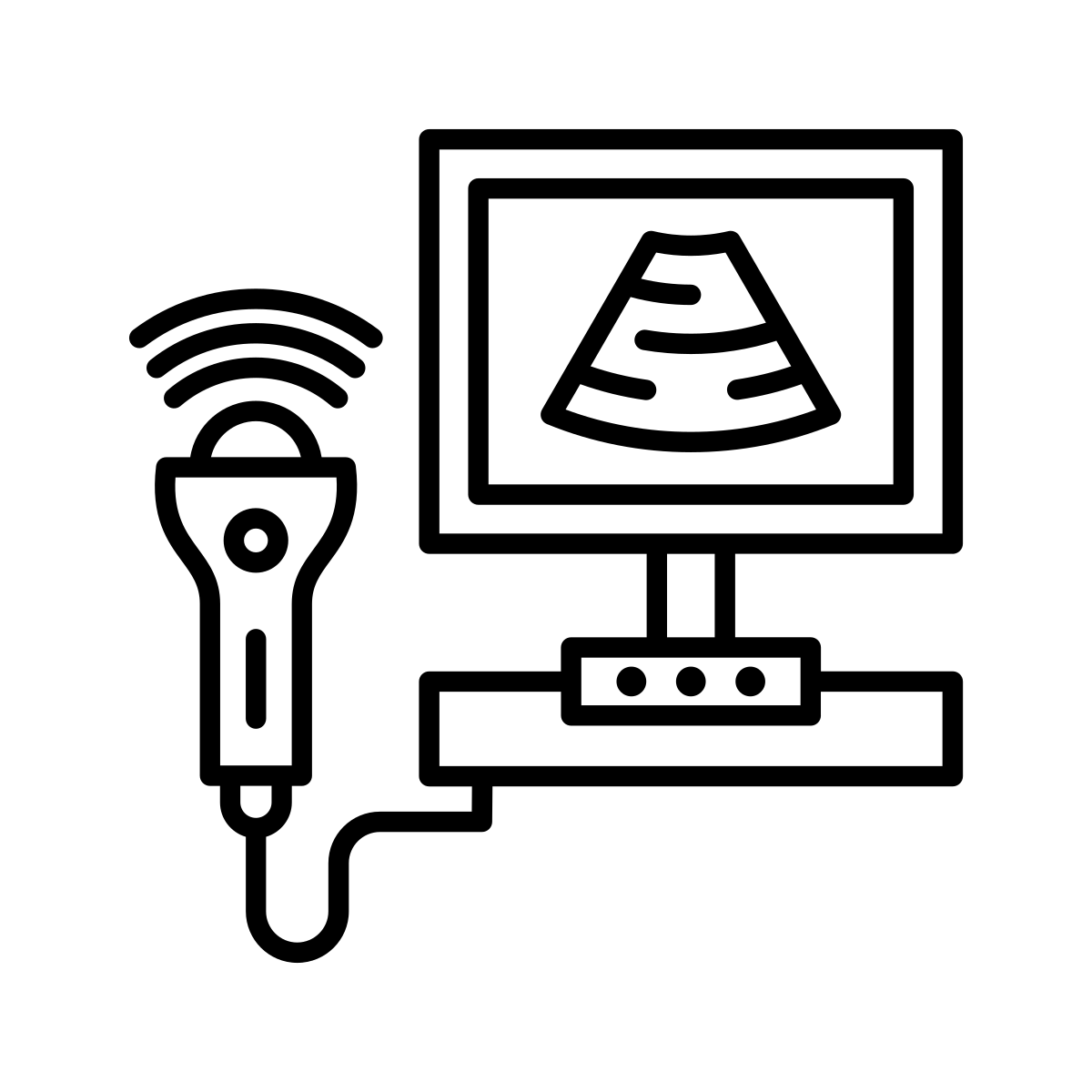 Date: __________________________________
Heure: _________________________________
Endroit: ________________________________
Transportation: _________________________
Famille/ Soutien:_______________________
_______________________________________
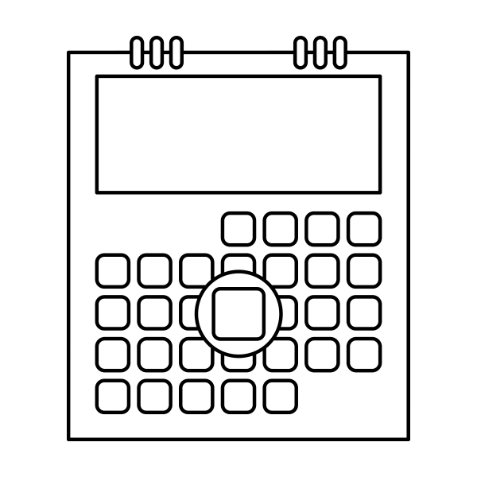 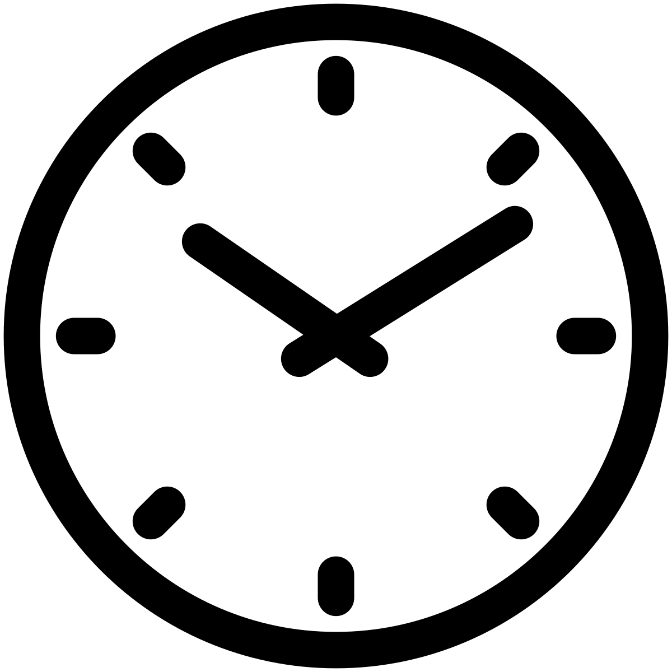 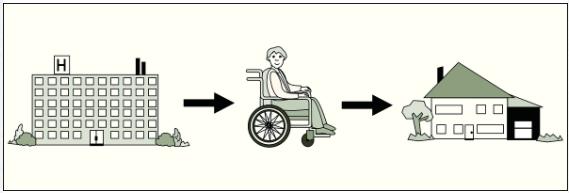 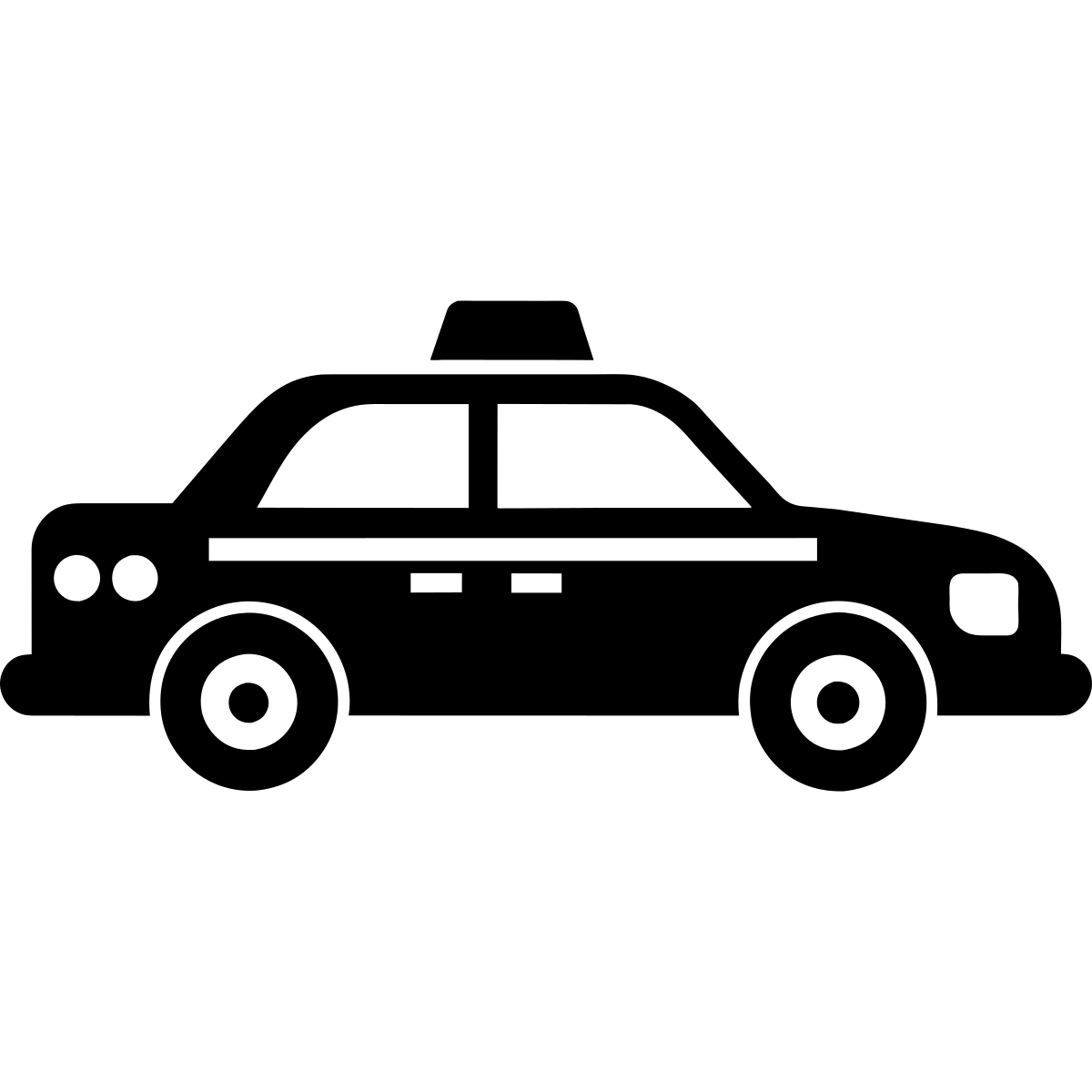 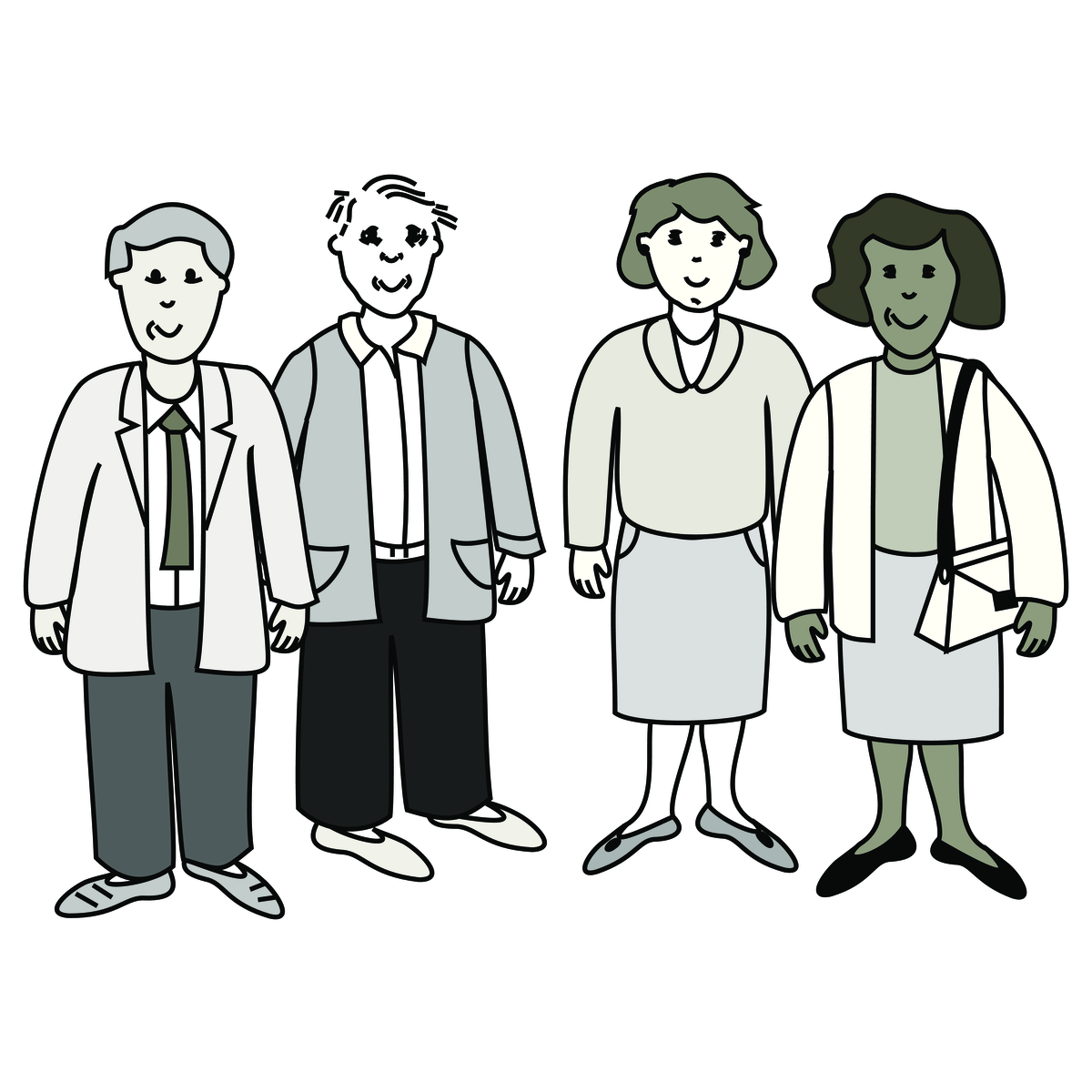 Images used are from ParticiPics – a free, searchable database of pictographic images developed by the Aphasia Institute, ​https://www.aphasia.ca/participics
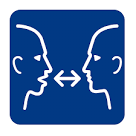 Echocardiogram
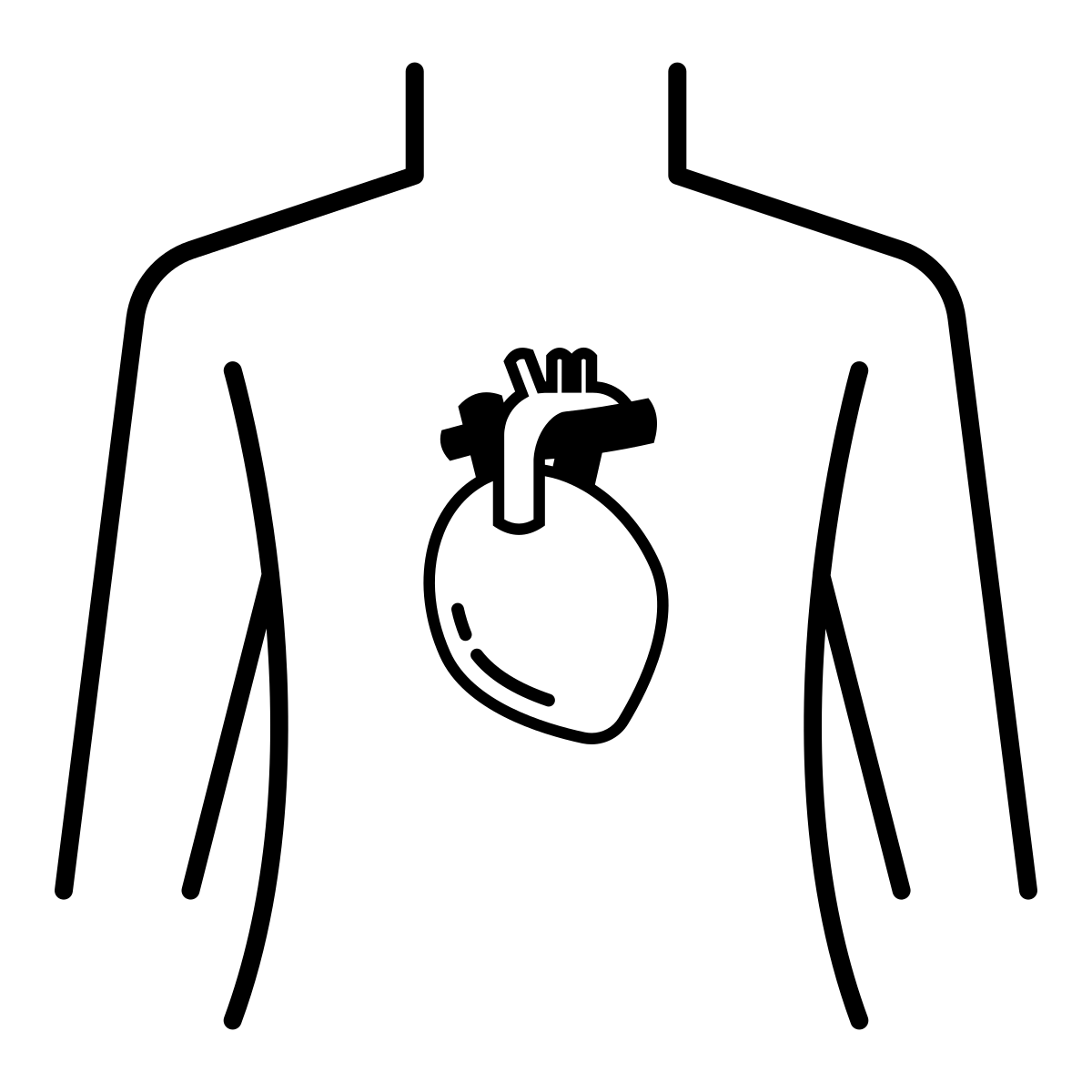 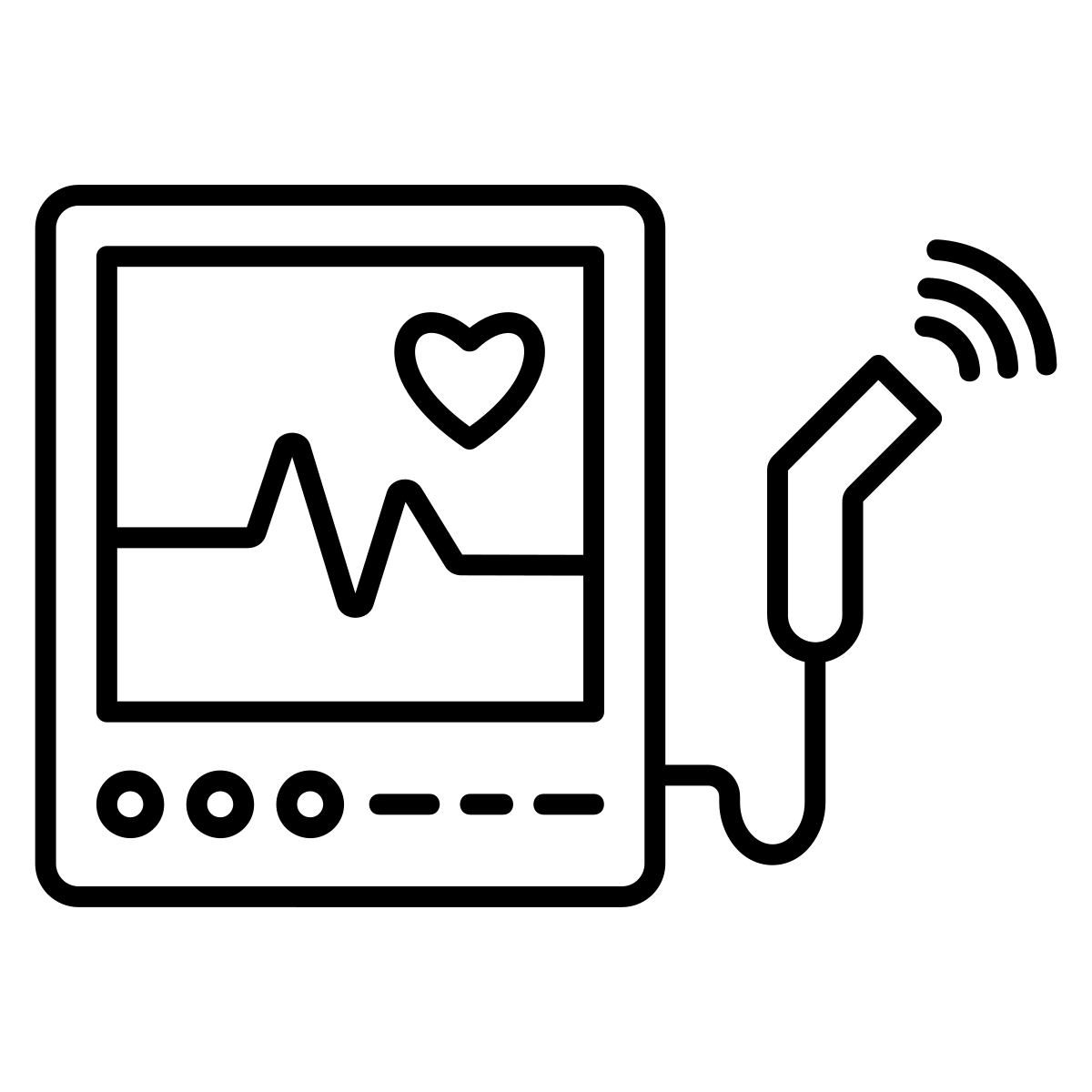 Date: __________________________________
Time: __________________________________
Place: _________________________________
Transportation: _________________________
Family/Support: ________________________
________________________________________
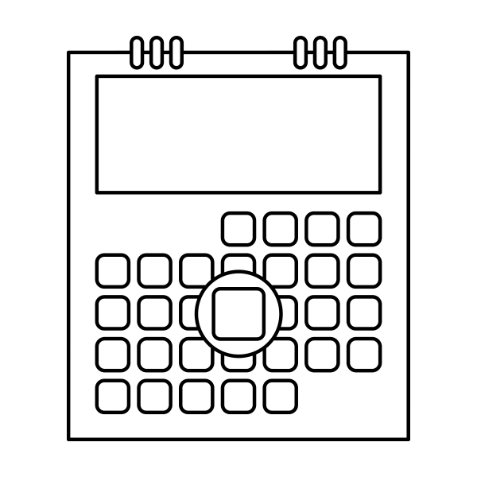 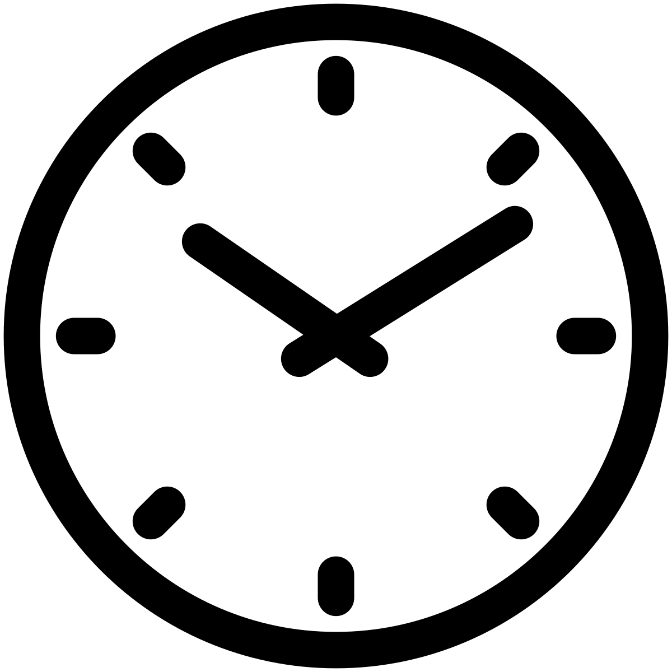 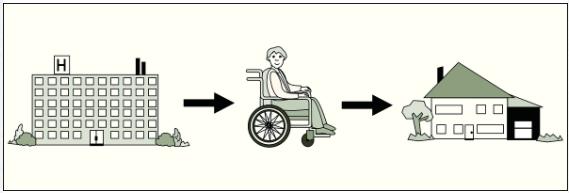 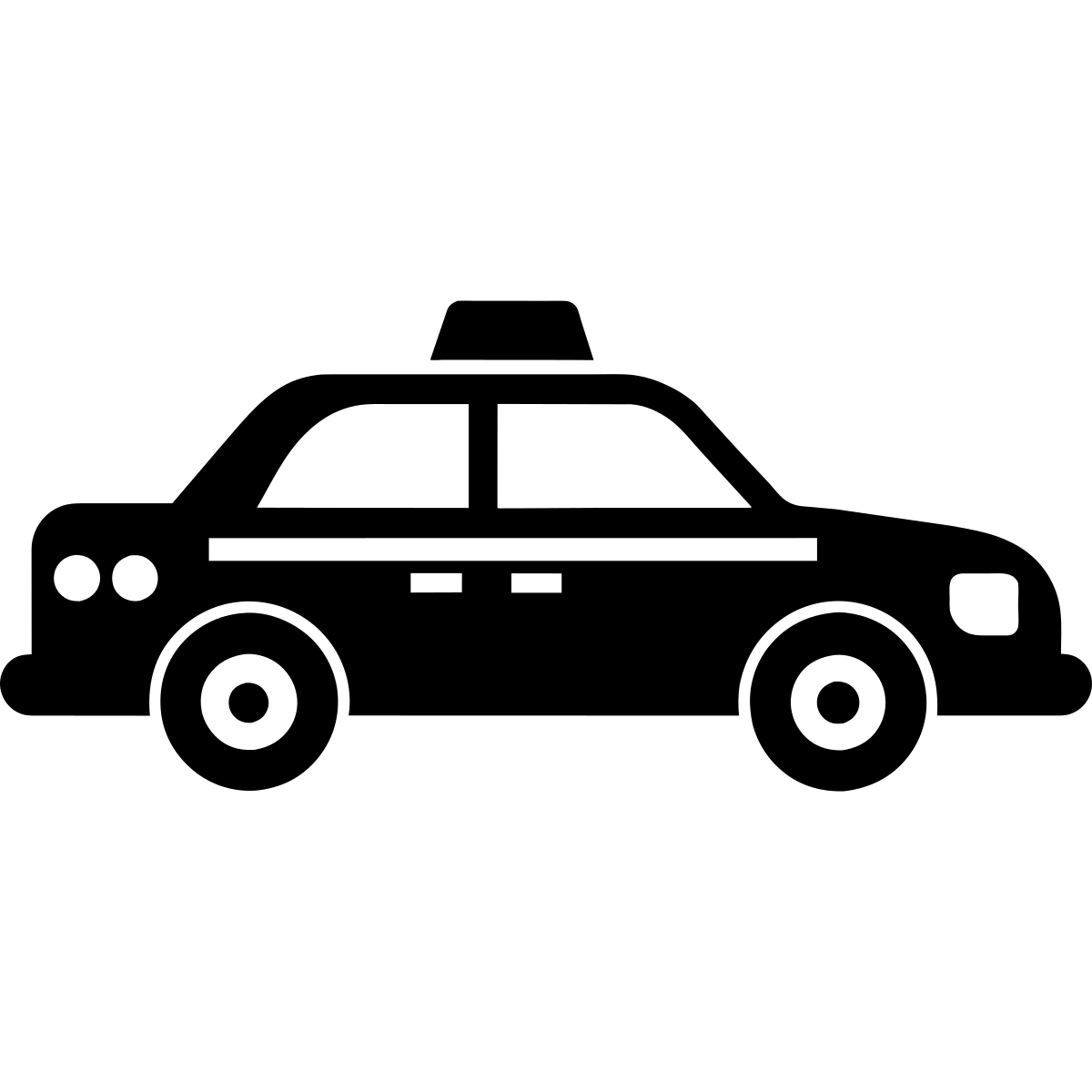 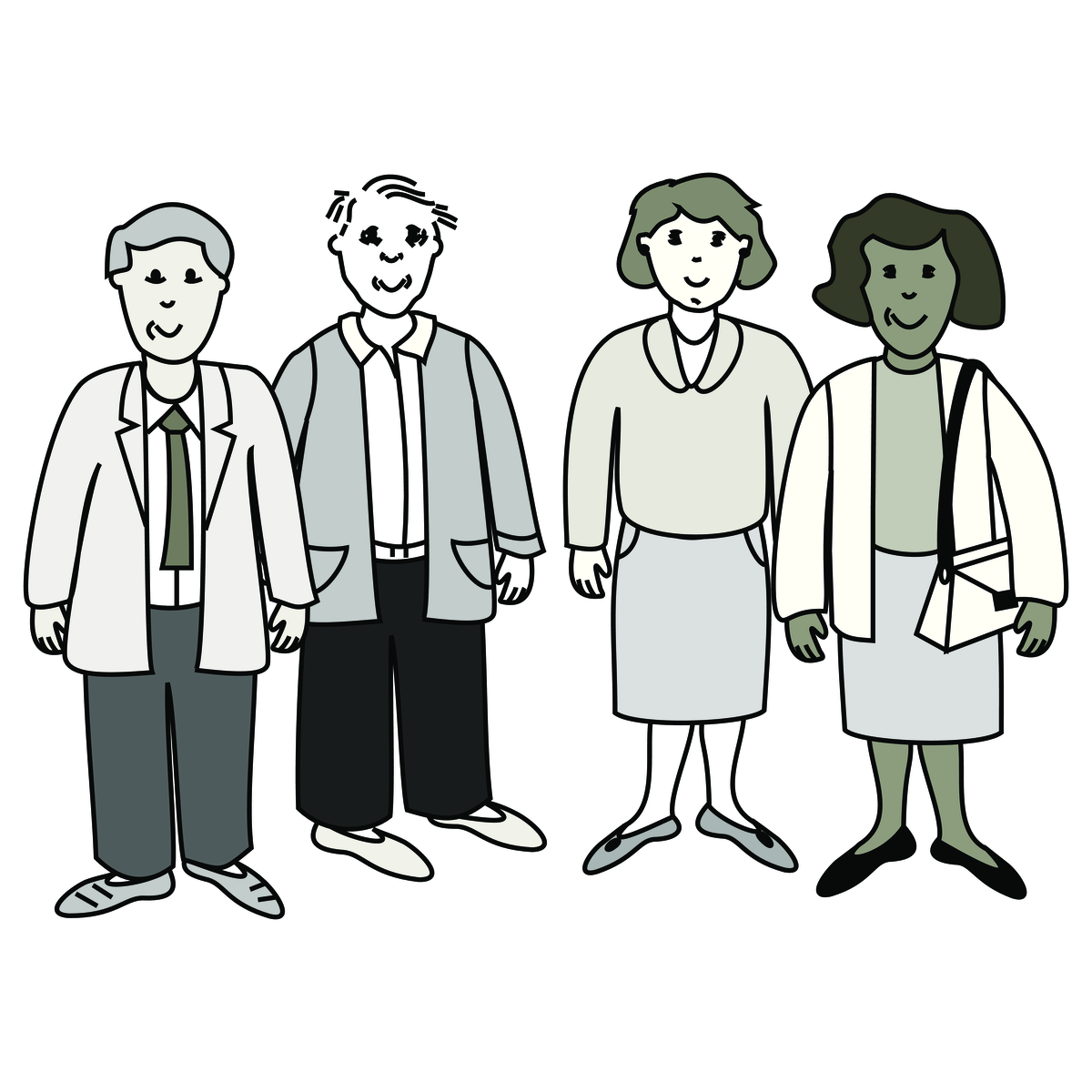 Images used are from ParticiPics – a free, searchable database of pictographic images developed by the Aphasia Institute, ​https://www.aphasia.ca/participics
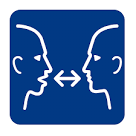 Échocardiogramme
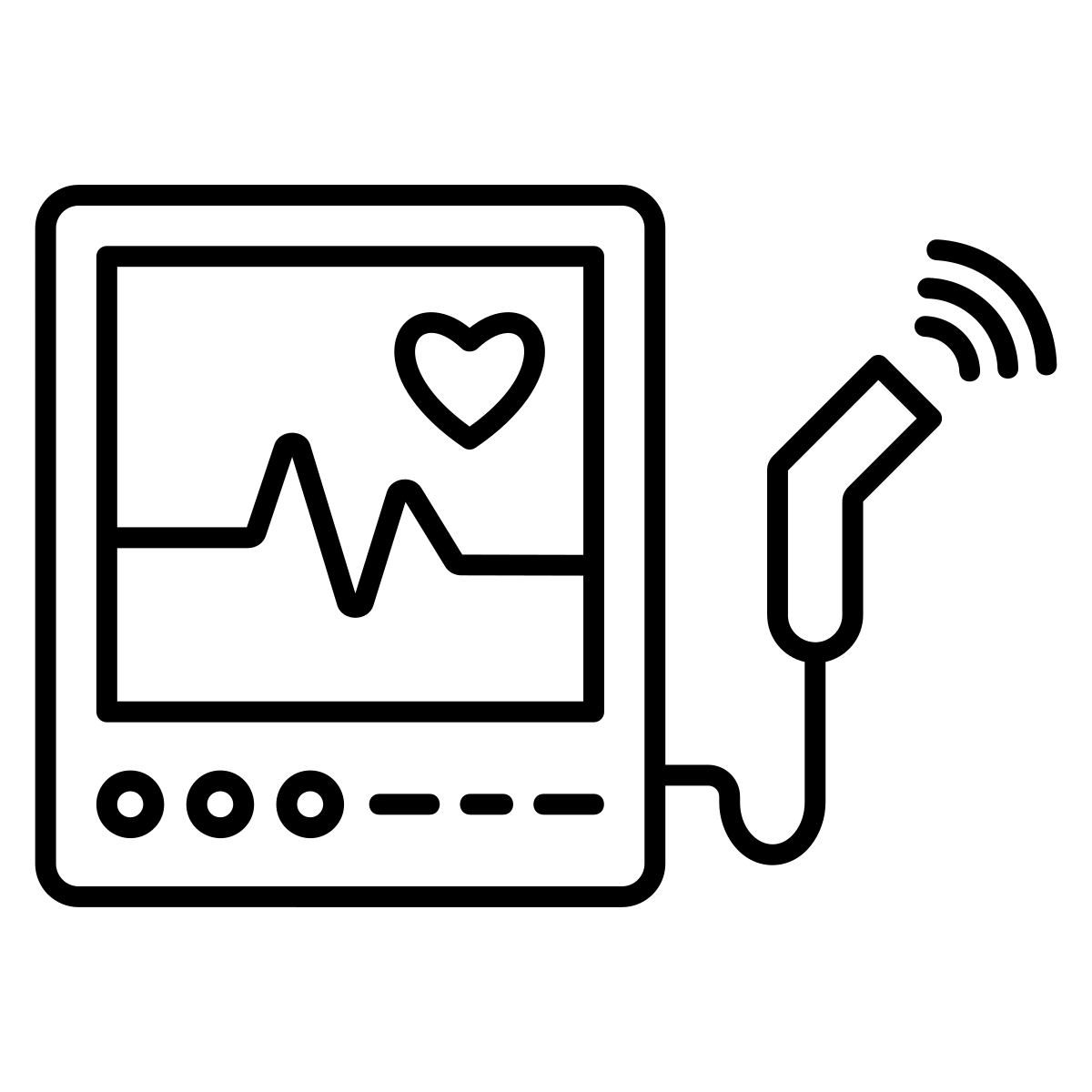 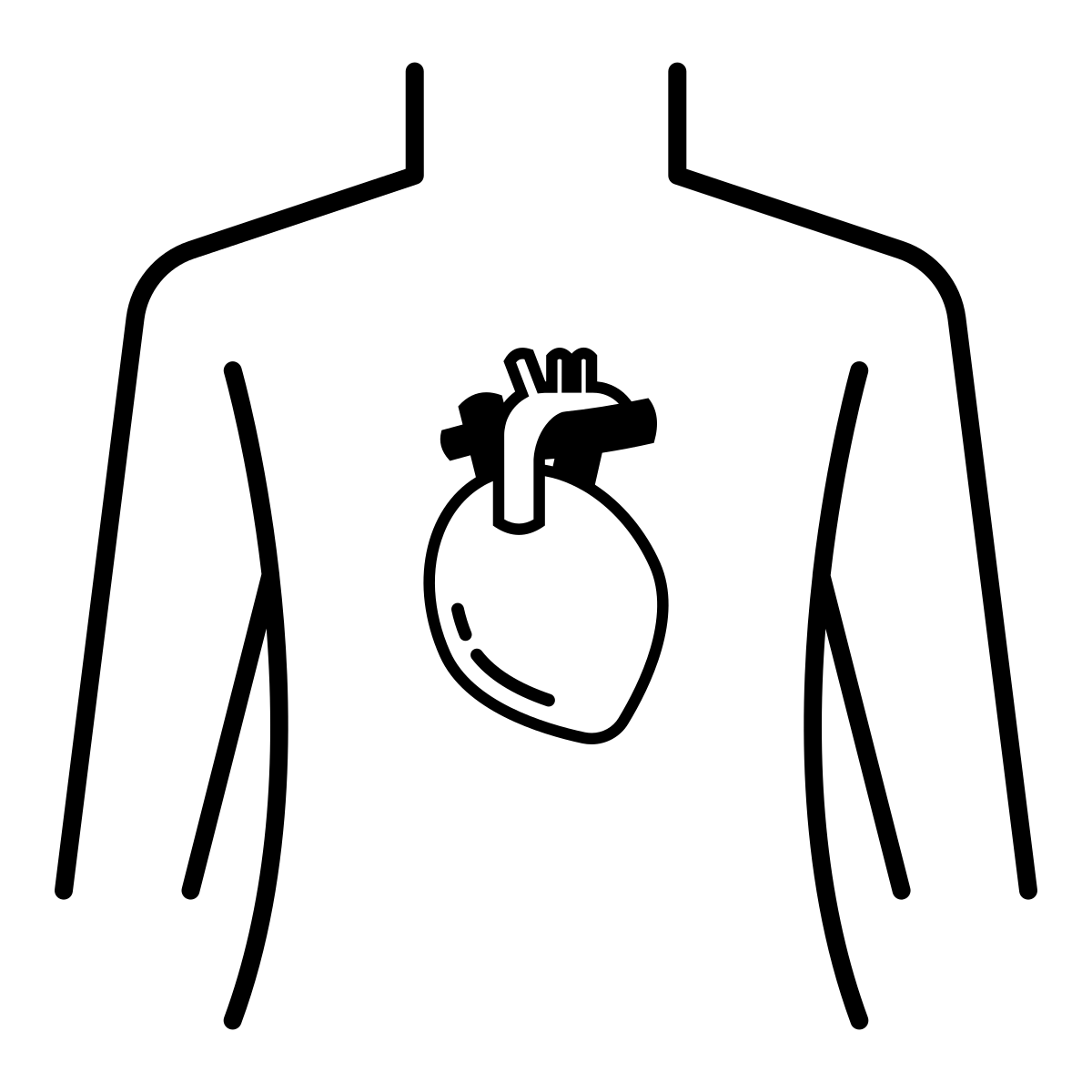 Date: __________________________________
Heure: _________________________________
Endroit: ________________________________
Transportation: _________________________
Famille/ Soutien:_______________________
_______________________________________
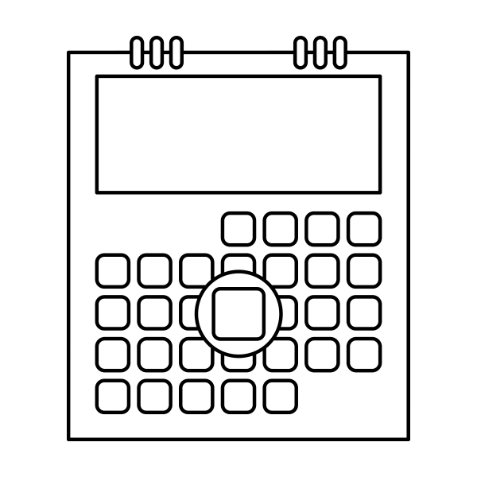 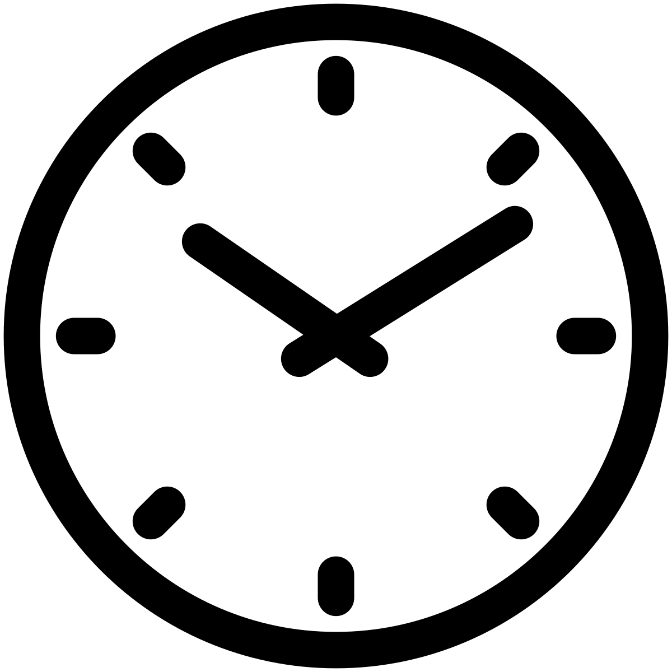 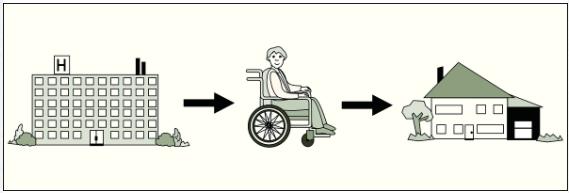 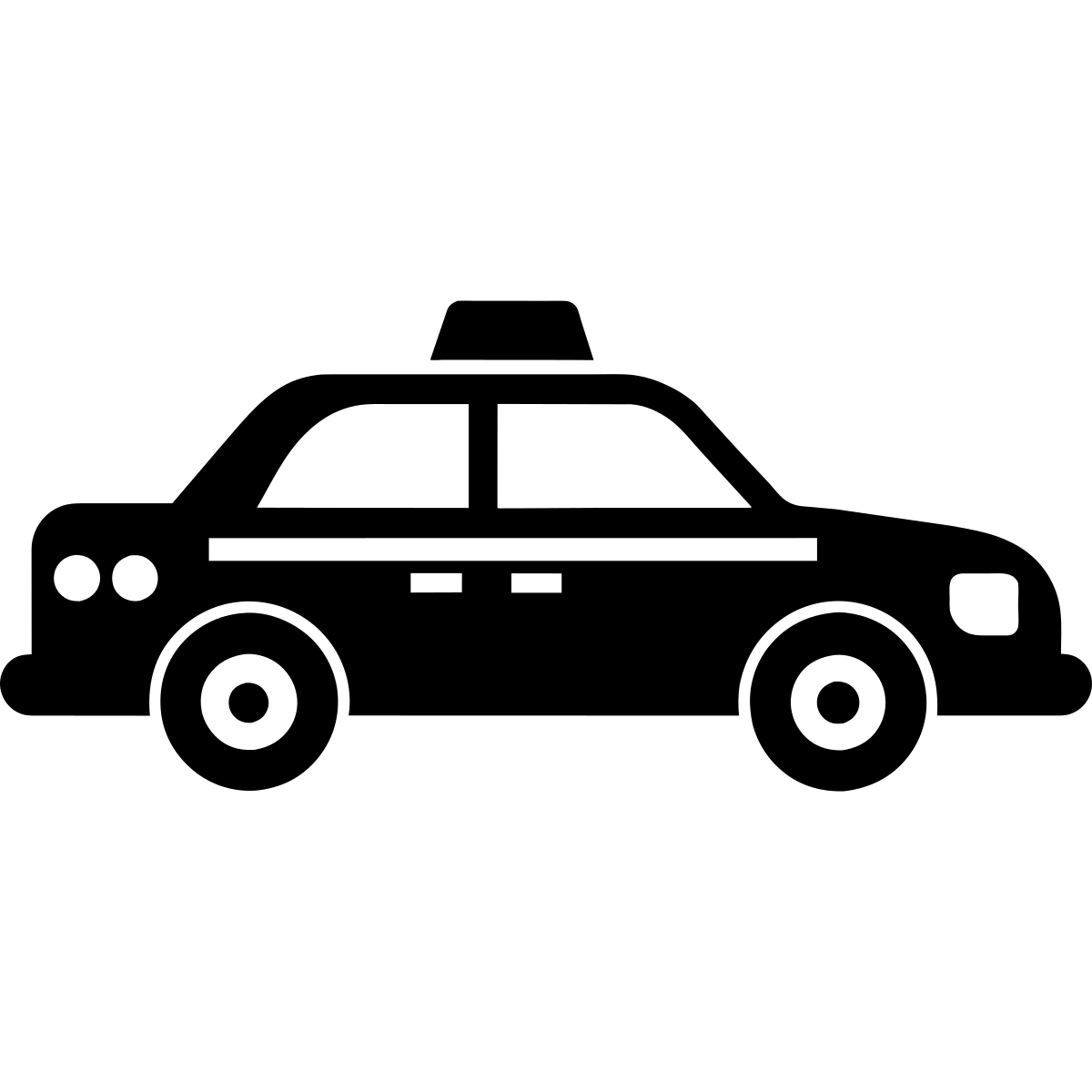 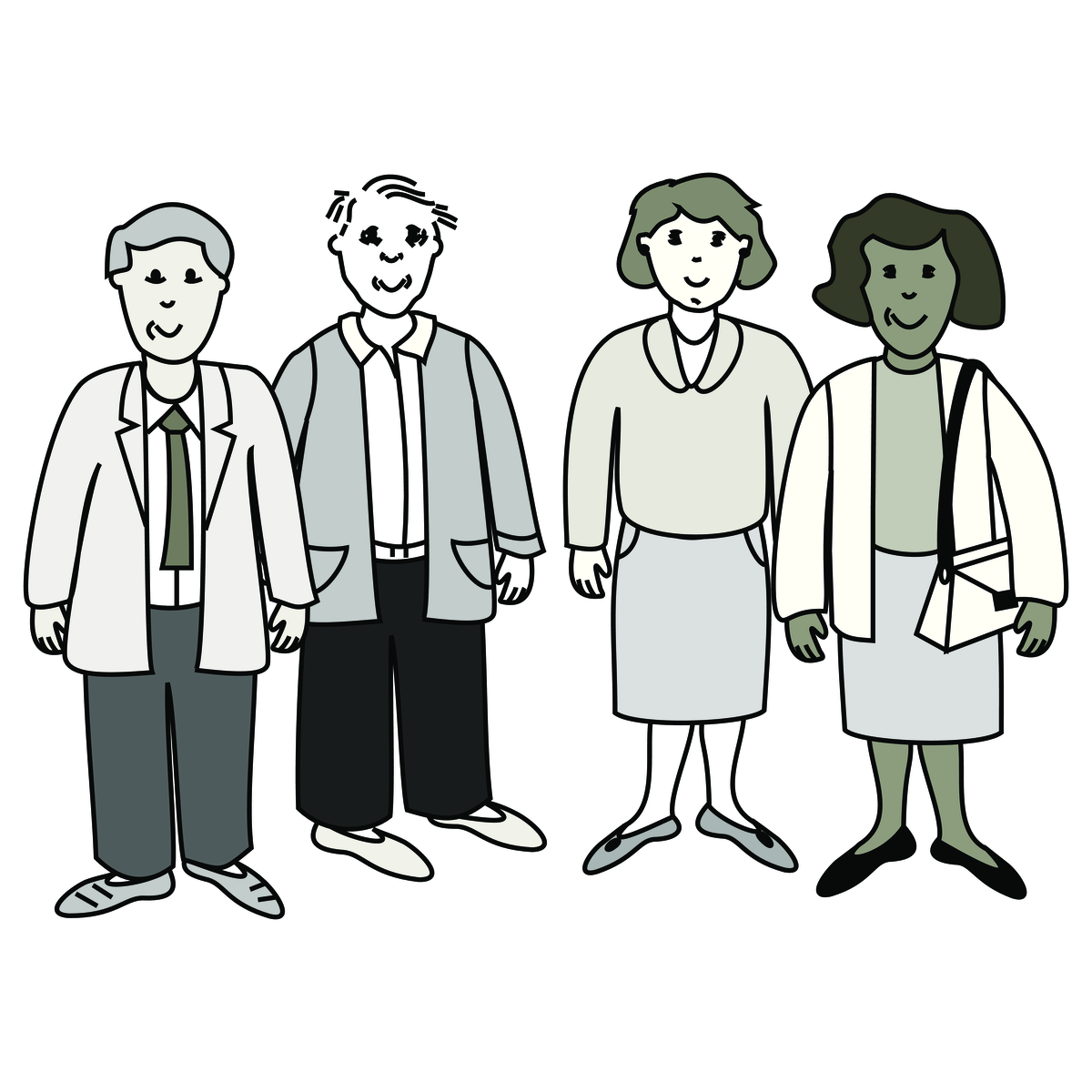 Images used are from ParticiPics – a free, searchable database of pictographic images developed by the Aphasia Institute, ​https://www.aphasia.ca/participics
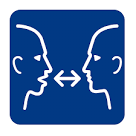 MRI
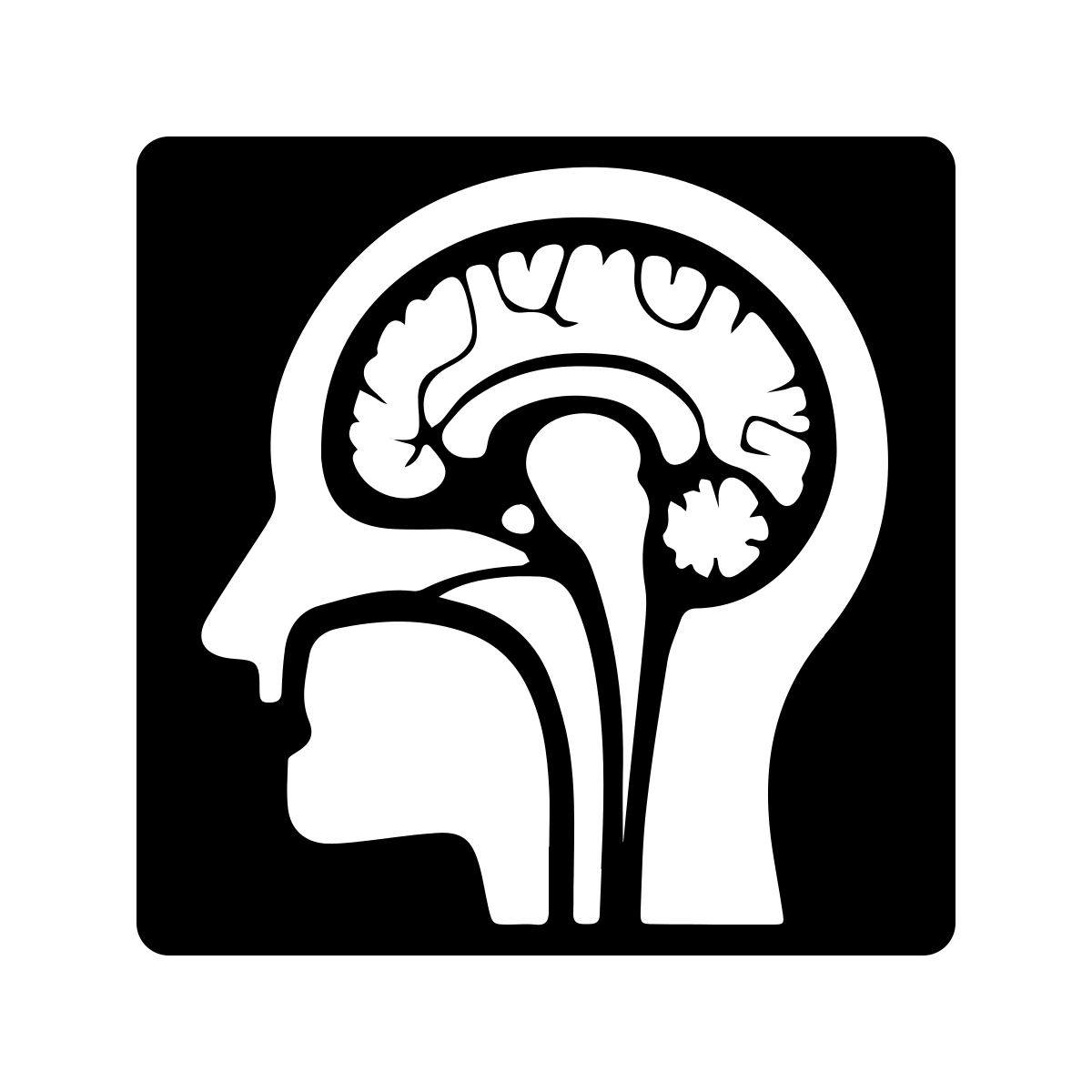 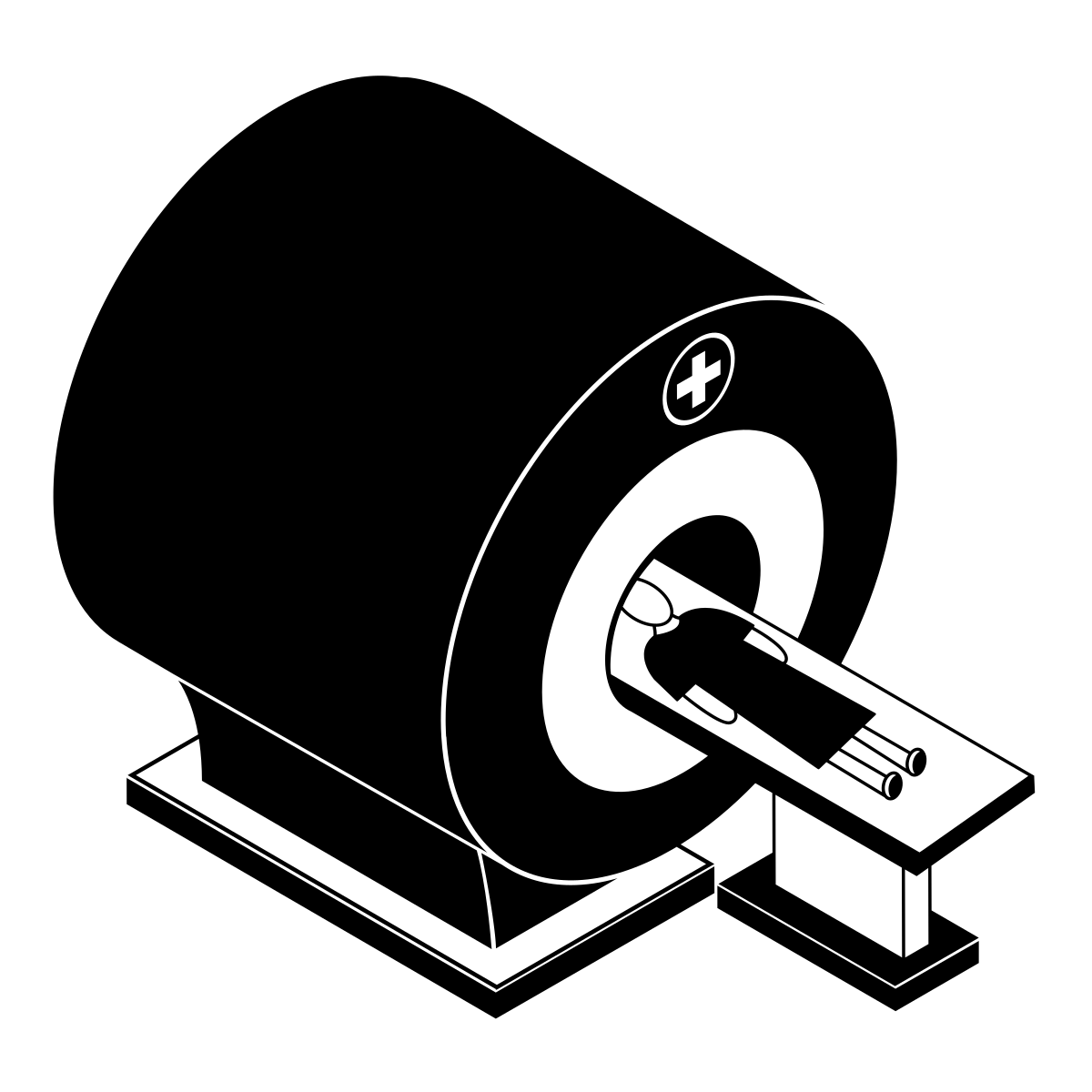 Date: __________________________________
Time: __________________________________
Place: _________________________________
Transportation: _________________________
Family/Support: ________________________
________________________________________
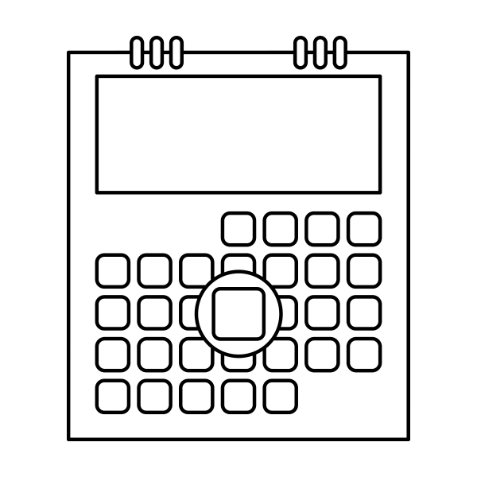 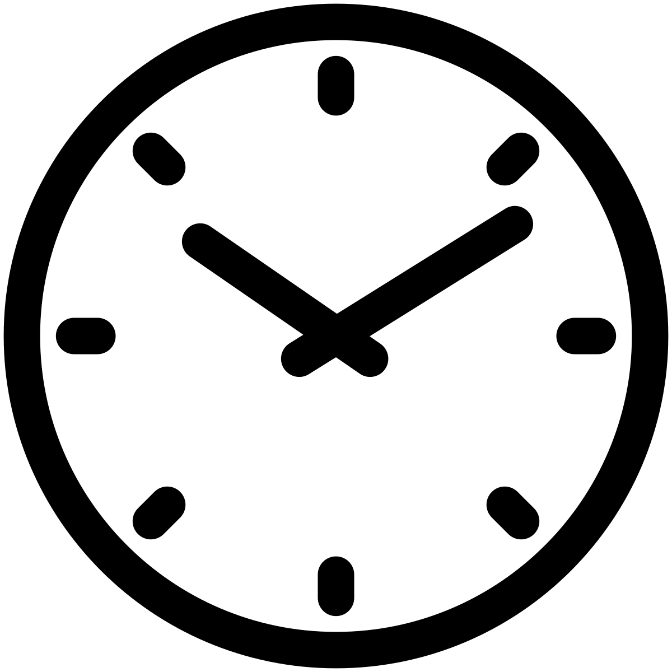 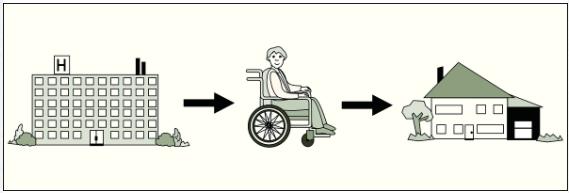 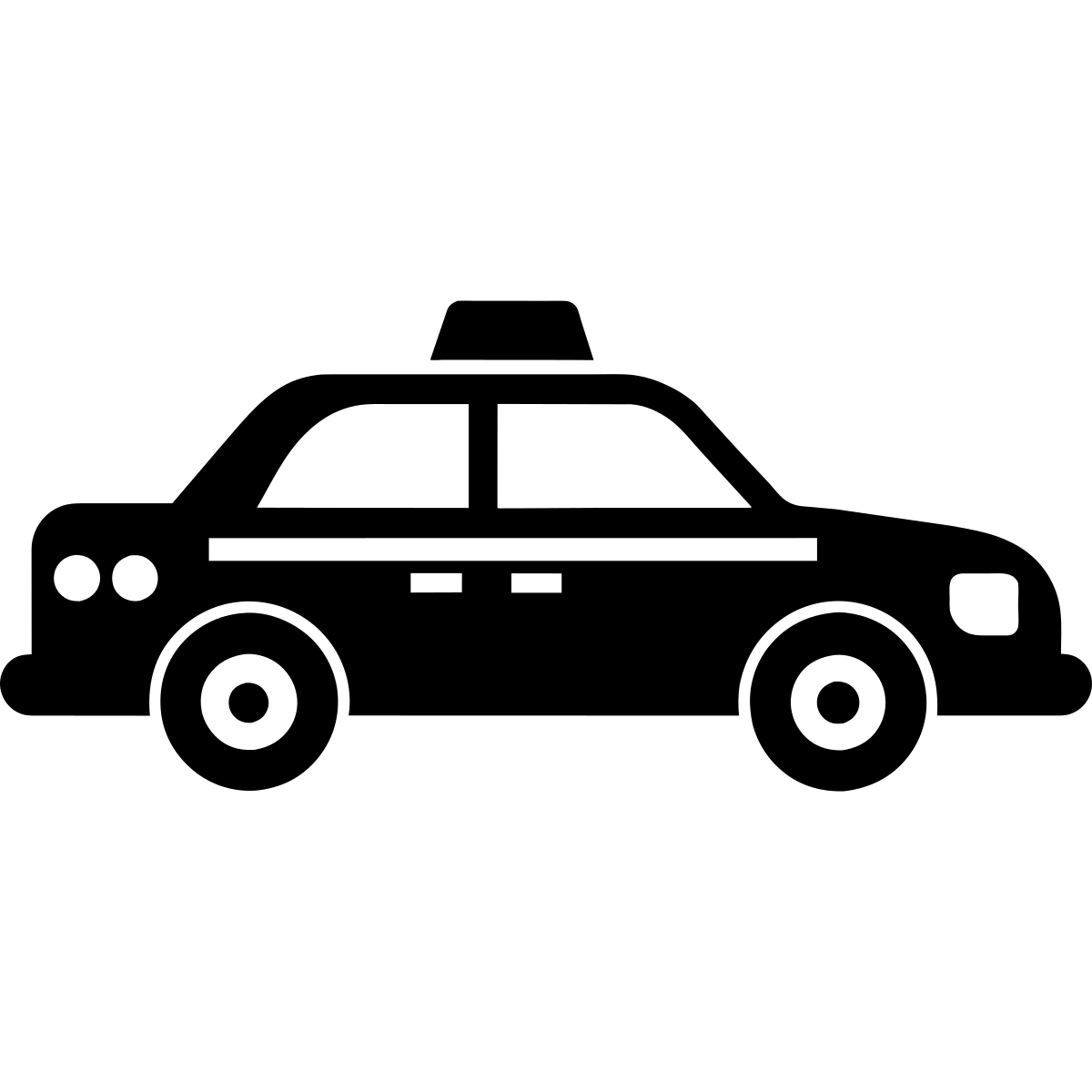 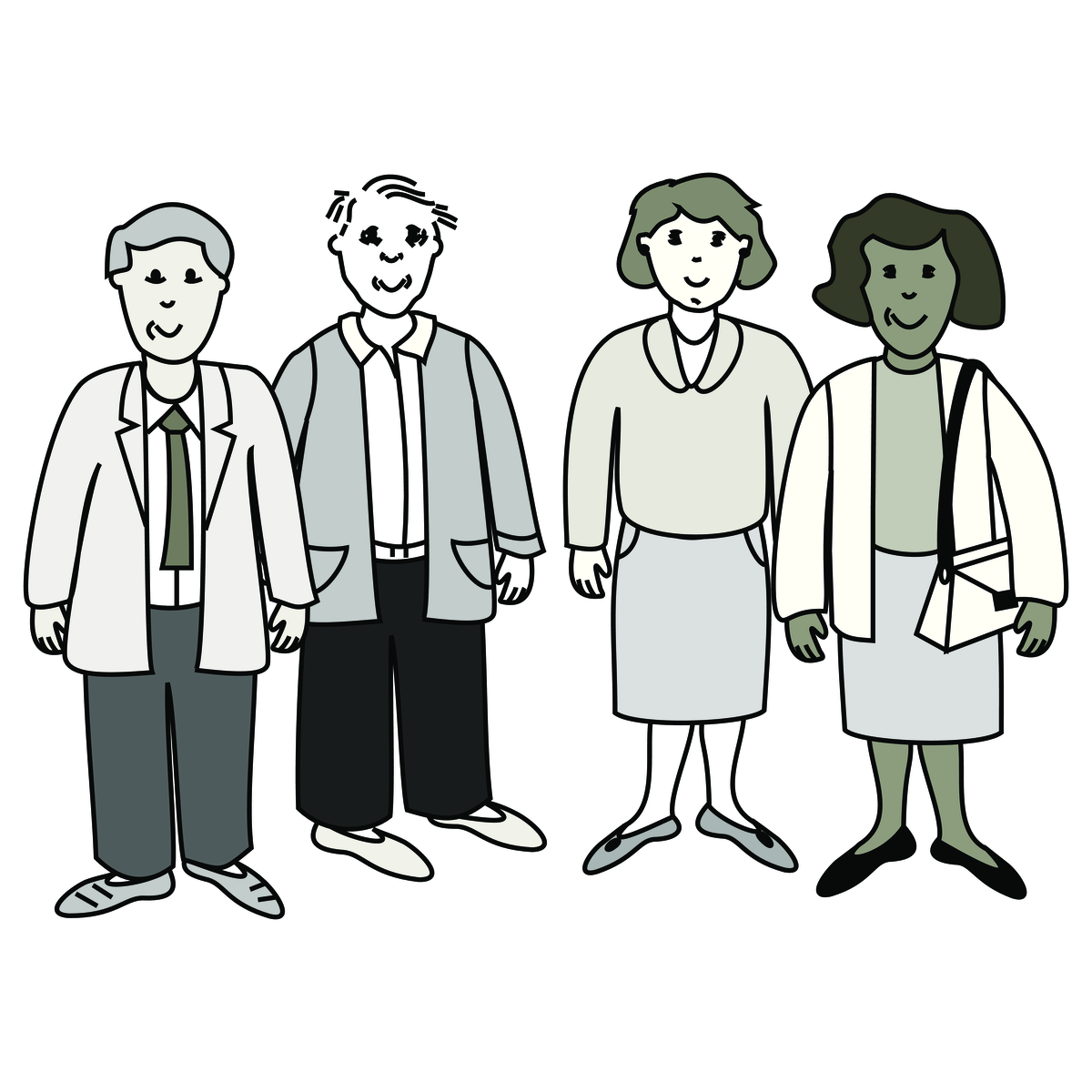 Images used are from ParticiPics – a free, searchable database of pictographic images developed by the Aphasia Institute, ​https://www.aphasia.ca/participics
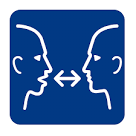 IRM
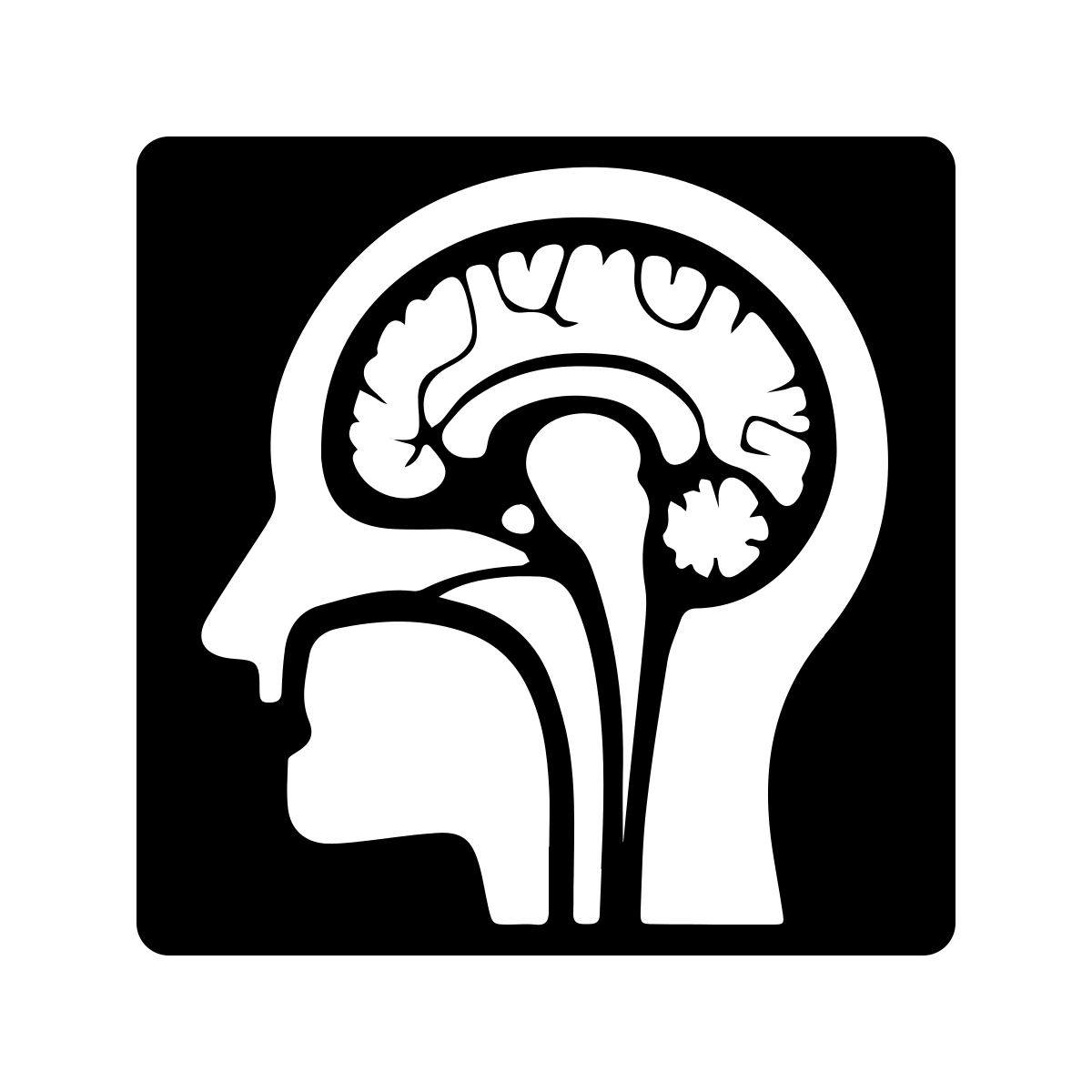 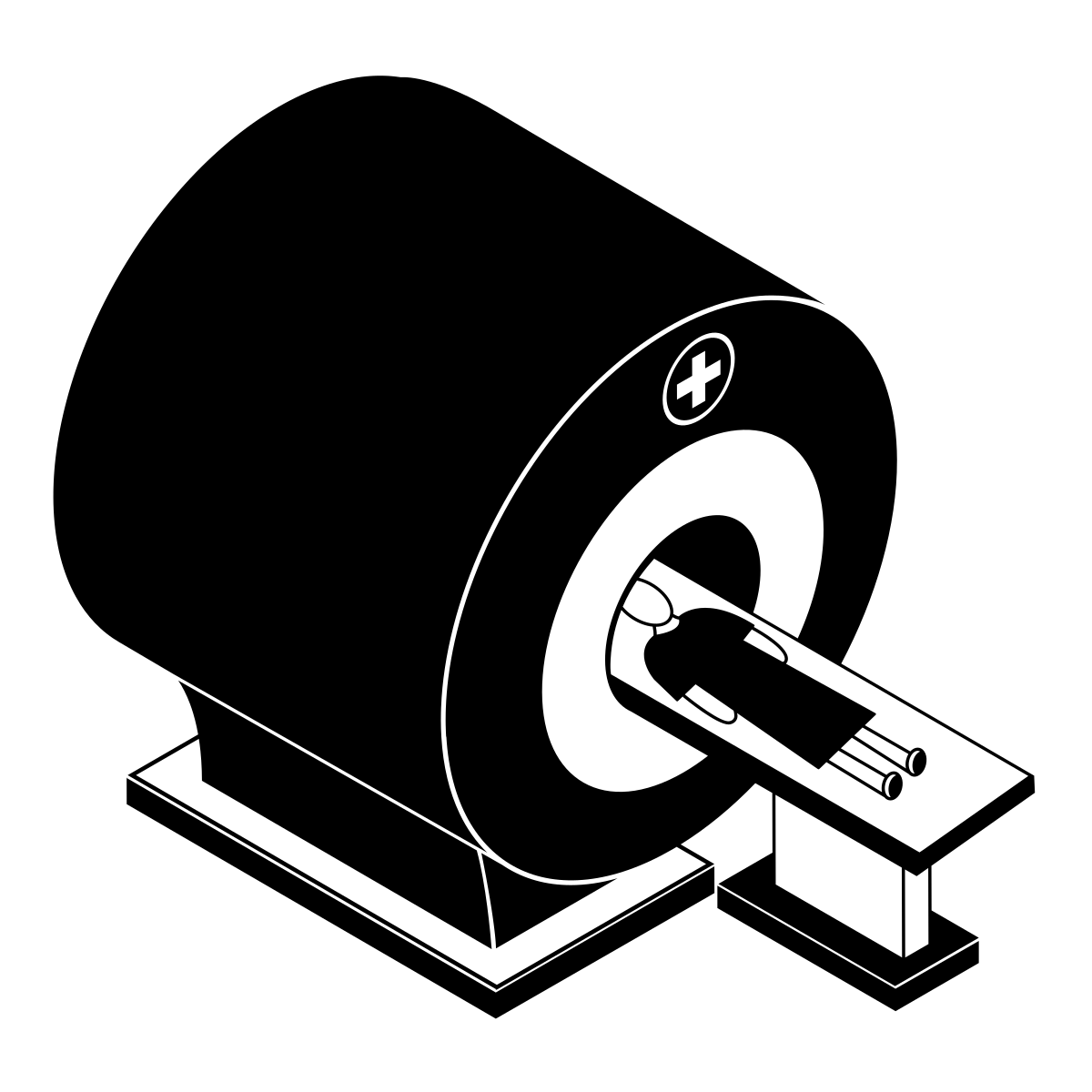 Date: __________________________________
Heure: _________________________________
Endroit: ________________________________
Transportation: _________________________
Famille/ Soutien:_______________________
_______________________________________
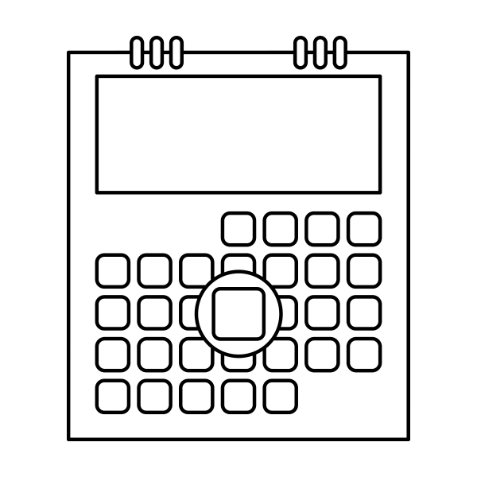 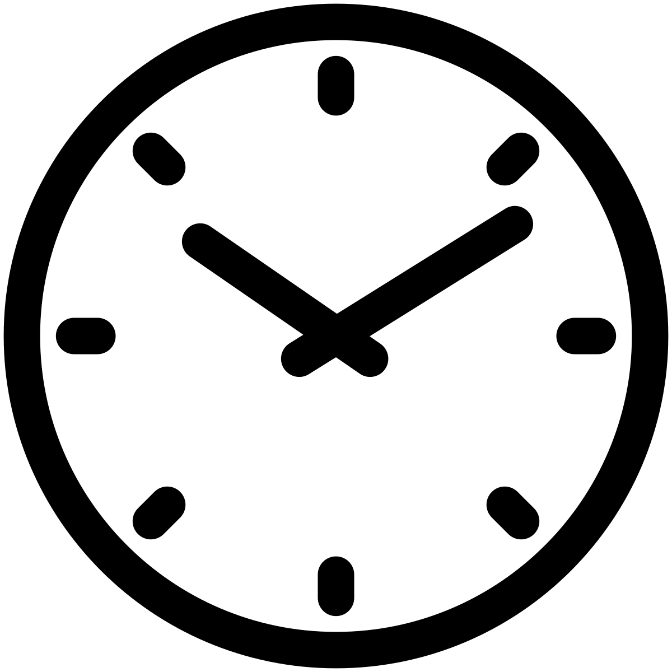 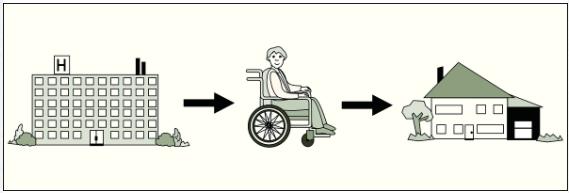 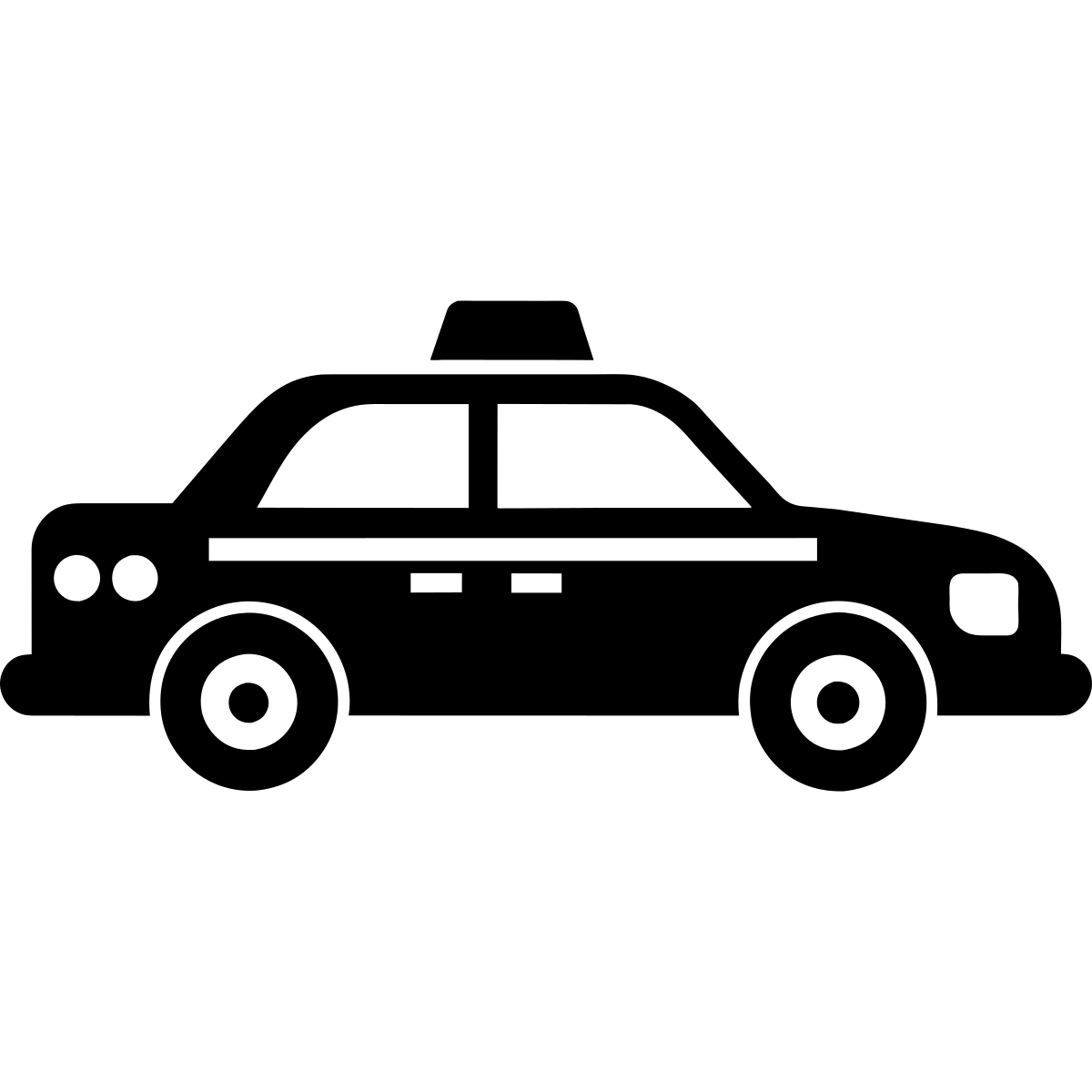 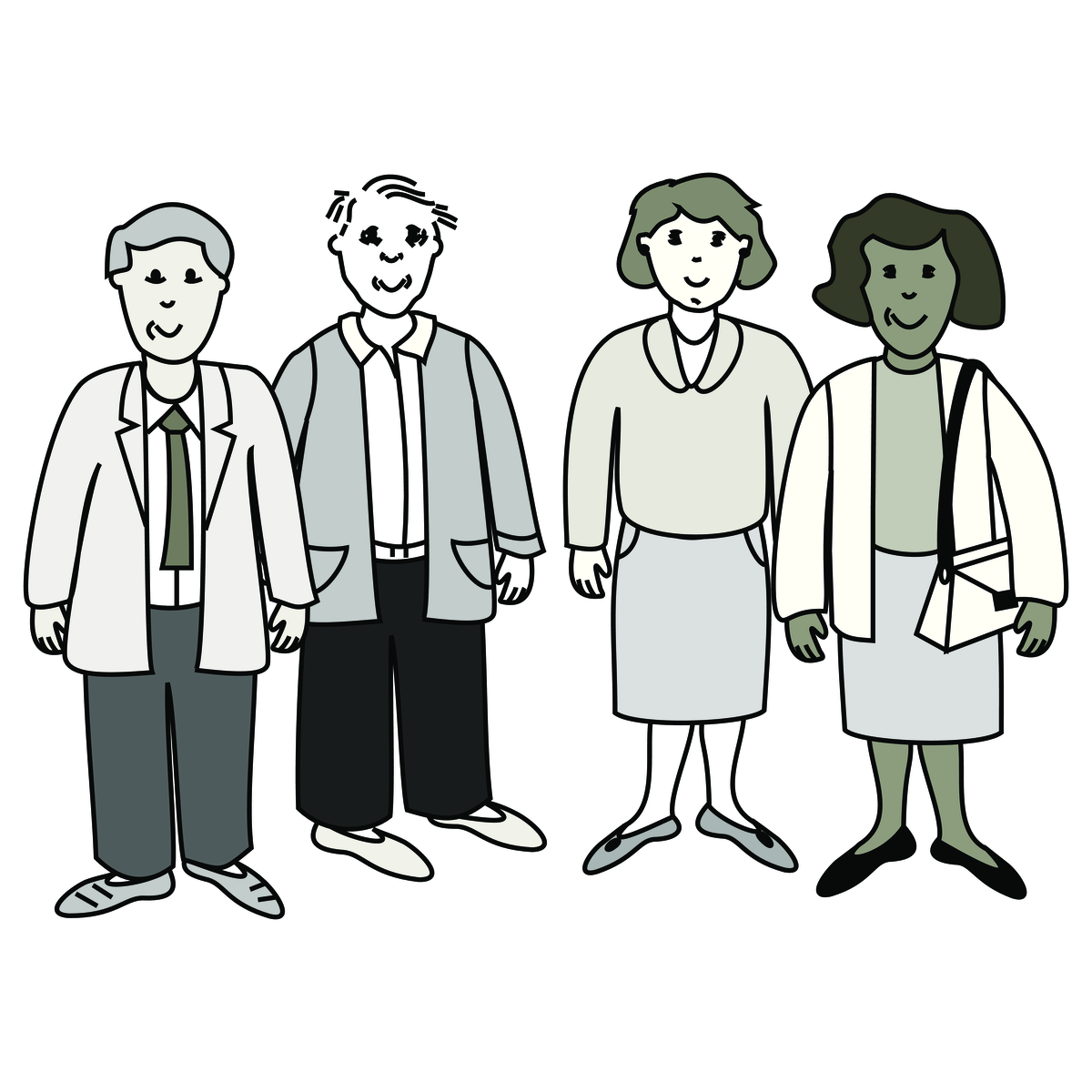 Images used are from ParticiPics – a free, searchable database of pictographic images developed by the Aphasia Institute, ​https://www.aphasia.ca/participics
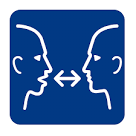 Swallow Study - Videofluoroscopy
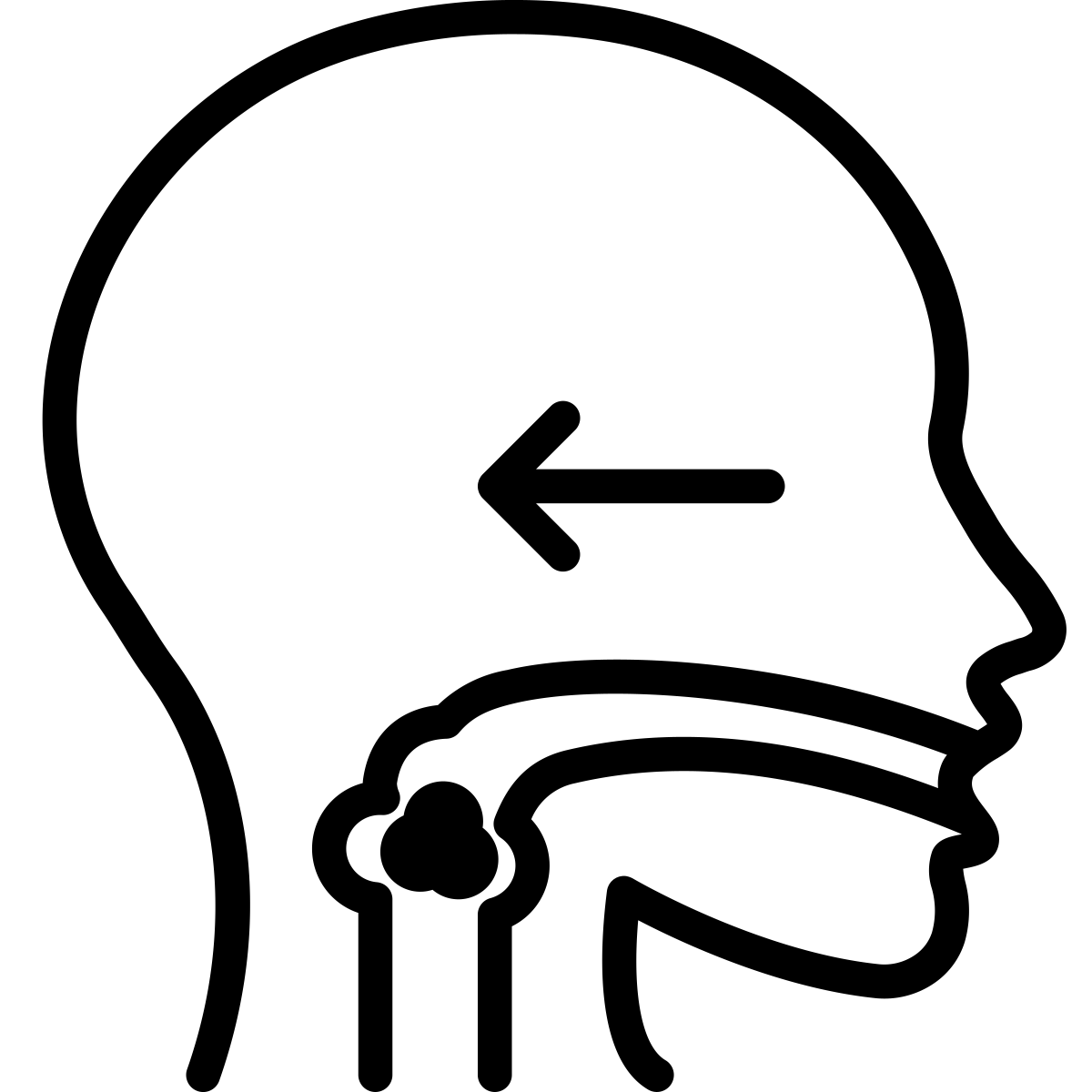 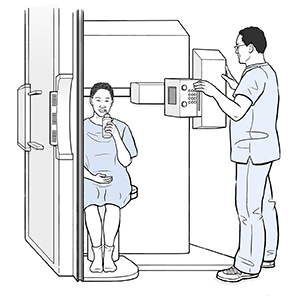 Date: __________________________________
Time: __________________________________
Place: _________________________________
Transportation: _________________________
Family/Support: ________________________
________________________________________
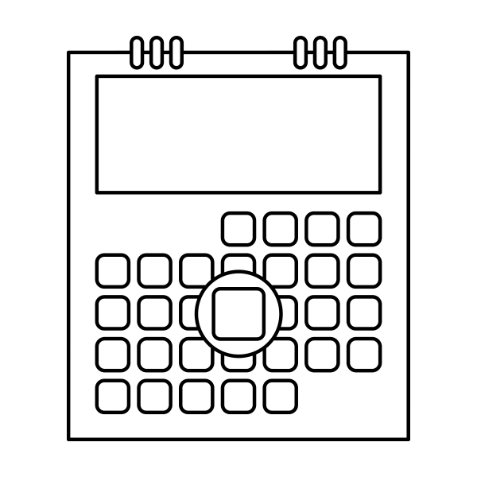 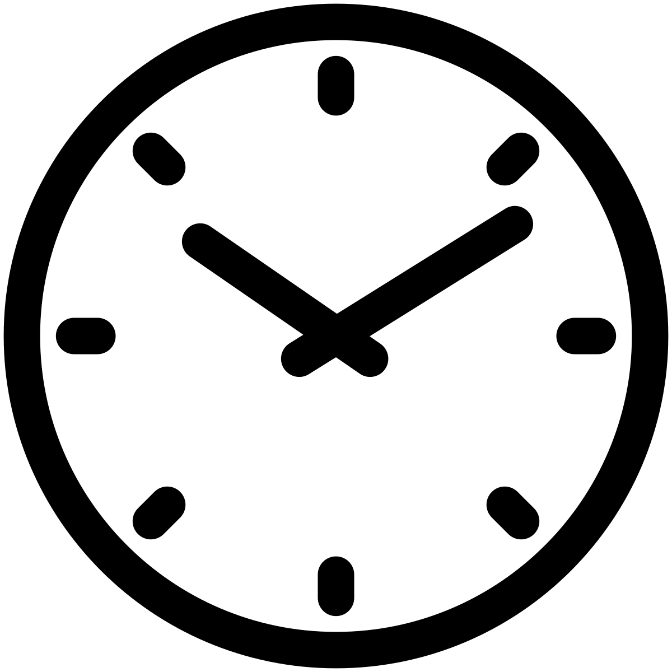 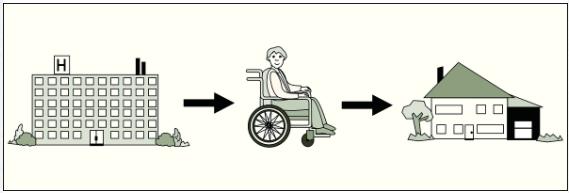 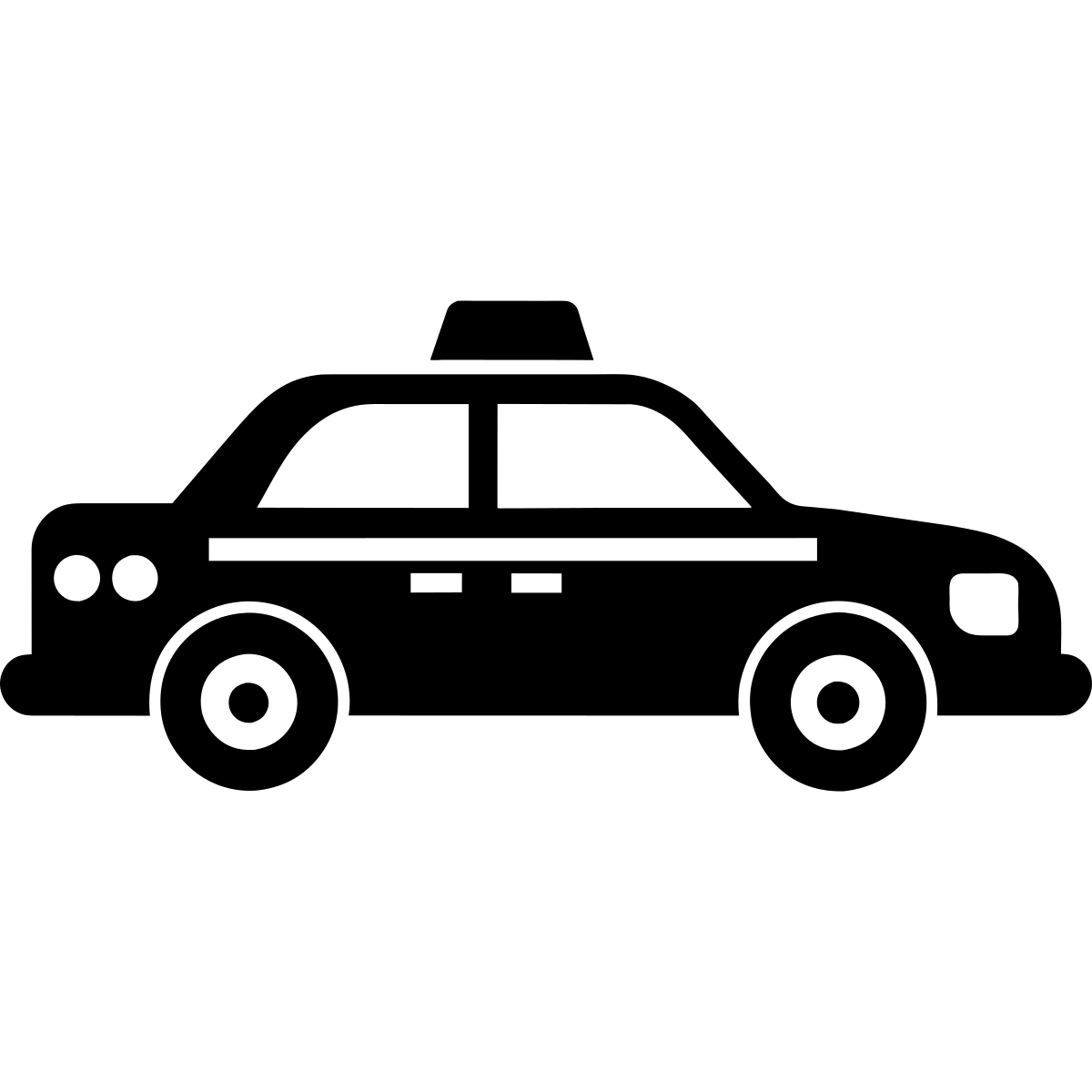 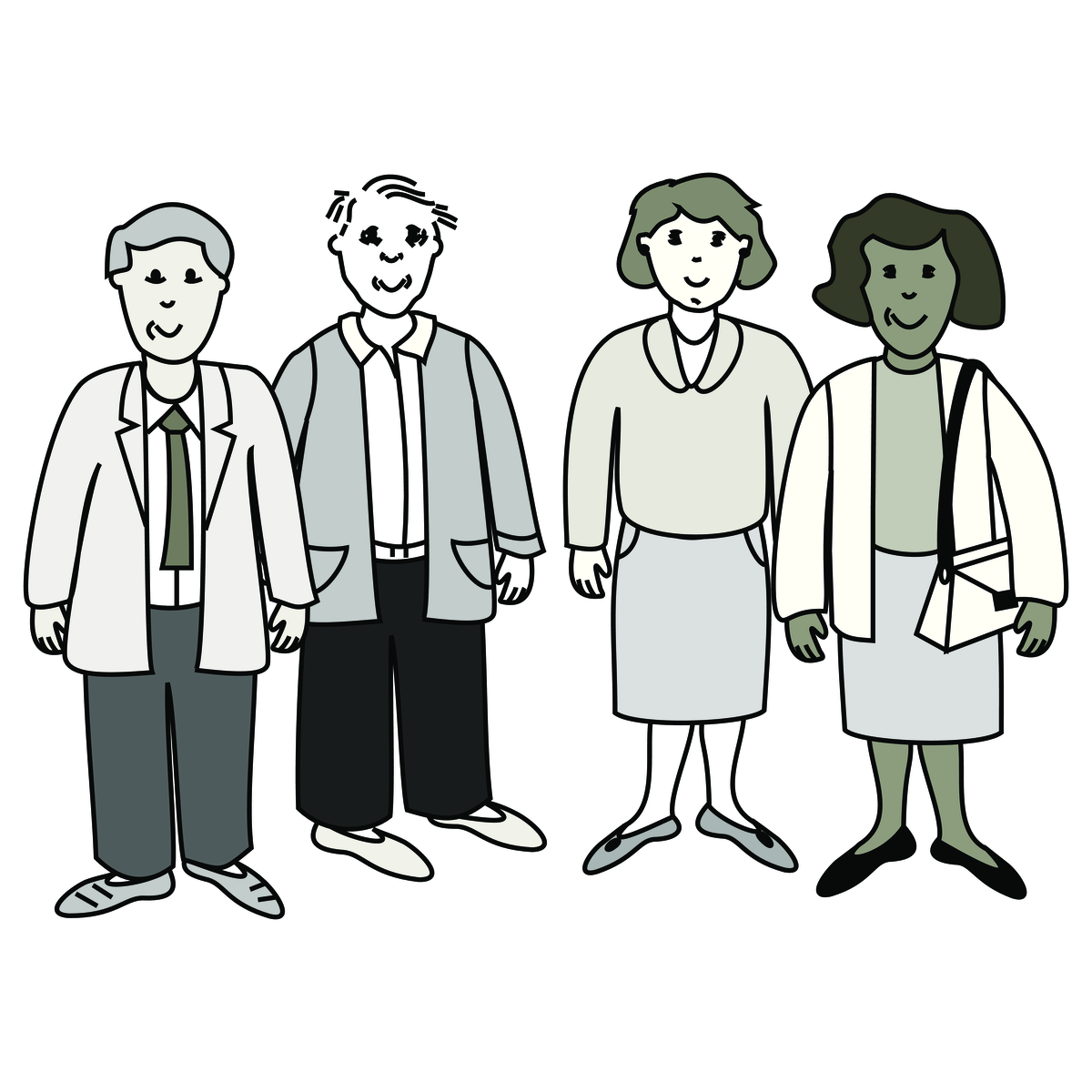 Images used are from ParticiPics – a free, searchable database of pictographic images developed by the Aphasia Institute, ​https://www.aphasia.ca/participics
“Modified Barium Swallow” Saint Luke's, 20 August 2024, Modified Barium Swallow | Saint Luke's Health System (saintlukeskc.org)
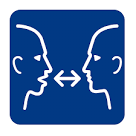 Évaluation de la déglutition 
- Vidéofluoroscopie
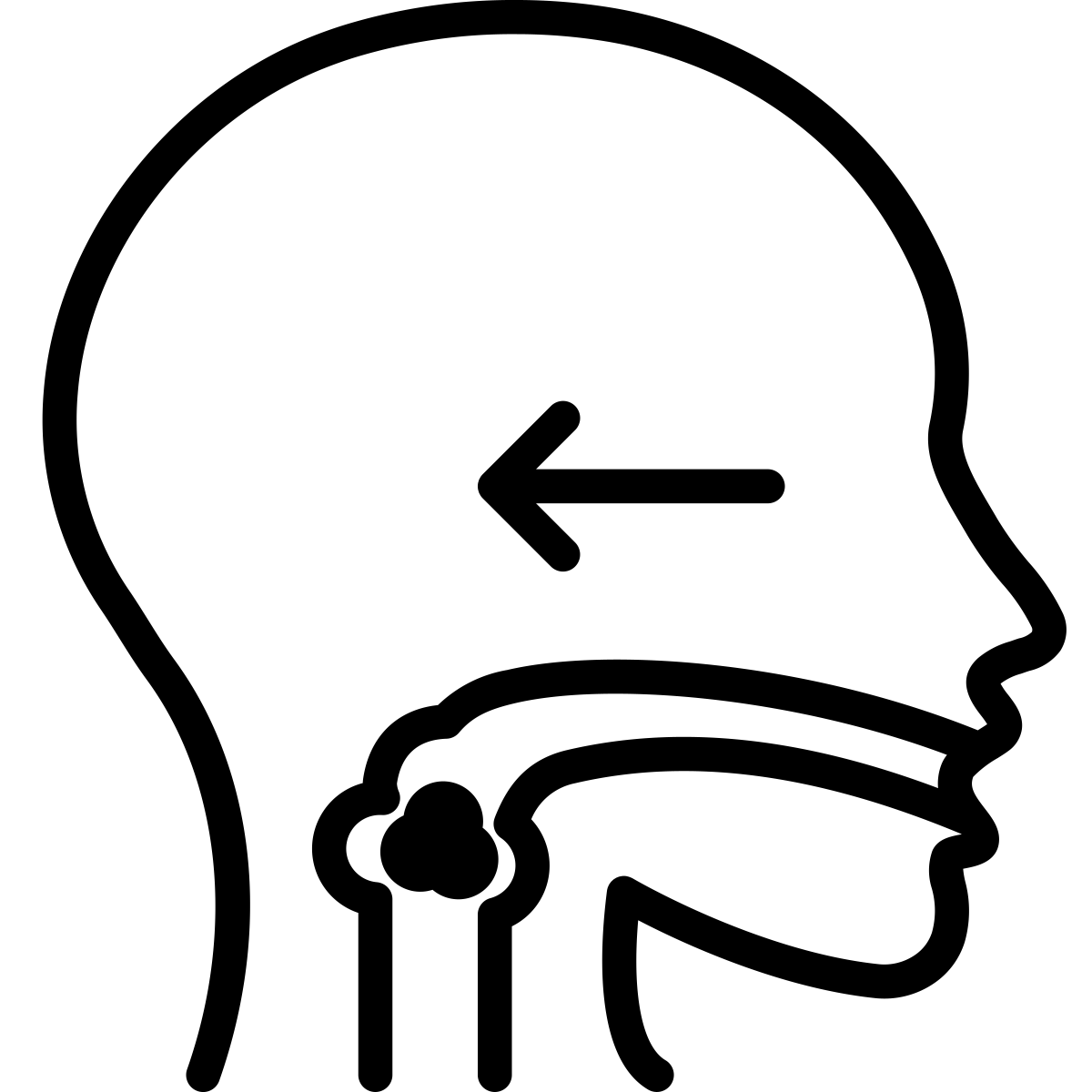 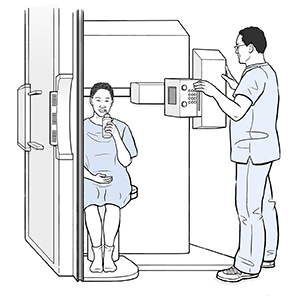 Date: __________________________________
Heure: _________________________________
Endroit: ________________________________
Transportation: _________________________
Famille/ Soutien:_______________________
_______________________________________
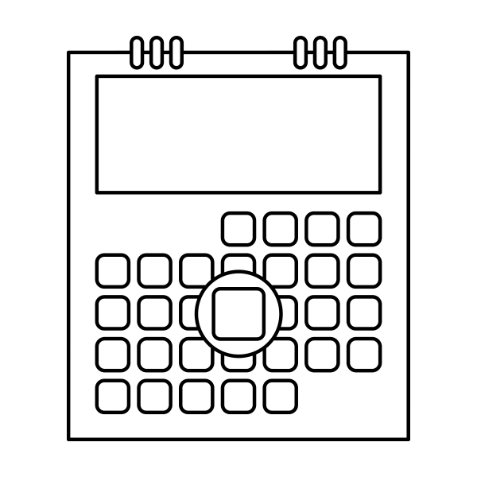 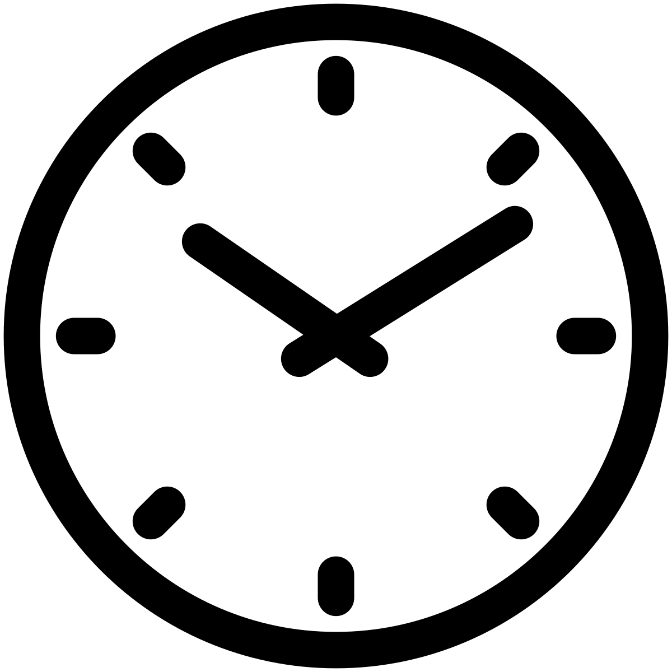 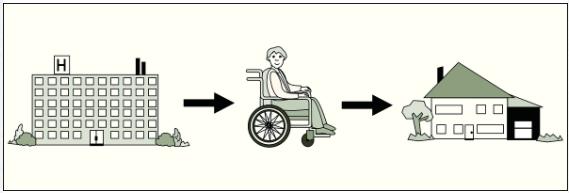 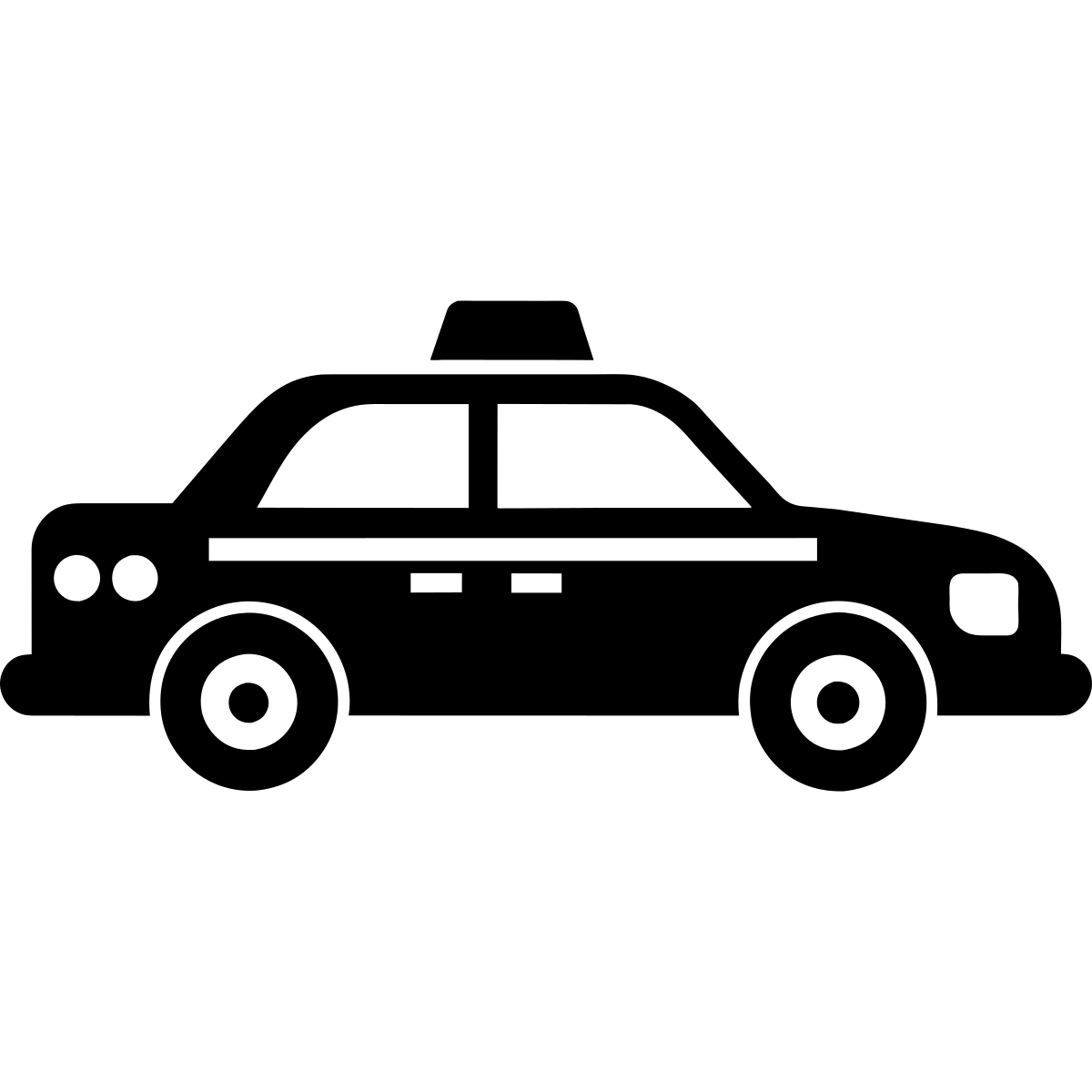 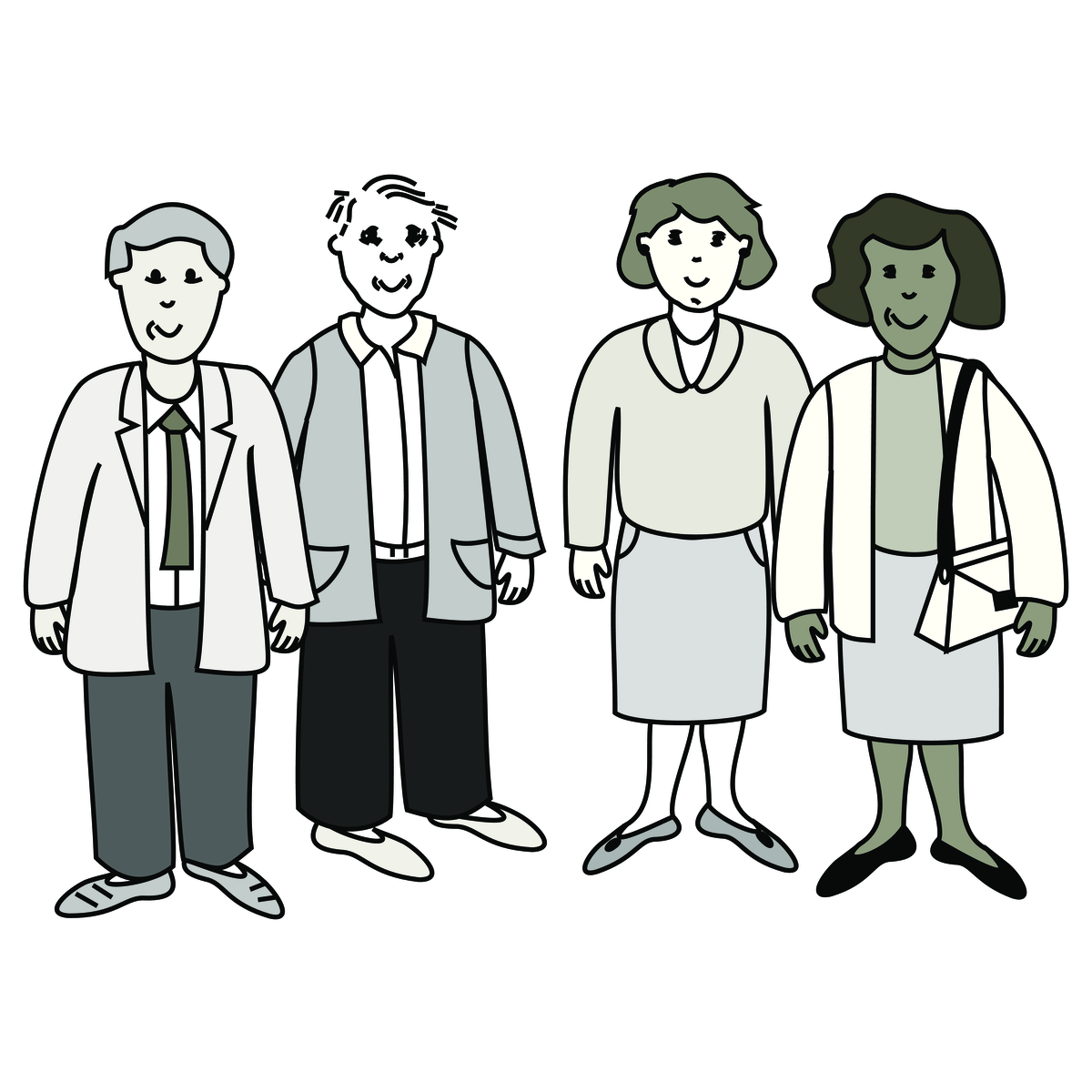 Images used are from ParticiPics – a free, searchable database of pictographic images developed by the Aphasia Institute, ​https://www.aphasia.ca/participics
“Modified Barium Swallow” Saint Luke's, 20 August 2024, Modified Barium Swallow | Saint Luke's Health System (saintlukeskc.org)
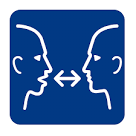 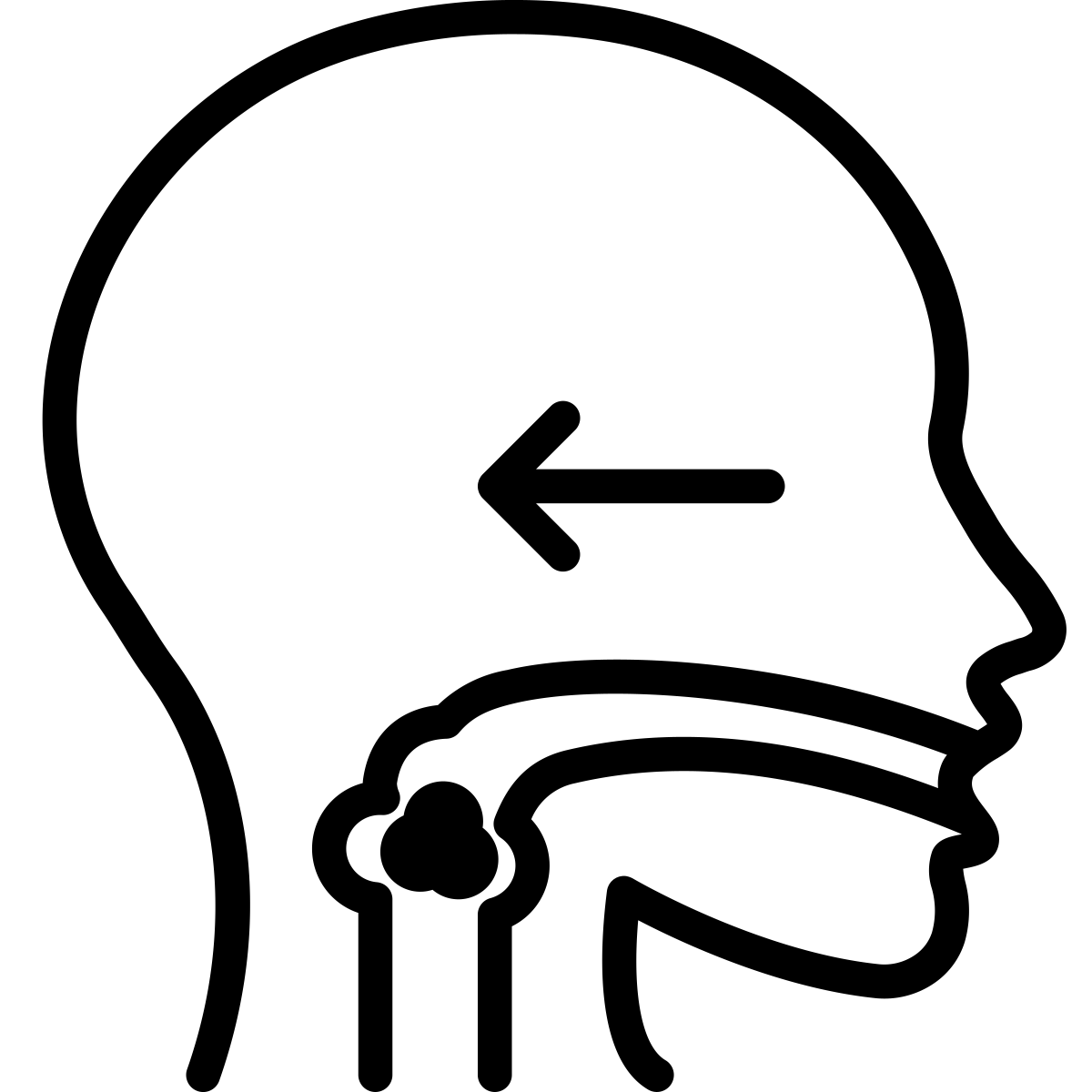 Swallow Study - FEES
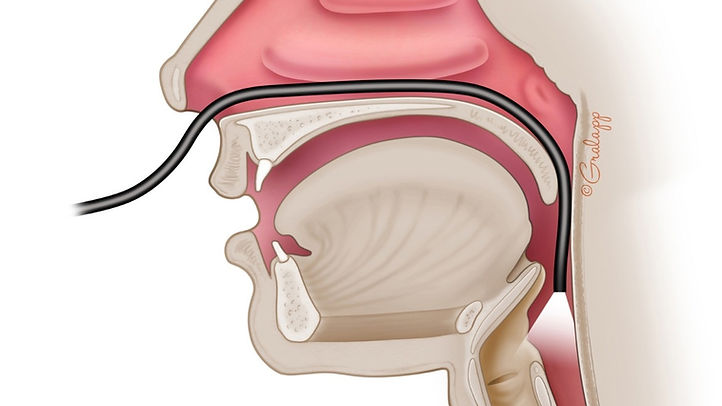 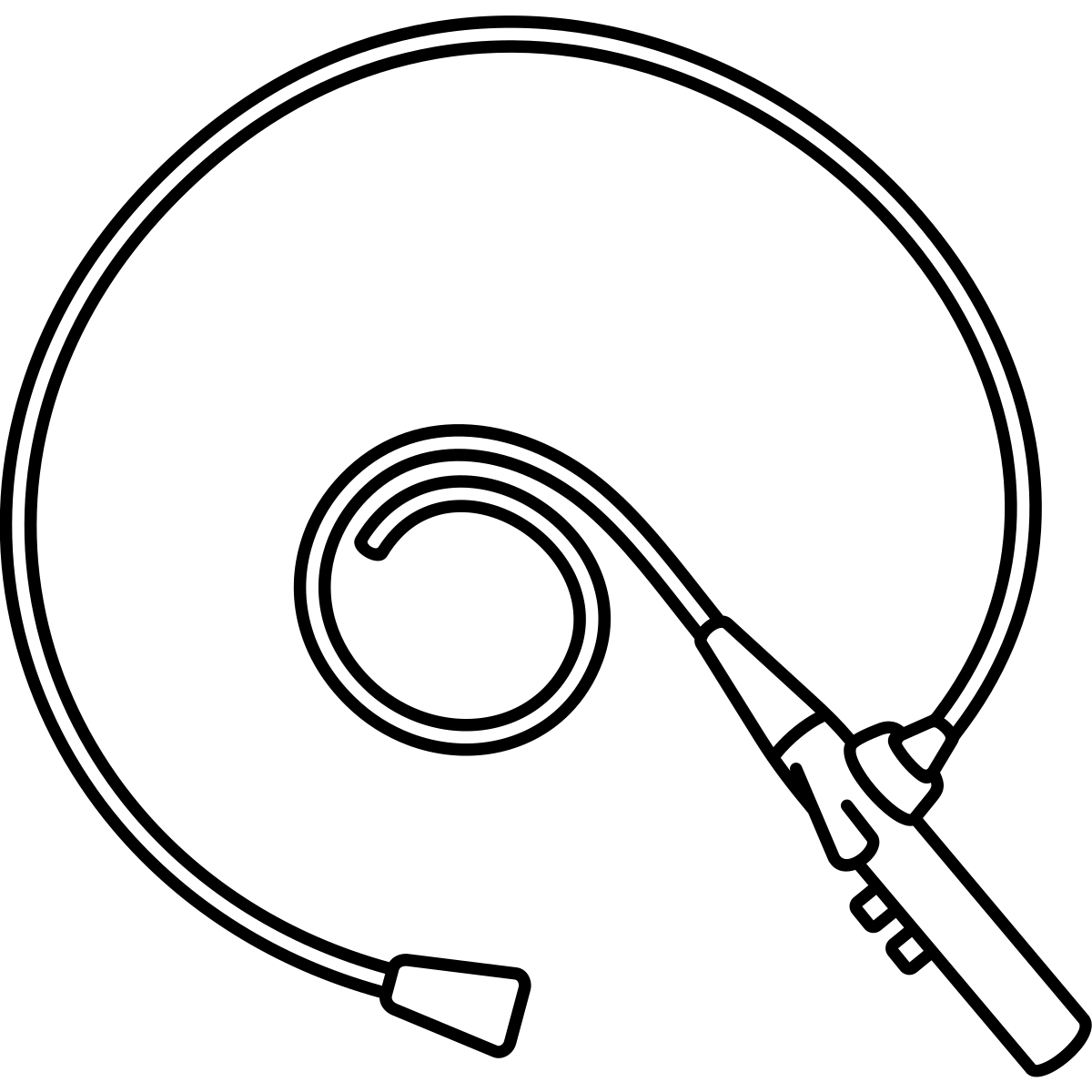 Date: __________________________________
Time: __________________________________
Place: _________________________________
Transportation: _________________________
Family/Support: ________________________
________________________________________
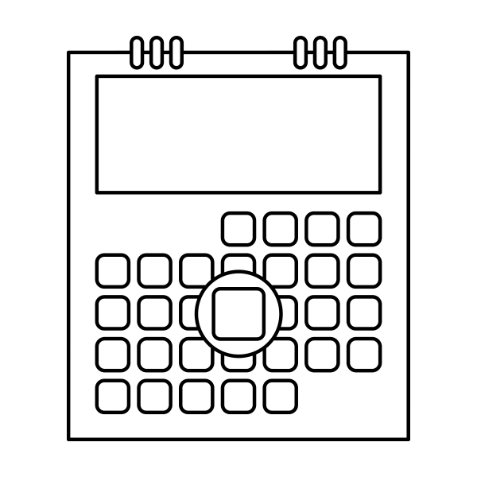 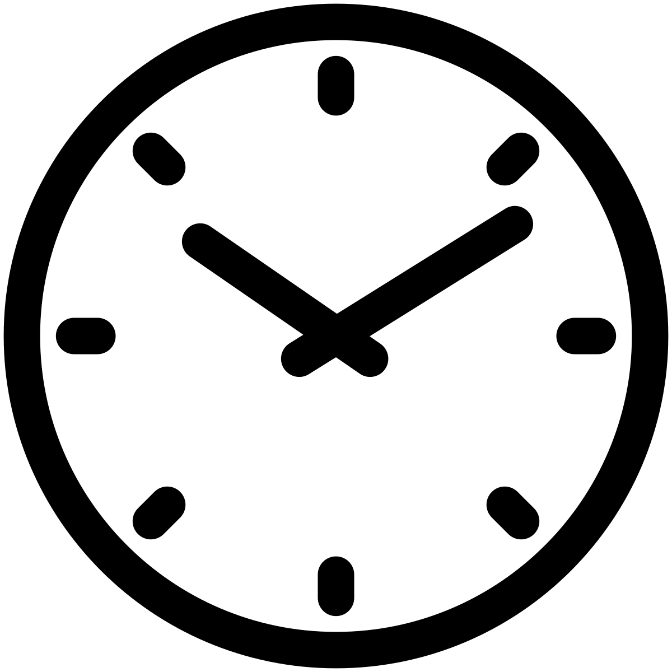 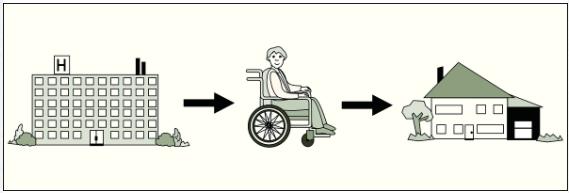 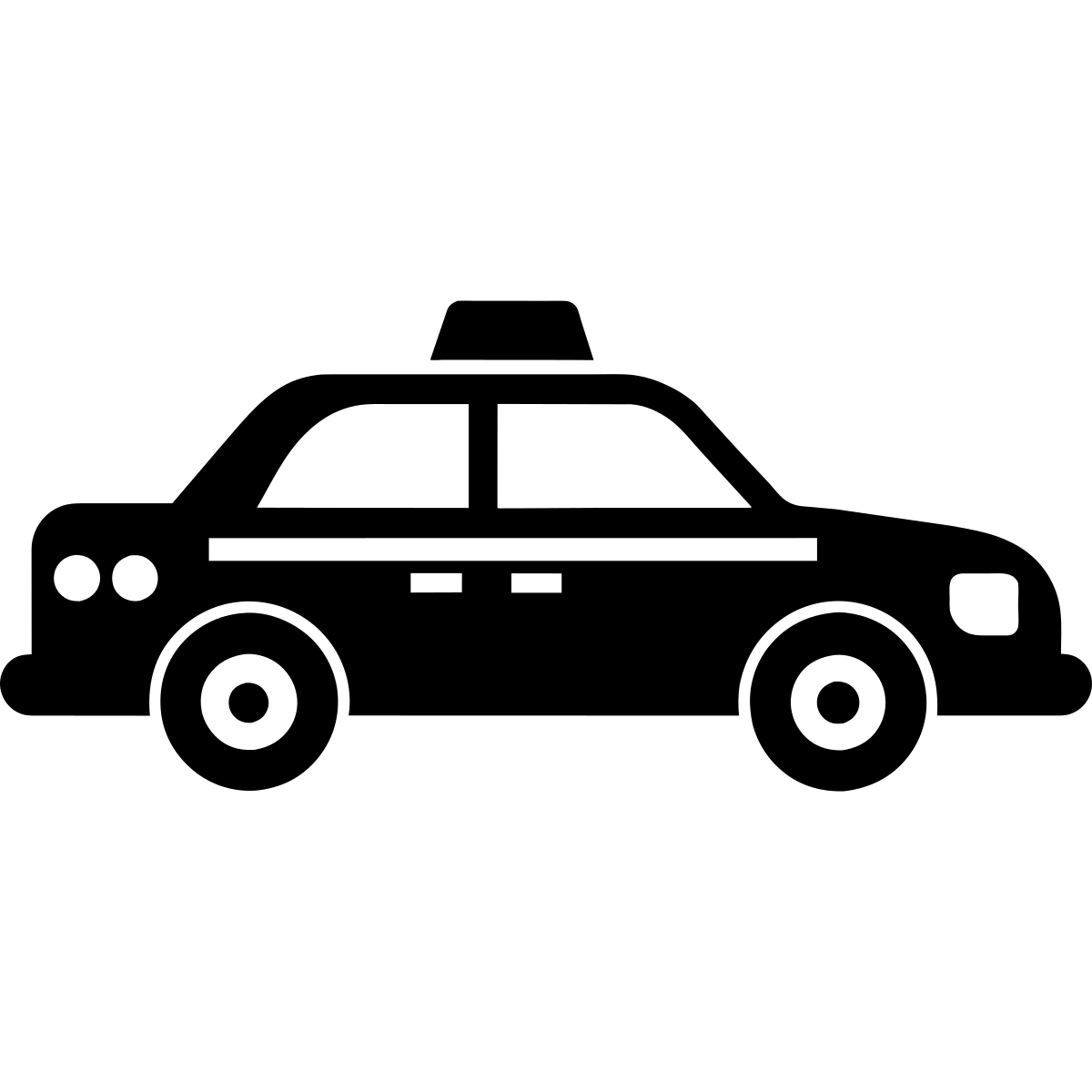 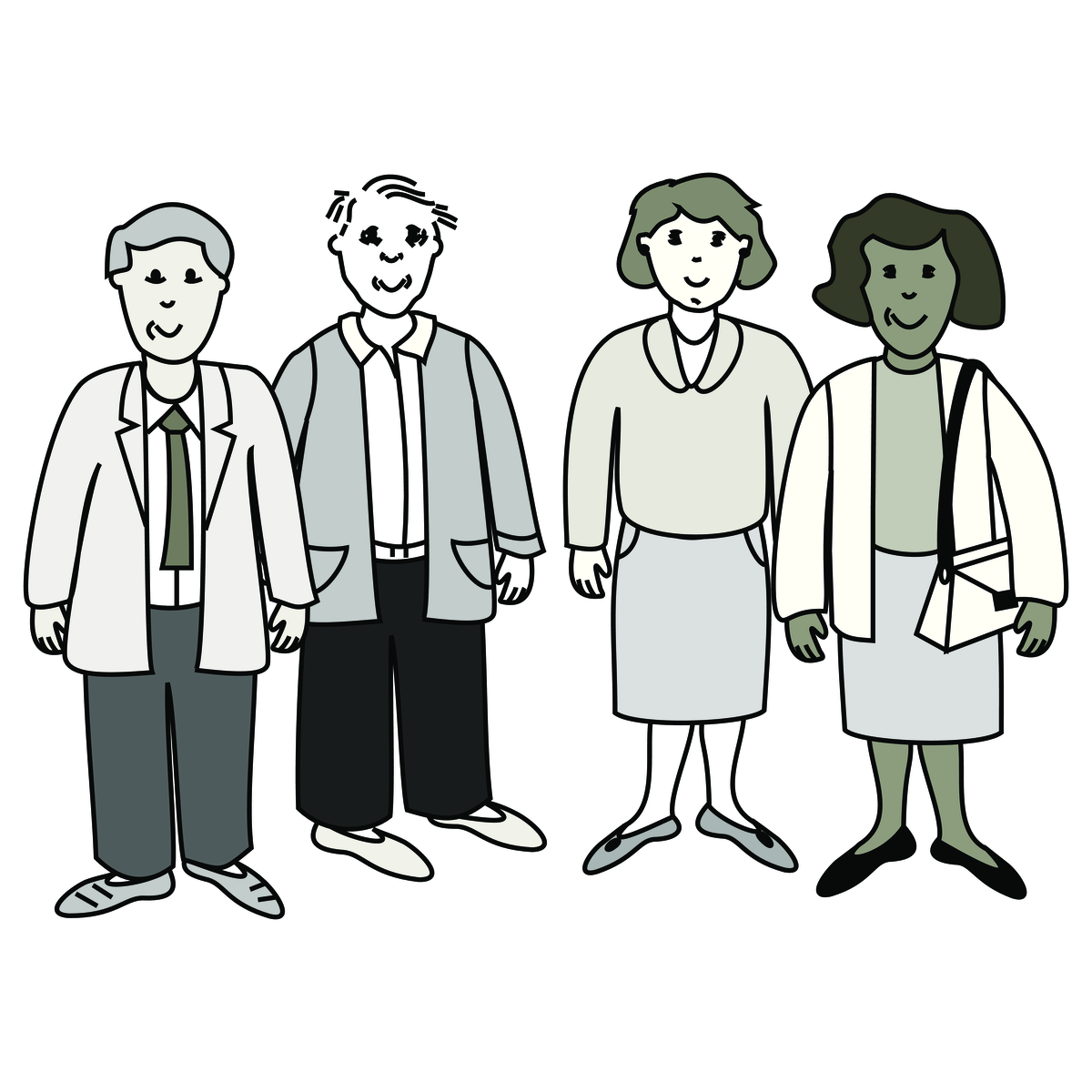 Images used are from ParticiPics – a free, searchable database of pictographic images developed by the Aphasia Institute, ​https://www.aphasia.ca/participics
Image from: Langmore, S.E. (2017). History of Fiberoptic Endoscopic Evaluation of Swallowing for Evaluation and Management of Pharyngeal Dysphagia: Changes over the Years. Dysphagia, 32: 27. doi;10.1007/s00455-016-9775-x.
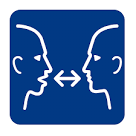 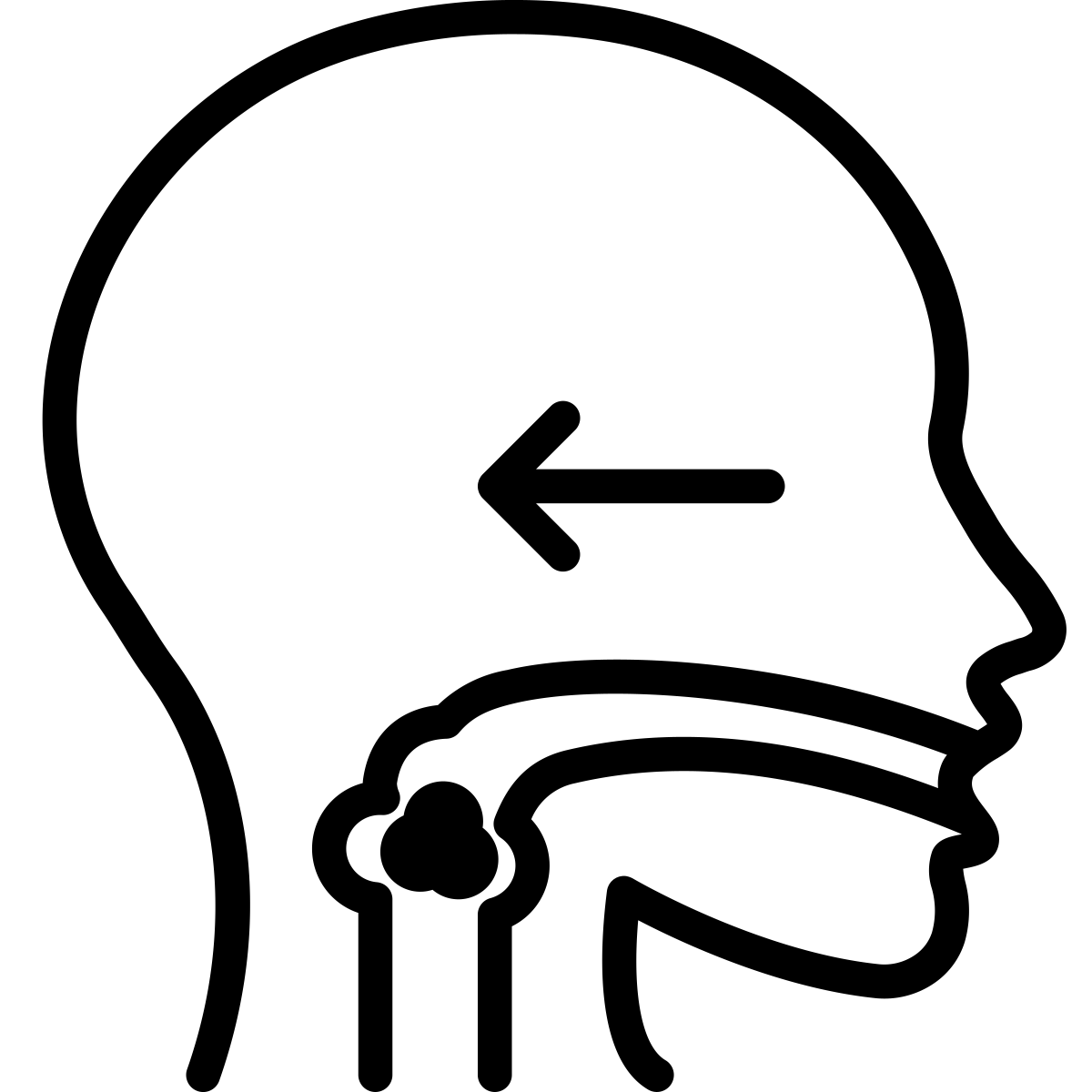 Évaluation de la déglutition 
- FEES
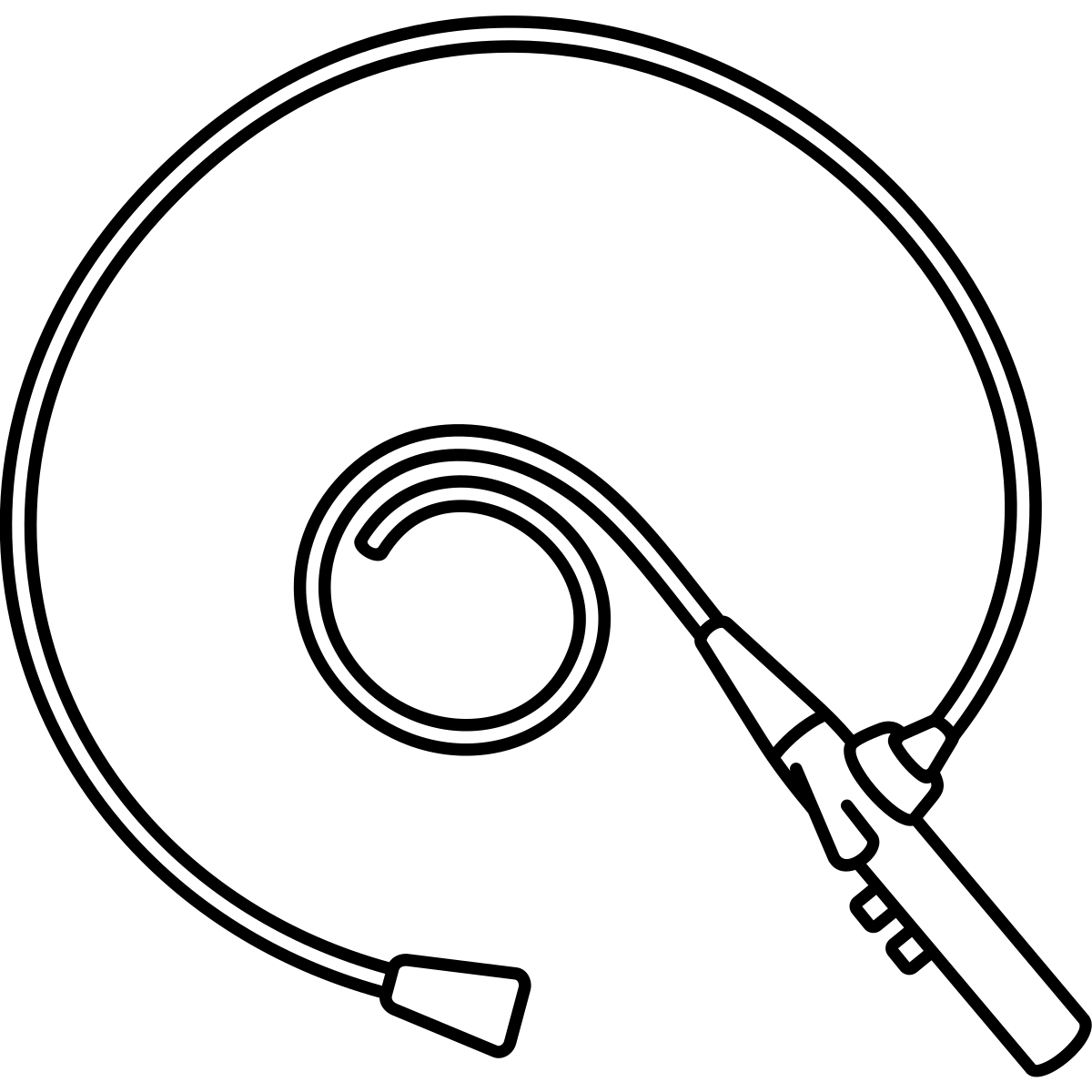 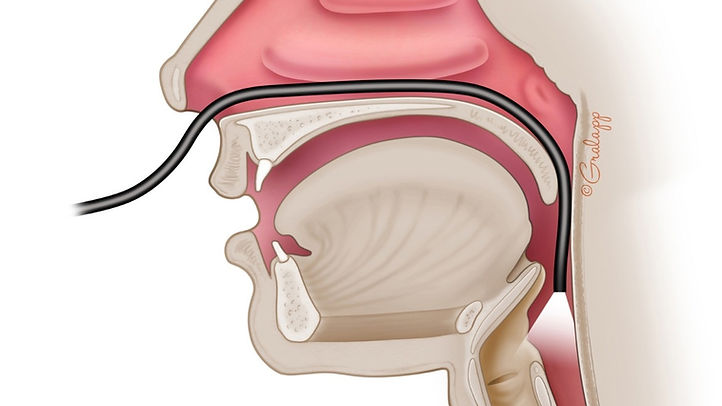 Date: __________________________________
Heure: _________________________________
Endroit: ________________________________
Transportation: _________________________
Famille/ Soutien:_______________________
_______________________________________
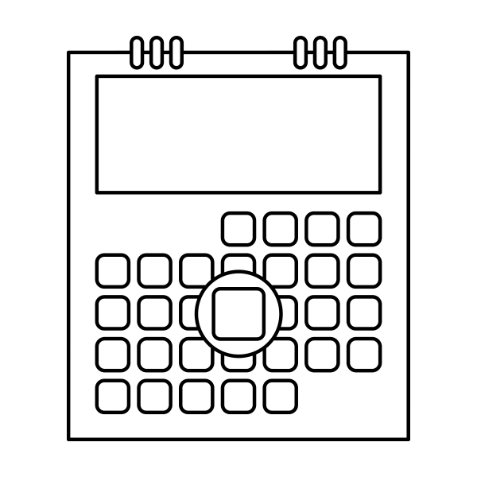 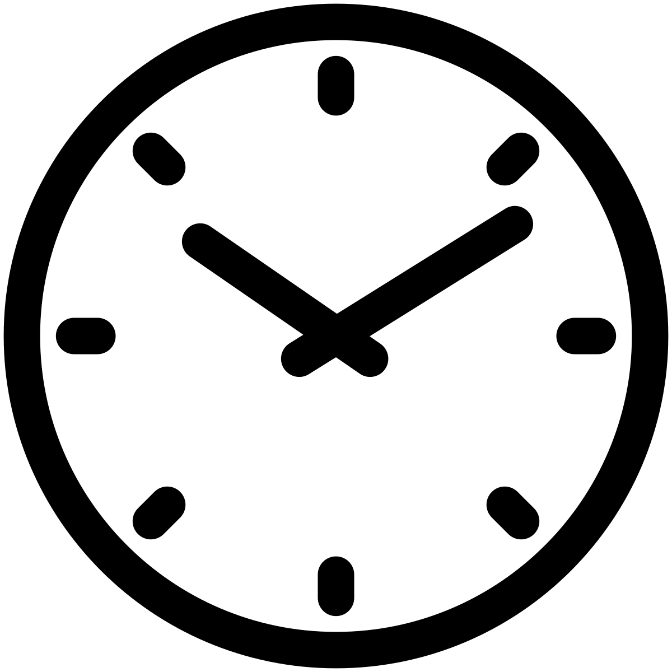 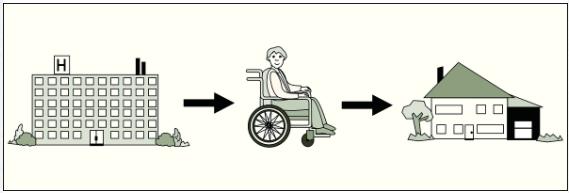 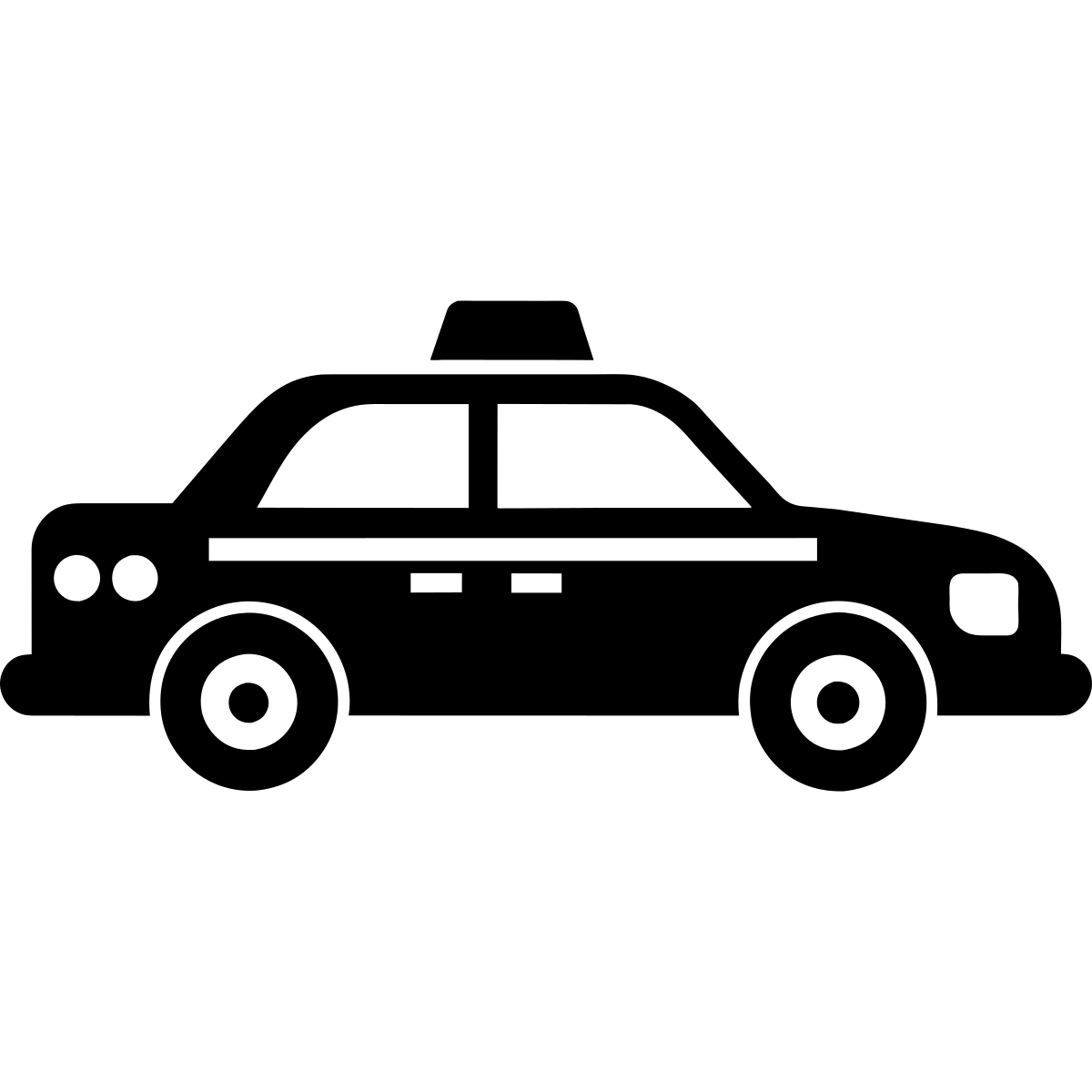 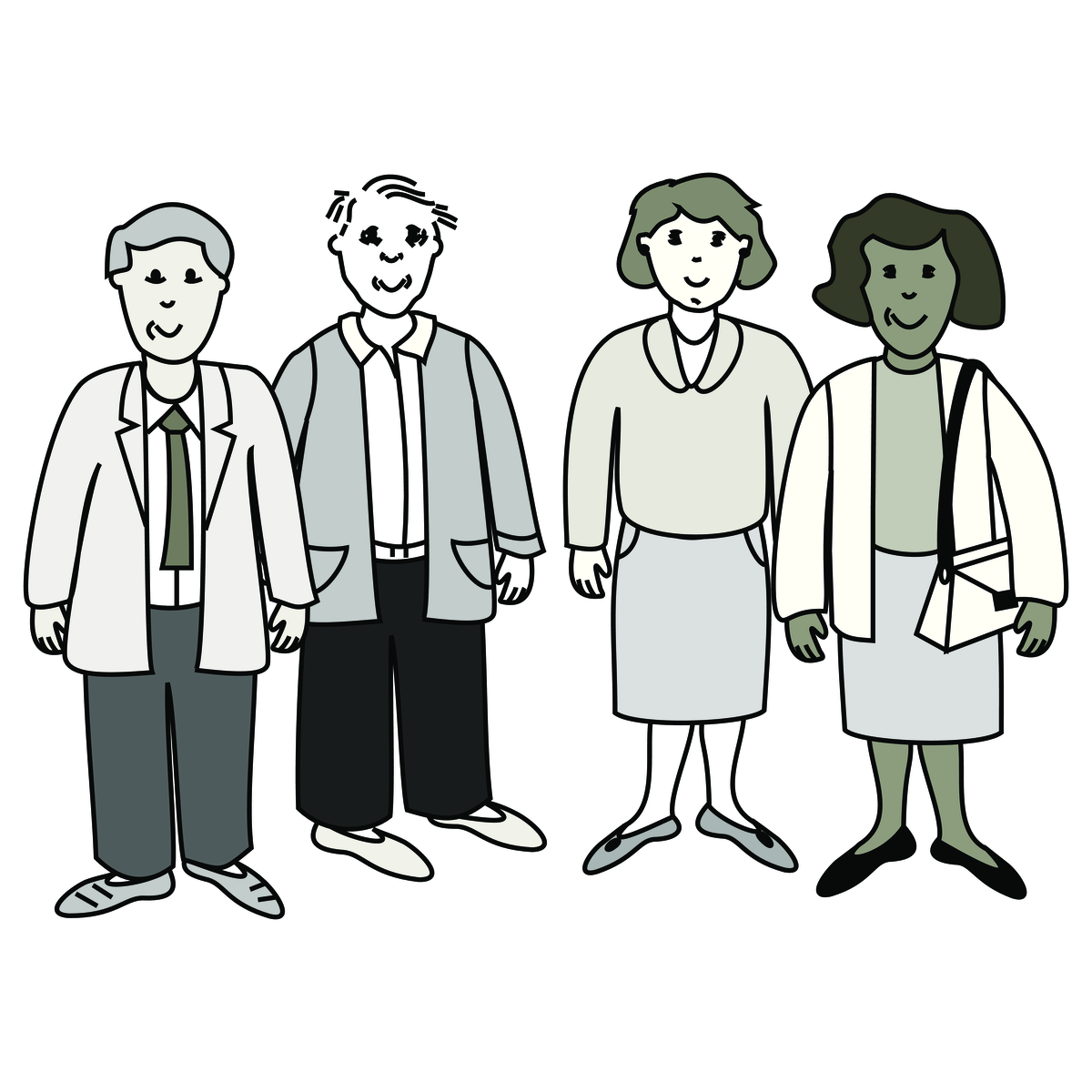 Images used are from ParticiPics – a free, searchable database of pictographic images developed by the Aphasia Institute, ​https://www.aphasia.ca/participics
Image from: Langmore, S.E. (2017). History of Fiberoptic Endoscopic Evaluation of Swallowing for Evaluation and Management of Pharyngeal Dysphagia: Changes over the Years. Dysphagia, 32: 27. doi;10.1007/s00455-016-9775-x.
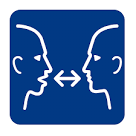 Dialysis
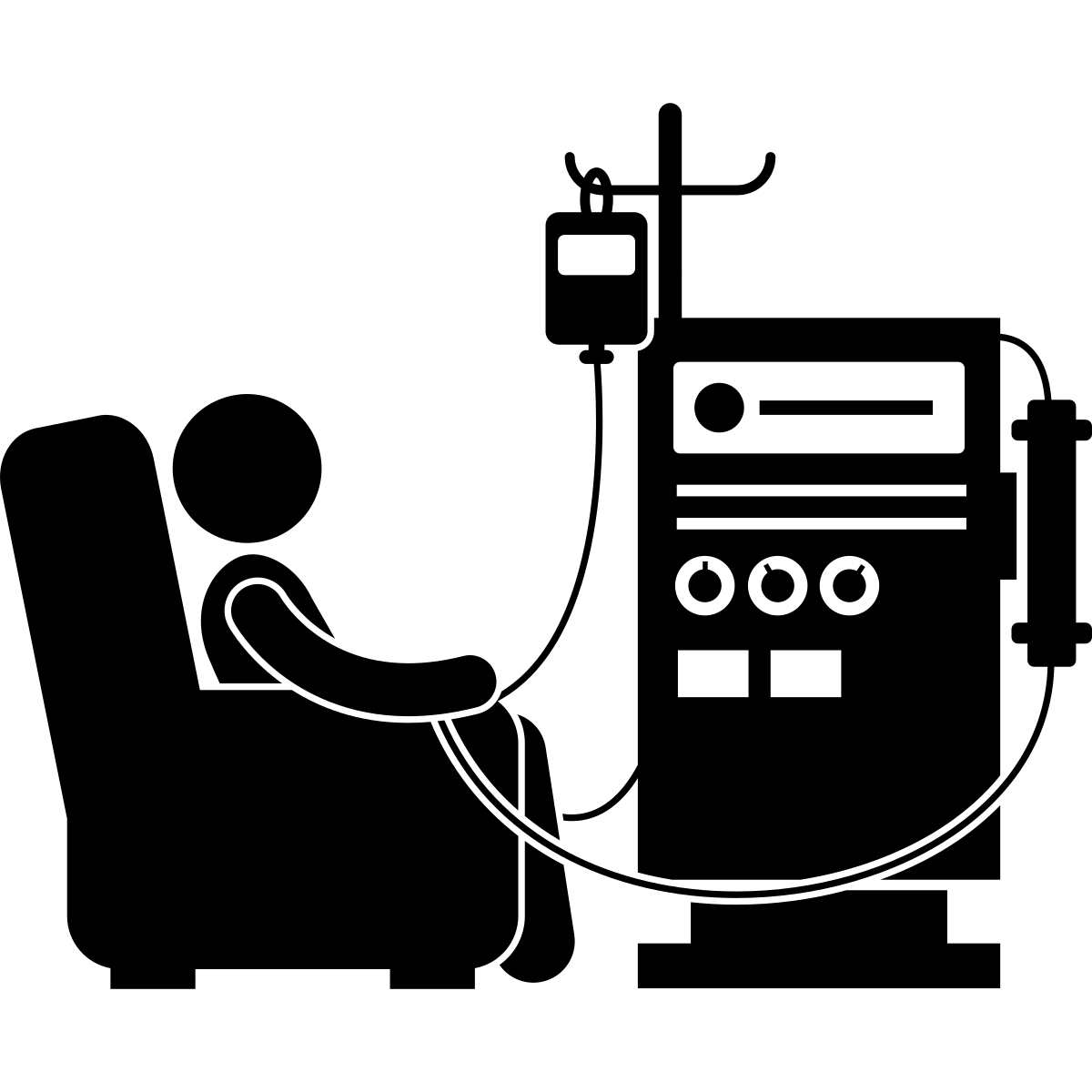 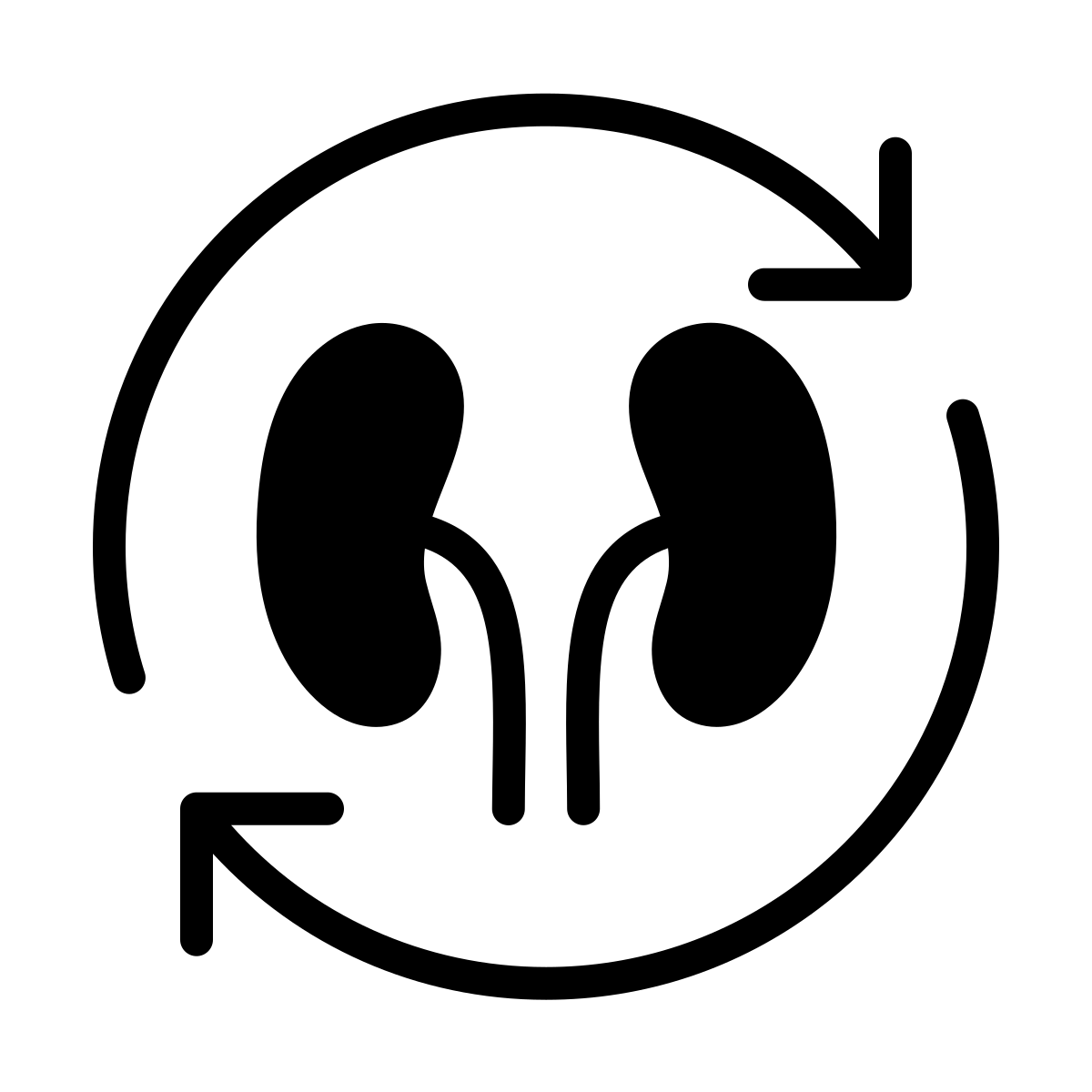 Date: __________________________________
Time: __________________________________
Place: _________________________________
Transportation: _________________________
Family/Support: ________________________
________________________________________
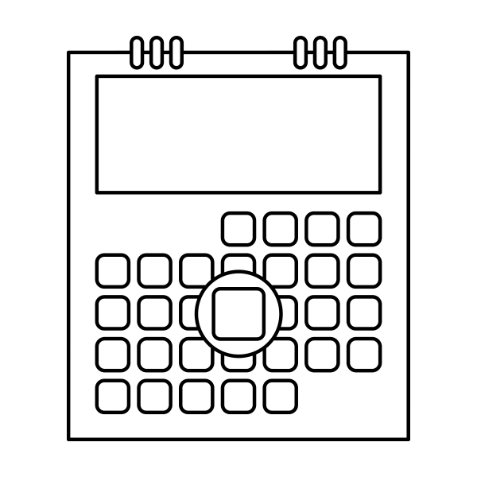 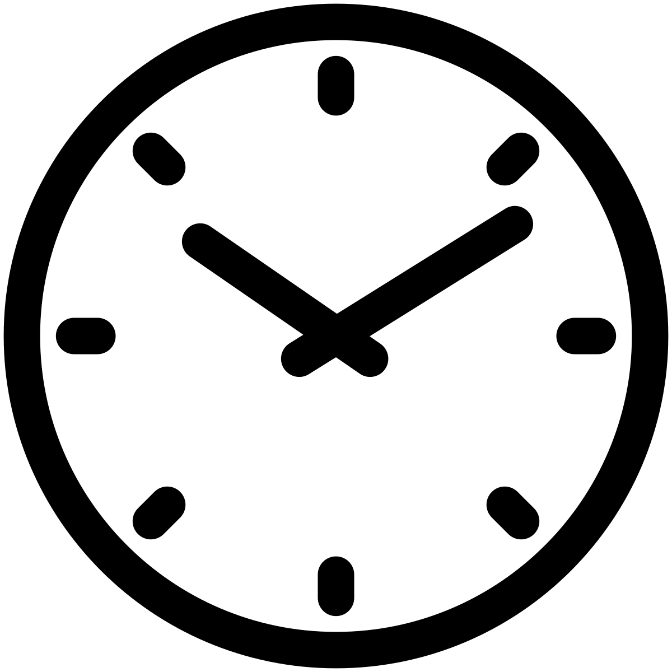 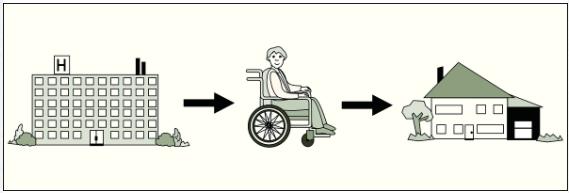 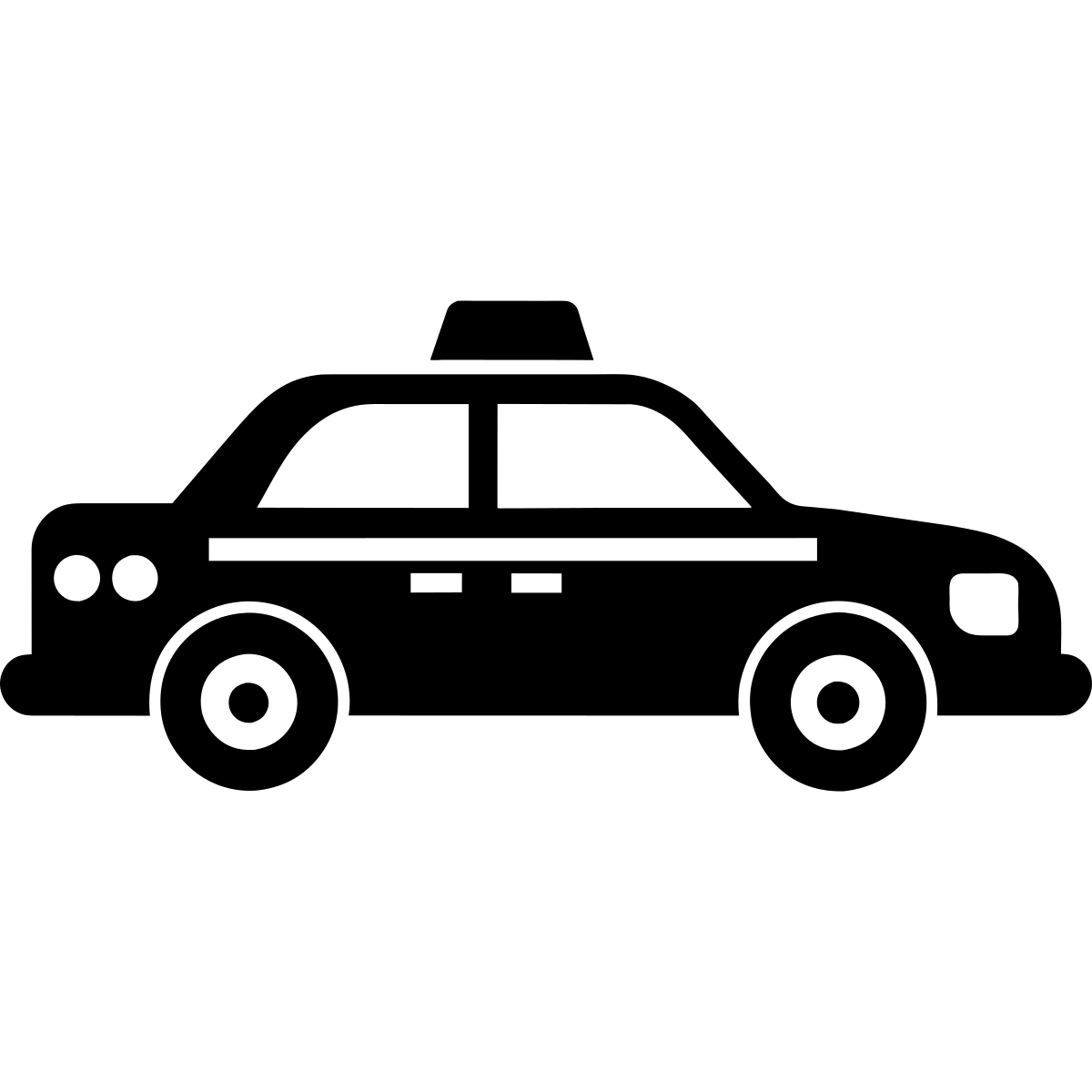 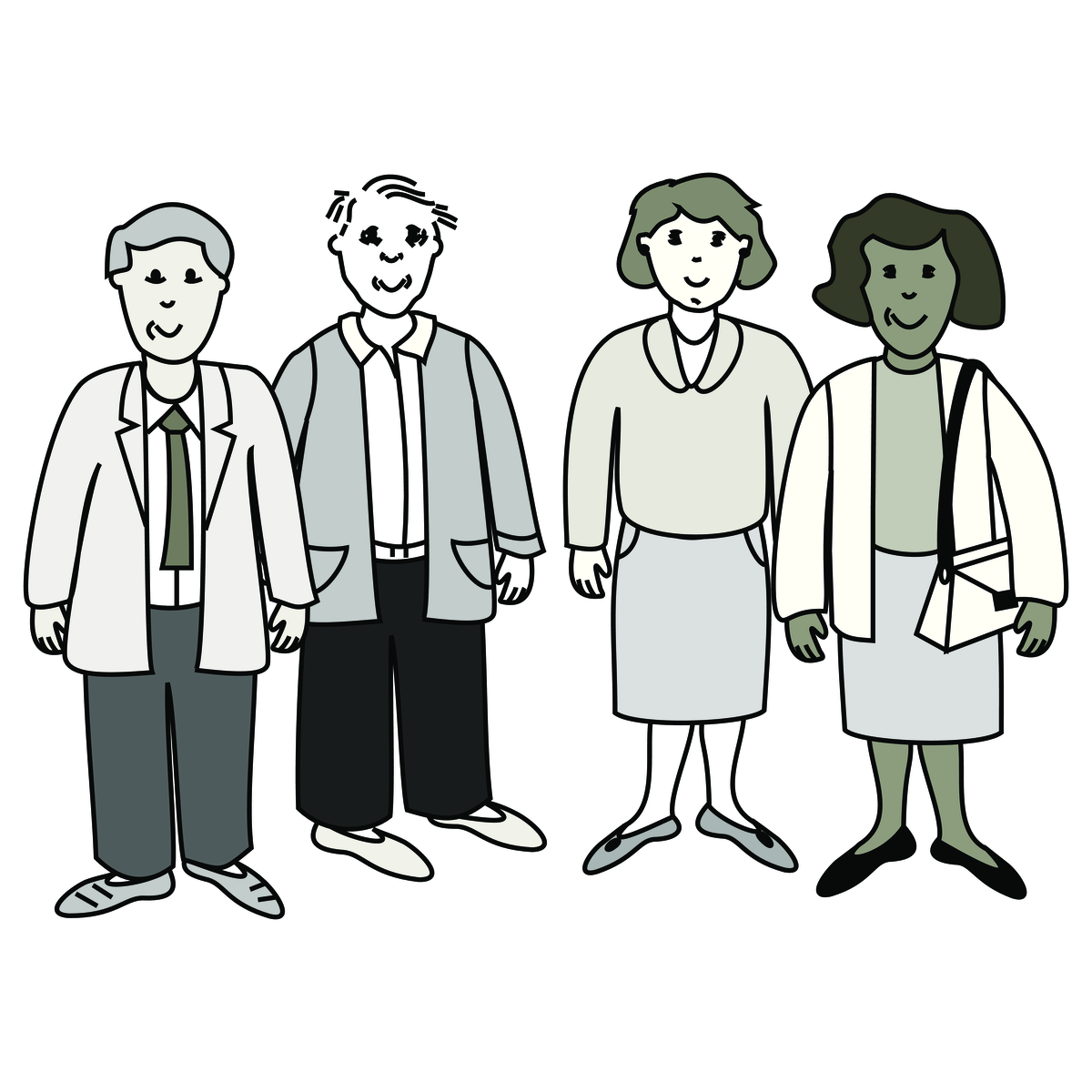 Images used are from ParticiPics – a free, searchable database of pictographic images developed by the Aphasia Institute, ​https://www.aphasia.ca/participics
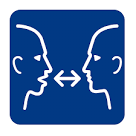 Dialyse
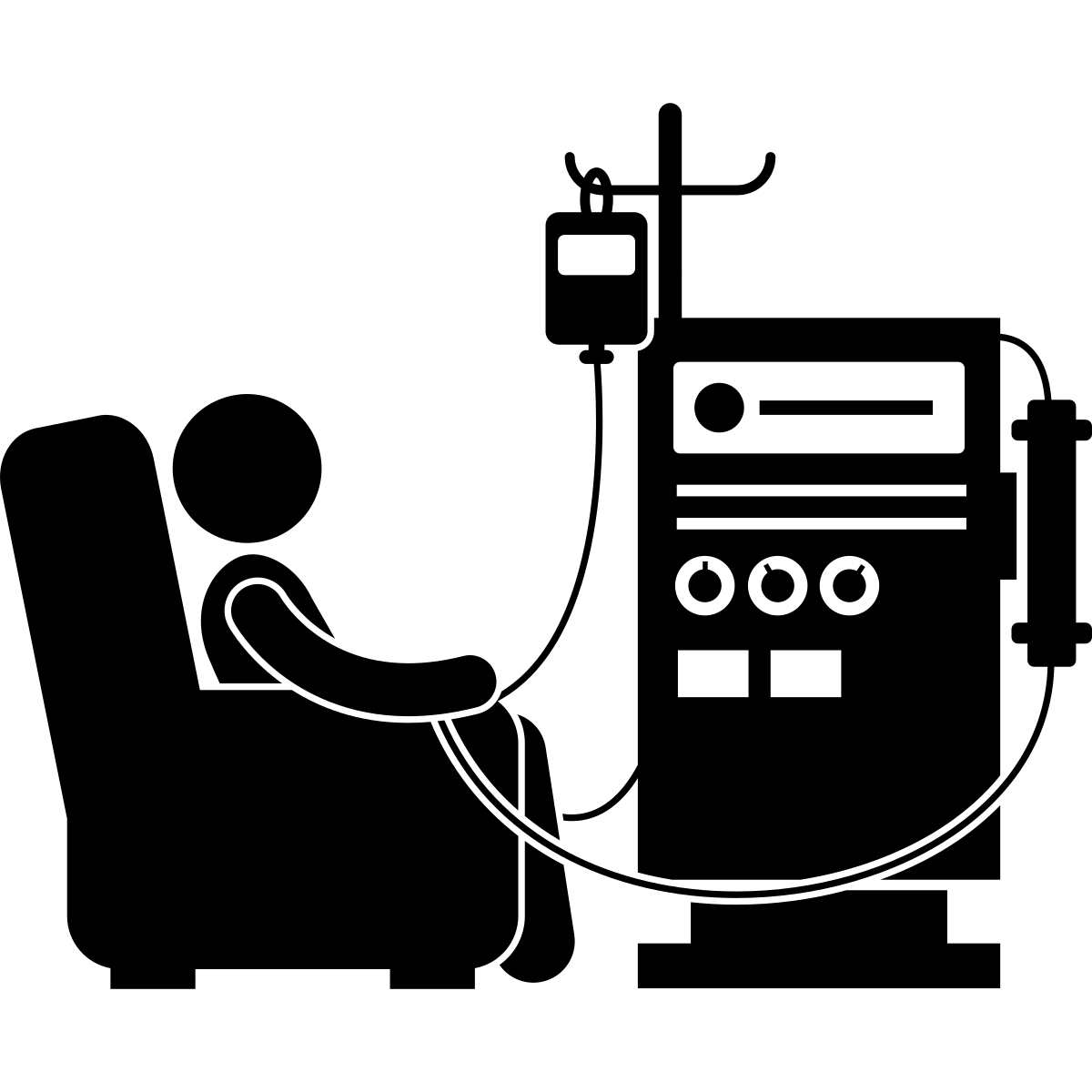 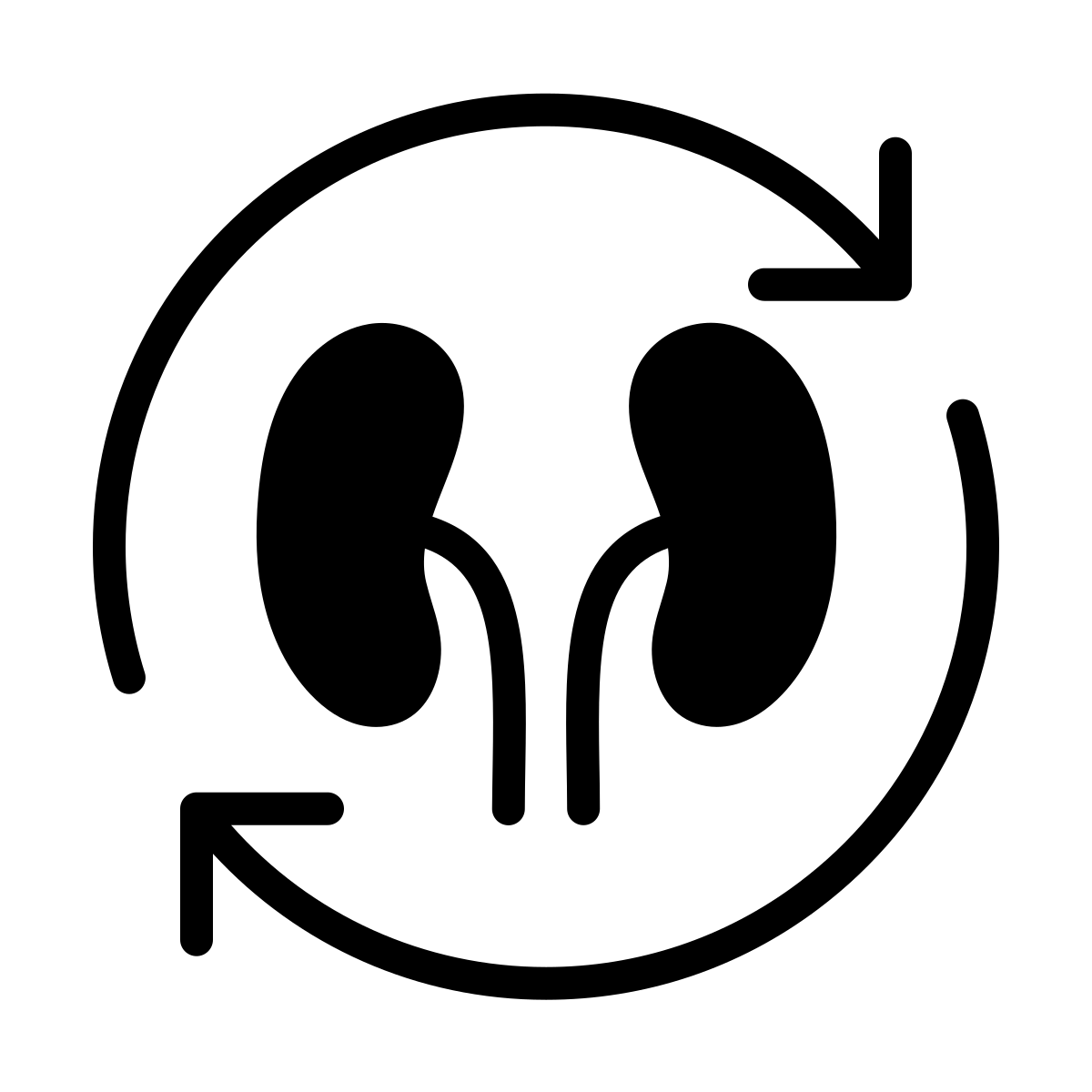 Date: __________________________________
Heure: _________________________________
Endroit: ________________________________
Transportation: _________________________
Famille/Soutien: ________________________
________________________________________
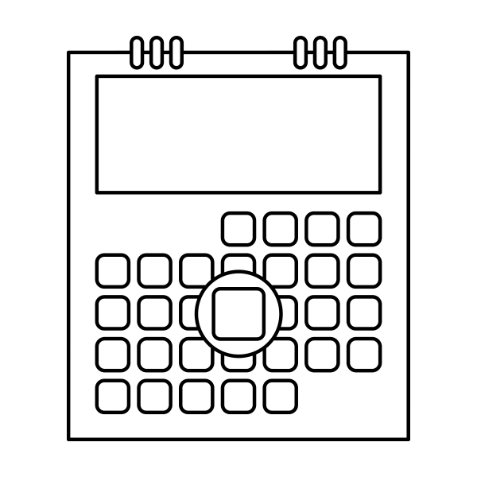 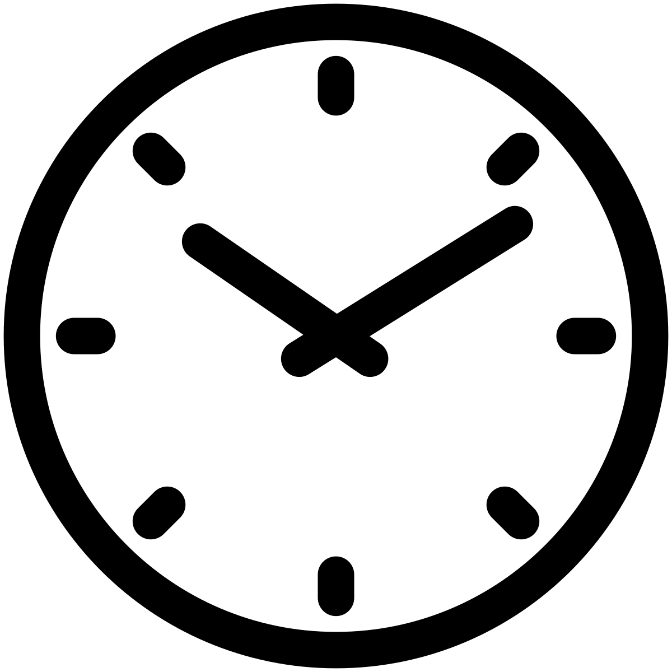 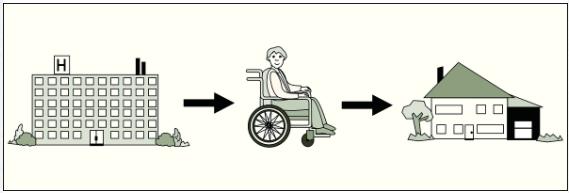 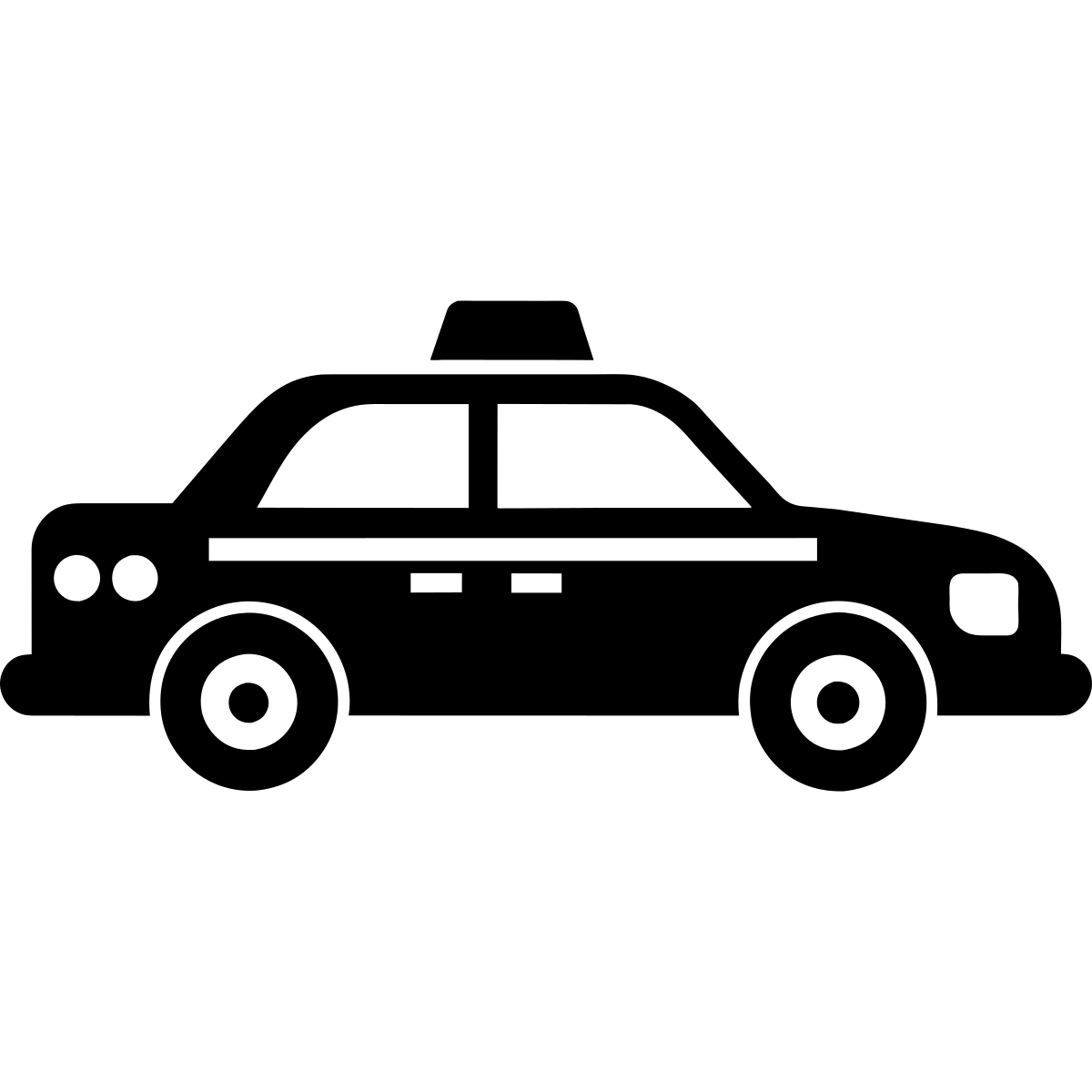 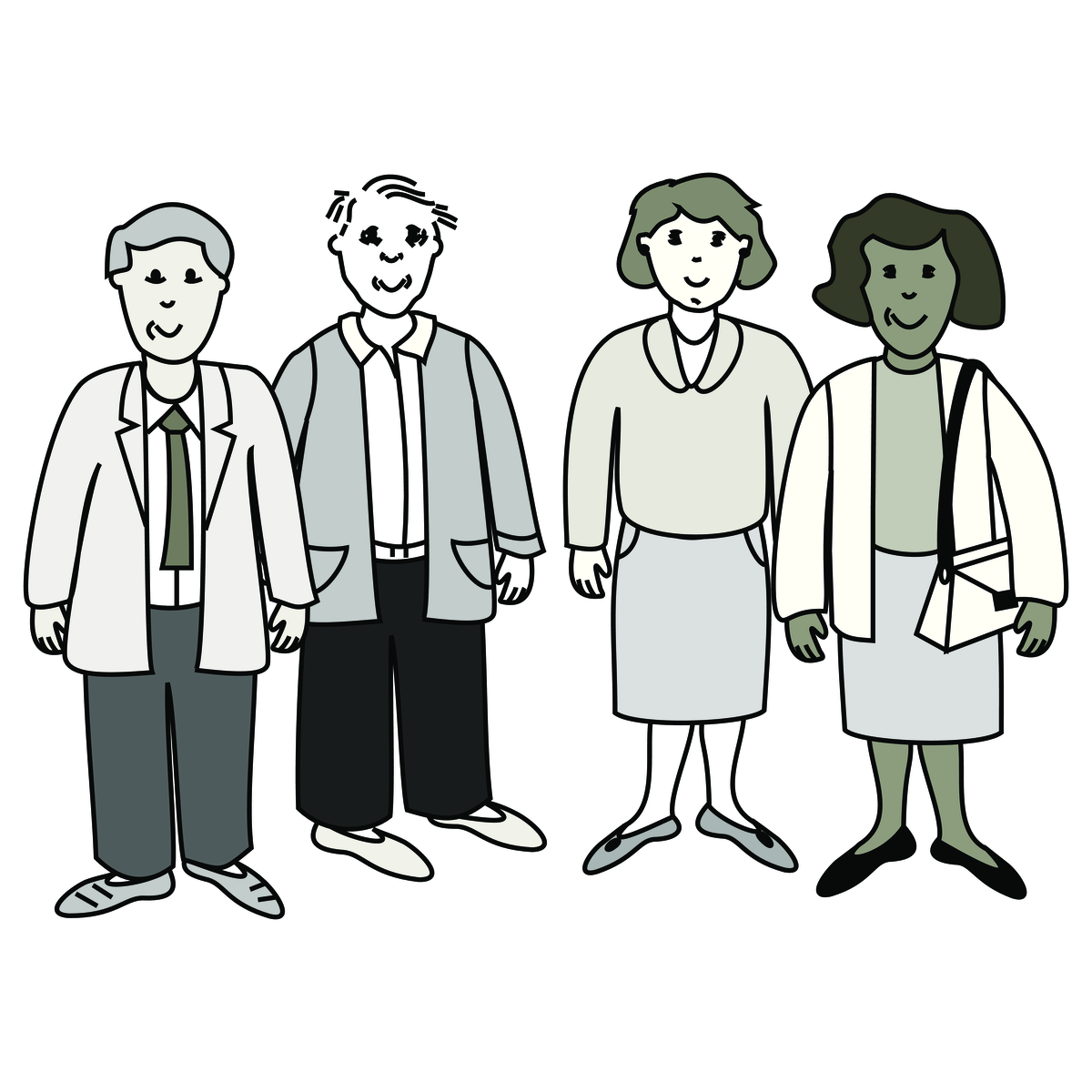 Images used are from ParticiPics – a free, searchable database of pictographic images developed by the Aphasia Institute, ​https://www.aphasia.ca/participics
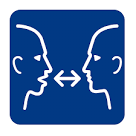 Chemotherapy
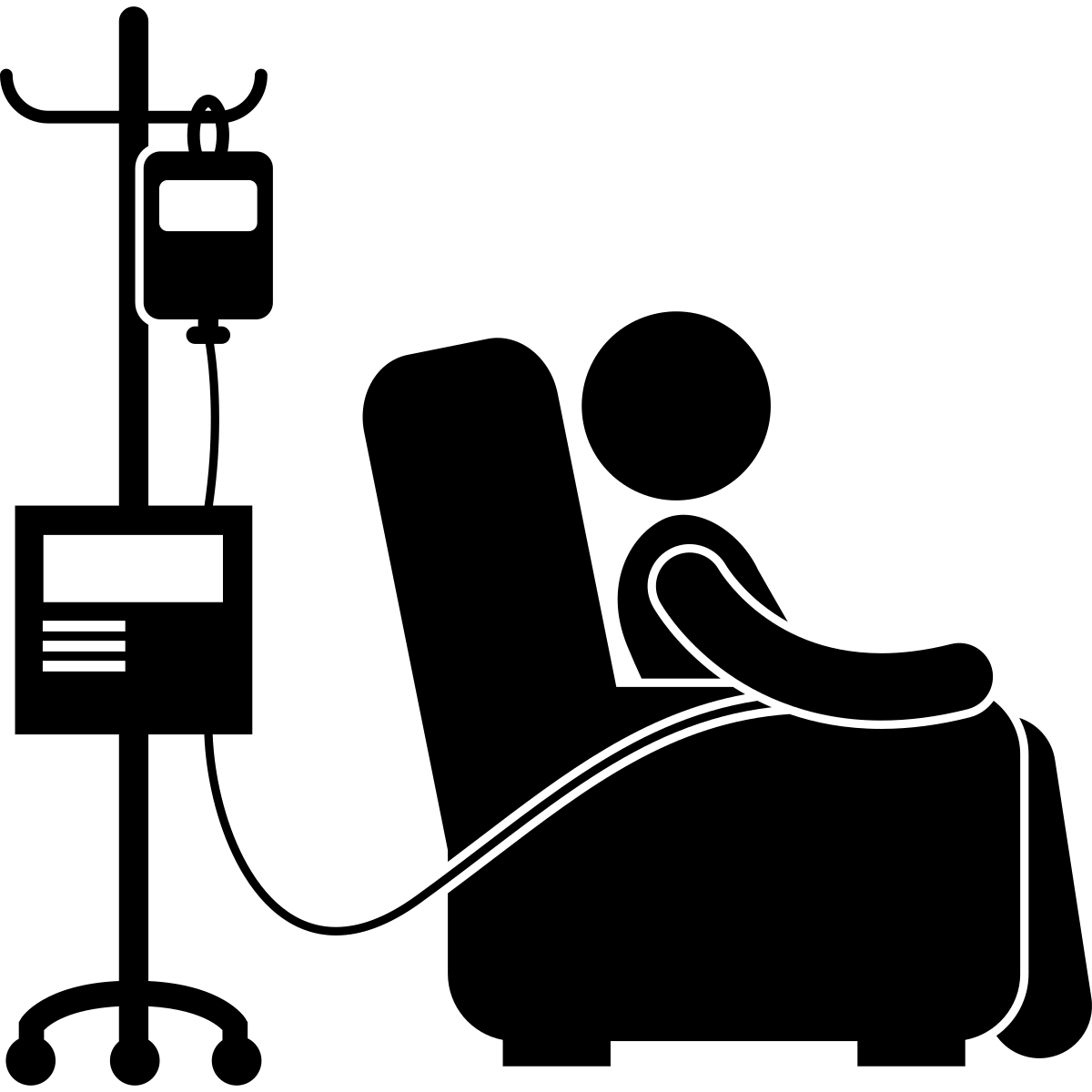 Date: __________________________________
Time: __________________________________
Place: _________________________________
Transportation: _________________________
Family/Support: ________________________
________________________________________
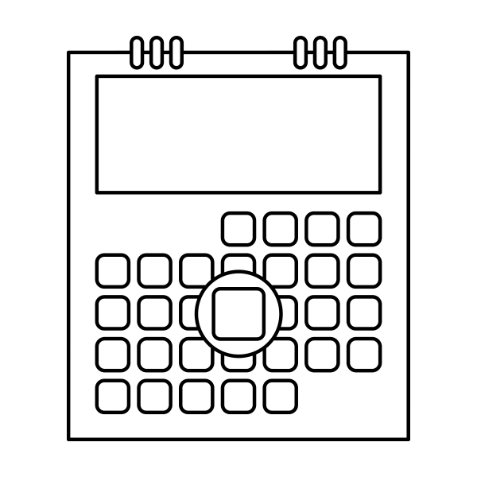 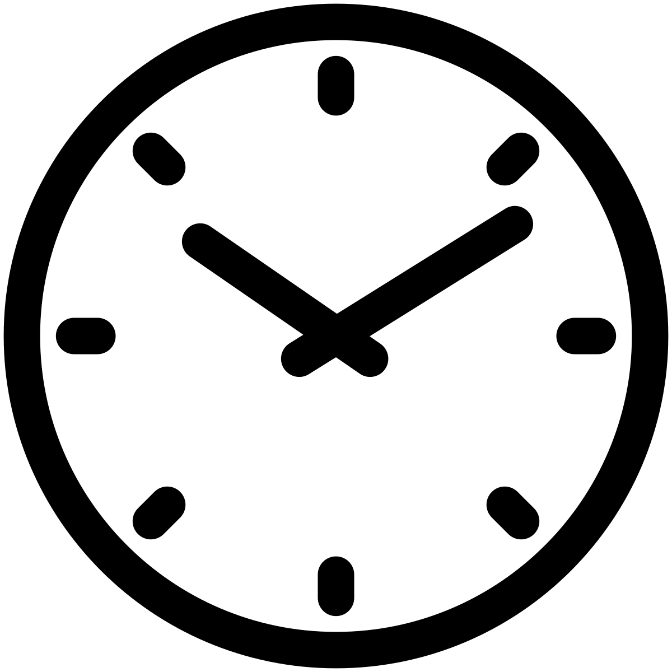 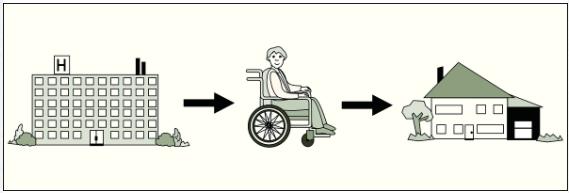 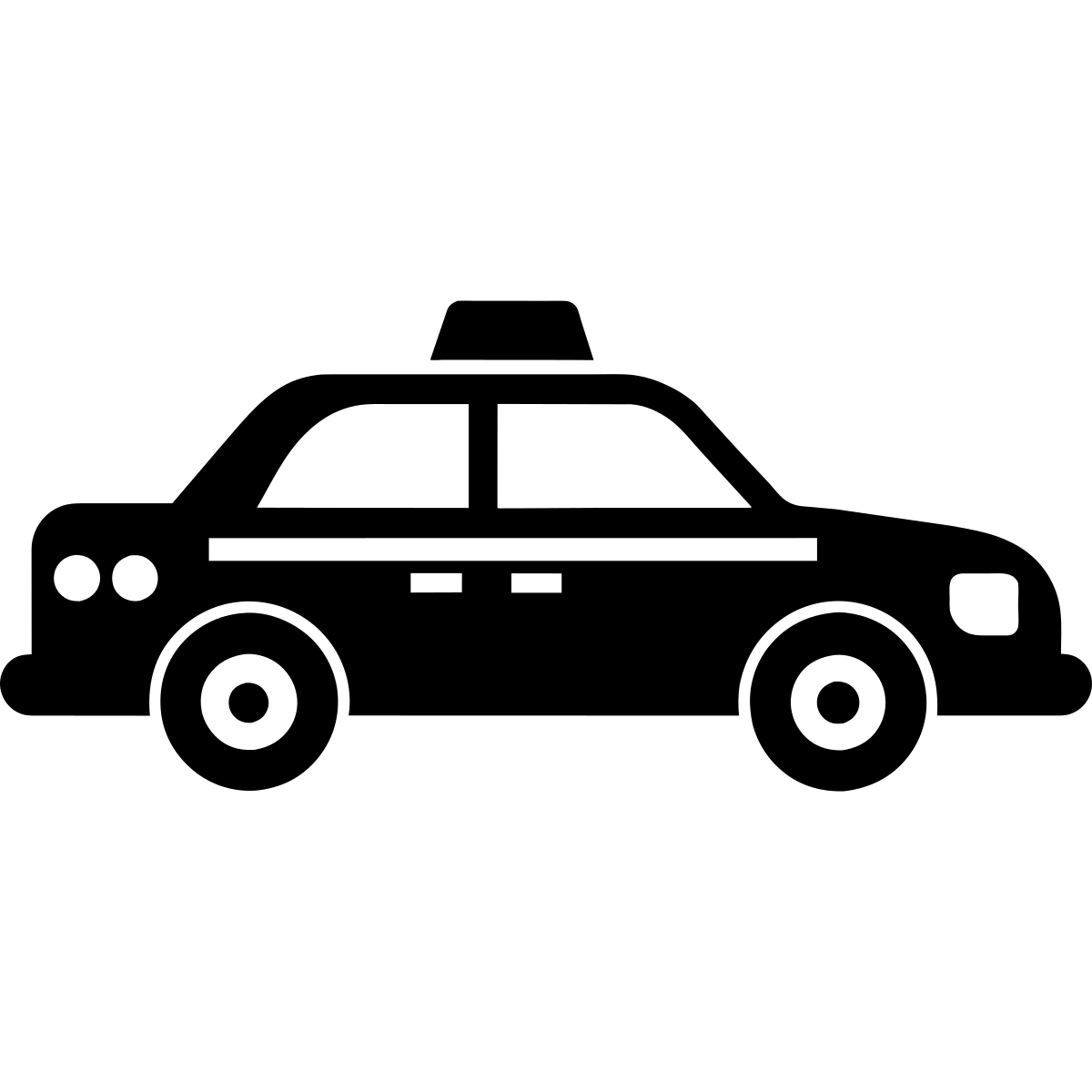 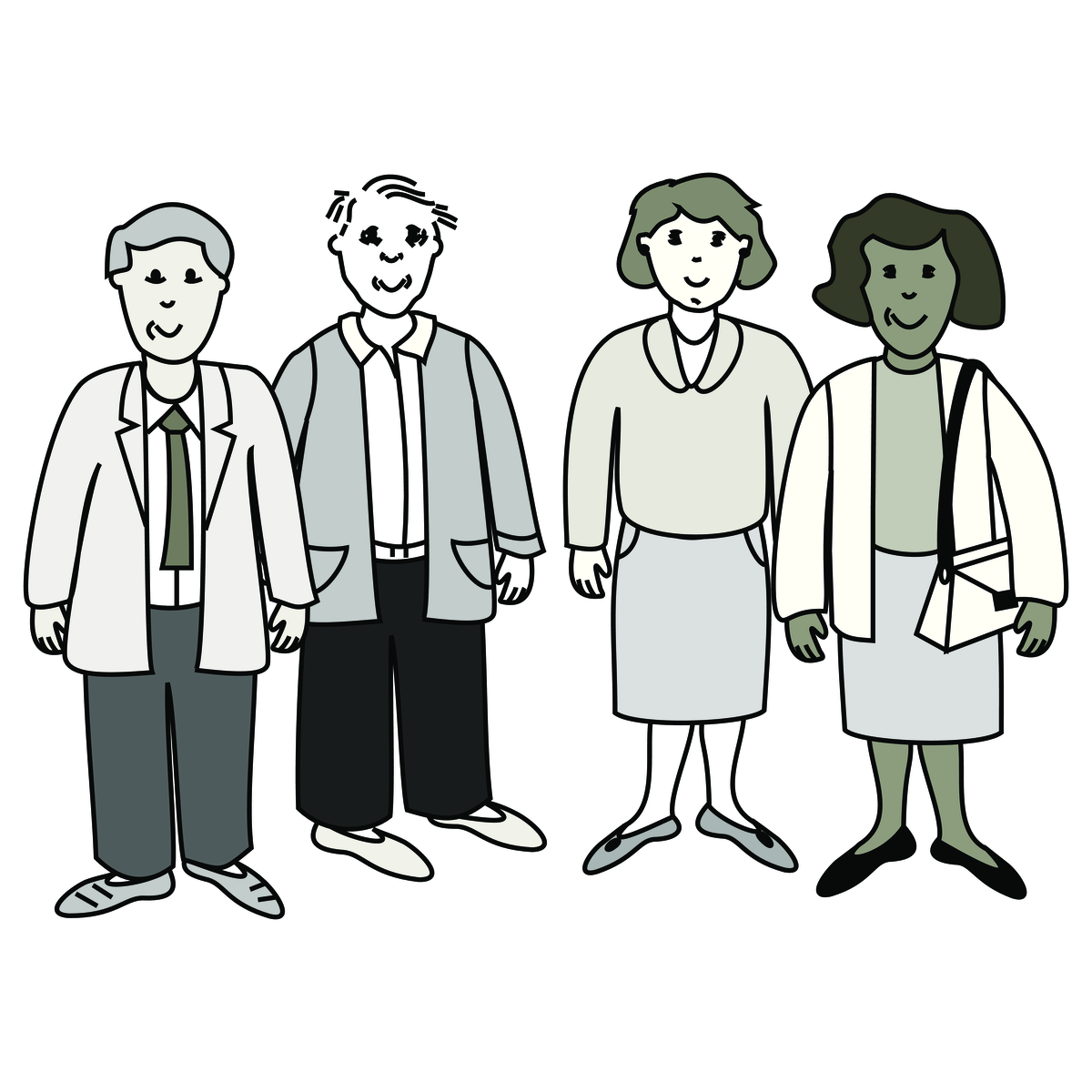 Images used are from ParticiPics – a free, searchable database of pictographic images developed by the Aphasia Institute, ​https://www.aphasia.ca/participics
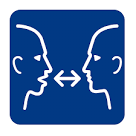 Chimiothérapie
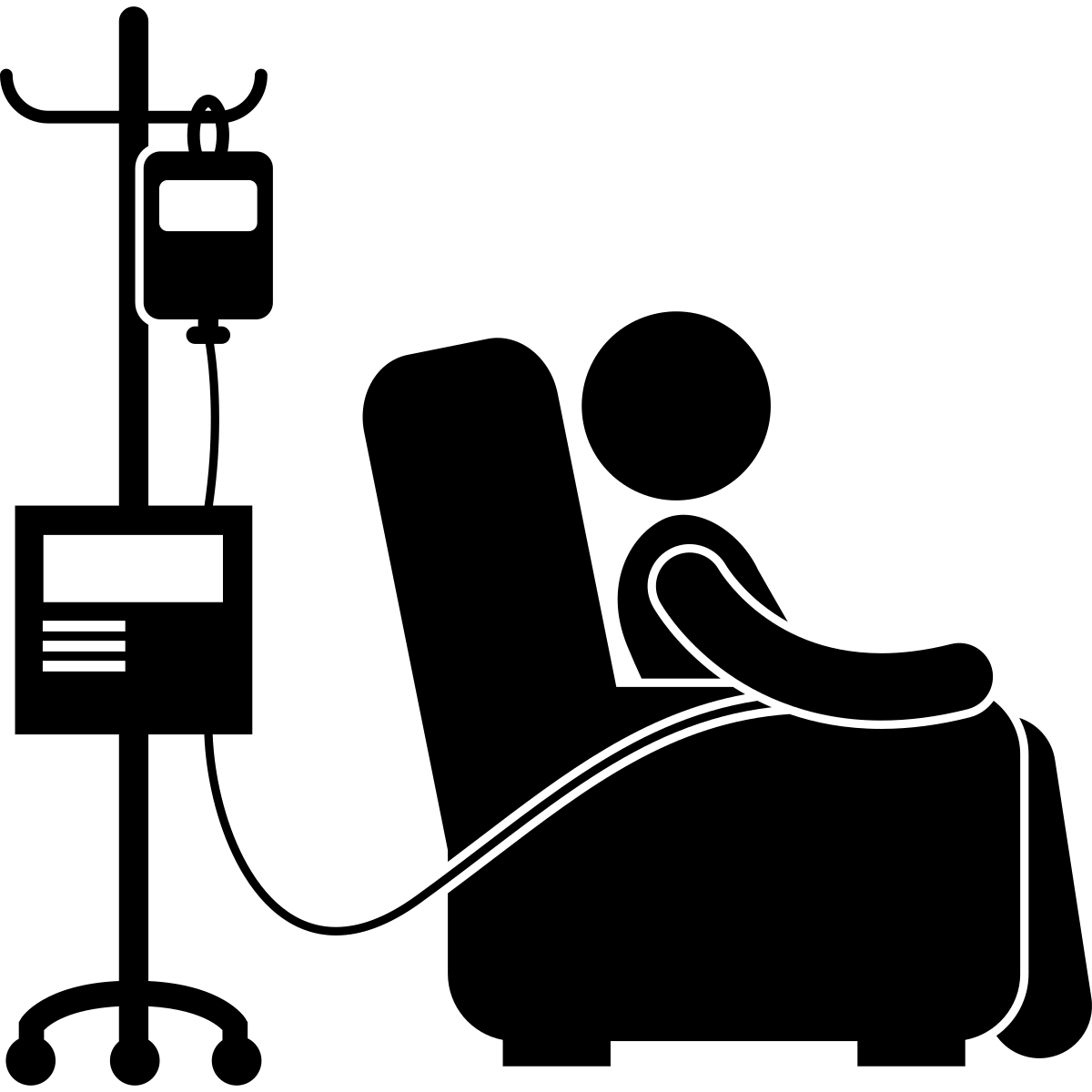 Date: __________________________________
Heure: _________________________________
Endroit: ________________________________
Transportation: _________________________
Famille/Soutien: ________________________
________________________________________
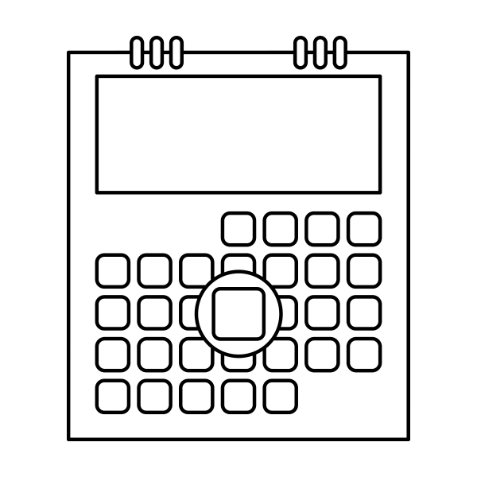 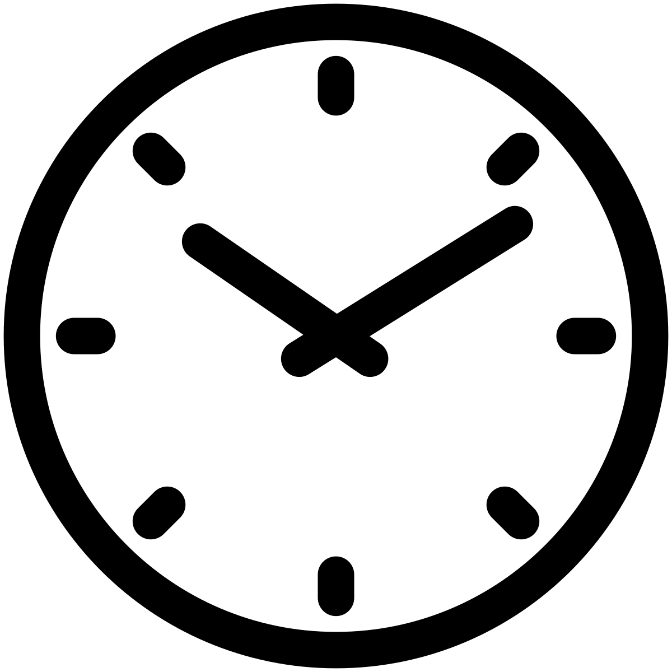 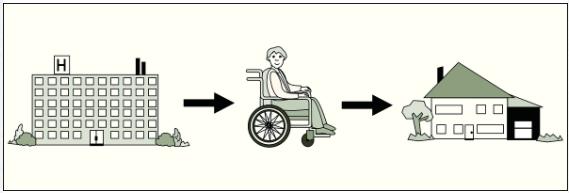 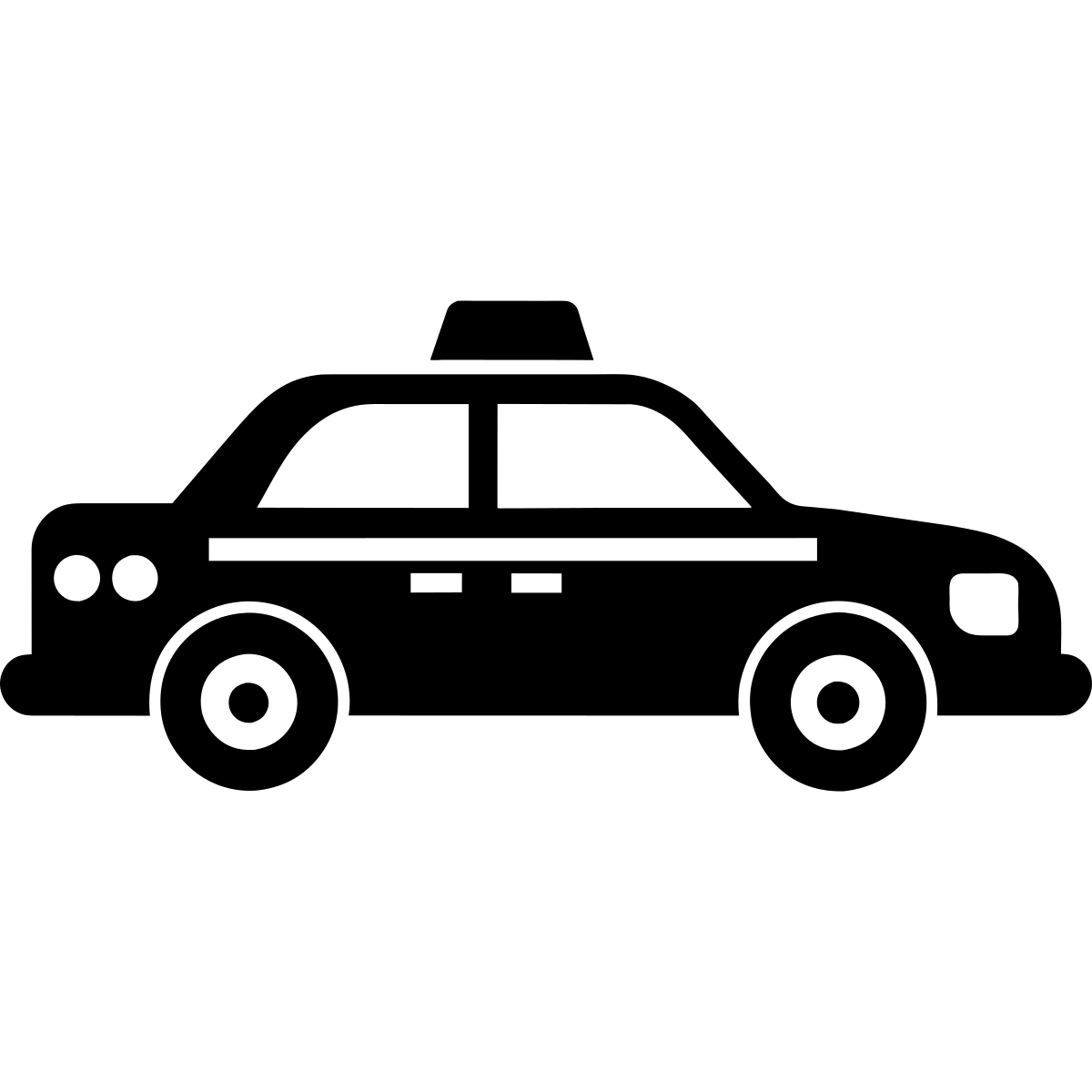 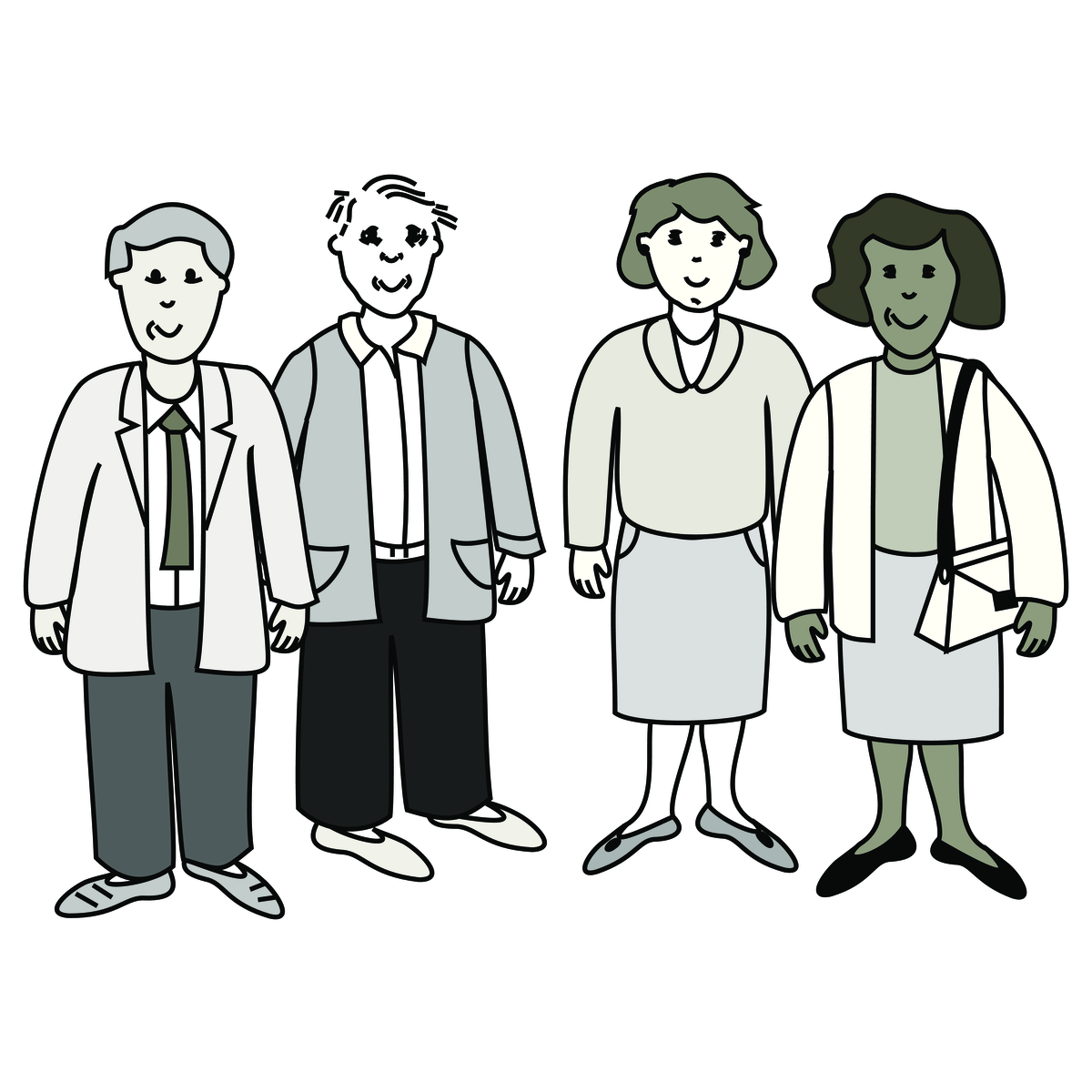 Images used are from ParticiPics – a free, searchable database of pictographic images developed by the Aphasia Institute, ​https://www.aphasia.ca/participics
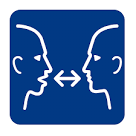 Radiation Therapy
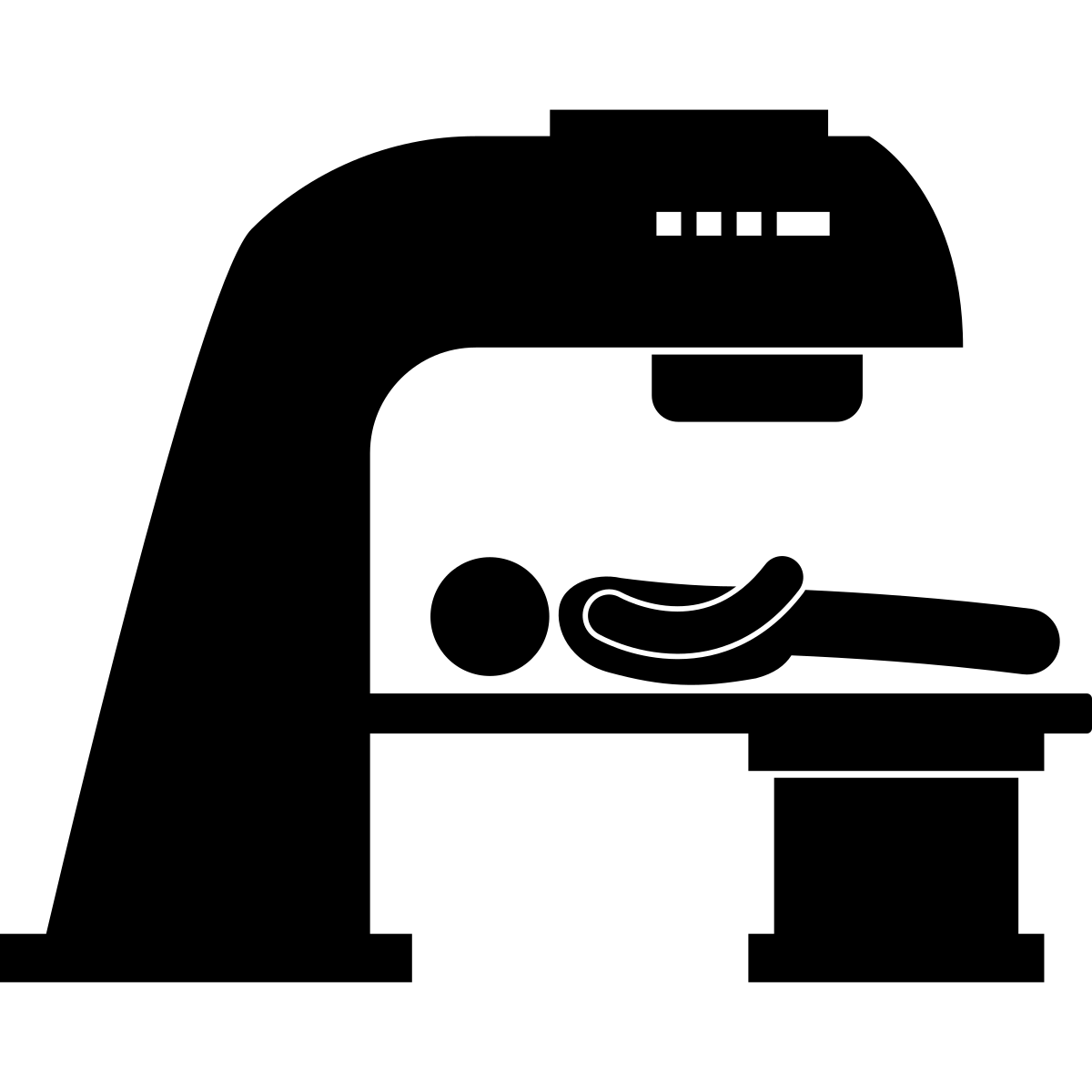 Date: __________________________________
Time: __________________________________
Place: _________________________________
Transportation: _________________________
Family/Support: ________________________
________________________________________
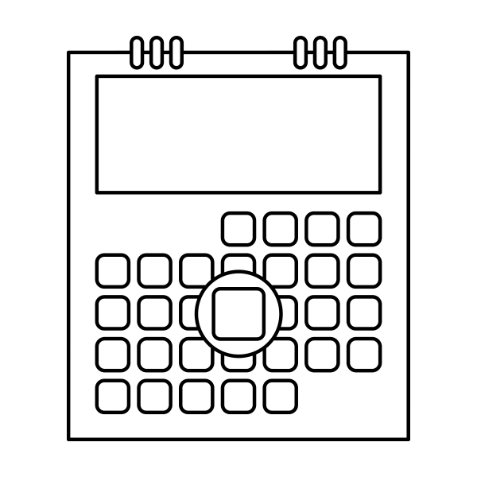 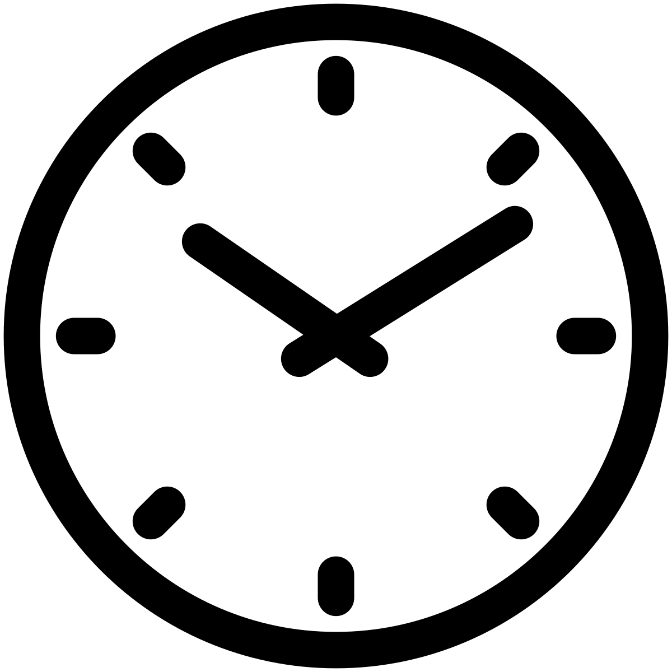 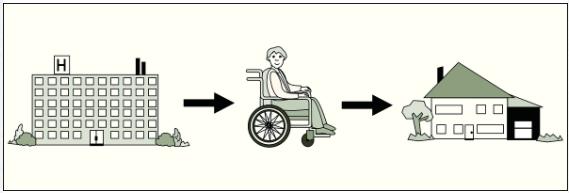 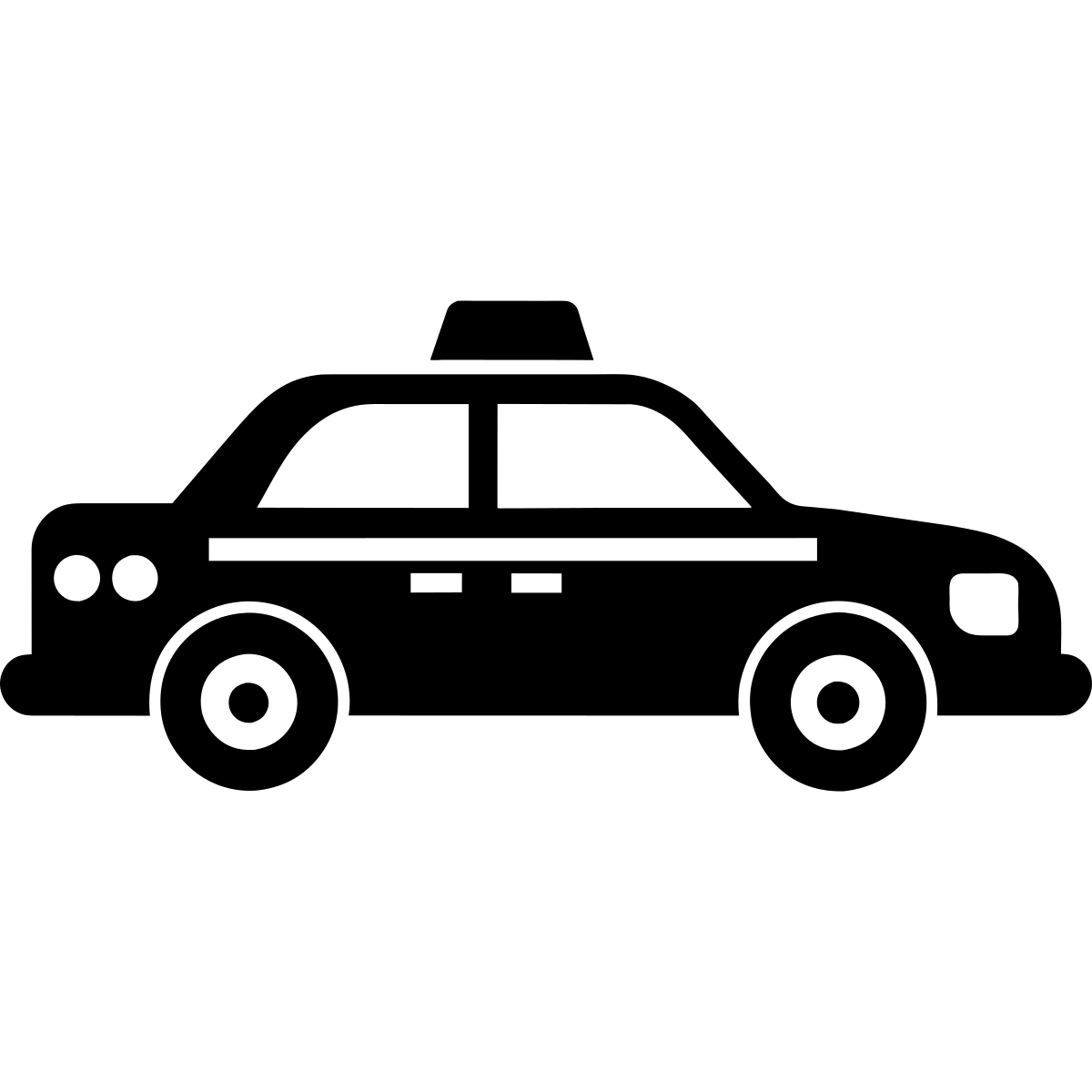 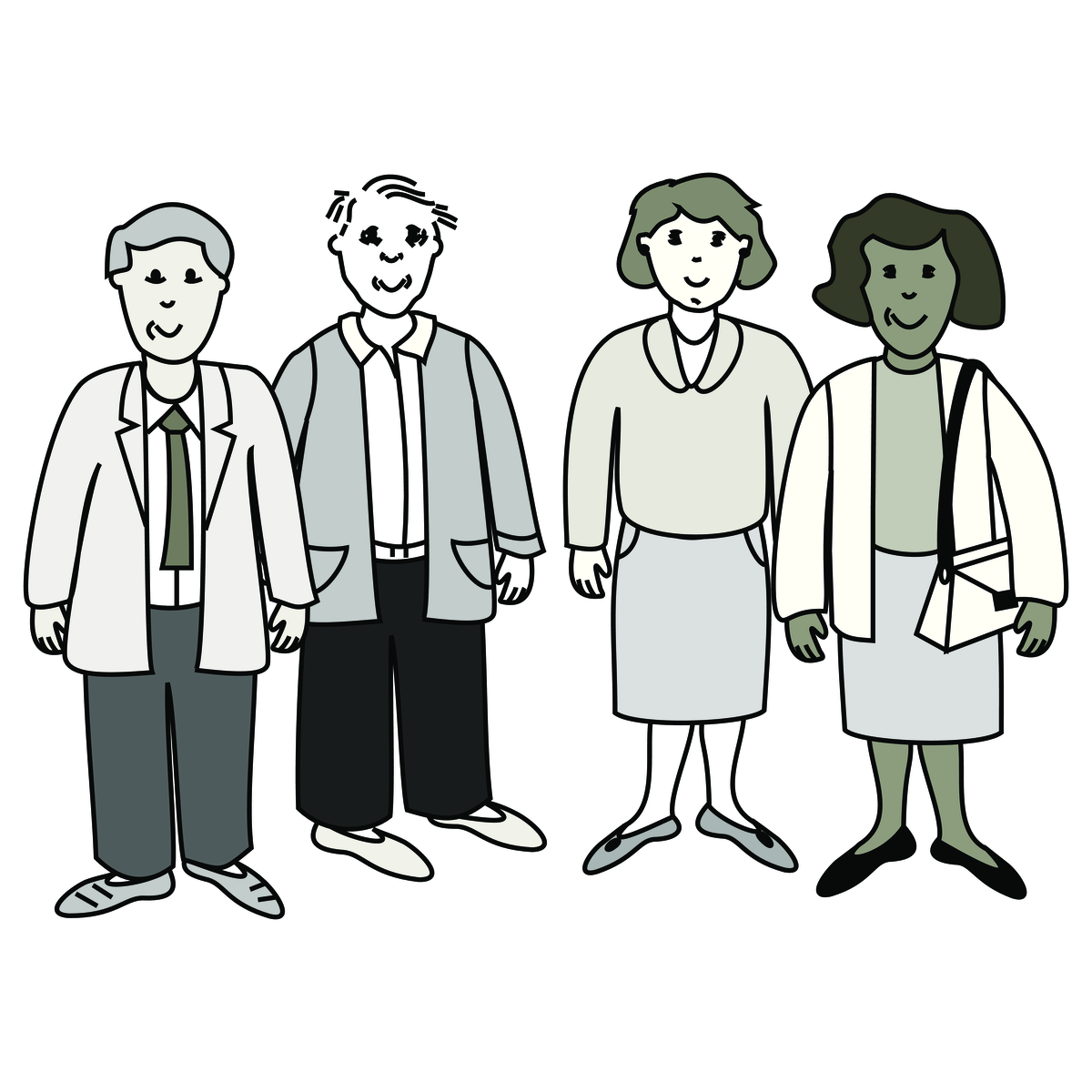 Images used are from ParticiPics – a free, searchable database of pictographic images developed by the Aphasia Institute, ​https://www.aphasia.ca/participics
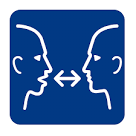 Radiothérapie
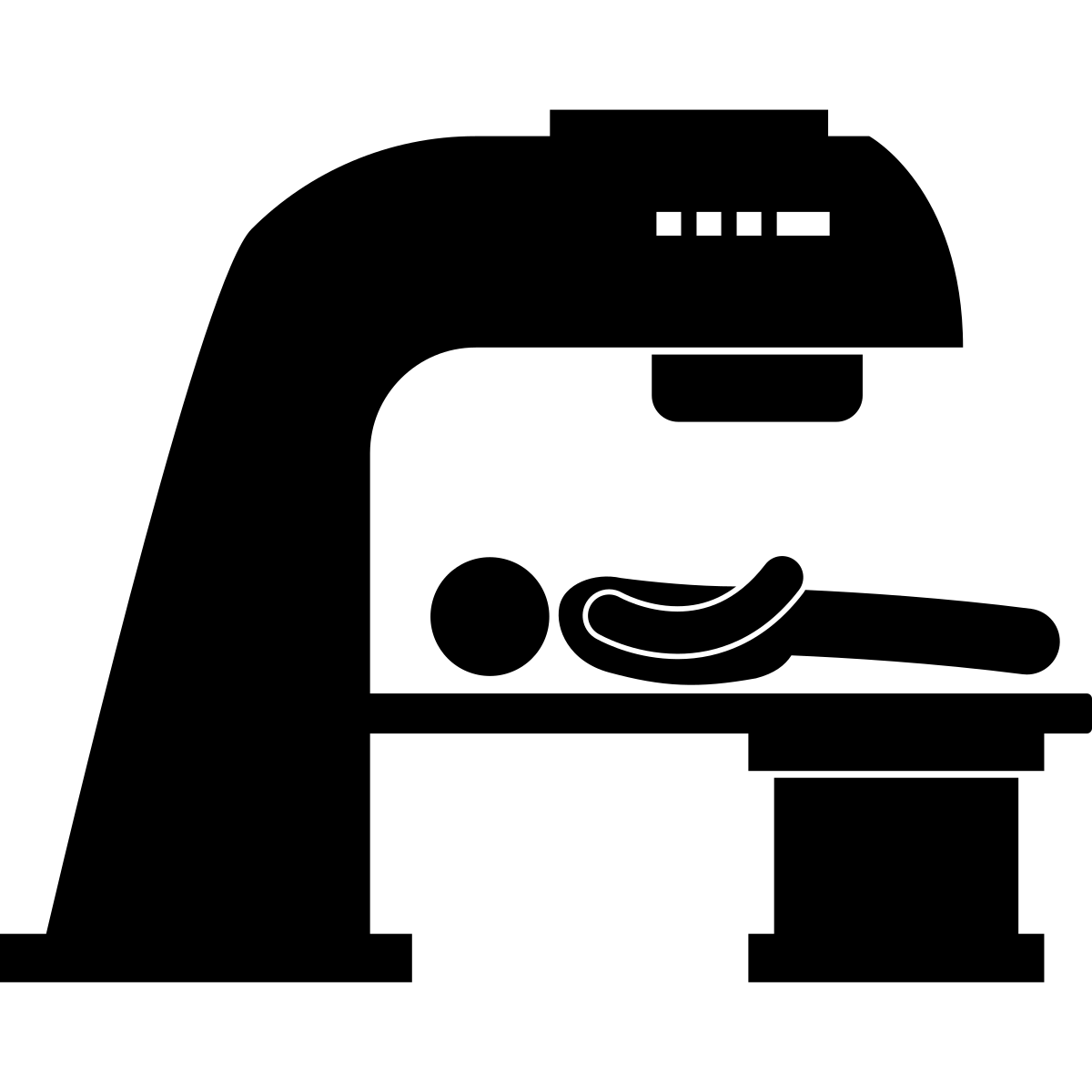 Date: __________________________________
Heure: _________________________________
Endroit: ________________________________
Transportation: _________________________
Famille/Soutien: ________________________
________________________________________
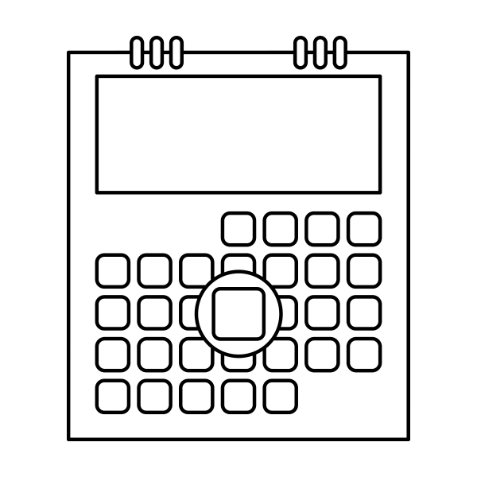 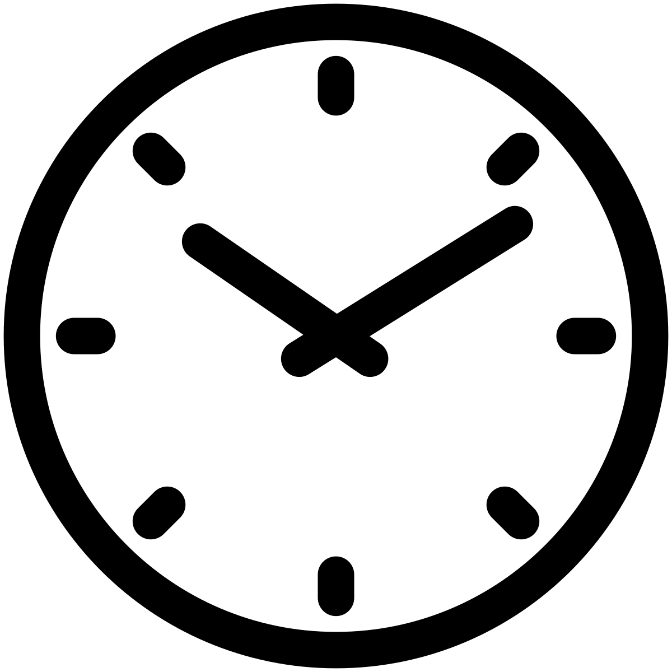 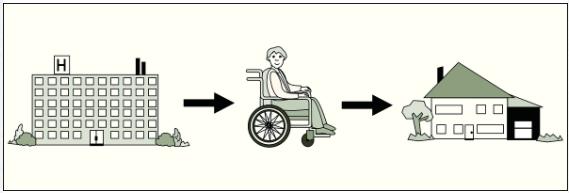 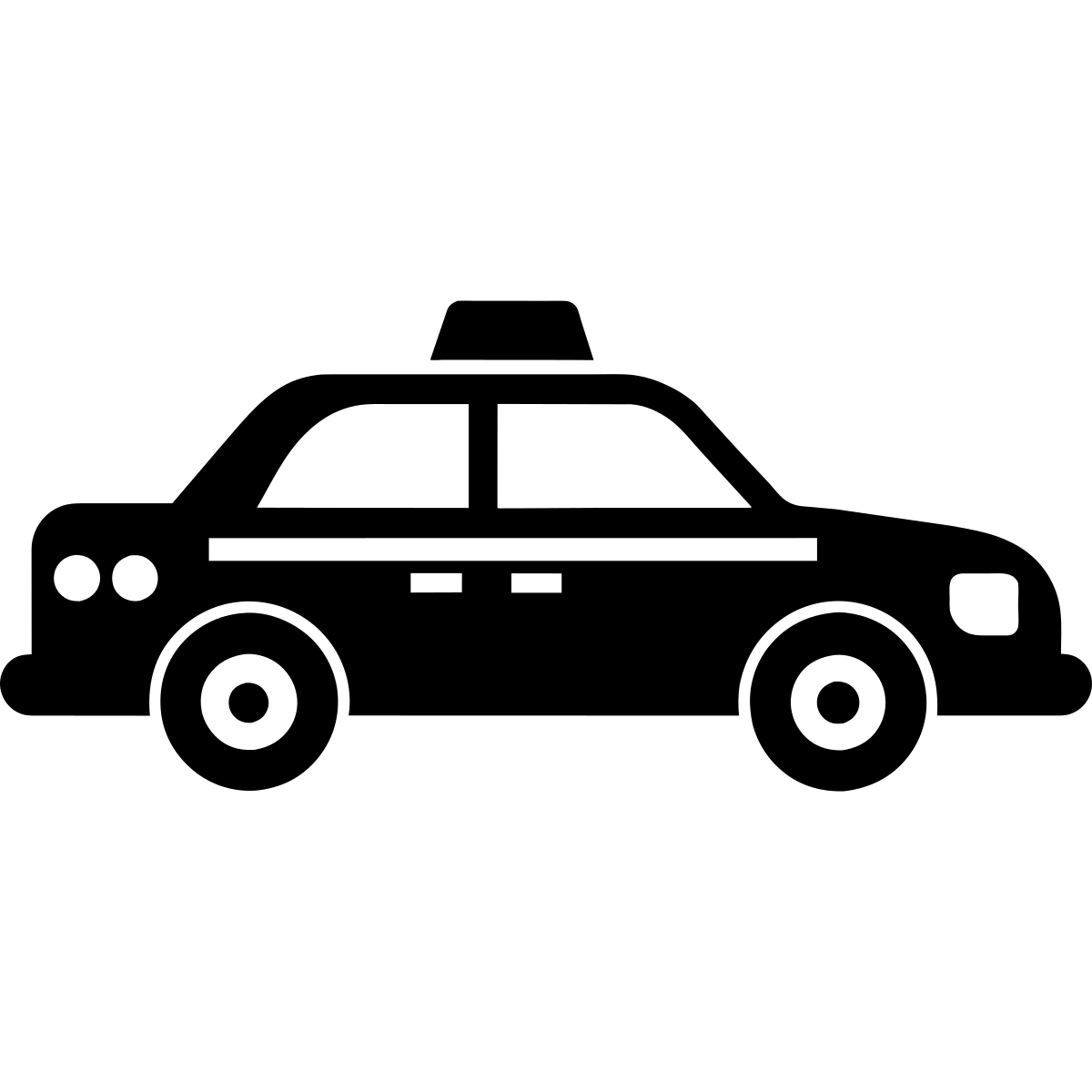 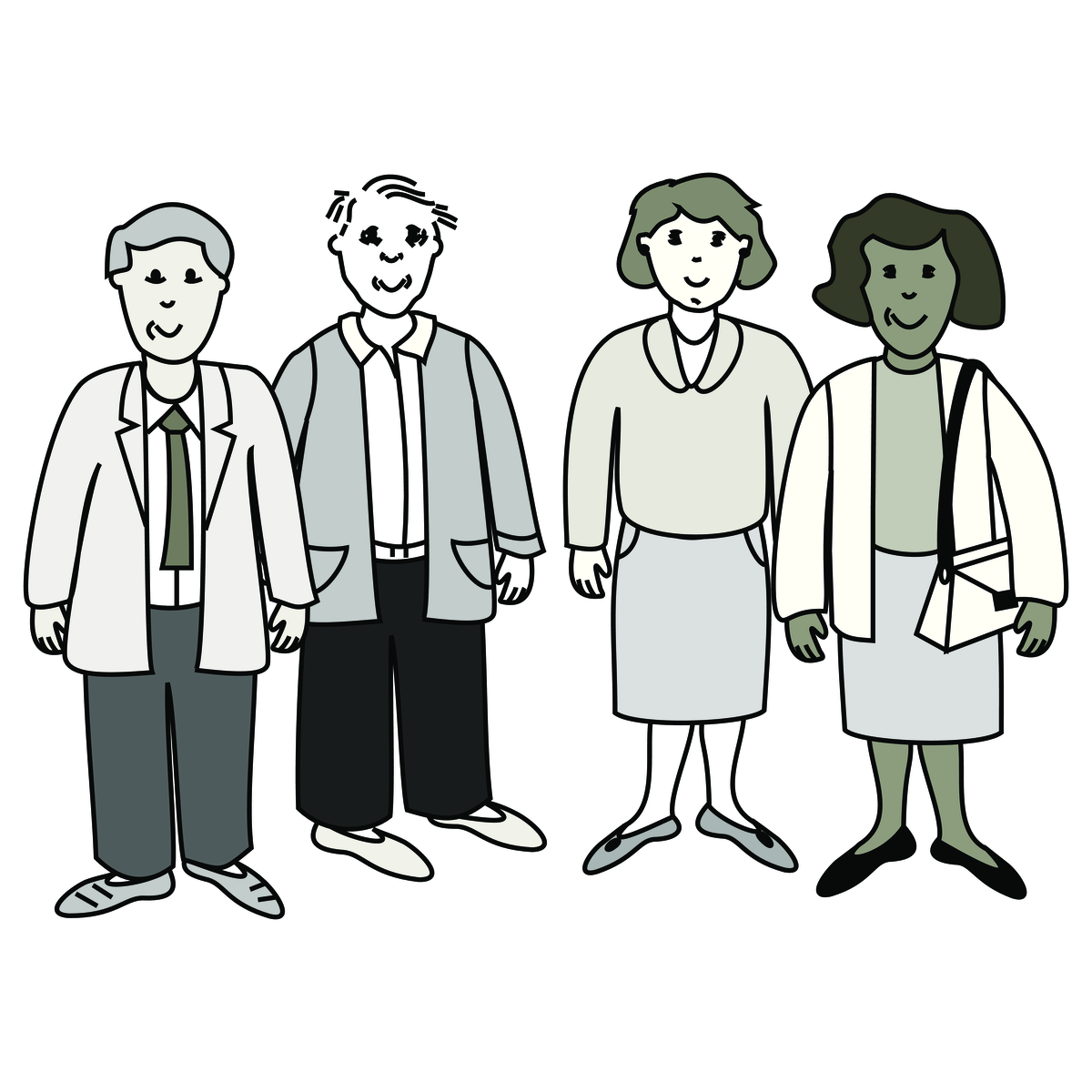 Images used are from ParticiPics – a free, searchable database of pictographic images developed by the Aphasia Institute, ​https://www.aphasia.ca/participics
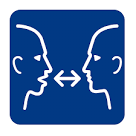 Oncology
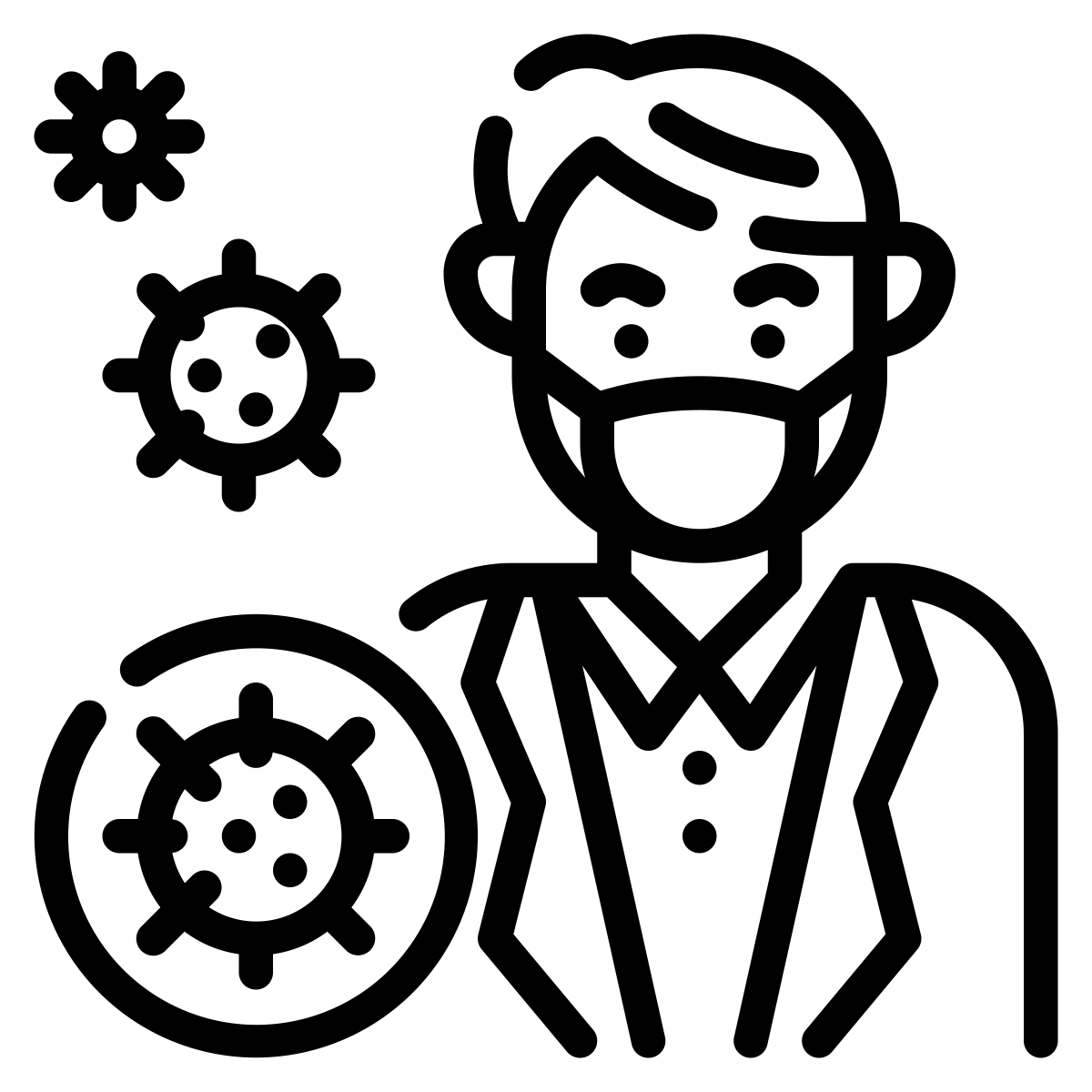 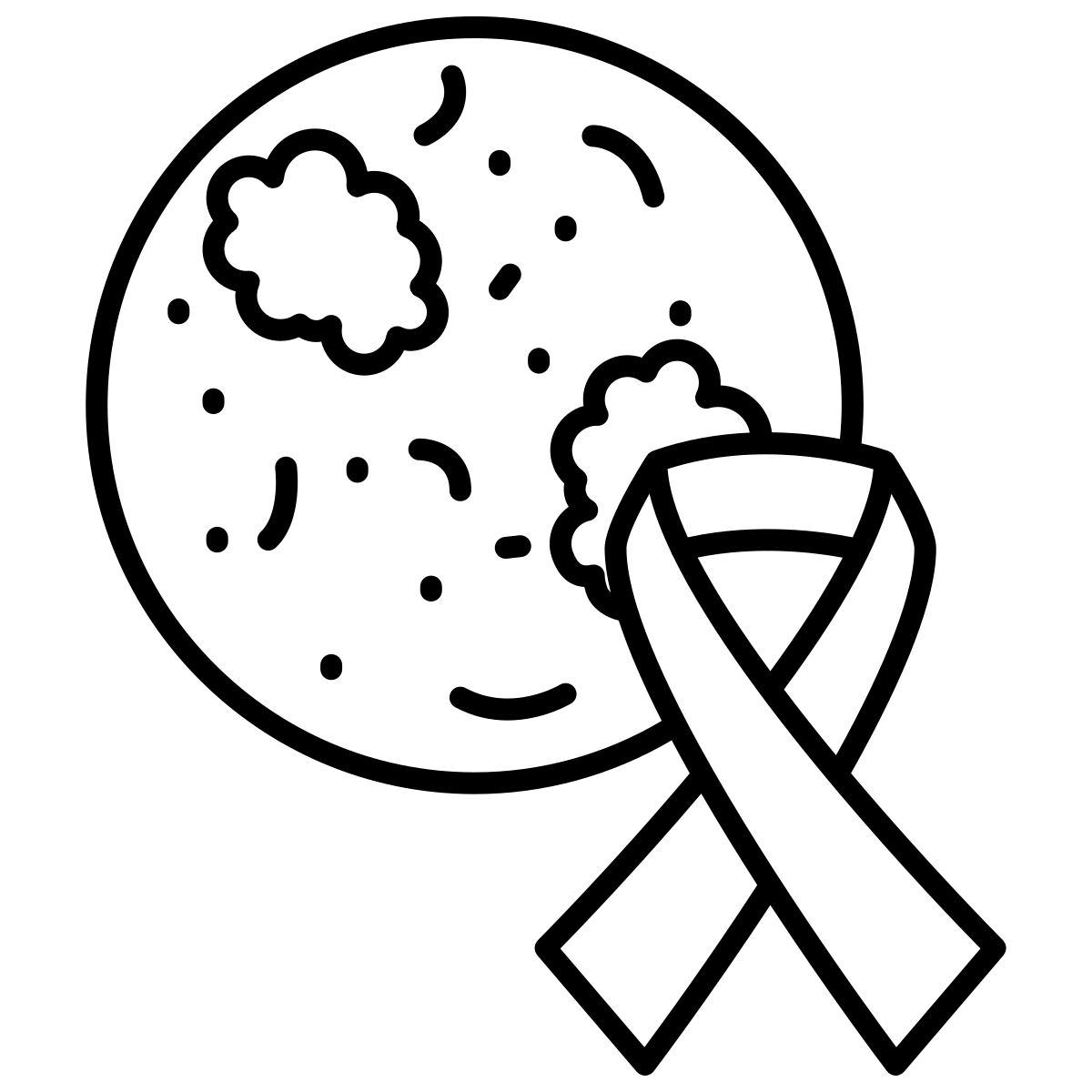 Date: __________________________________
Time: __________________________________
Place: _________________________________
Transportation: _________________________
Family/ Support:________________________
_______________________________________
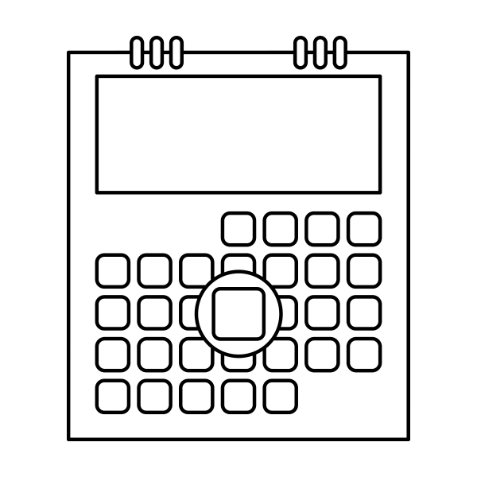 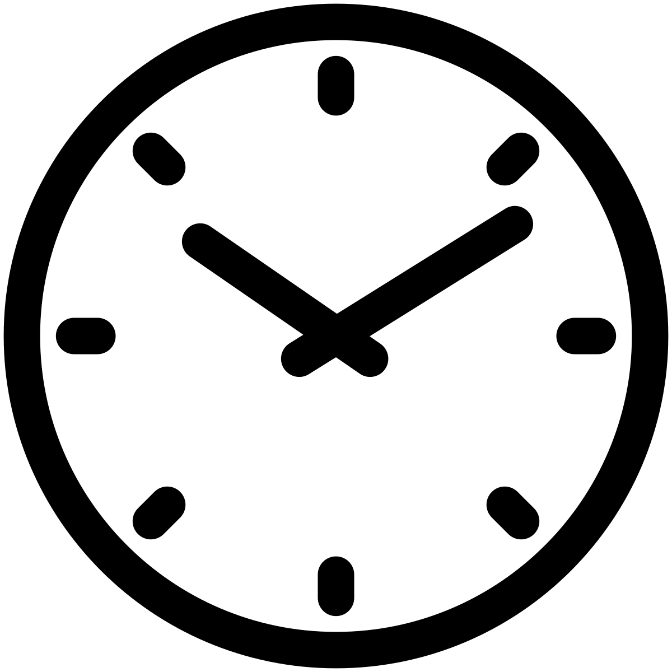 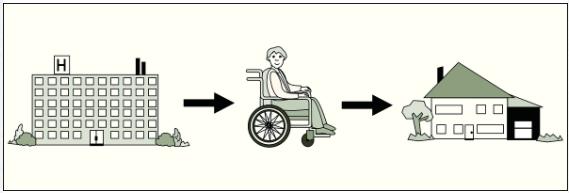 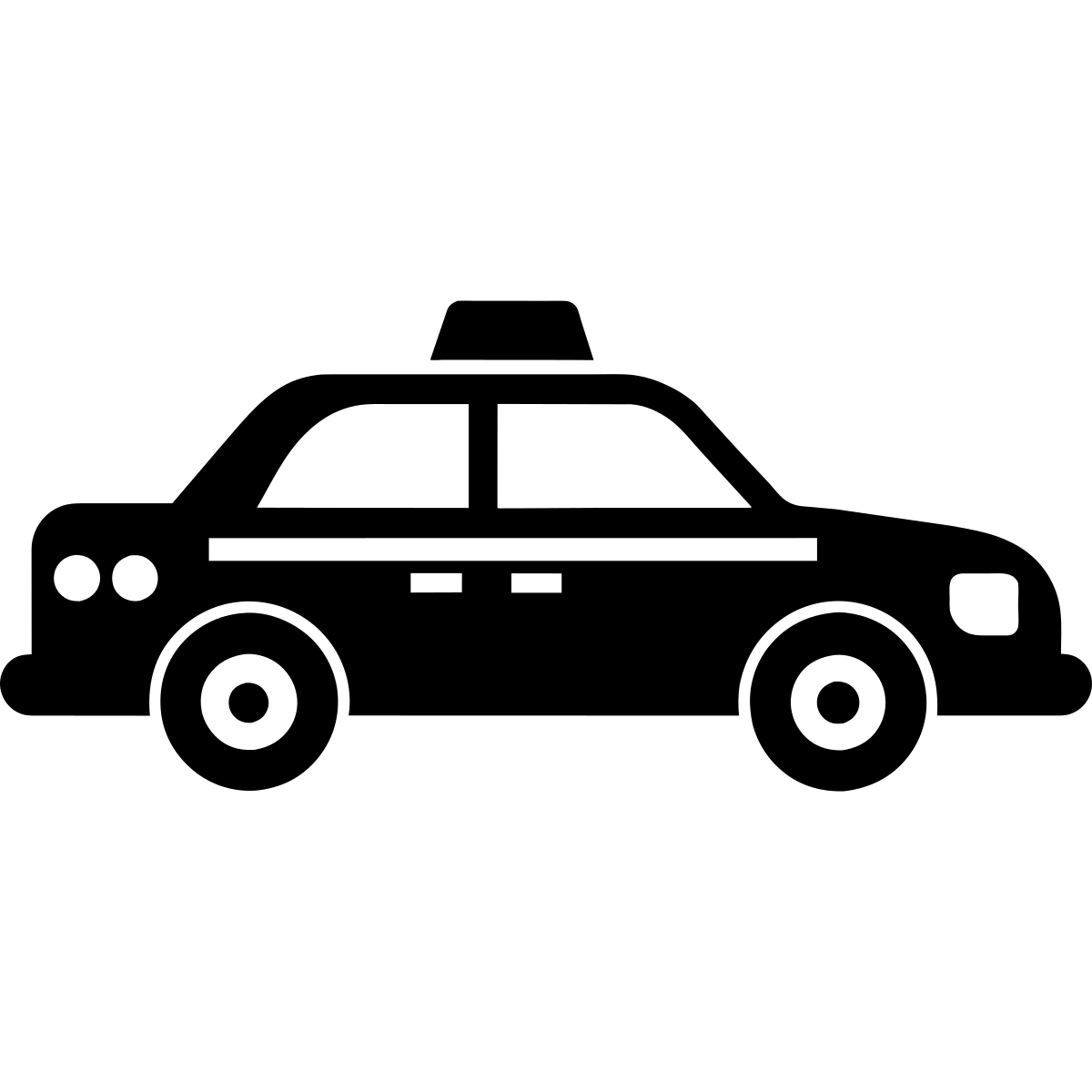 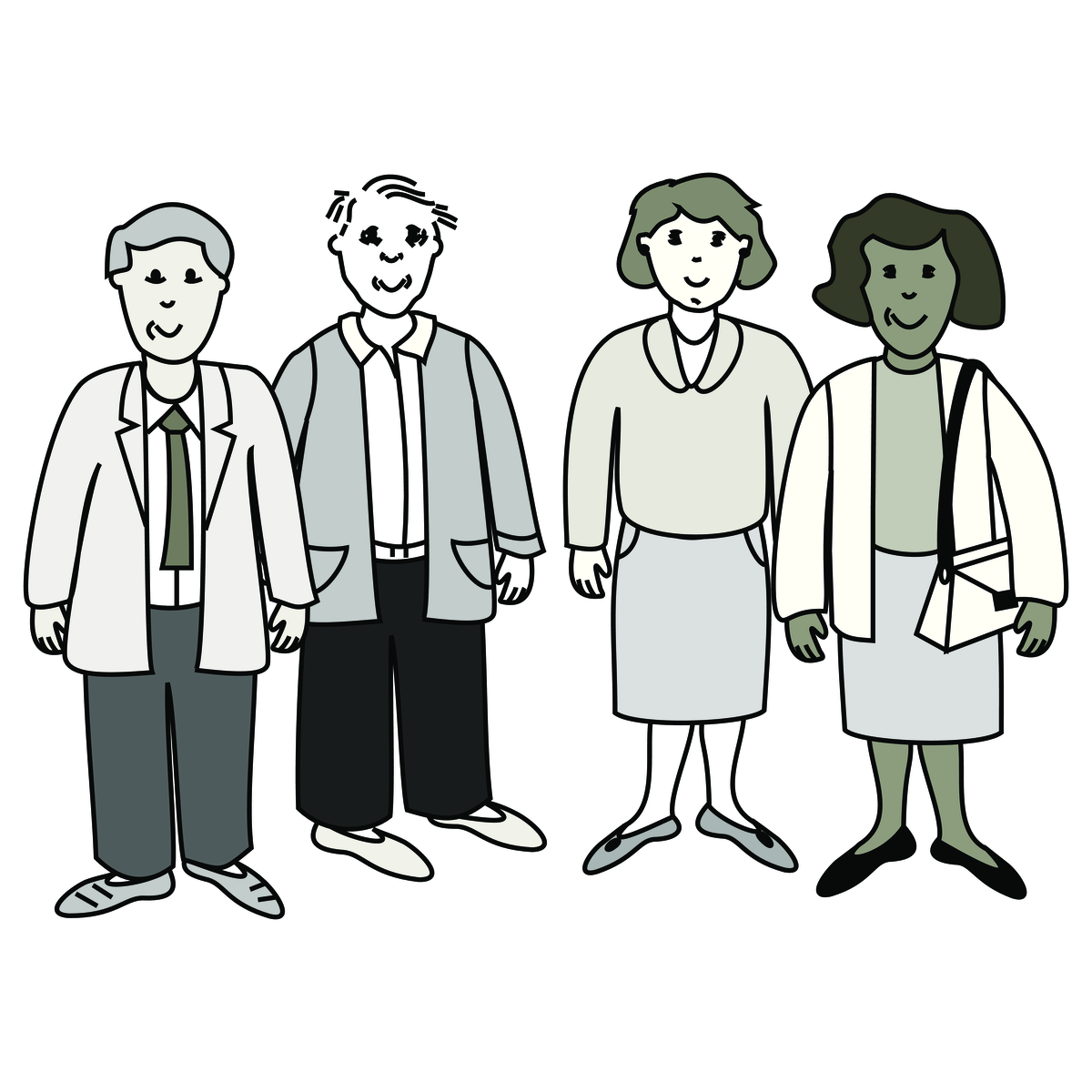 Images used are from ParticiPics – a free, searchable database of pictographic images developed by the Aphasia Institute, ​https://www.aphasia.ca/participics
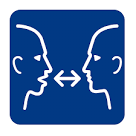 Oncologie
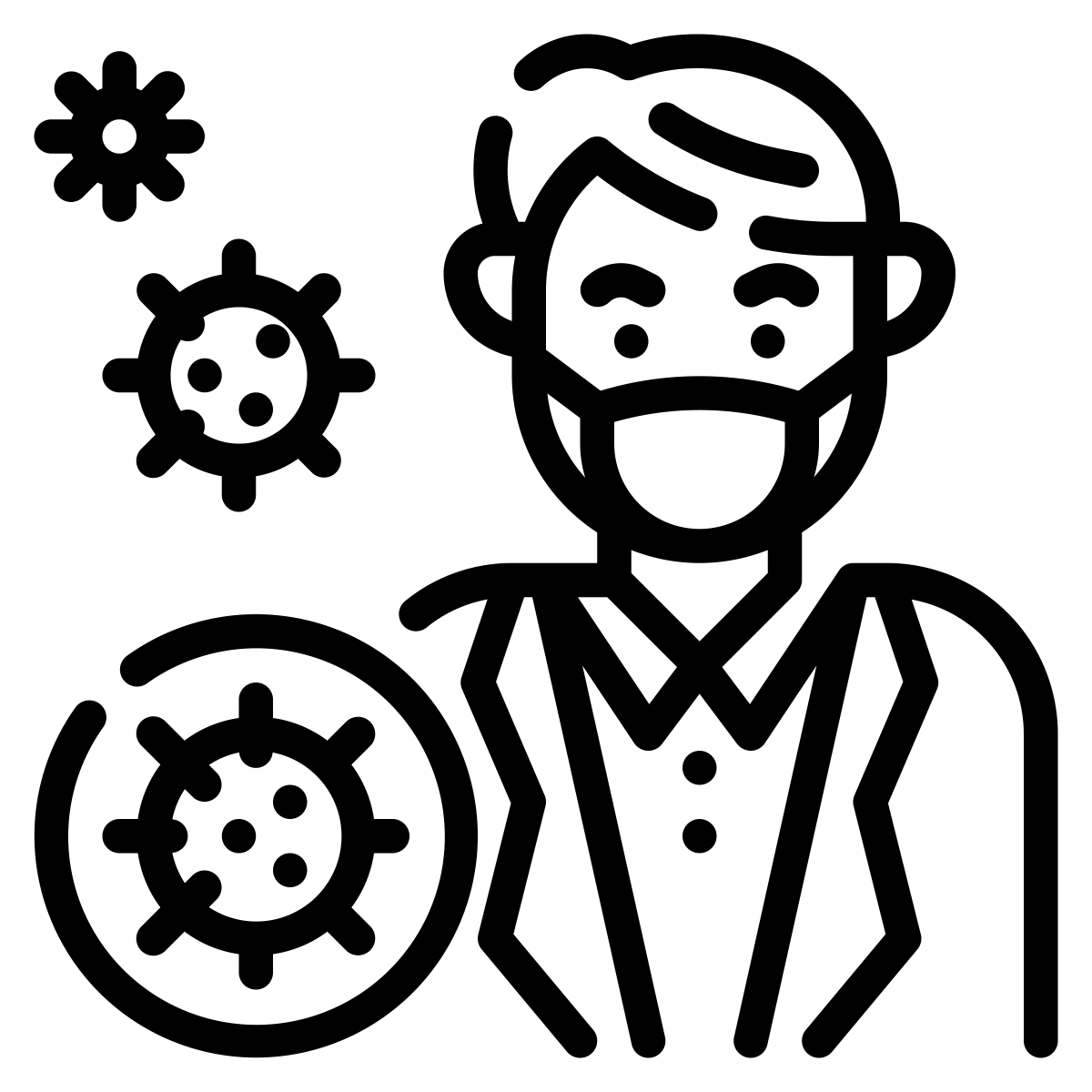 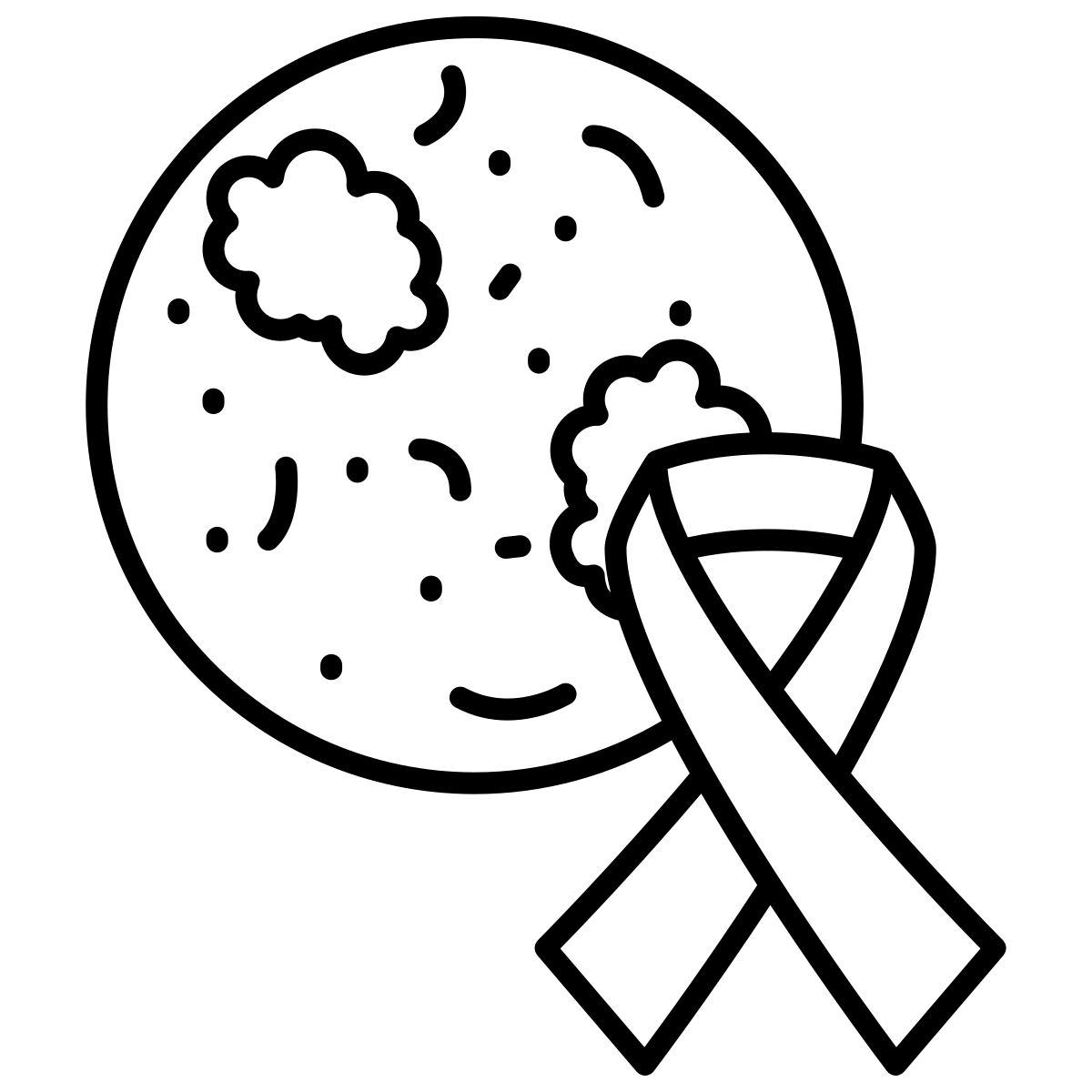 Date: __________________________________
Heure: _________________________________
Endroit: ________________________________
Transportation: _________________________
Famille/ Soutien:_______________________
_______________________________________
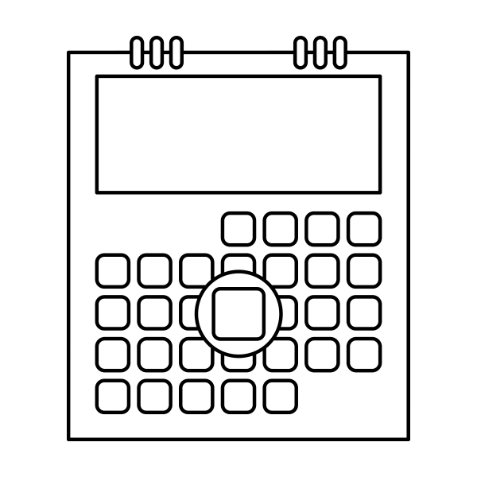 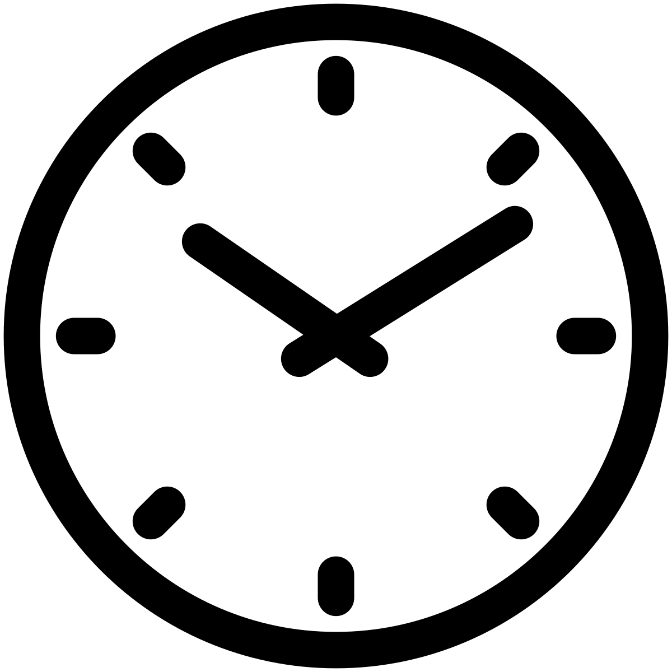 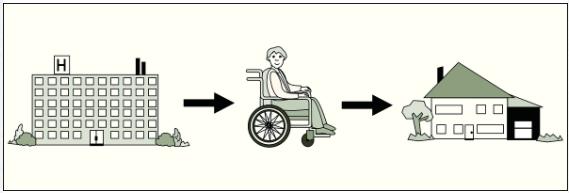 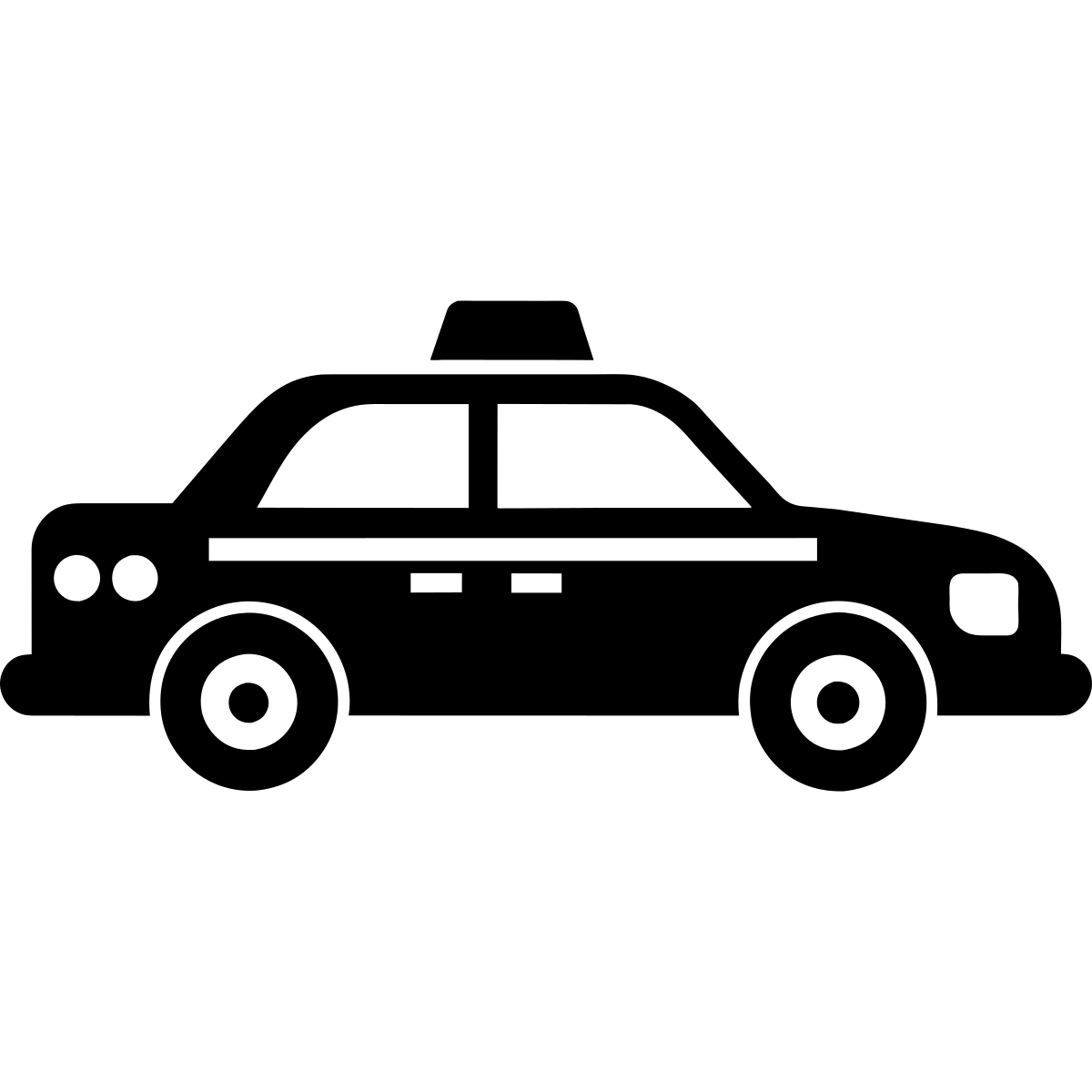 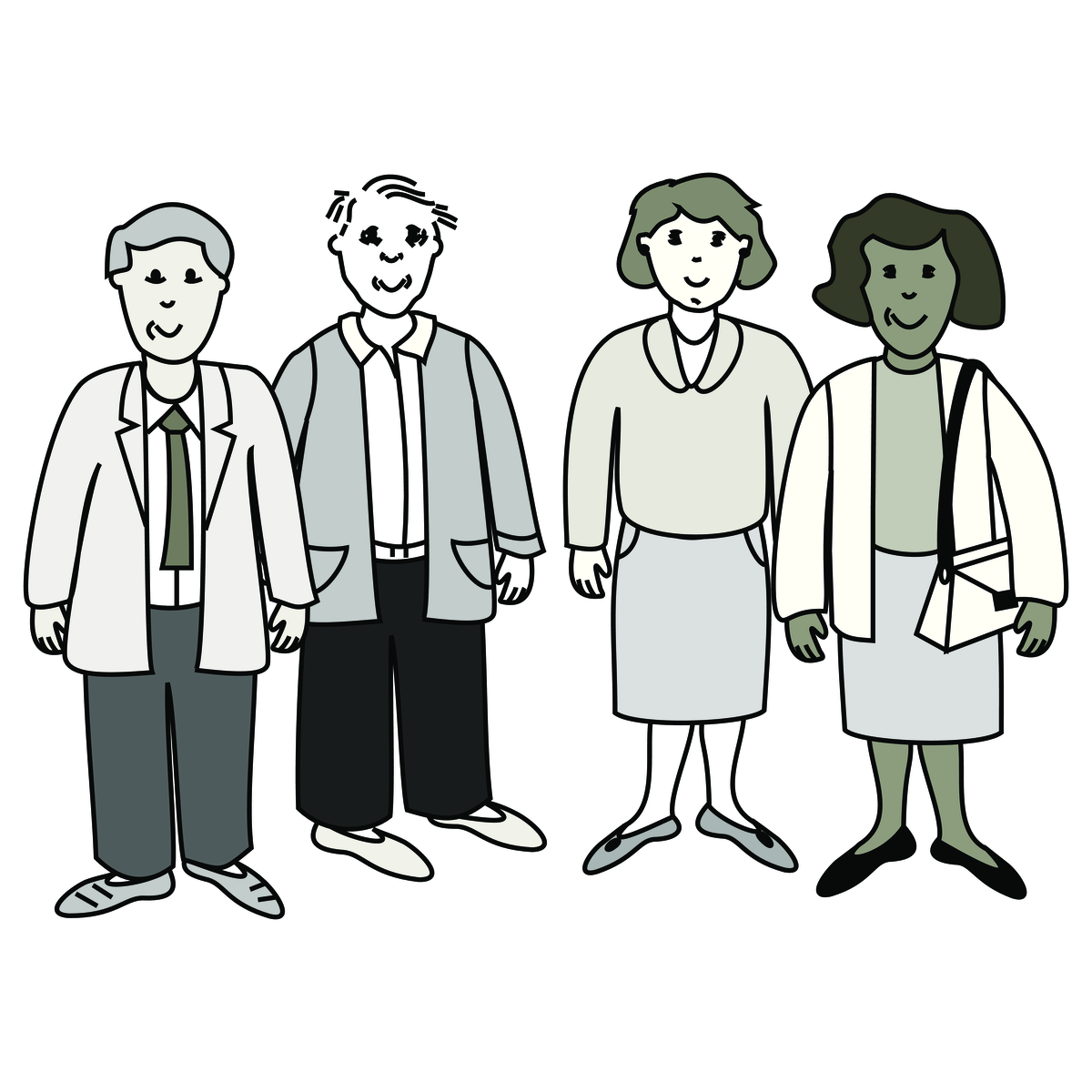 Images used are from ParticiPics – a free, searchable database of pictographic images developed by the Aphasia Institute, ​https://www.aphasia.ca/participics
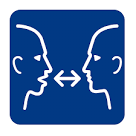 Nephrology
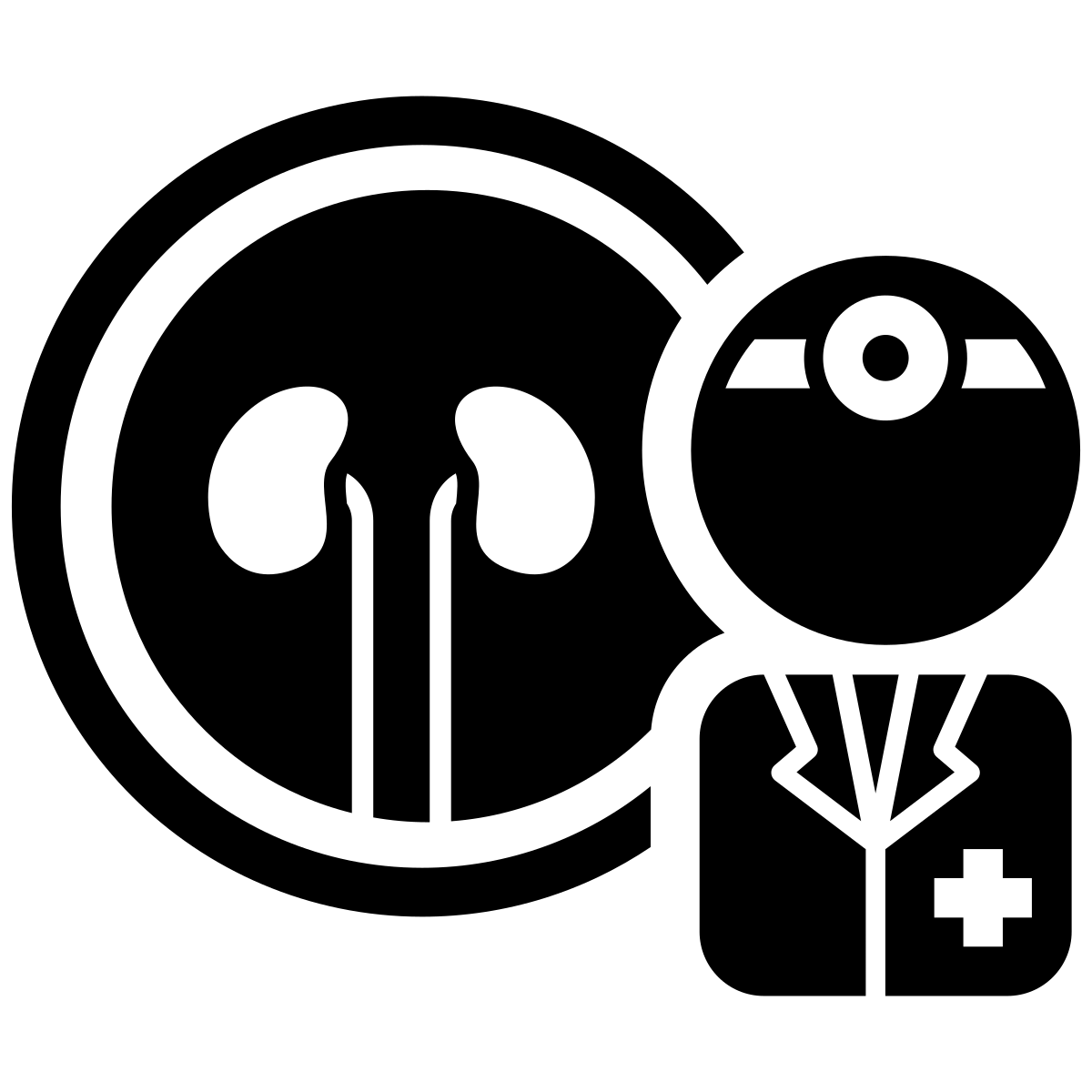 Date: __________________________________
Time: __________________________________
Place: _________________________________
Transportation: _________________________
Family/ Support:________________________
_______________________________________
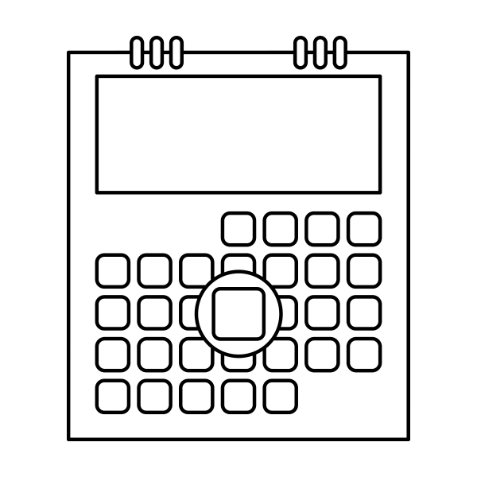 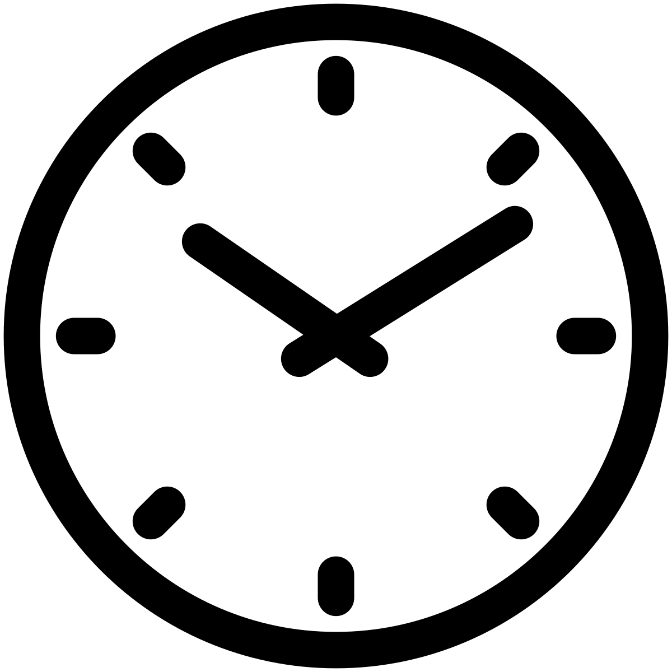 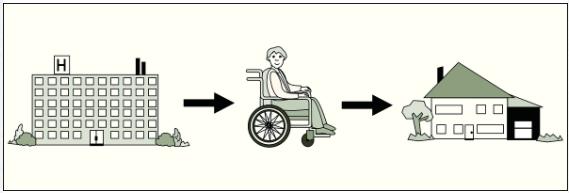 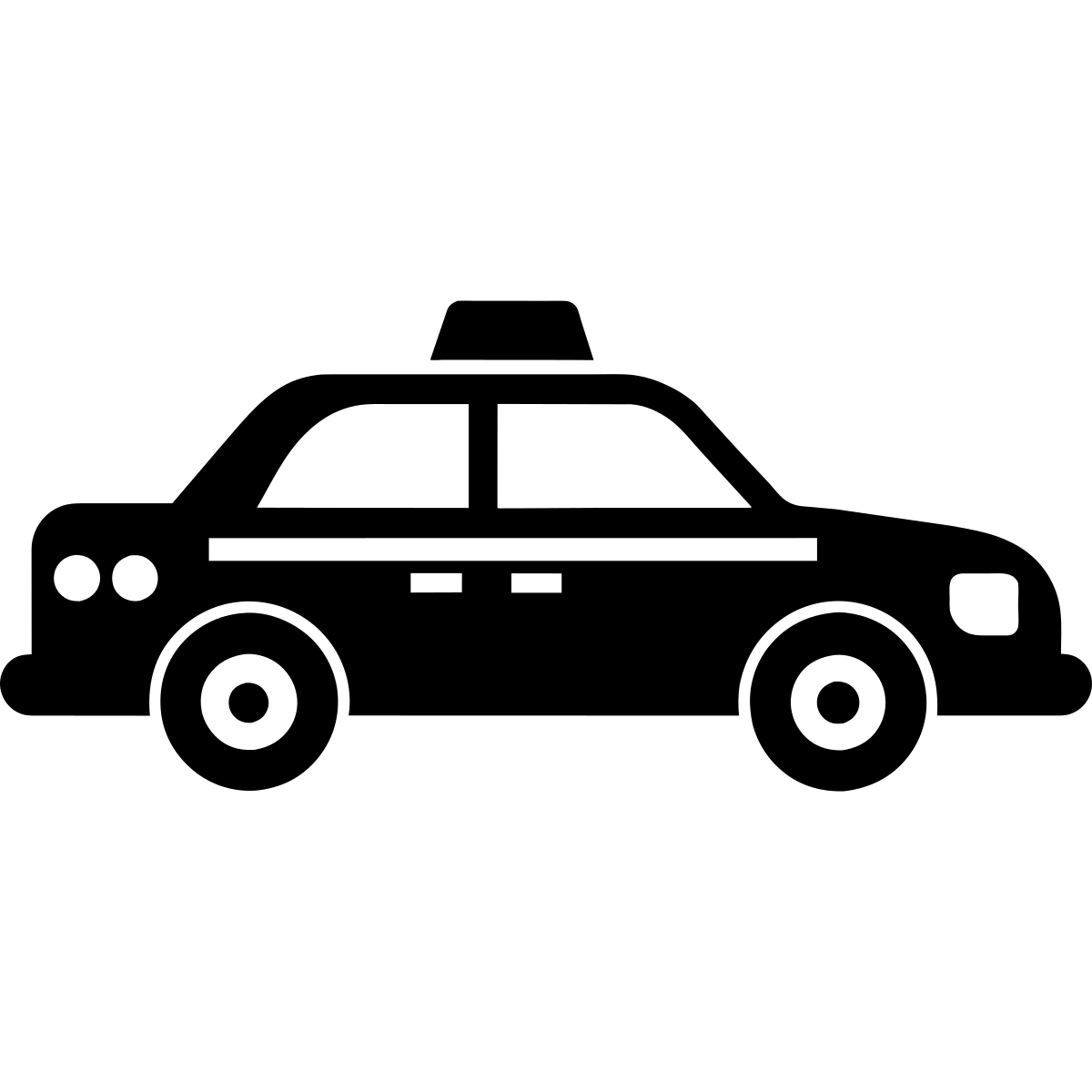 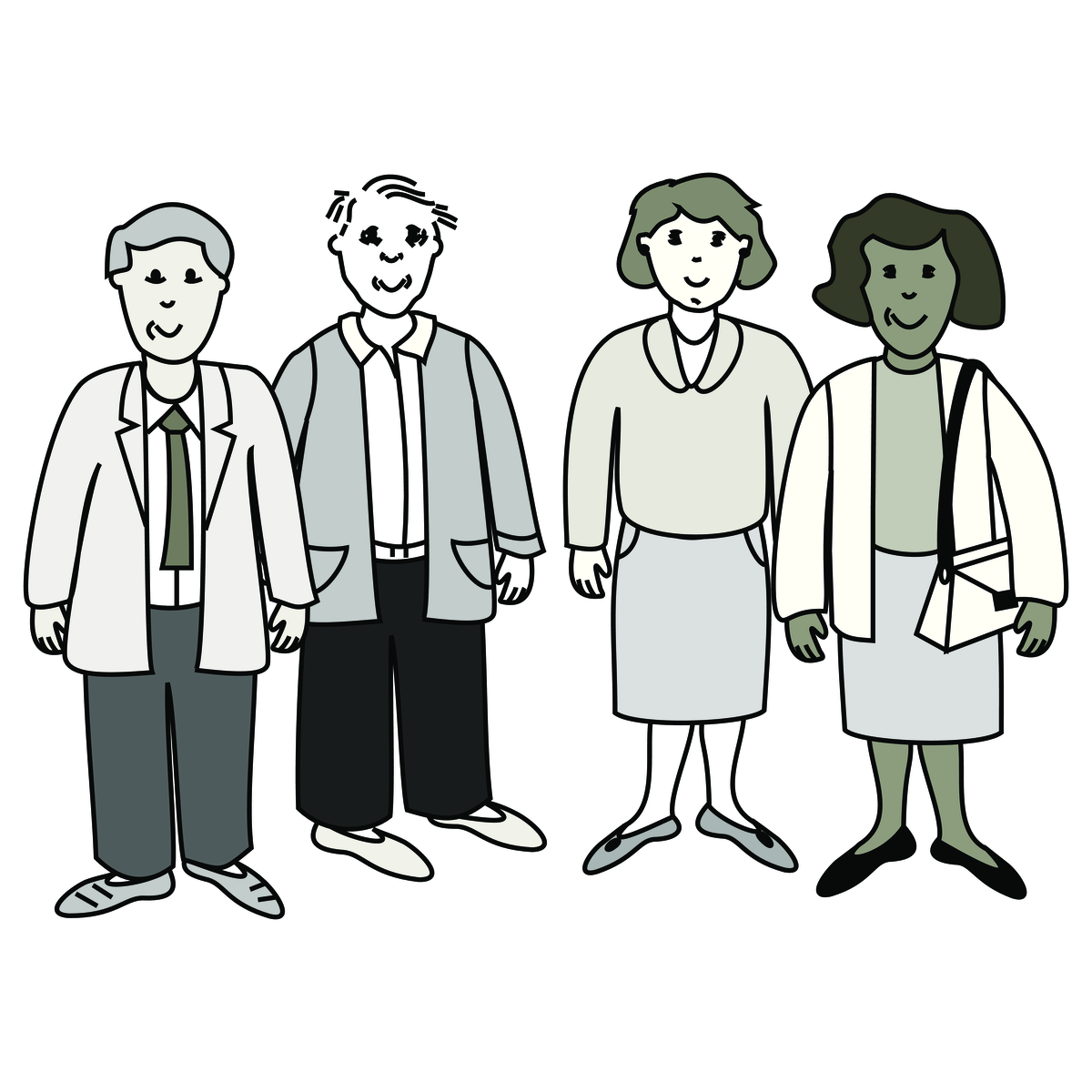 Images used are from ParticiPics – a free, searchable database of pictographic images developed by the Aphasia Institute, ​https://www.aphasia.ca/participics
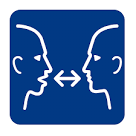 Néphrologie
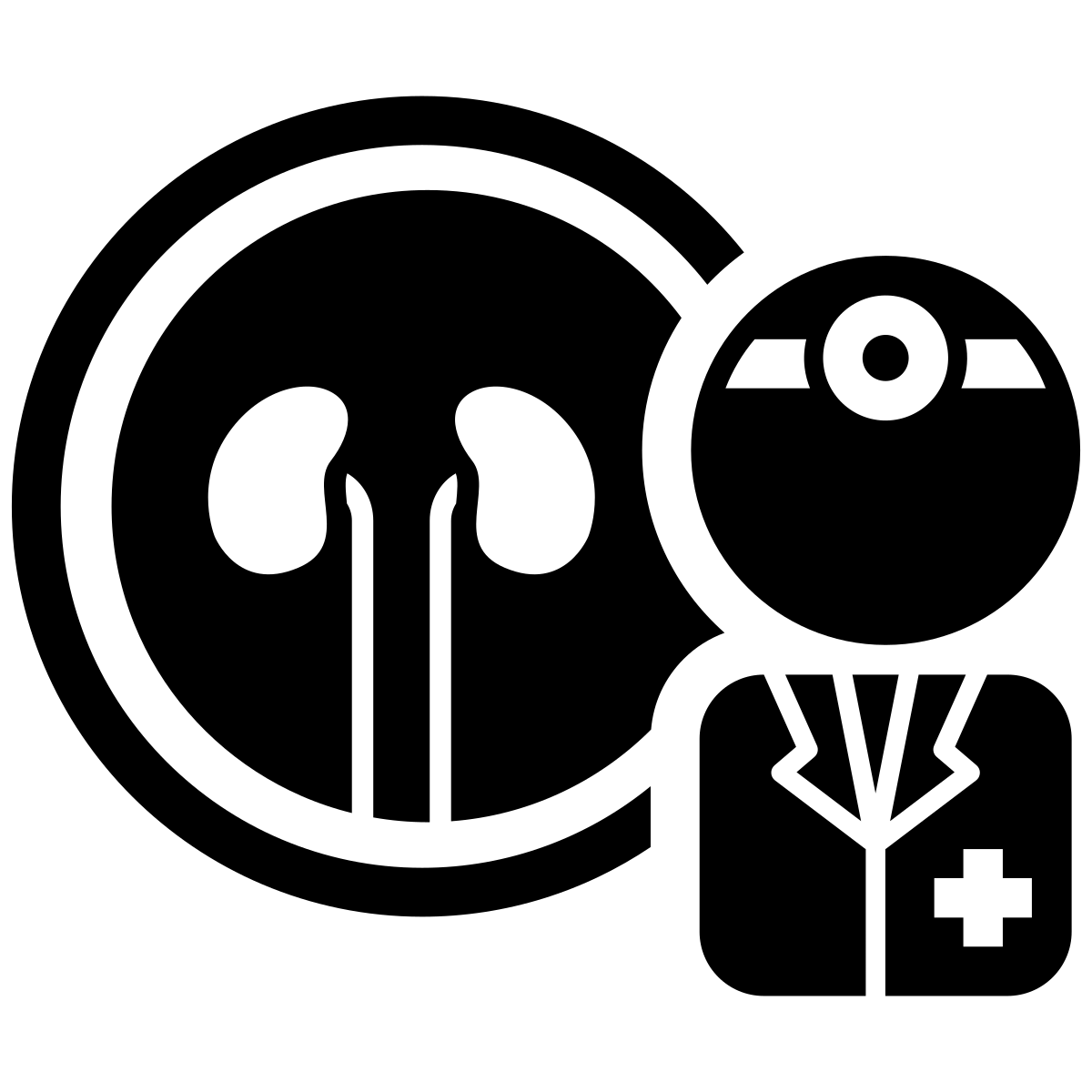 Date: __________________________________
Heure: _________________________________
Endroit: ________________________________
Transportation: _________________________
Famille/ Soutien:_______________________
_______________________________________
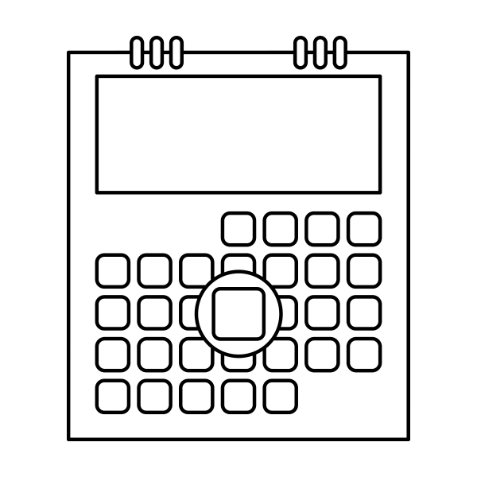 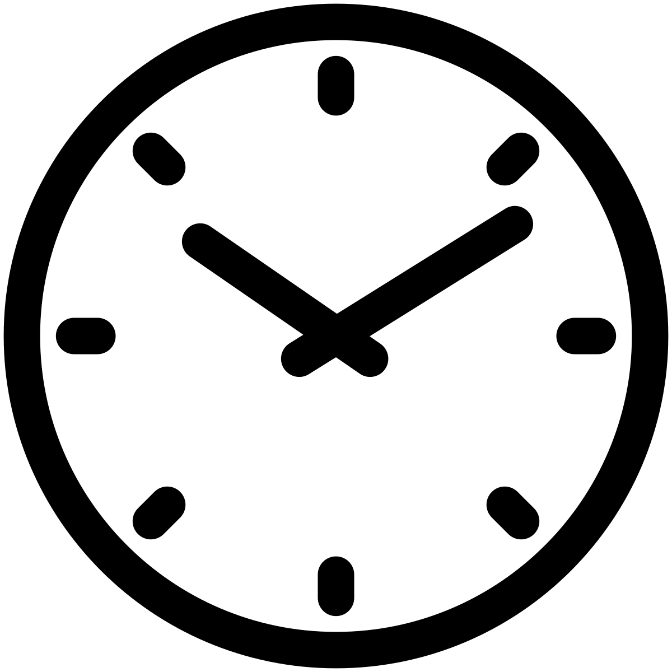 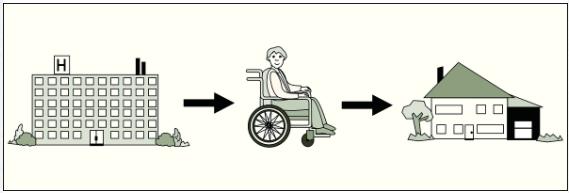 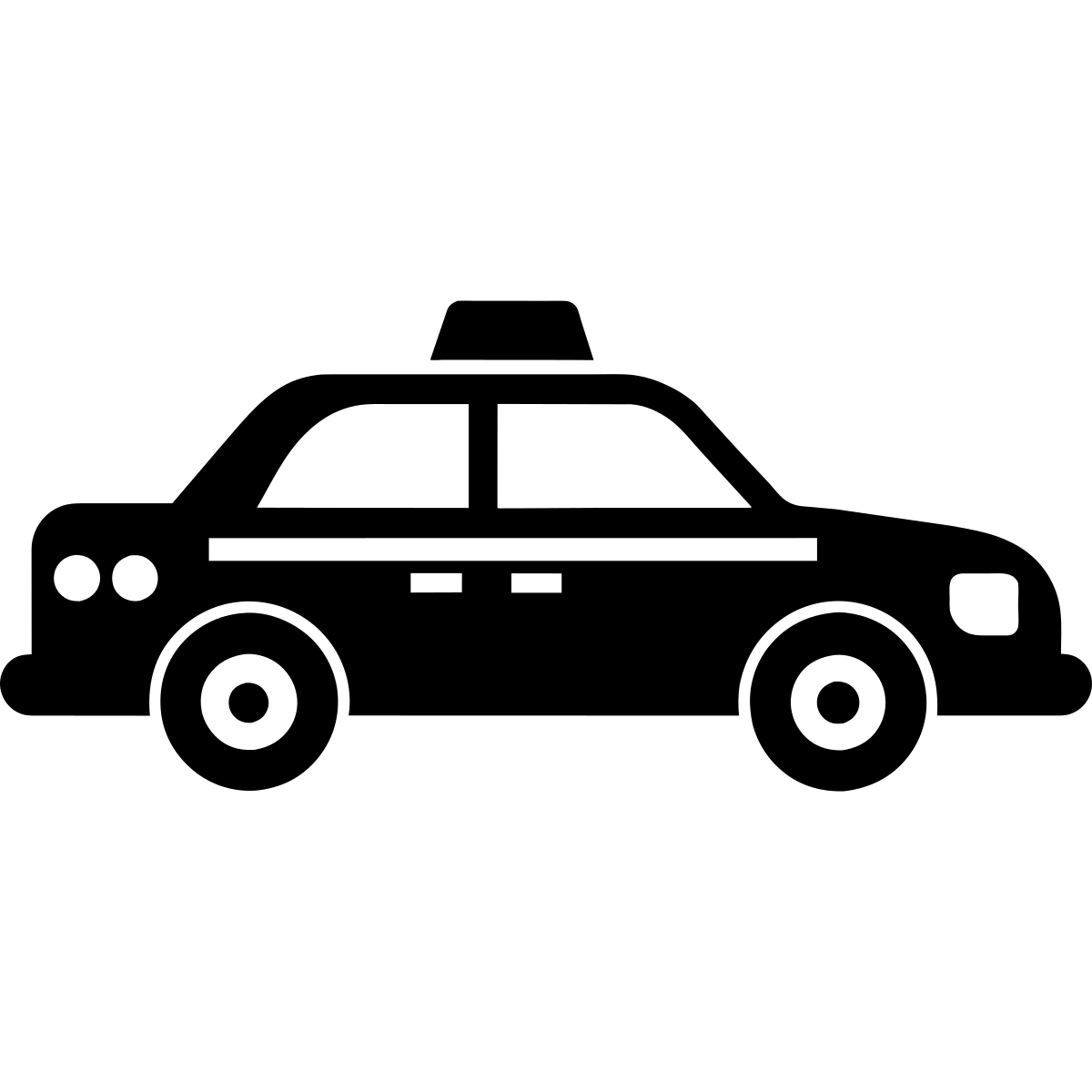 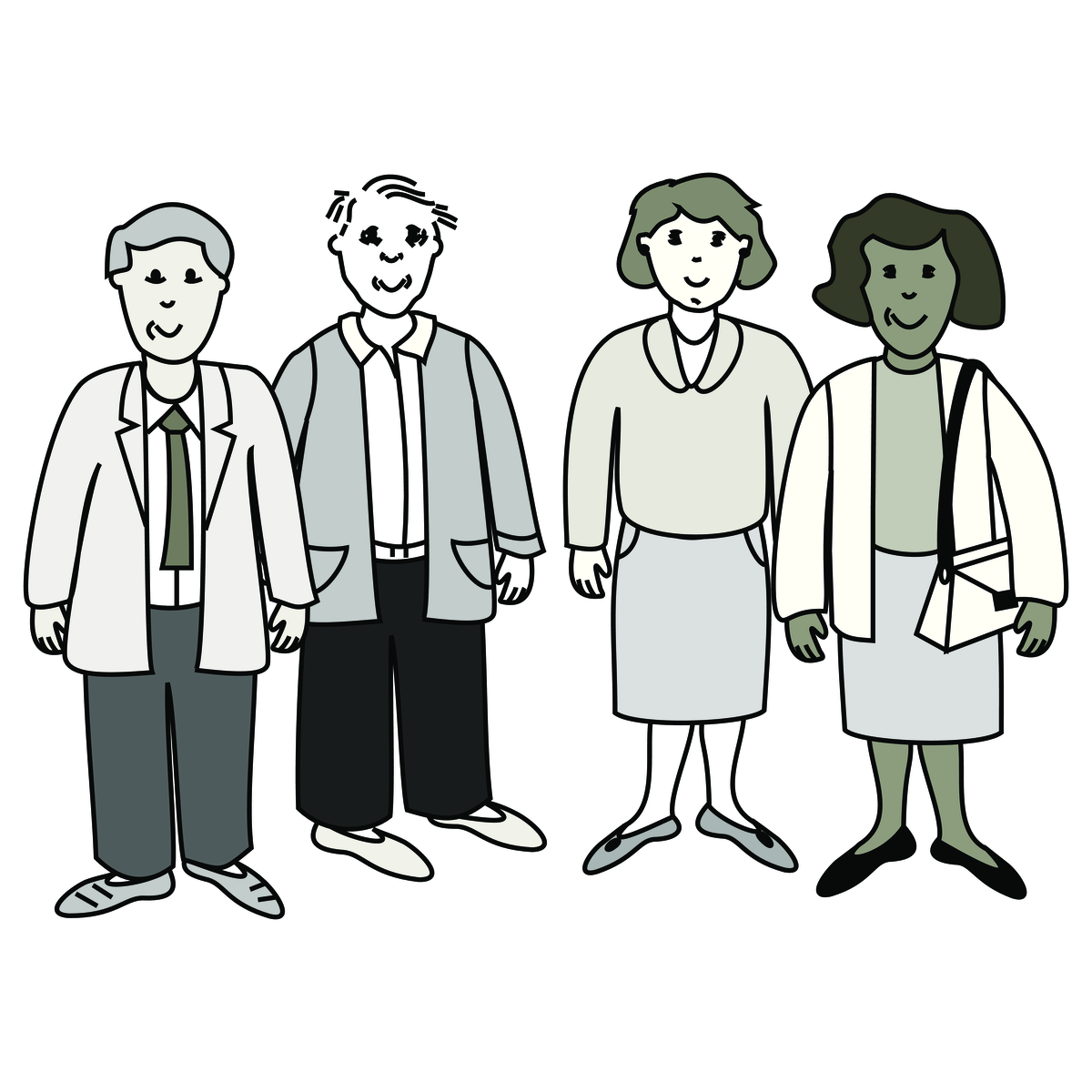 Images used are from ParticiPics – a free, searchable database of pictographic images developed by the Aphasia Institute, ​https://www.aphasia.ca/participics
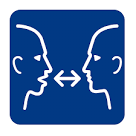 Cardiology
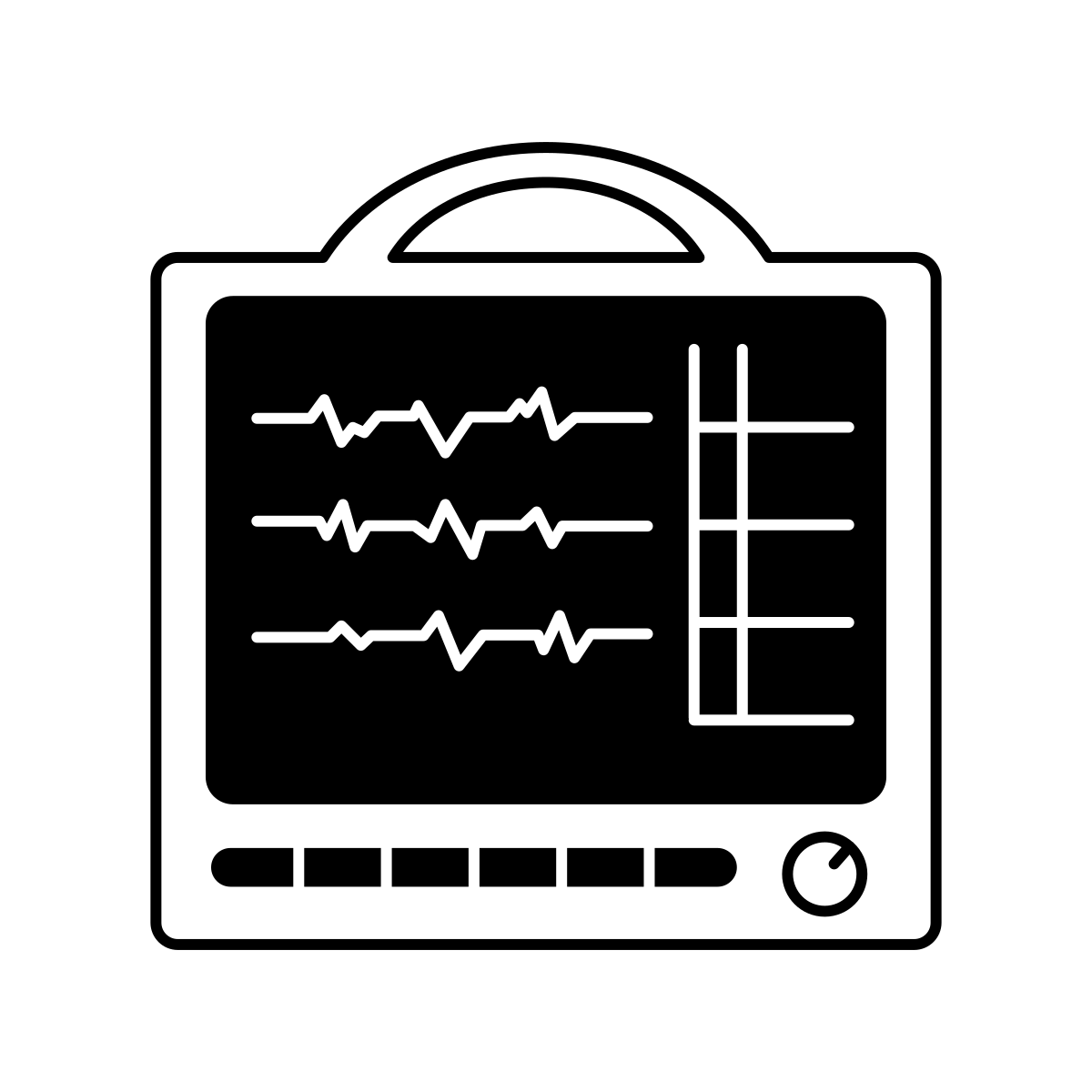 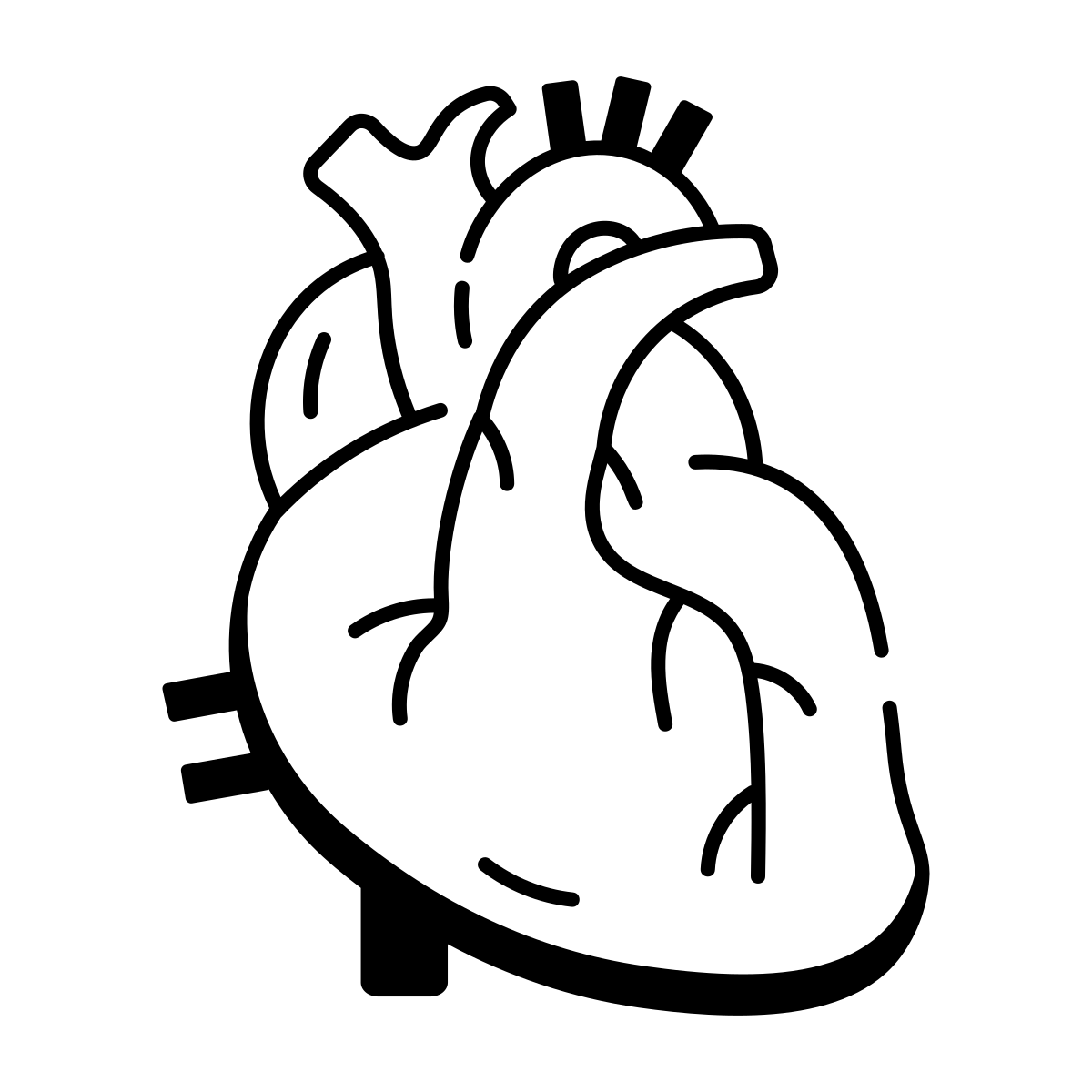 Date: __________________________________
Time: __________________________________
Place: _________________________________
Transportation: _________________________
Family/ Support:________________________
_______________________________________
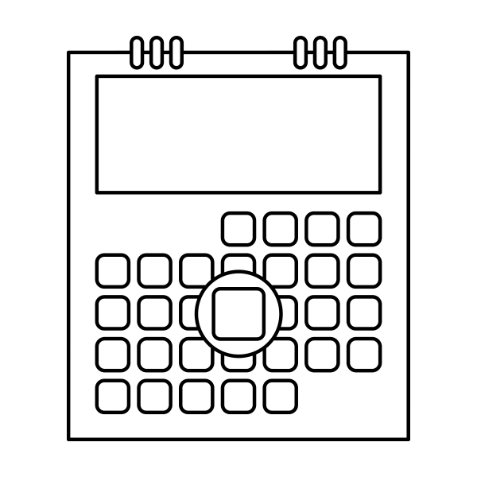 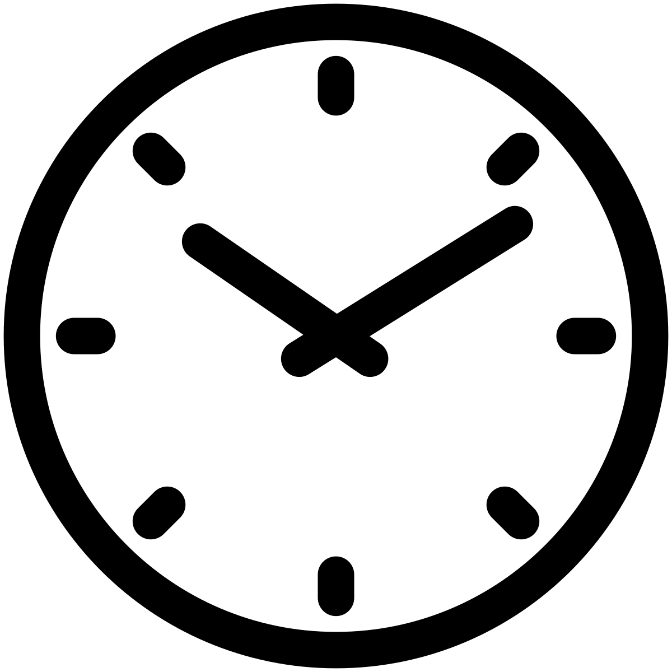 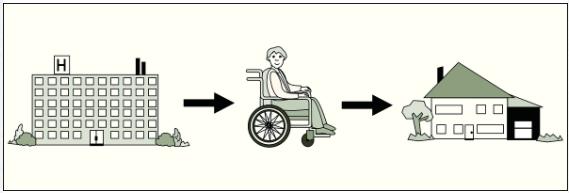 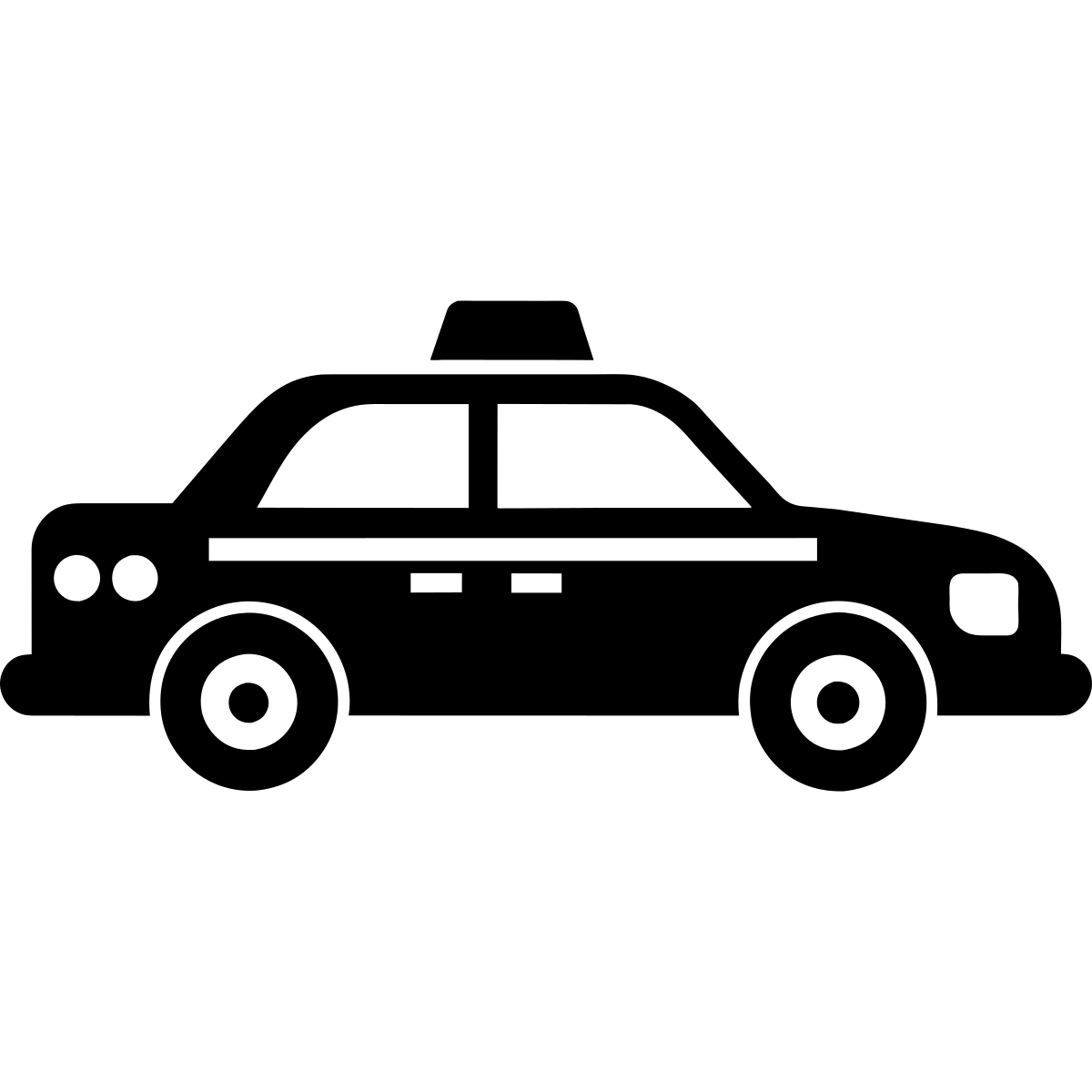 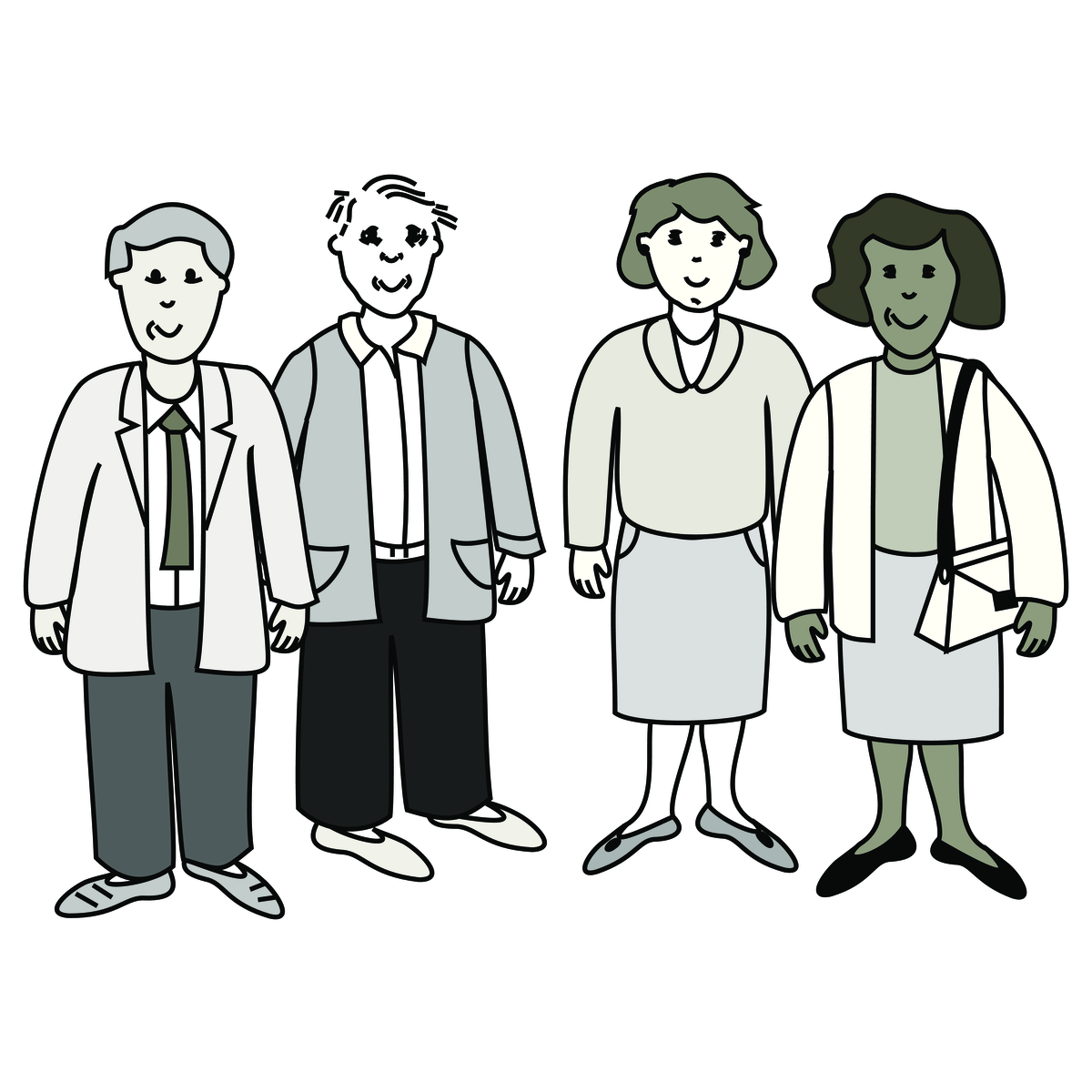 Images used are from ParticiPics – a free, searchable database of pictographic images developed by the Aphasia Institute, ​https://www.aphasia.ca/participics
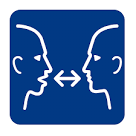 Cardiologie
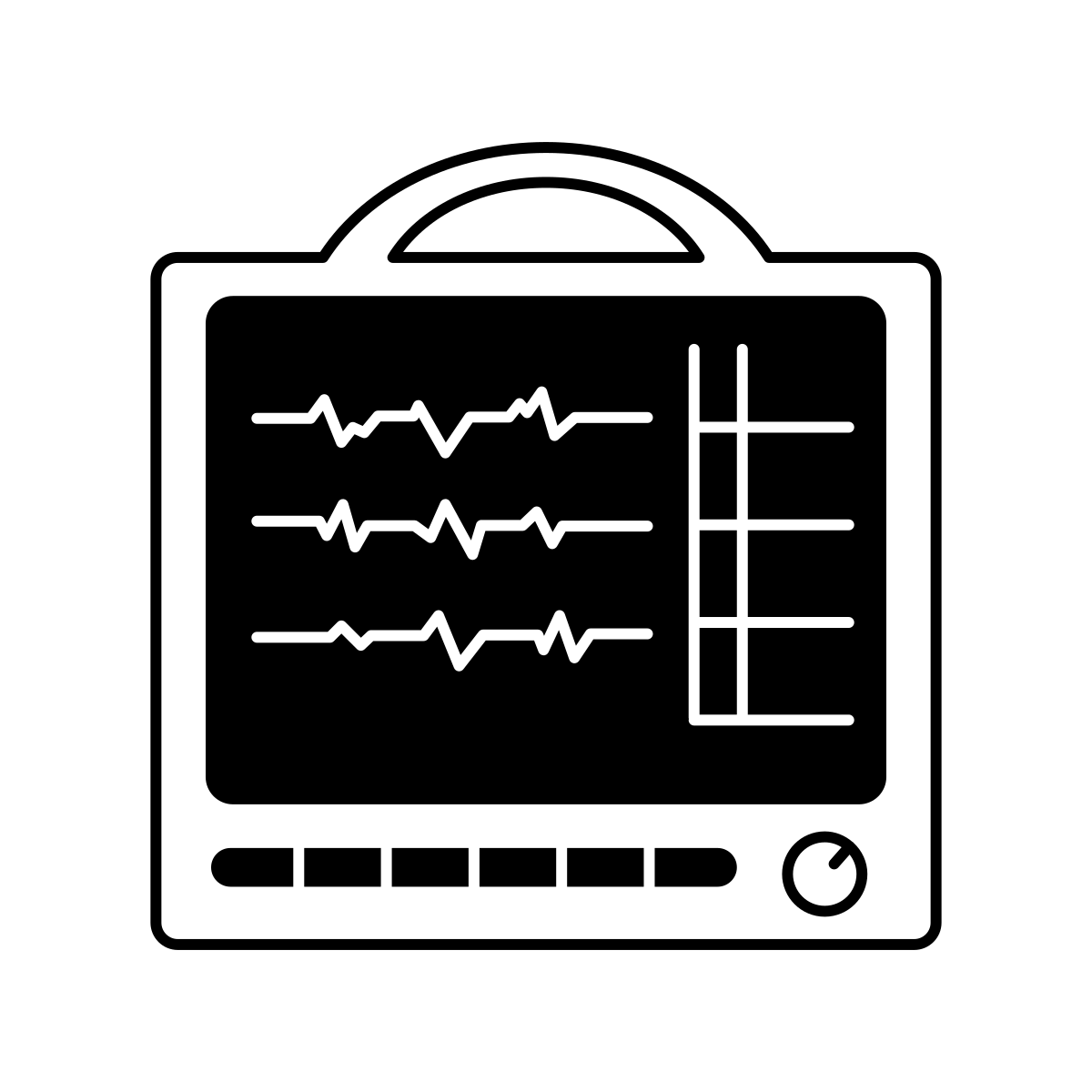 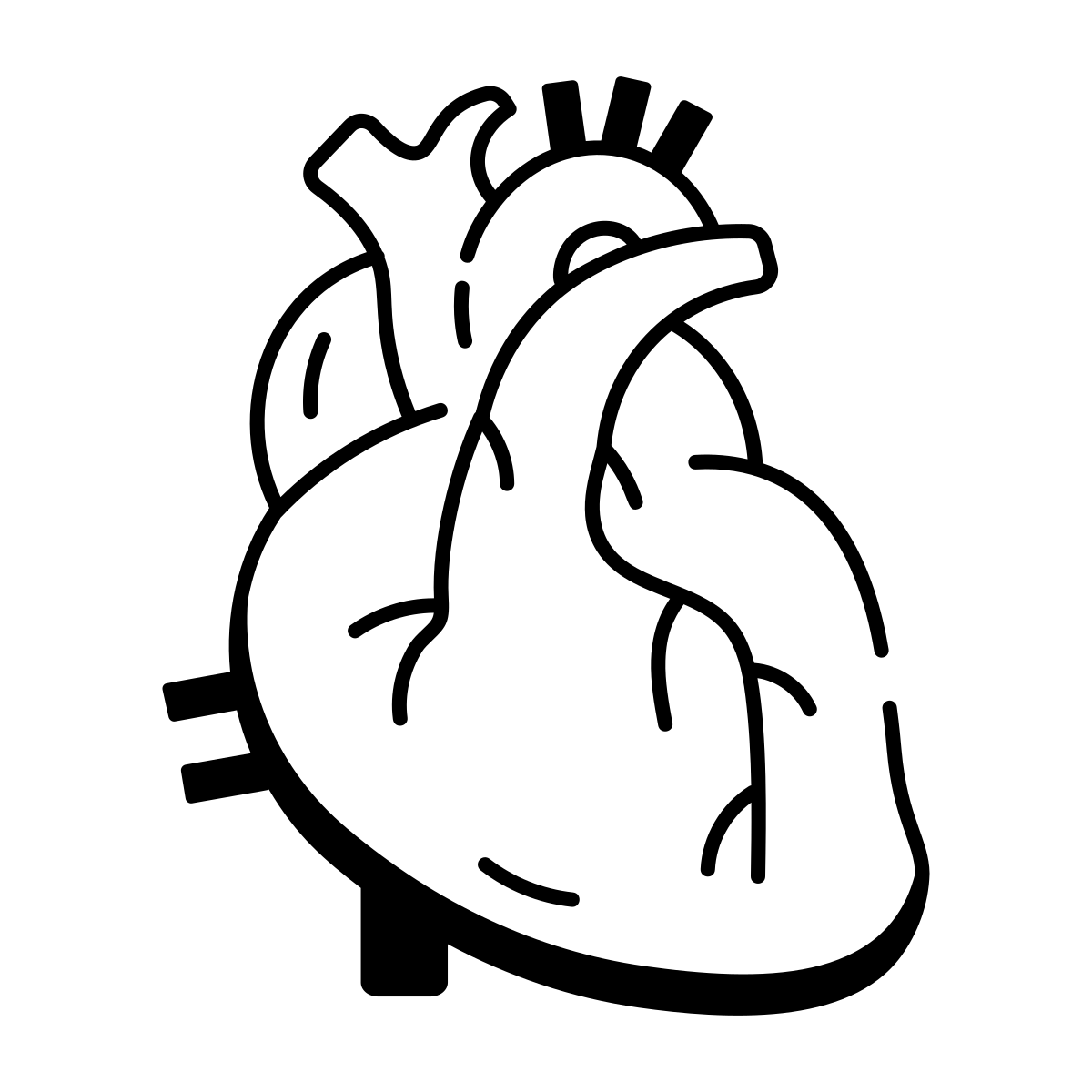 Date: __________________________________
Heure: _________________________________
Endroit: ________________________________
Transportation: _________________________
Famille/ Soutien:_______________________
_______________________________________
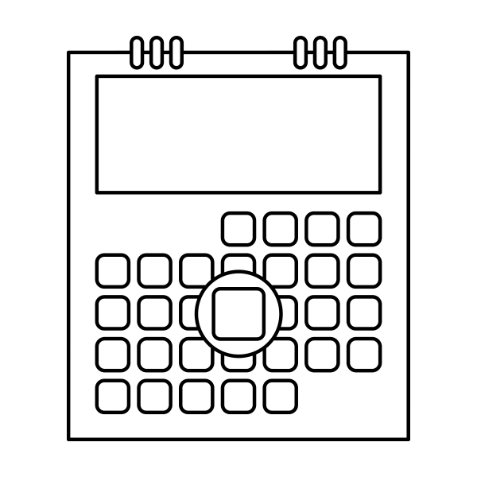 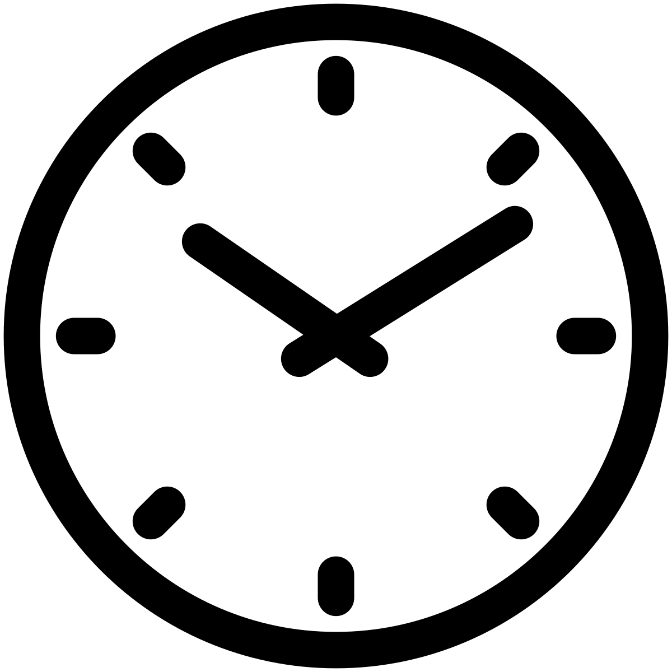 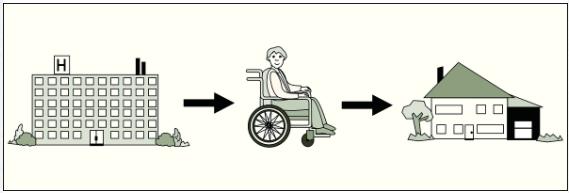 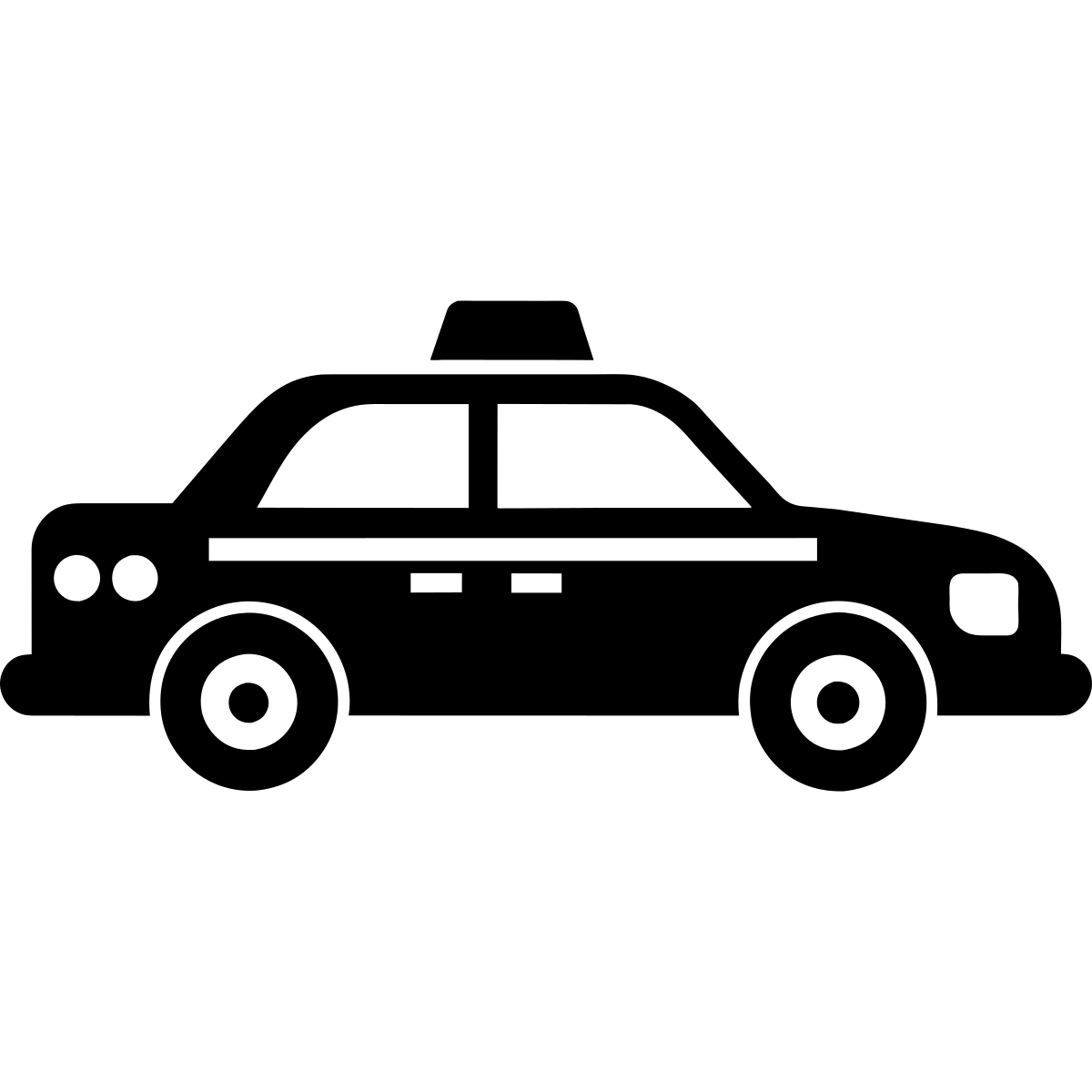 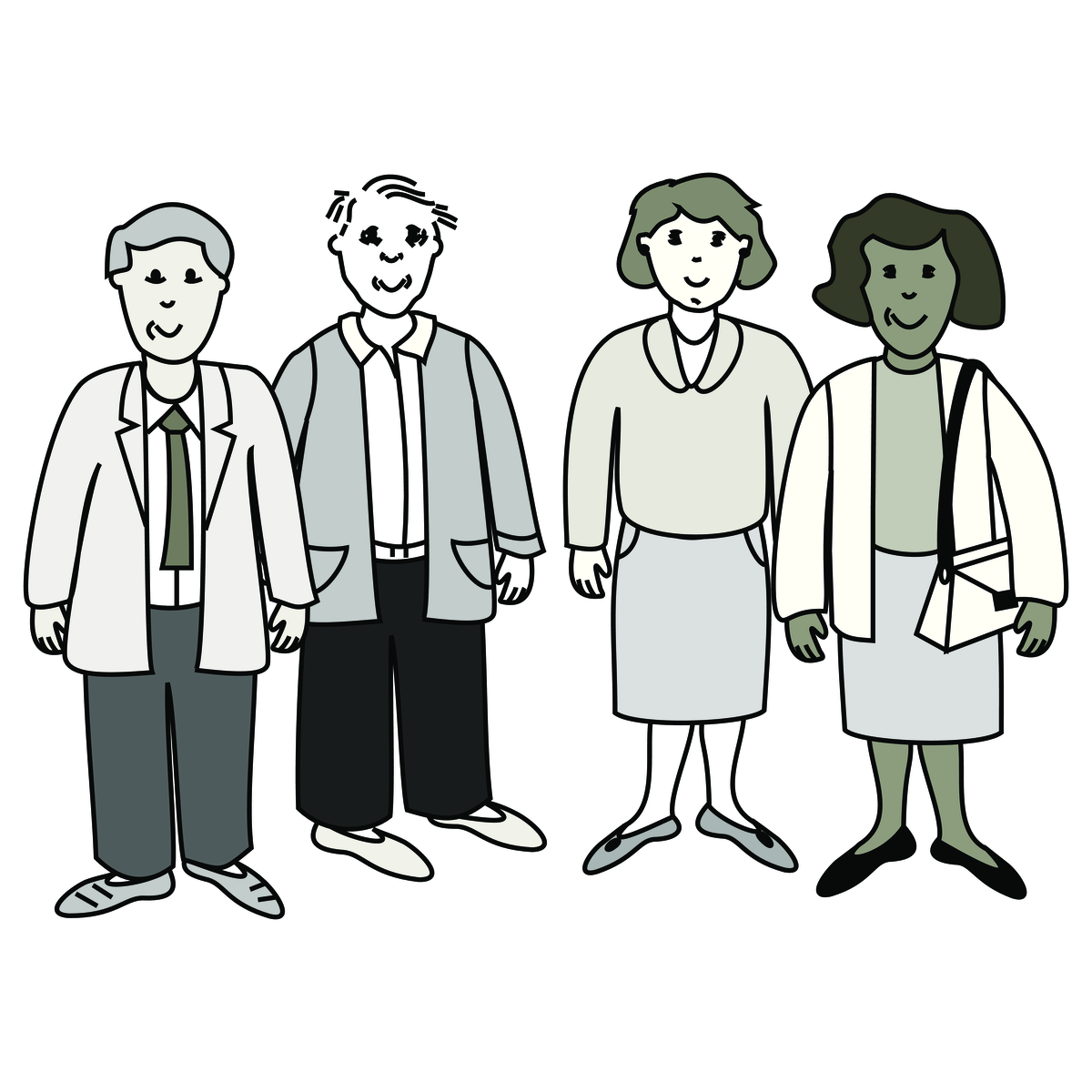 Images used are from ParticiPics – a free, searchable database of pictographic images developed by the Aphasia Institute, ​https://www.aphasia.ca/participics
Follow Up Appointment
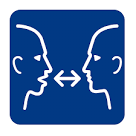 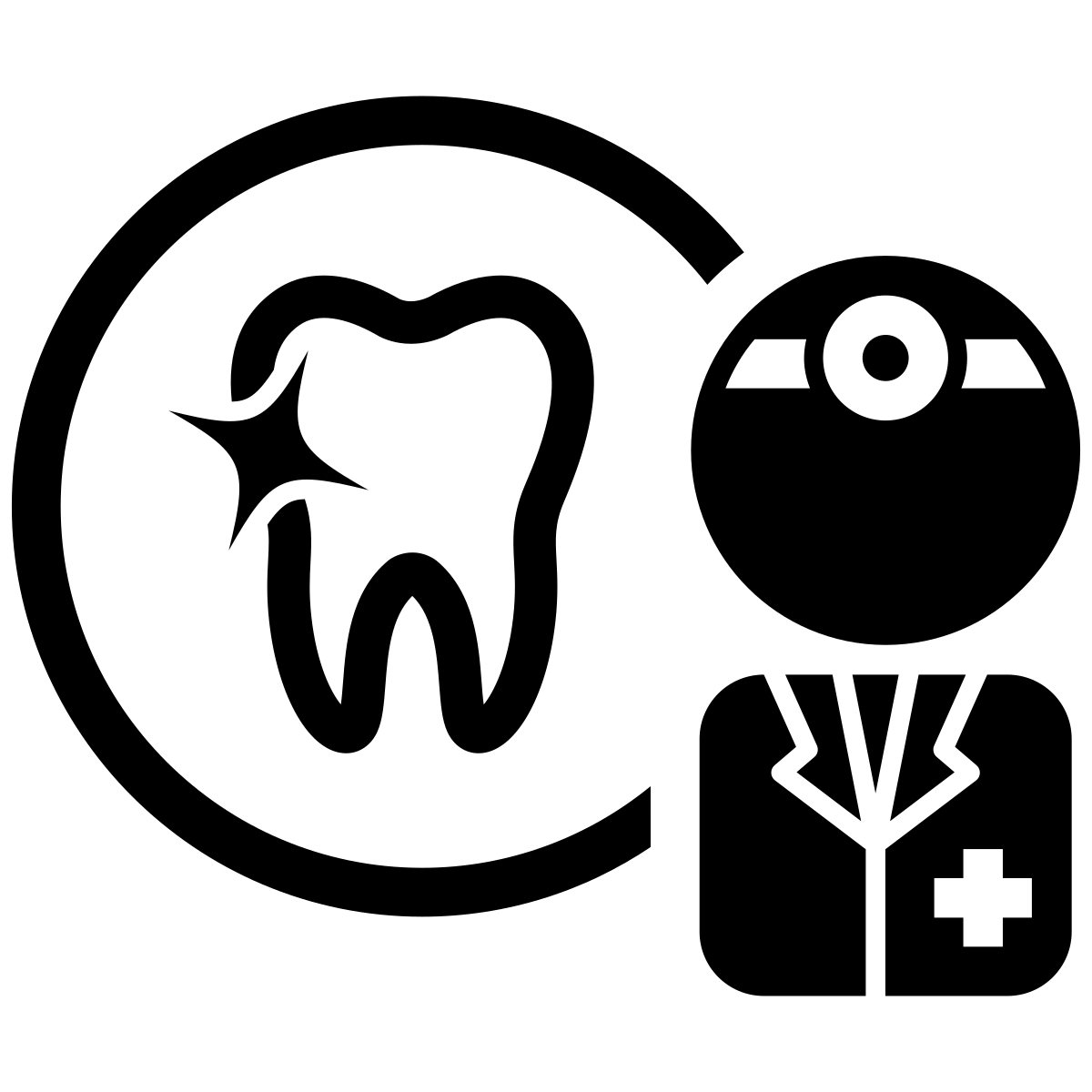 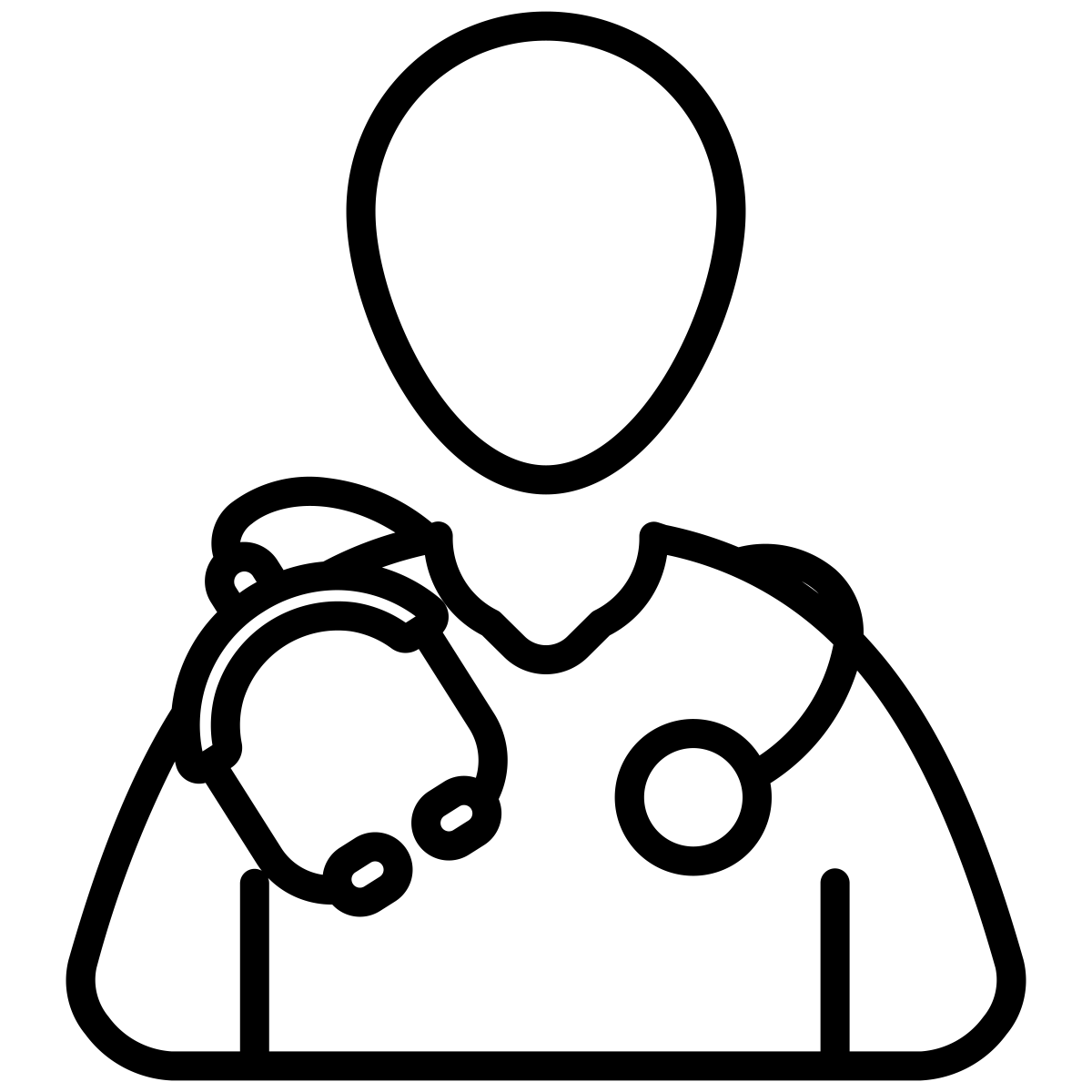 Dentist / Denturist

Ophthalmology
Family Doctor
​
Audiology​
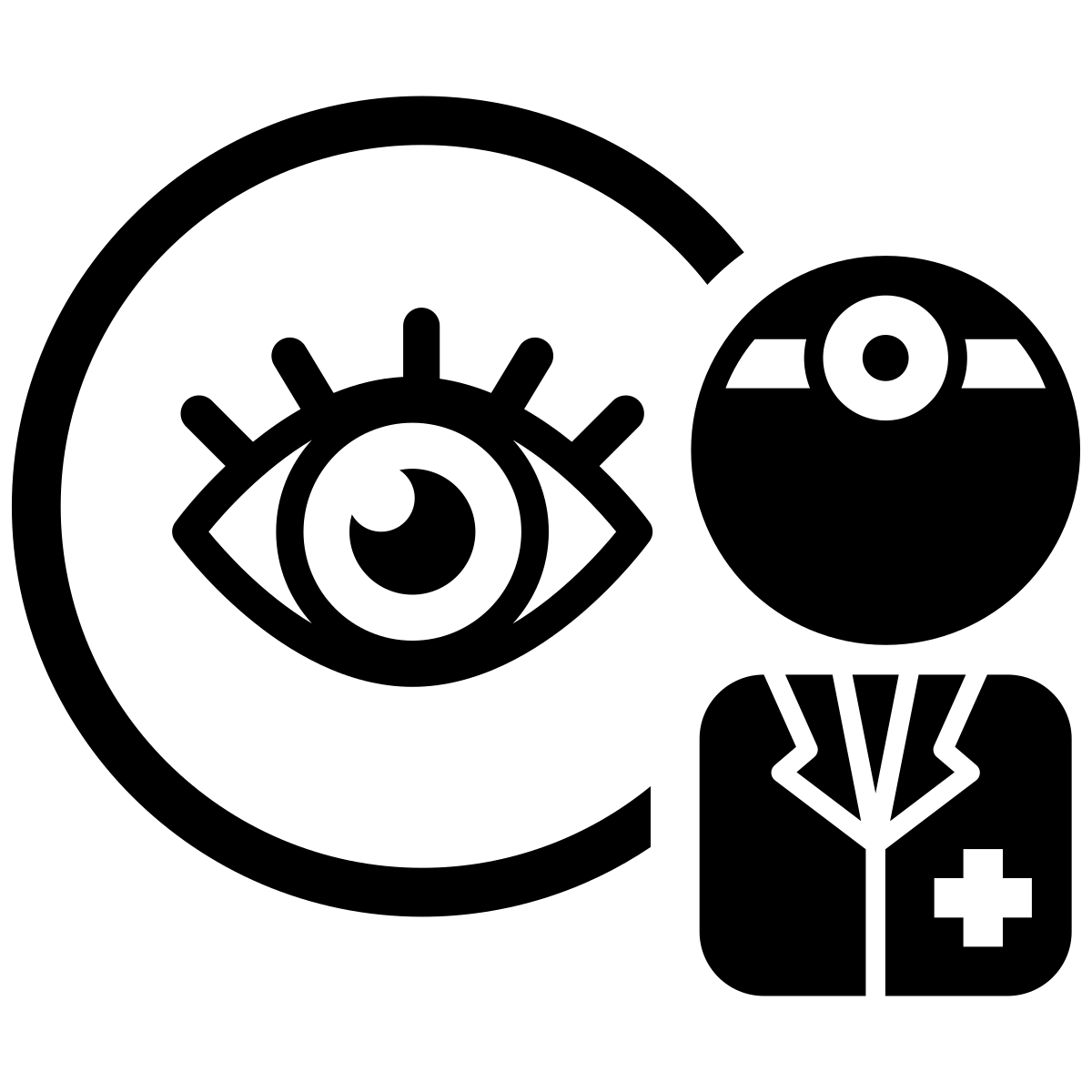 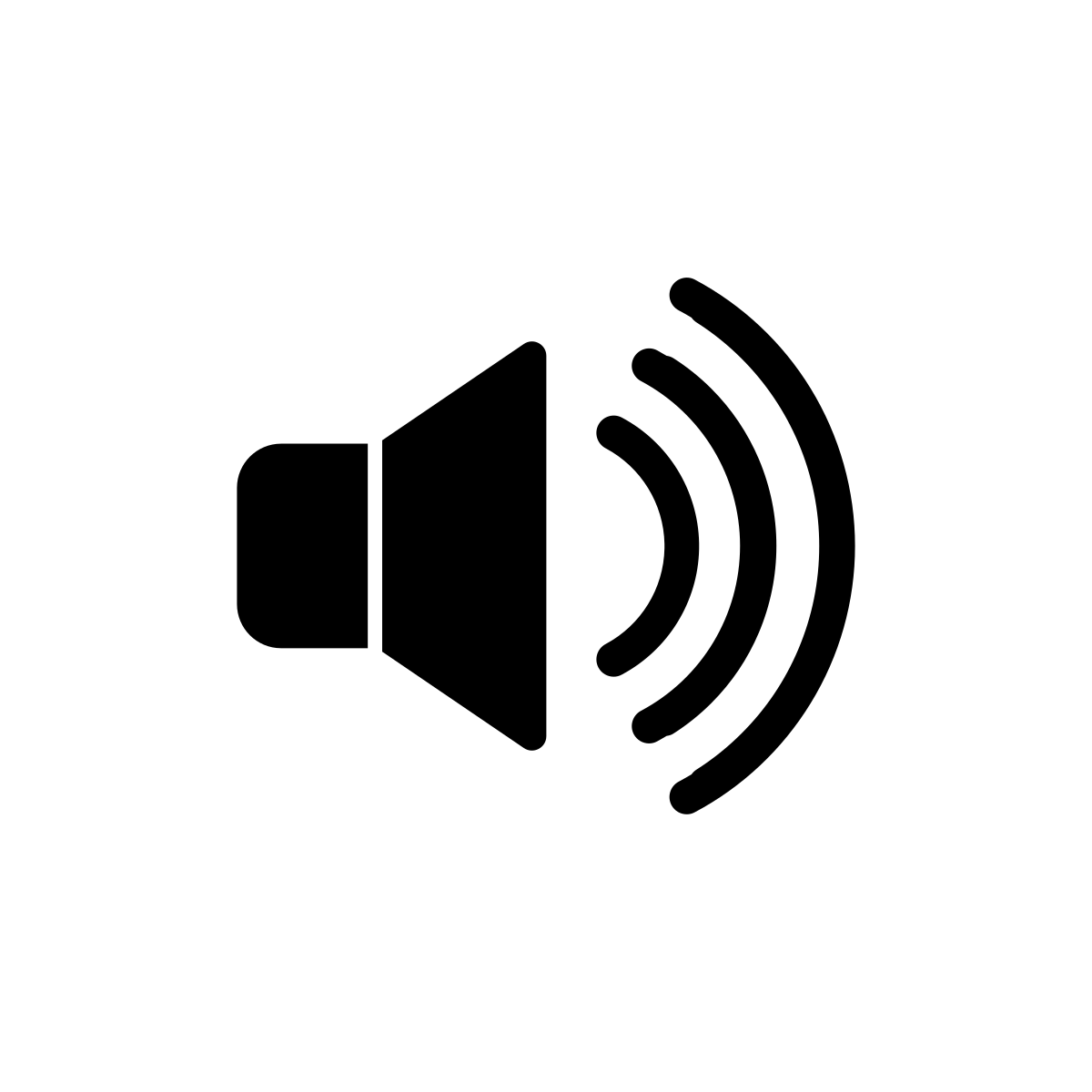 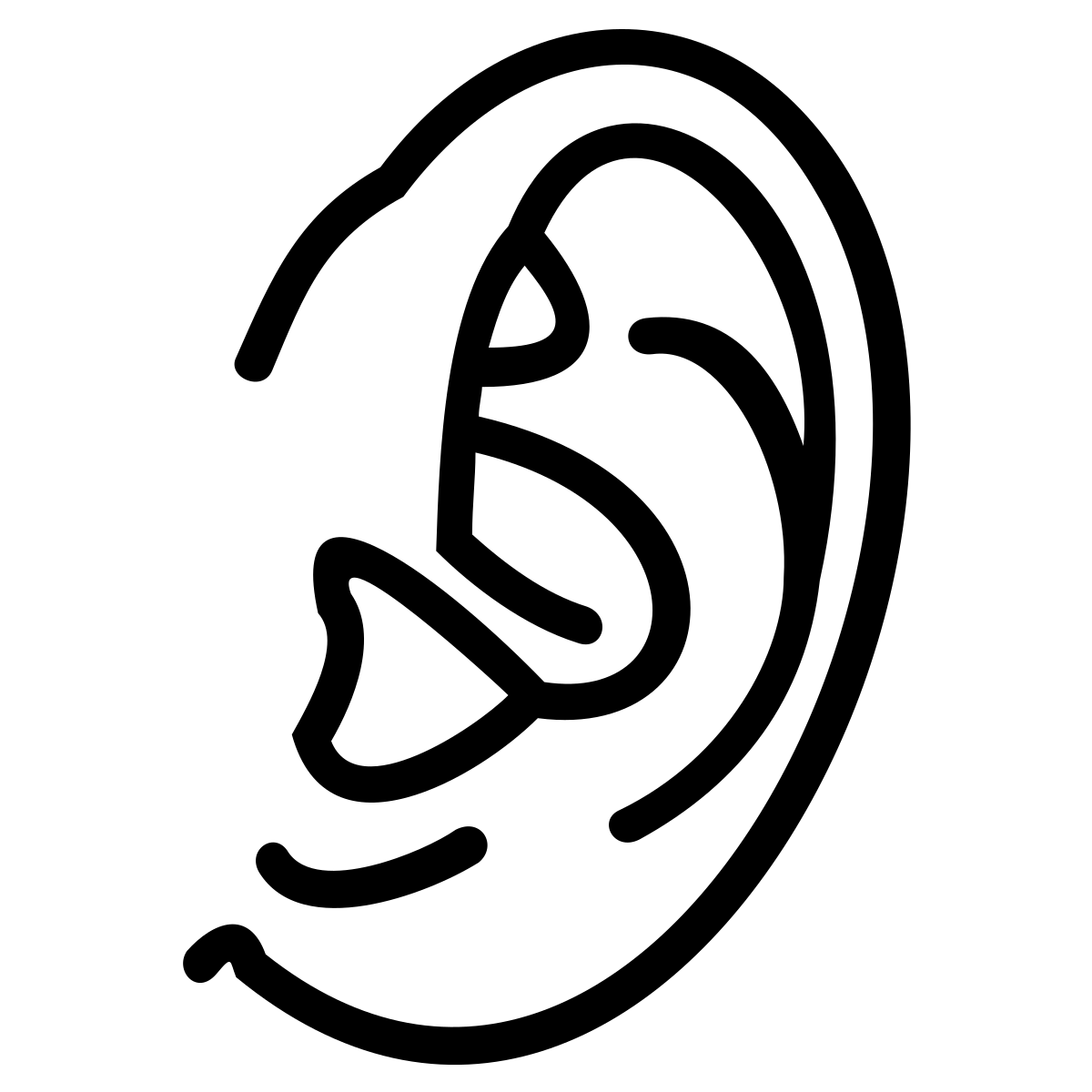 / Optometry
Date: __________________________________
Time: __________________________________
Place: _________________________________
Transportation: _________________________
Family/Support: ________________________
________________________________________
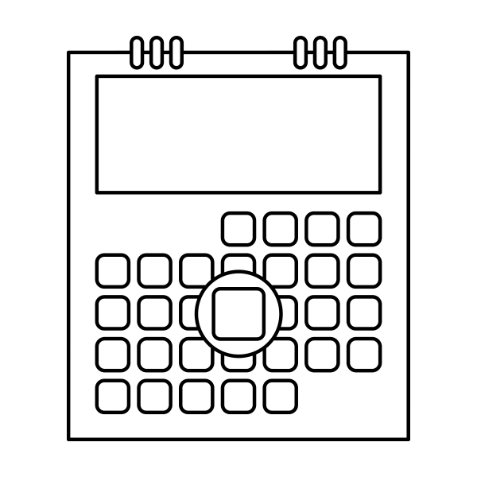 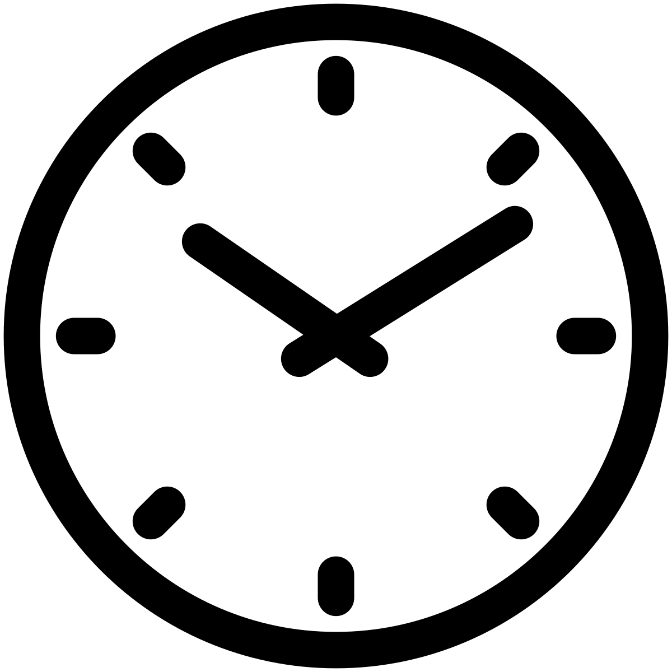 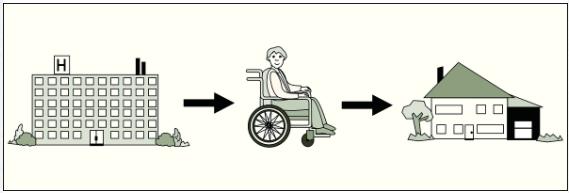 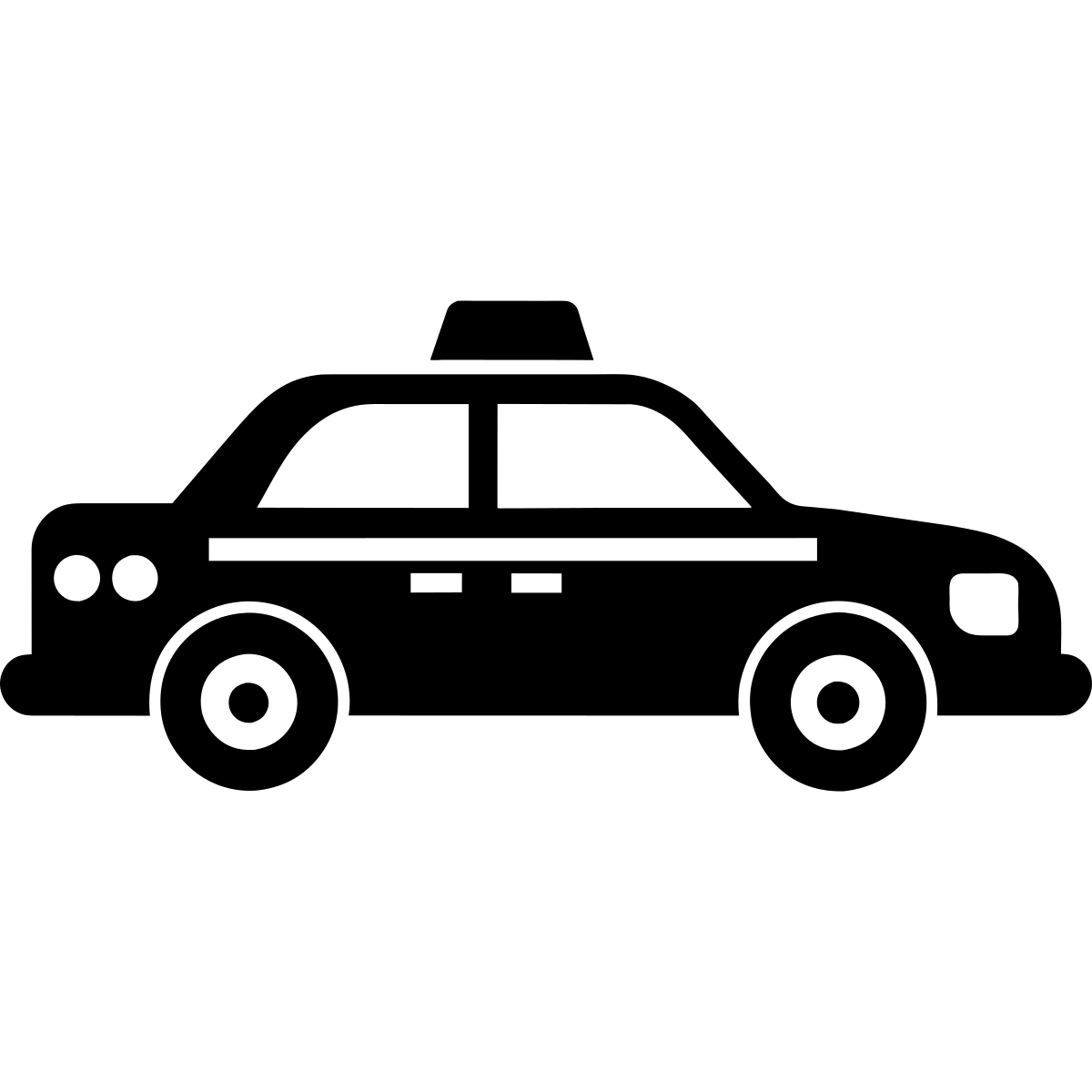 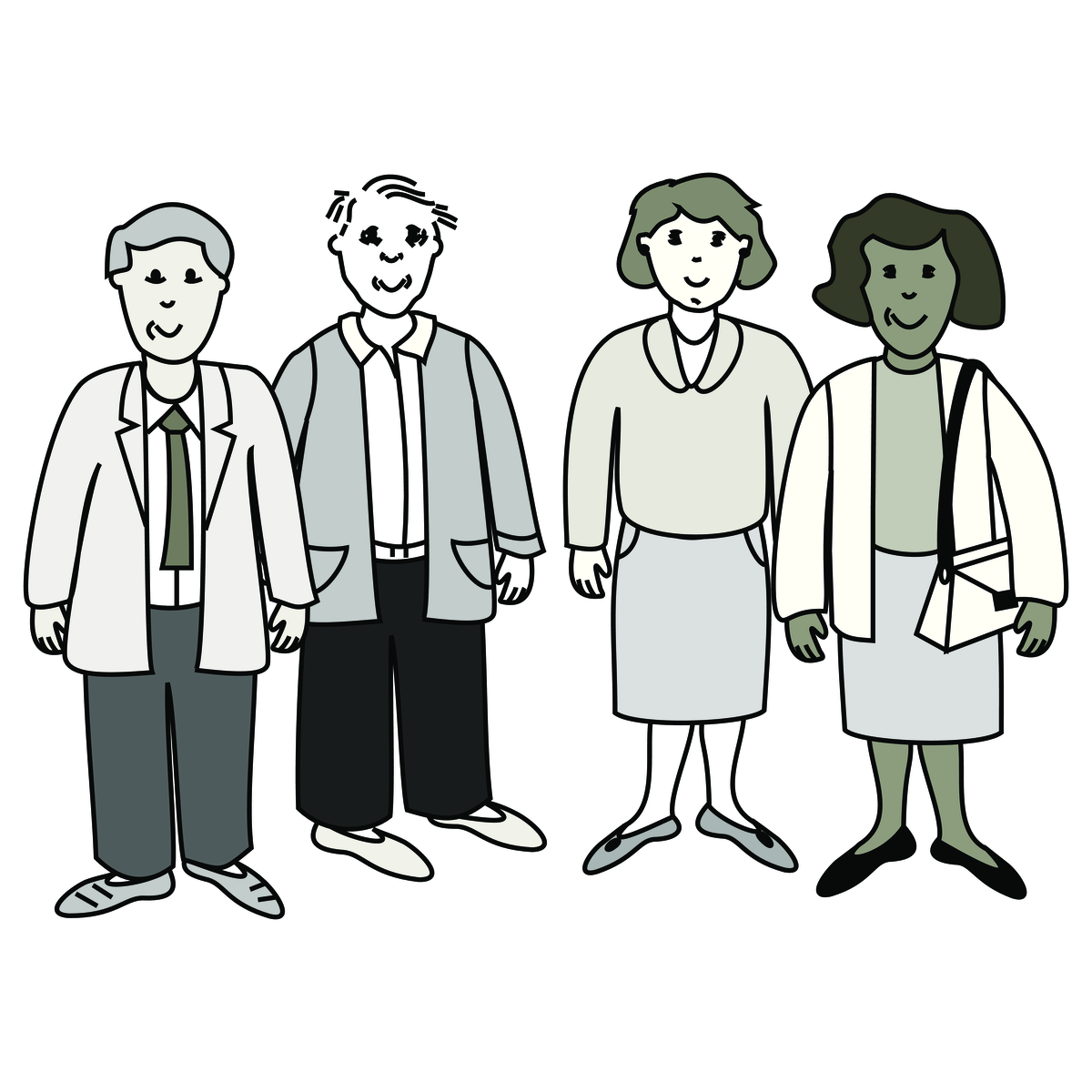 Images used are from ParticiPics – a free, searchable database of pictographic images developed by the Aphasia Institute, ​https://www.aphasia.ca/participics
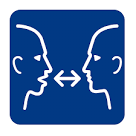 Rendez-vous de suivi
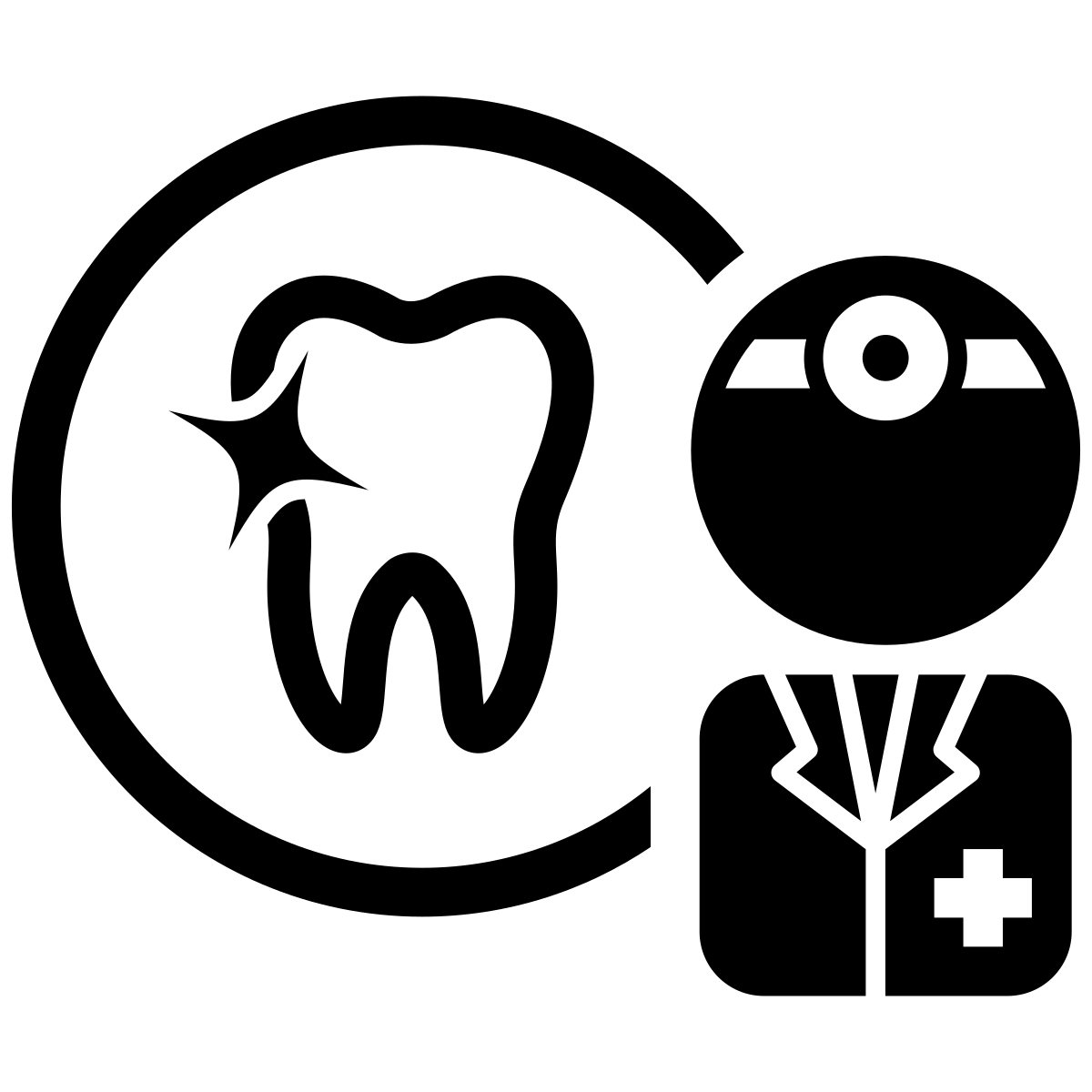 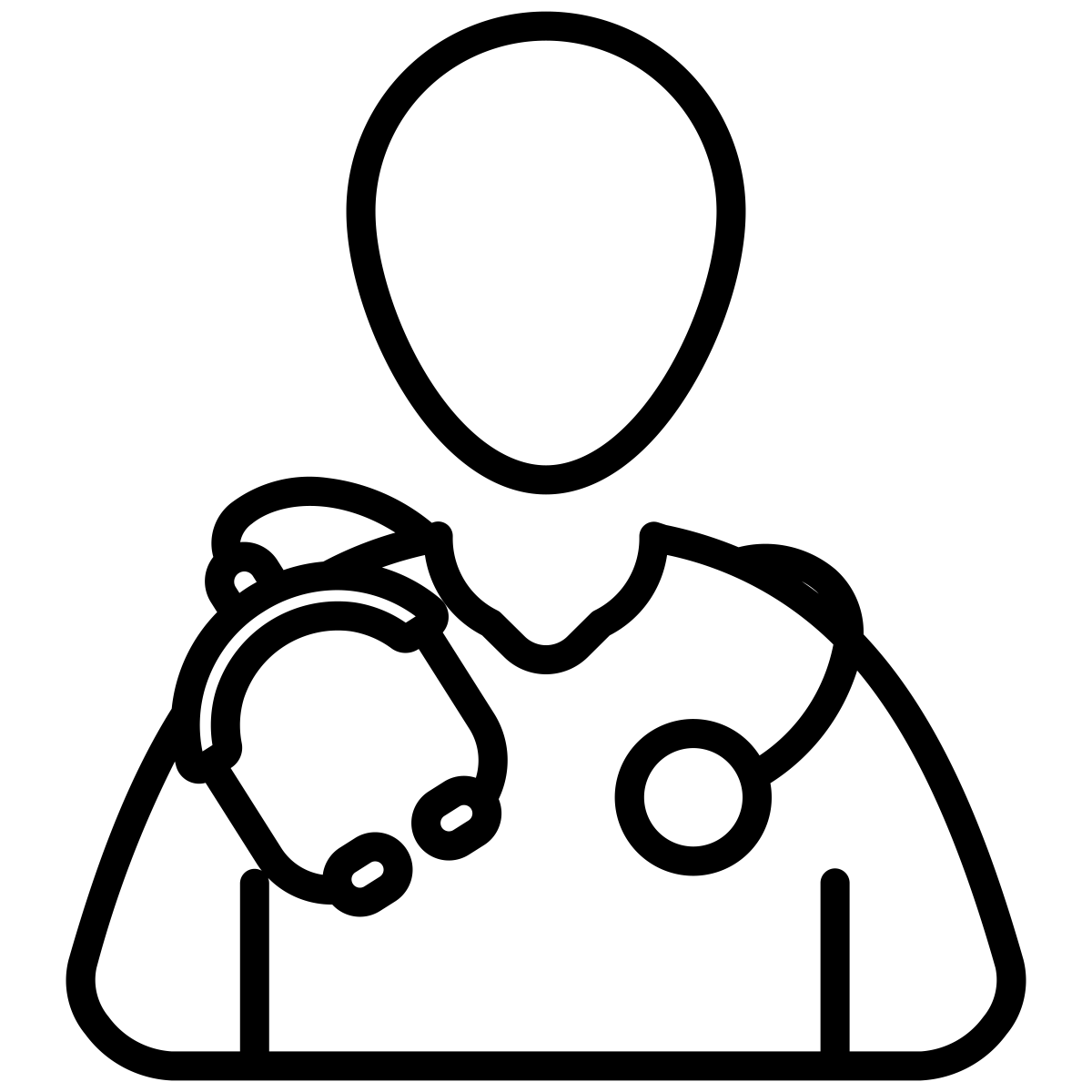 Dentiste /

Ophthalmologie
Médecin de 
​
Audiologie​
Denturologiste
famille​
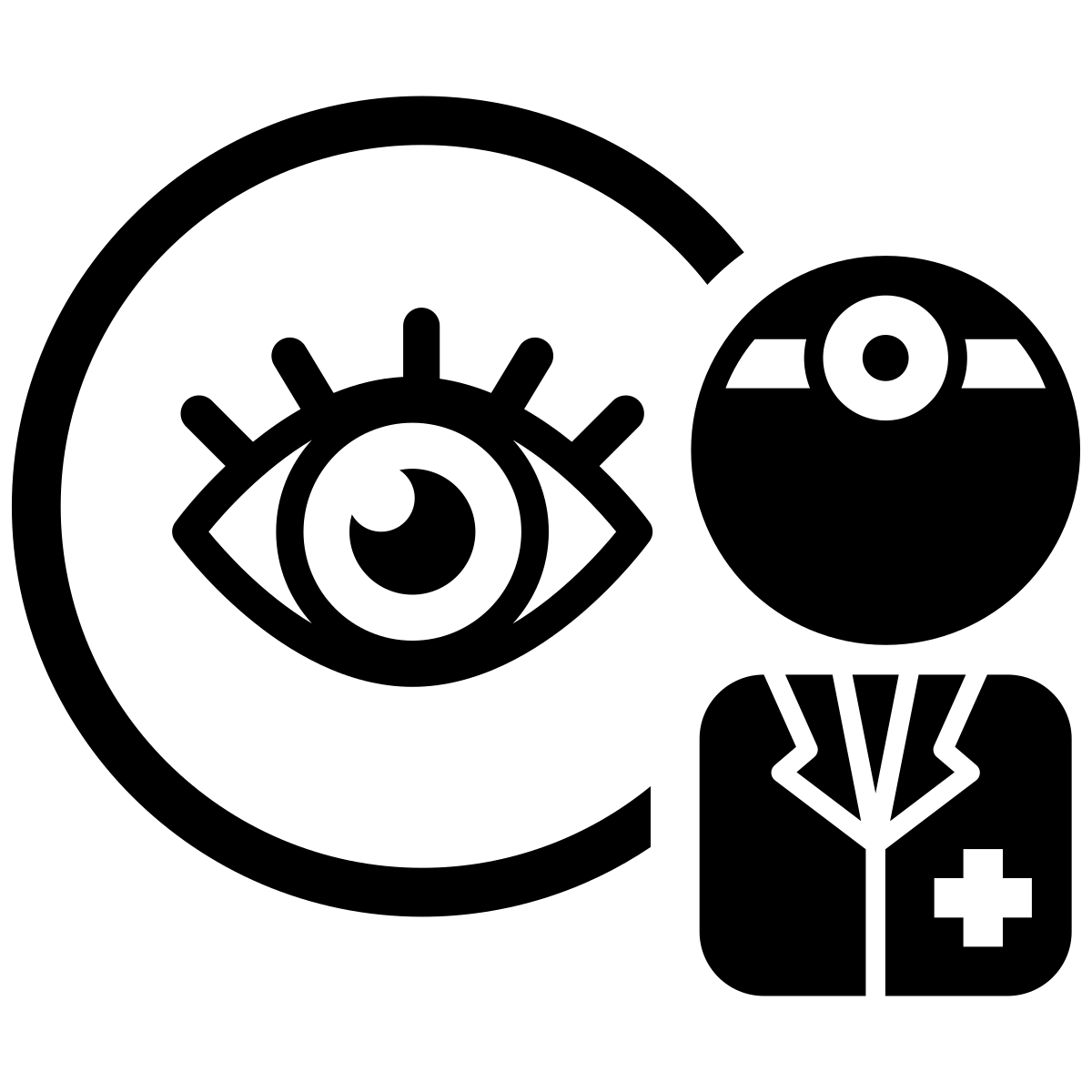 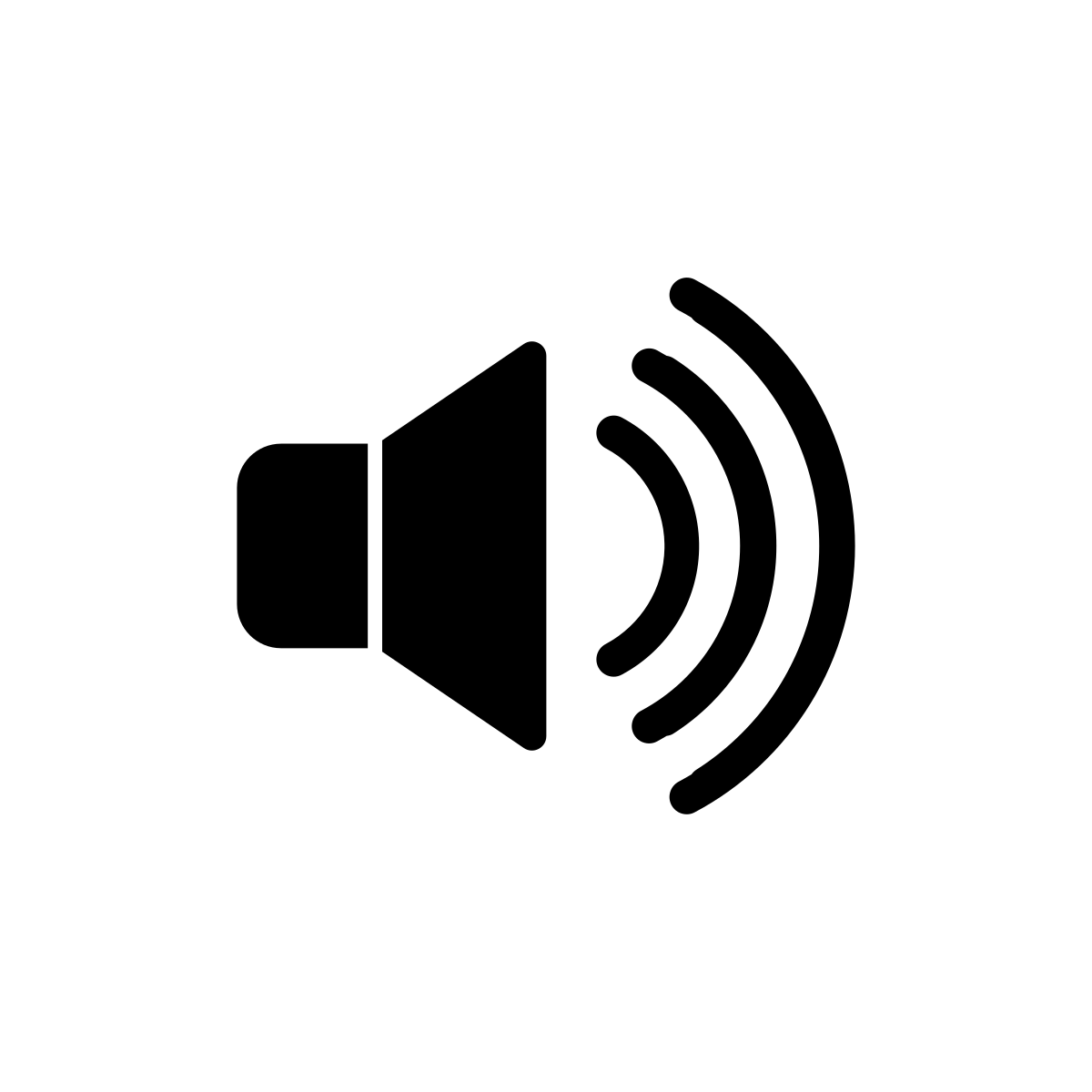 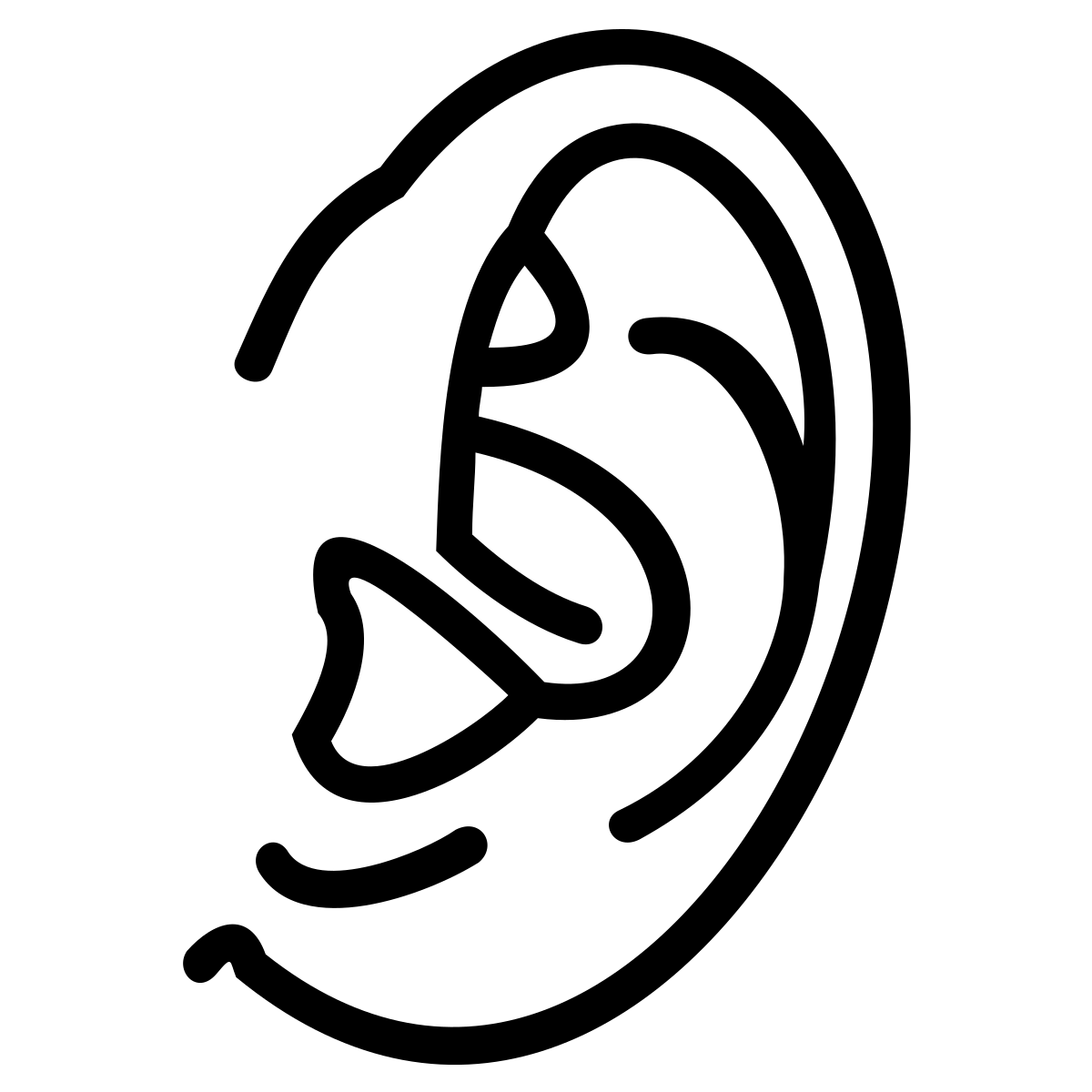 / Optométrie
Date: __________________________________
Heure: _________________________________
Endroit: ________________________________
Transportation: _________________________
Famille/Soutien: ________________________
________________________________________
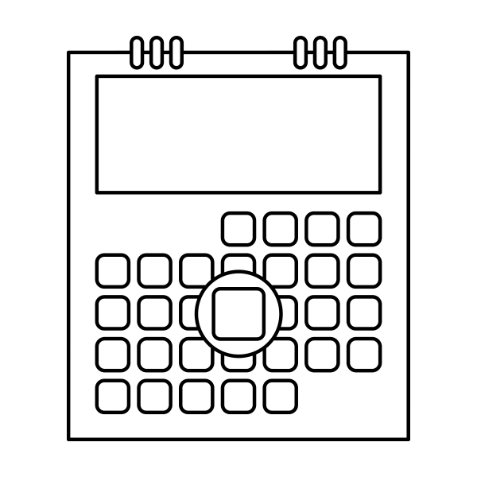 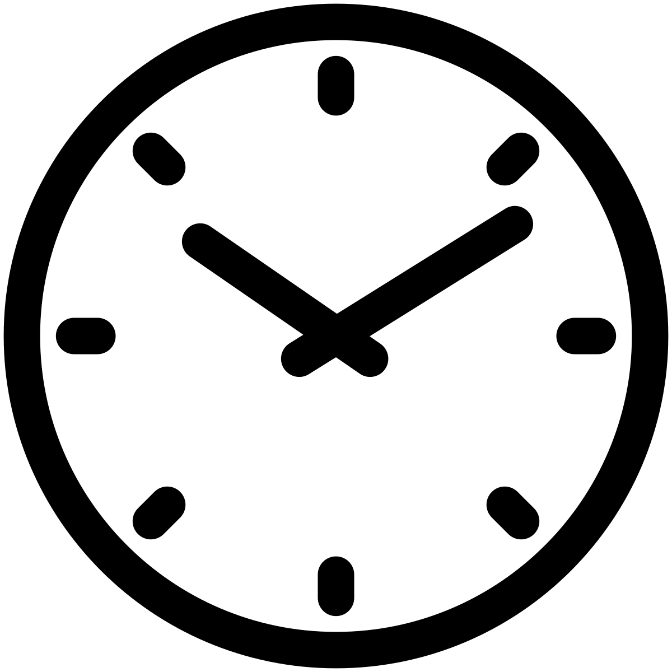 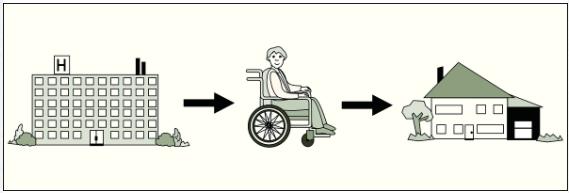 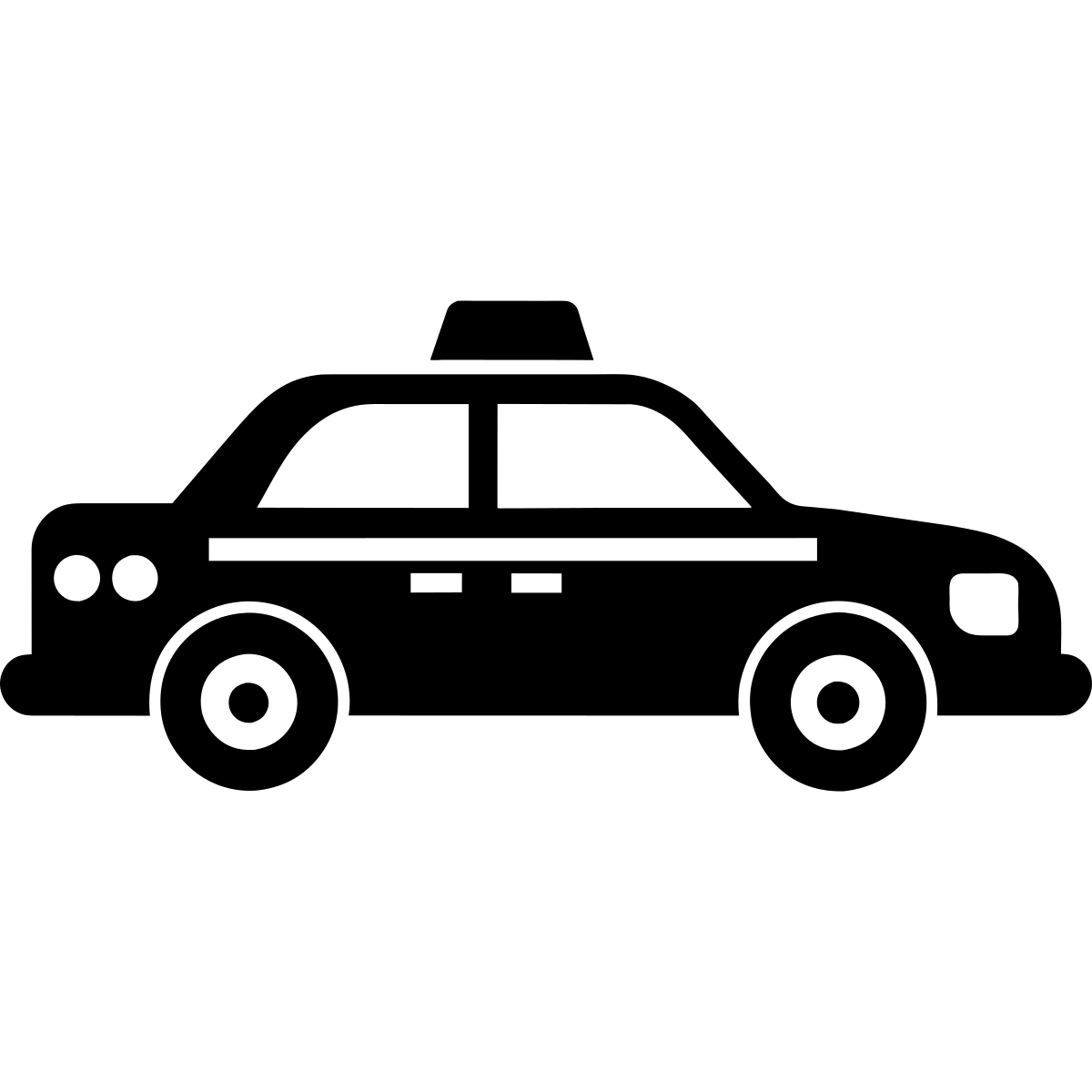 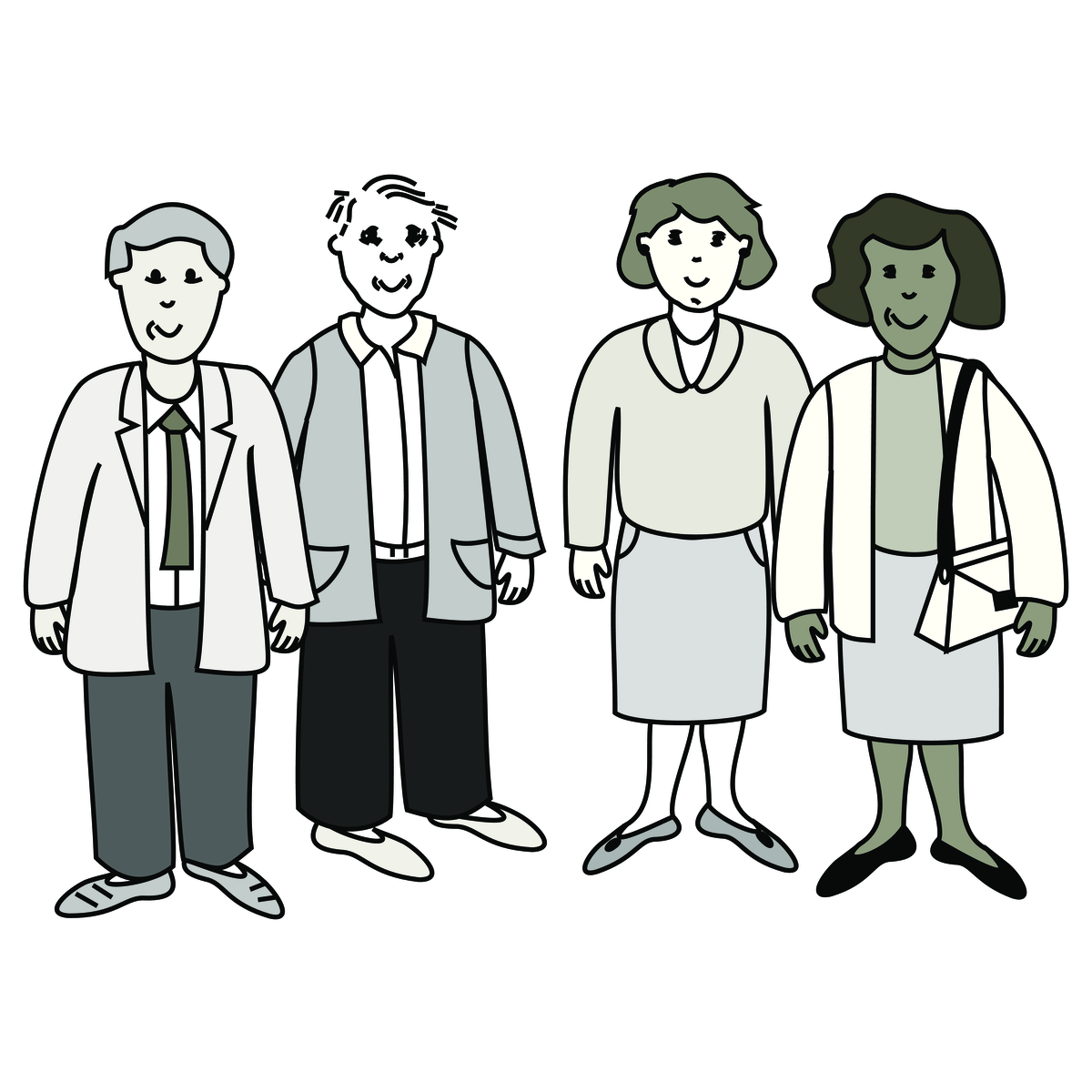 Images used are from ParticiPics – a free, searchable database of pictographic images developed by the Aphasia Institute, ​https://www.aphasia.ca/participics
Follow Up Appointment
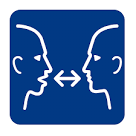 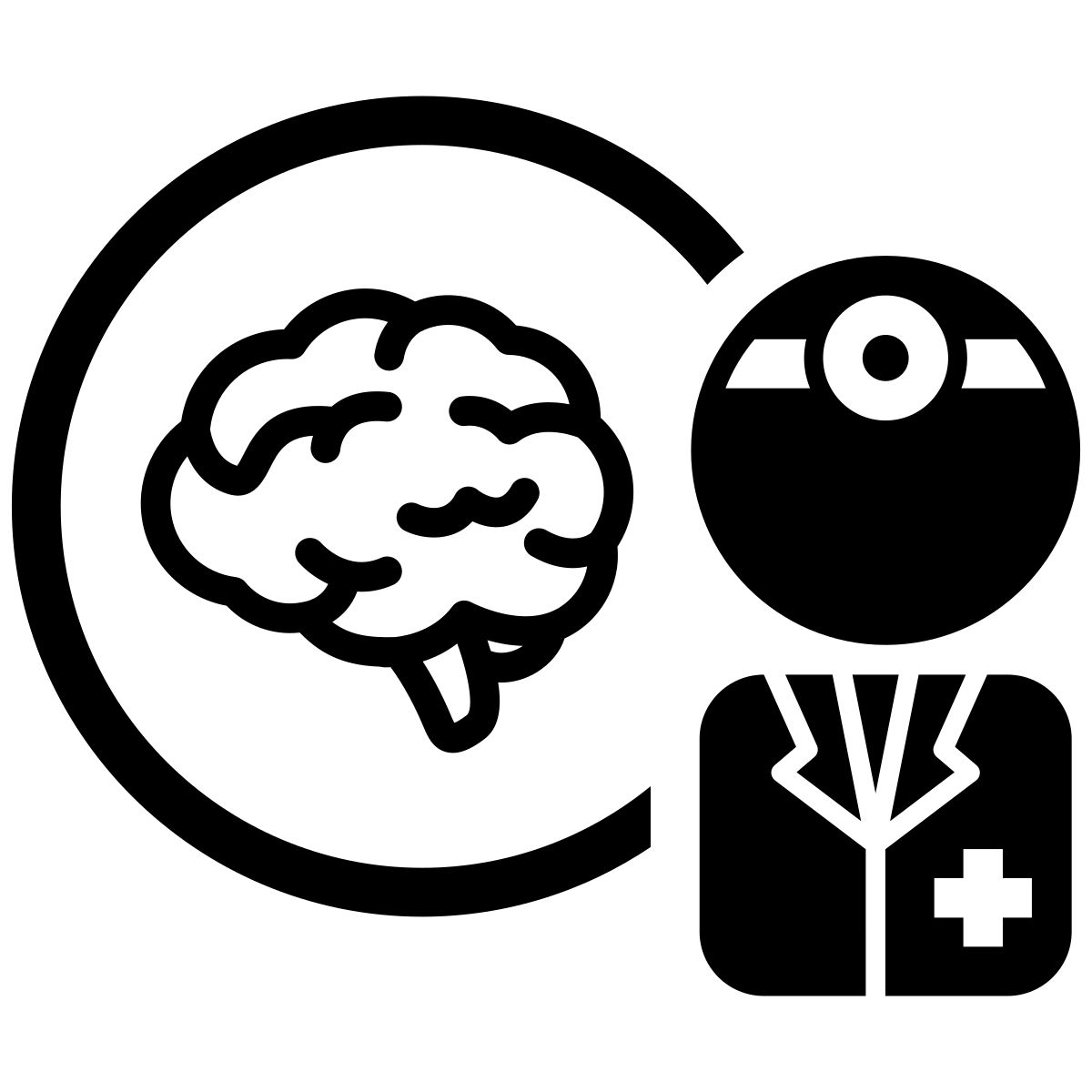 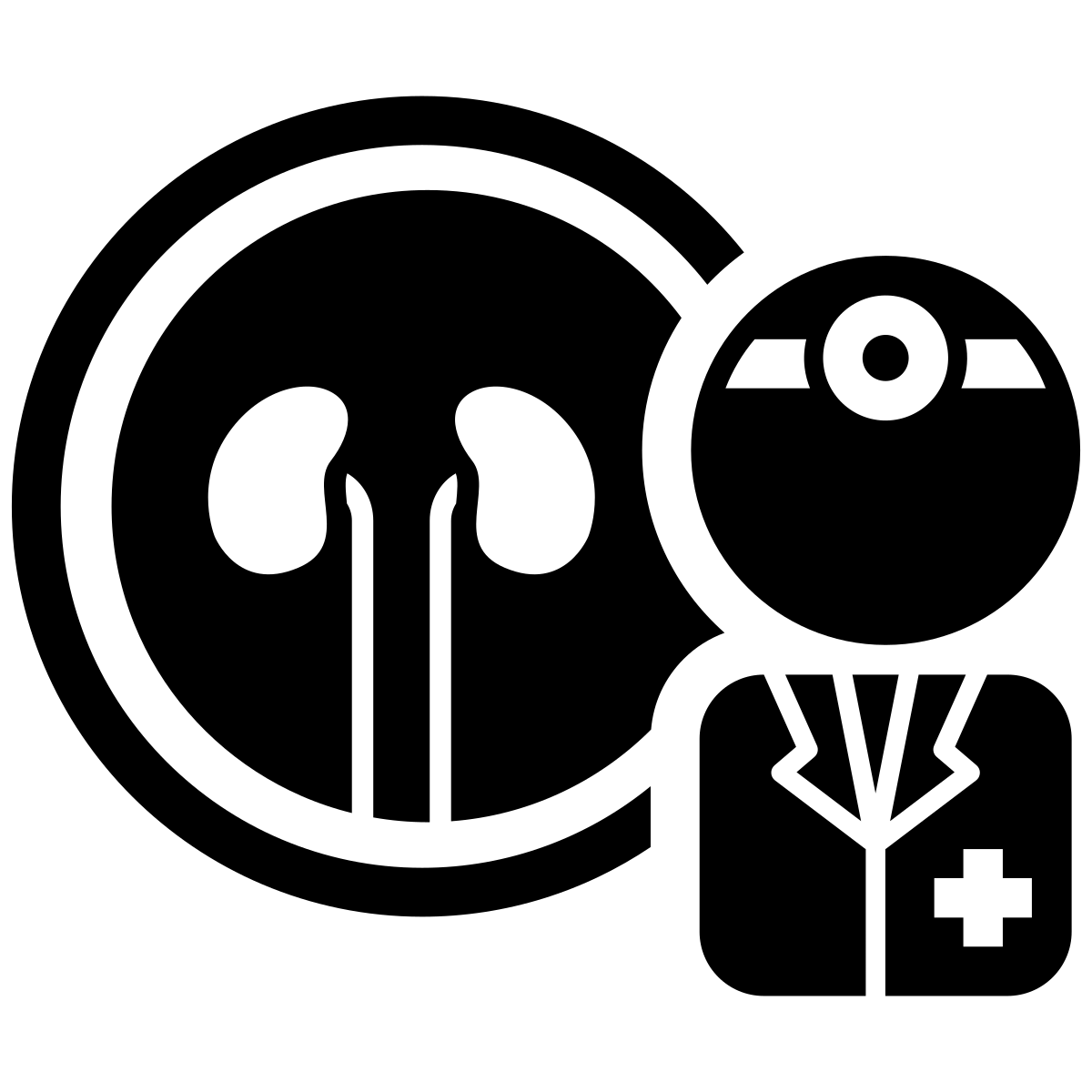 Neurology

Oncology
Nephrology
​
Cardiology
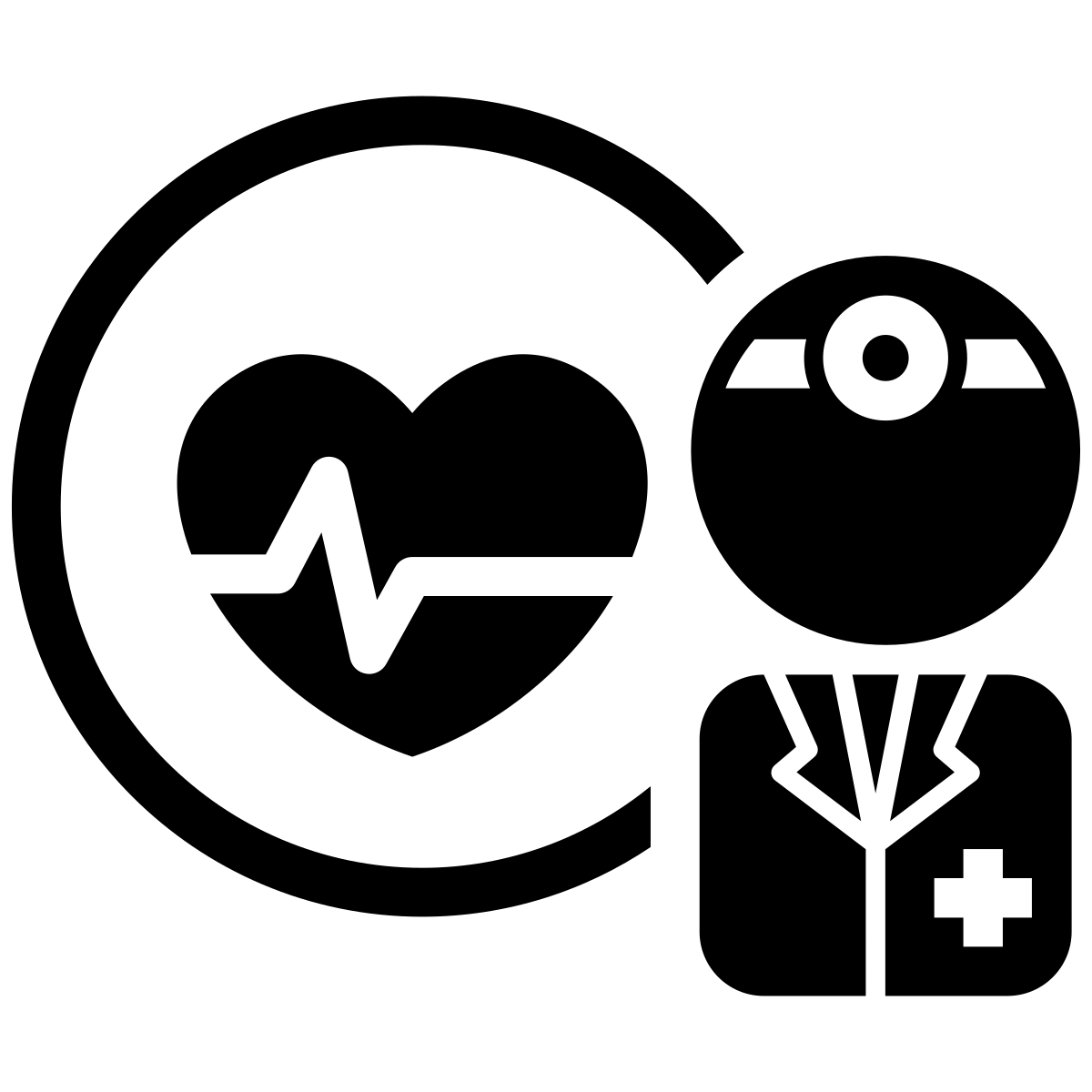 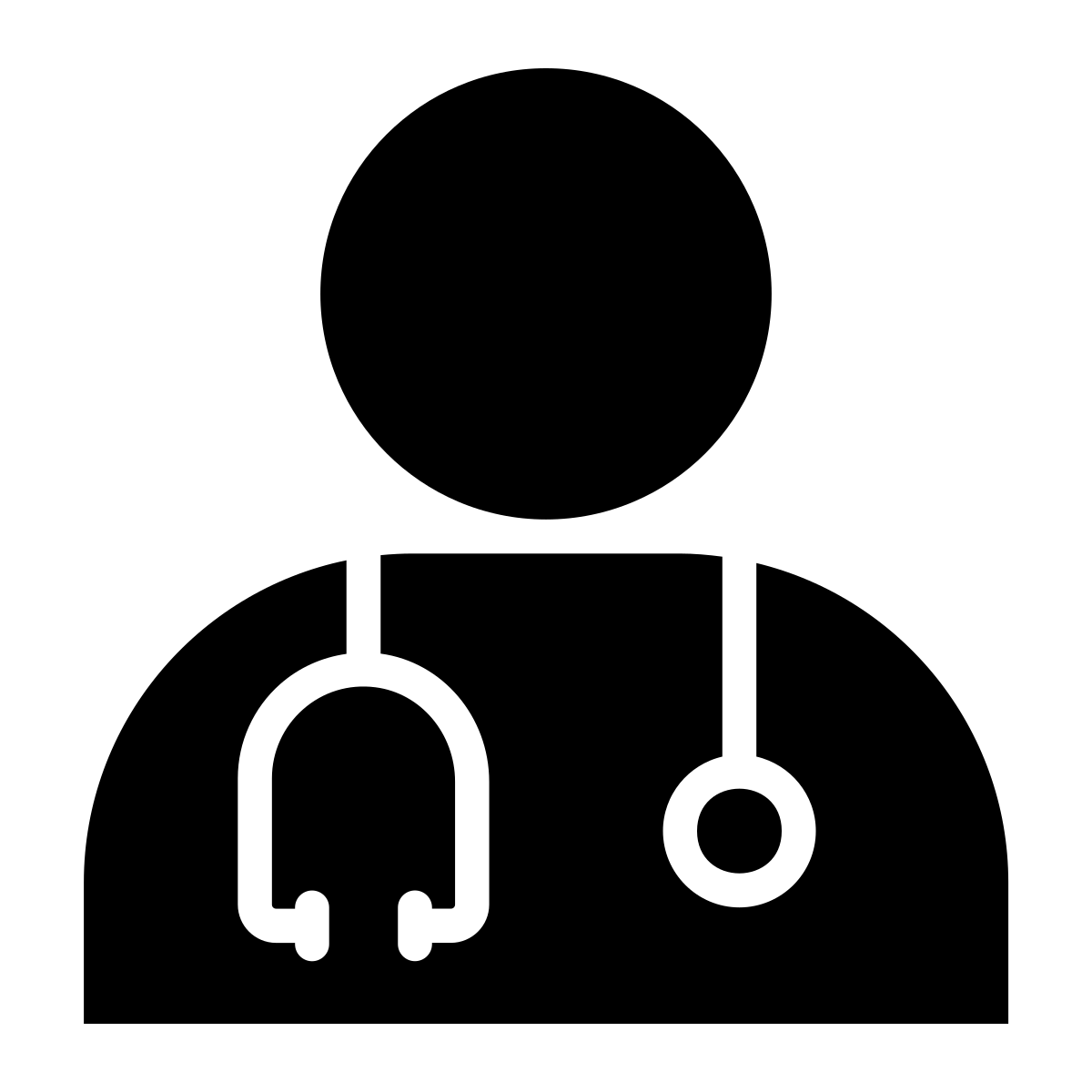 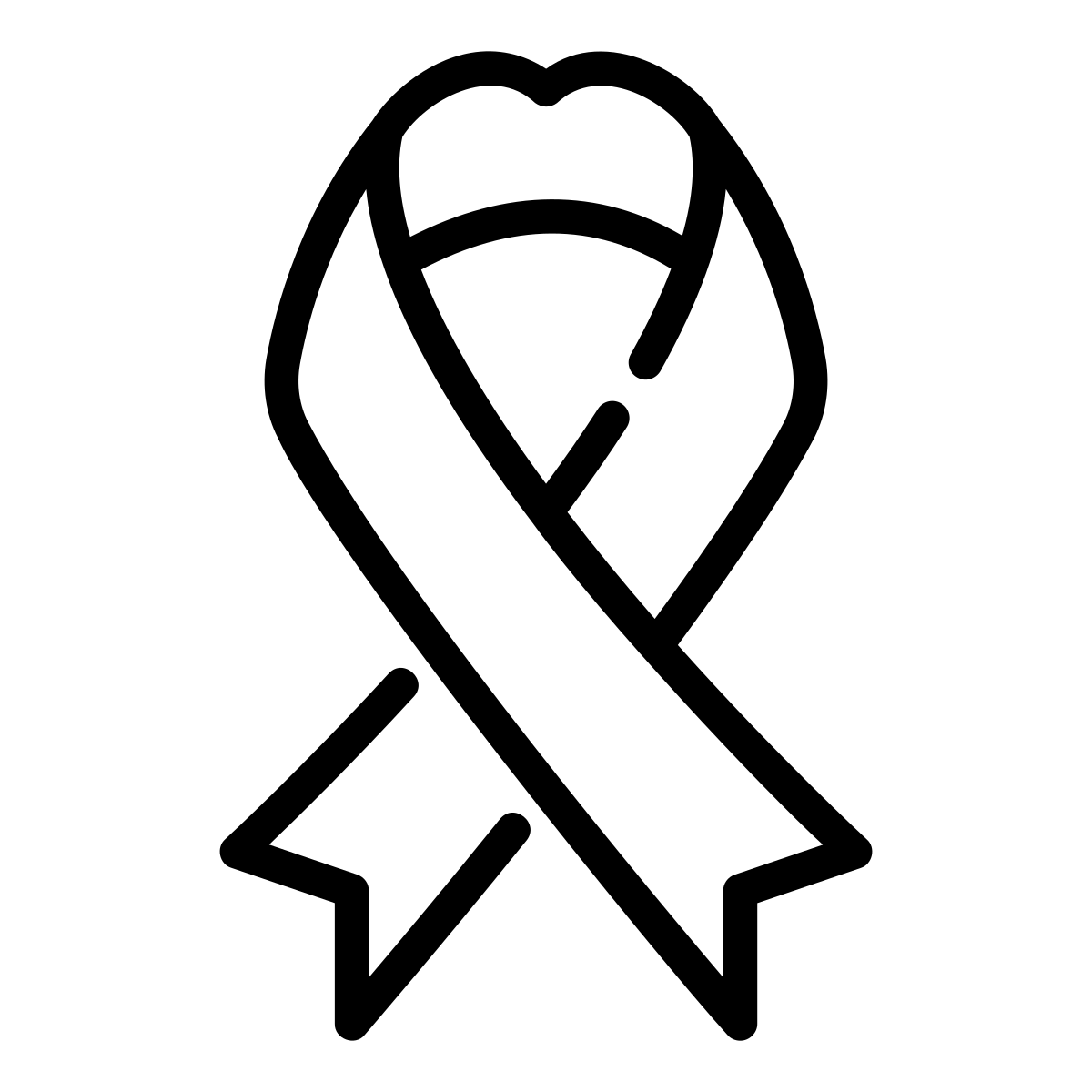 Date: __________________________________
Time: __________________________________
Place: _________________________________
Transportation: _________________________
Family/Support: ________________________
________________________________________
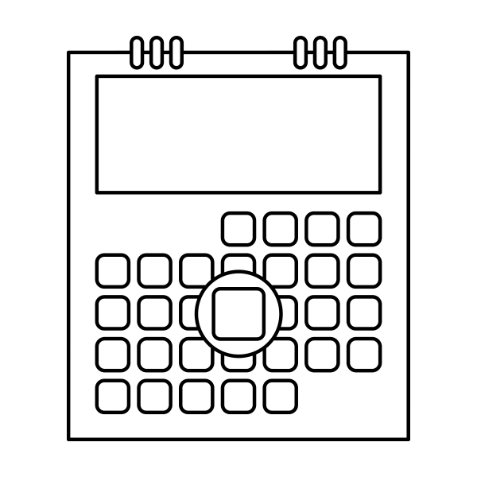 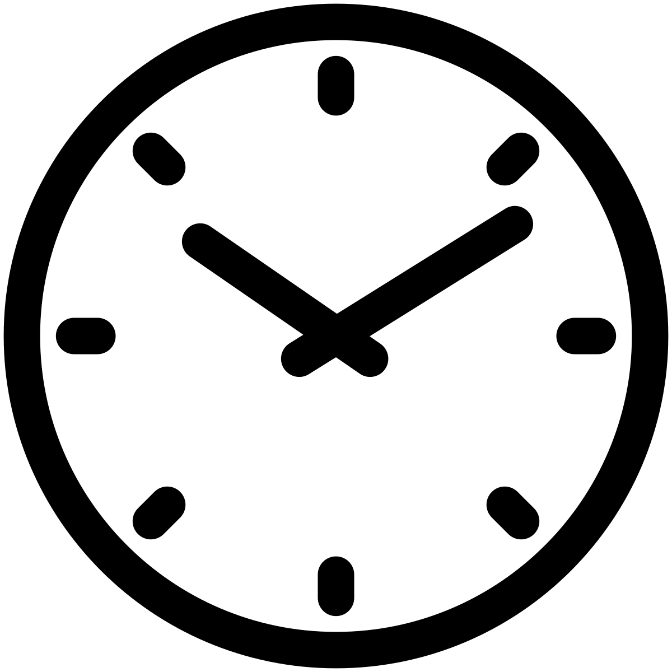 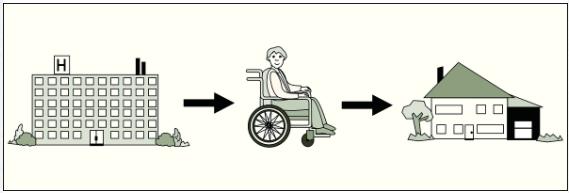 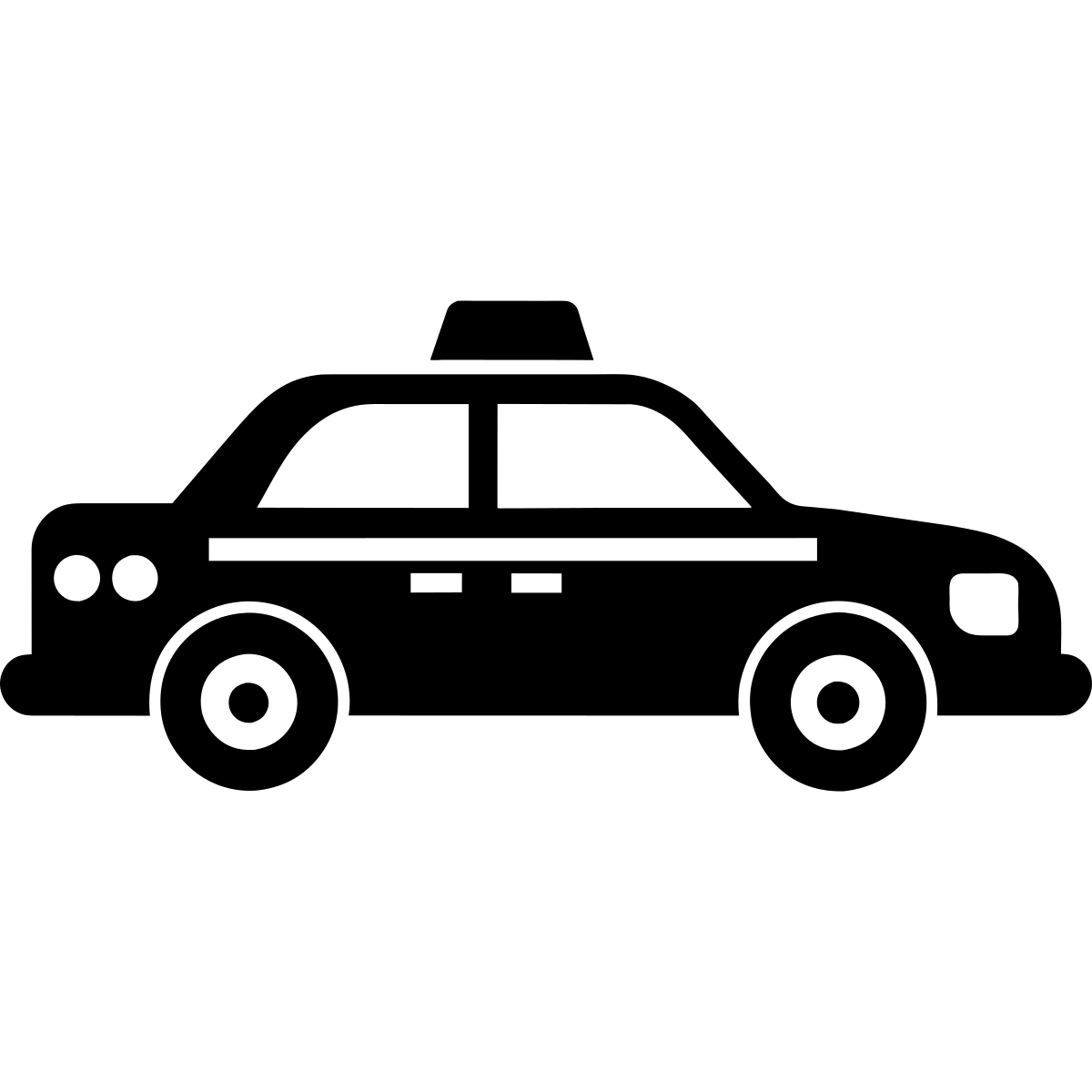 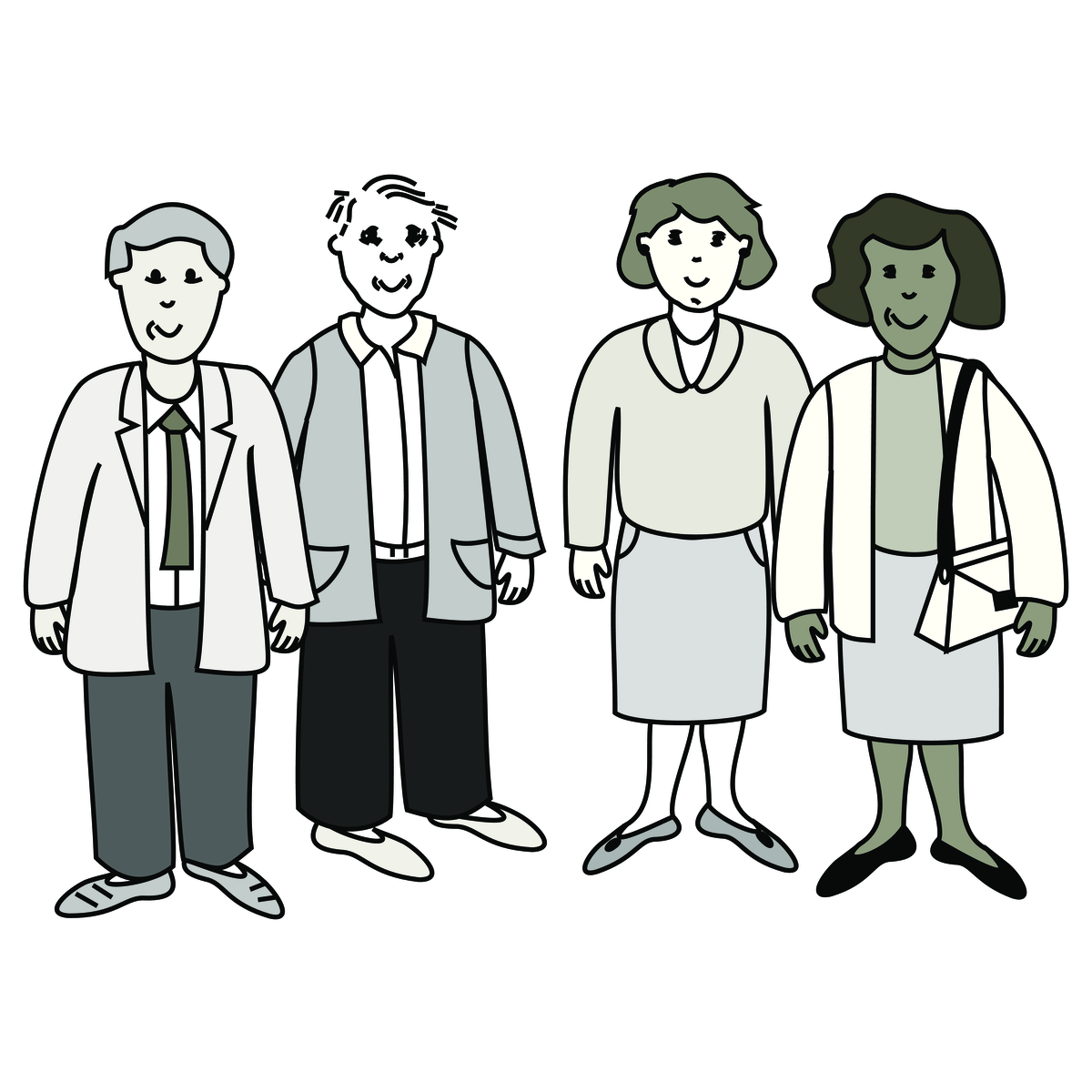 Images used are from ParticiPics – a free, searchable database of pictographic images developed by the Aphasia Institute, ​https://www.aphasia.ca/participics
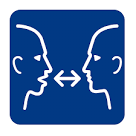 Rendez-vous de suivi
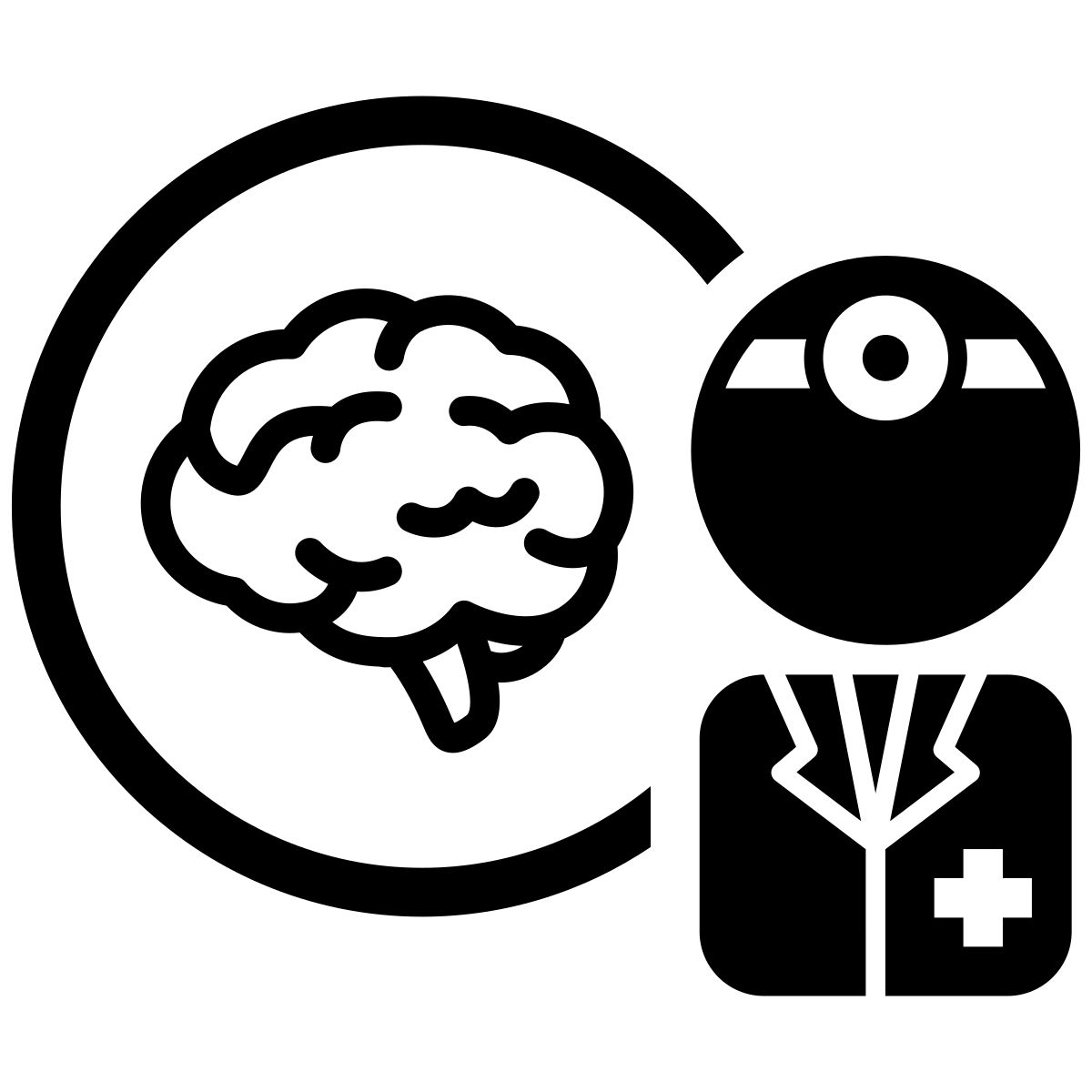 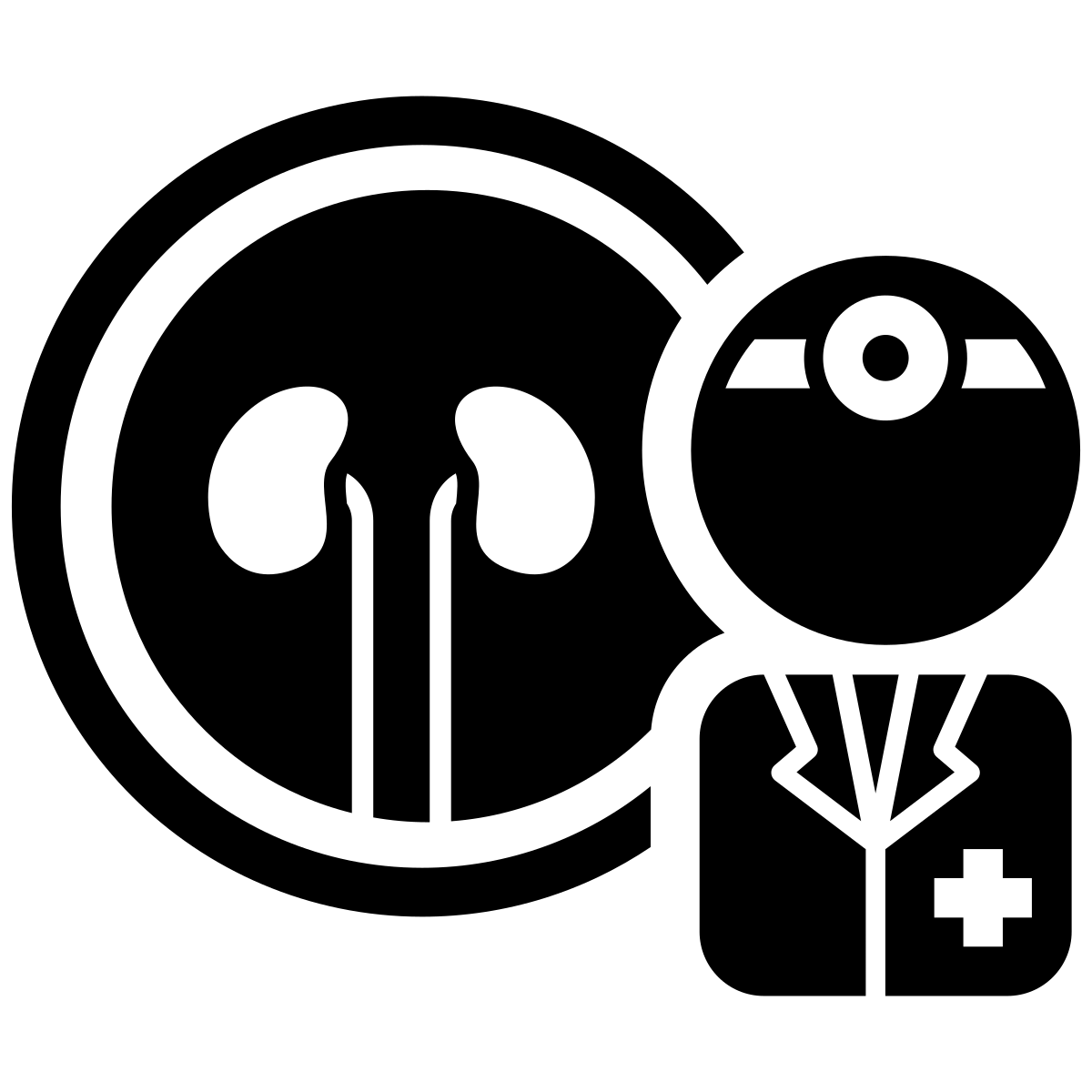 Neurologie

Oncologie
Néphrologie
​
Cardiologie
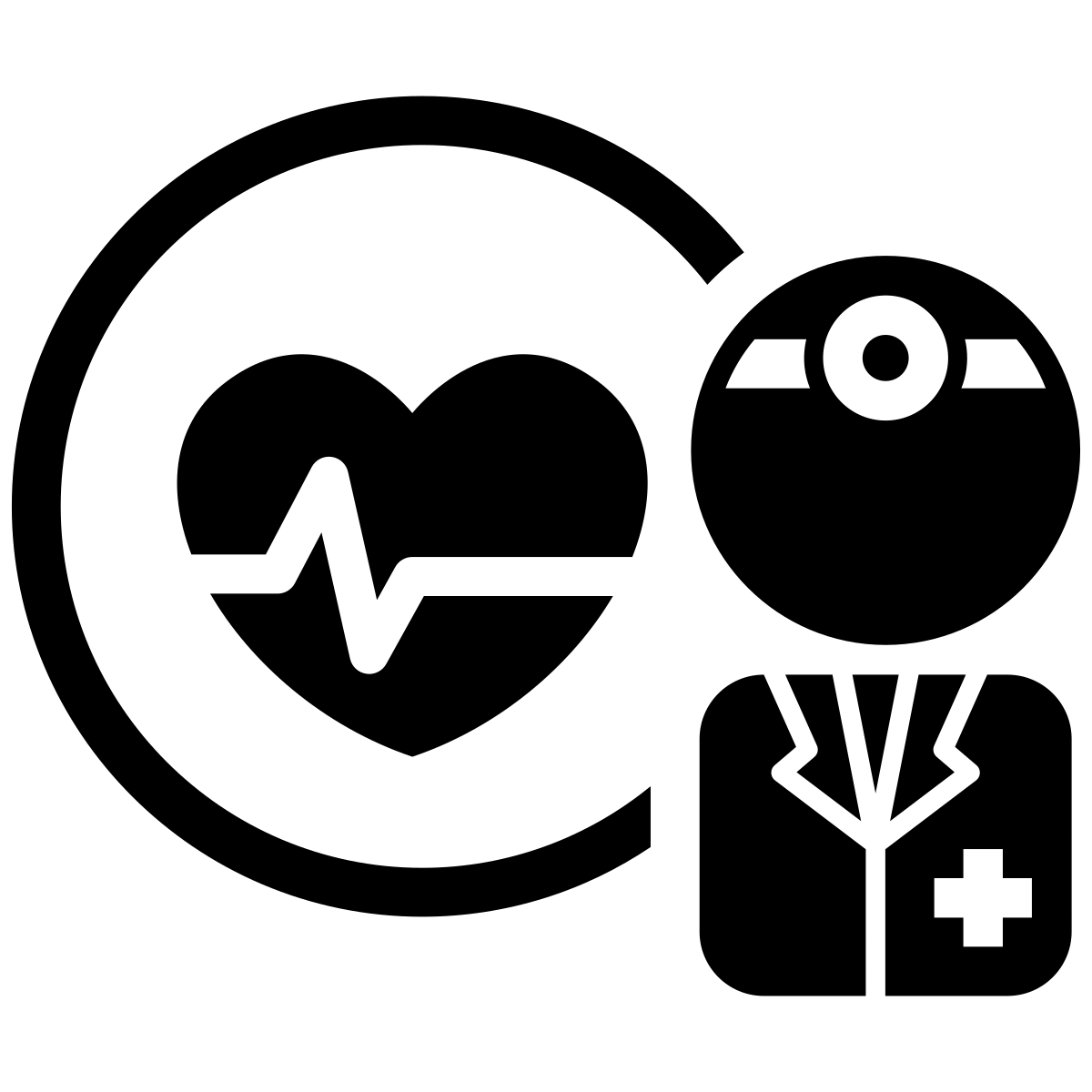 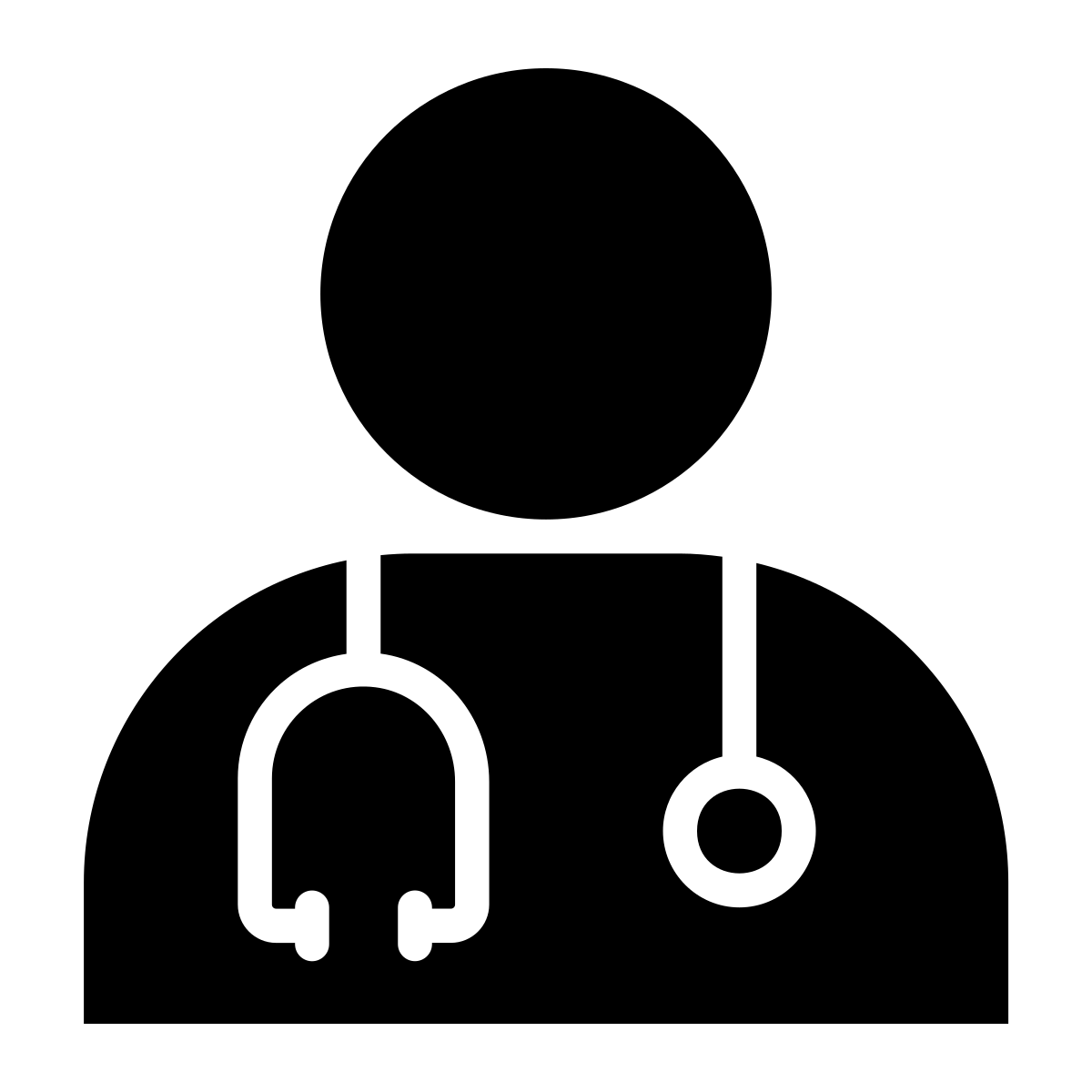 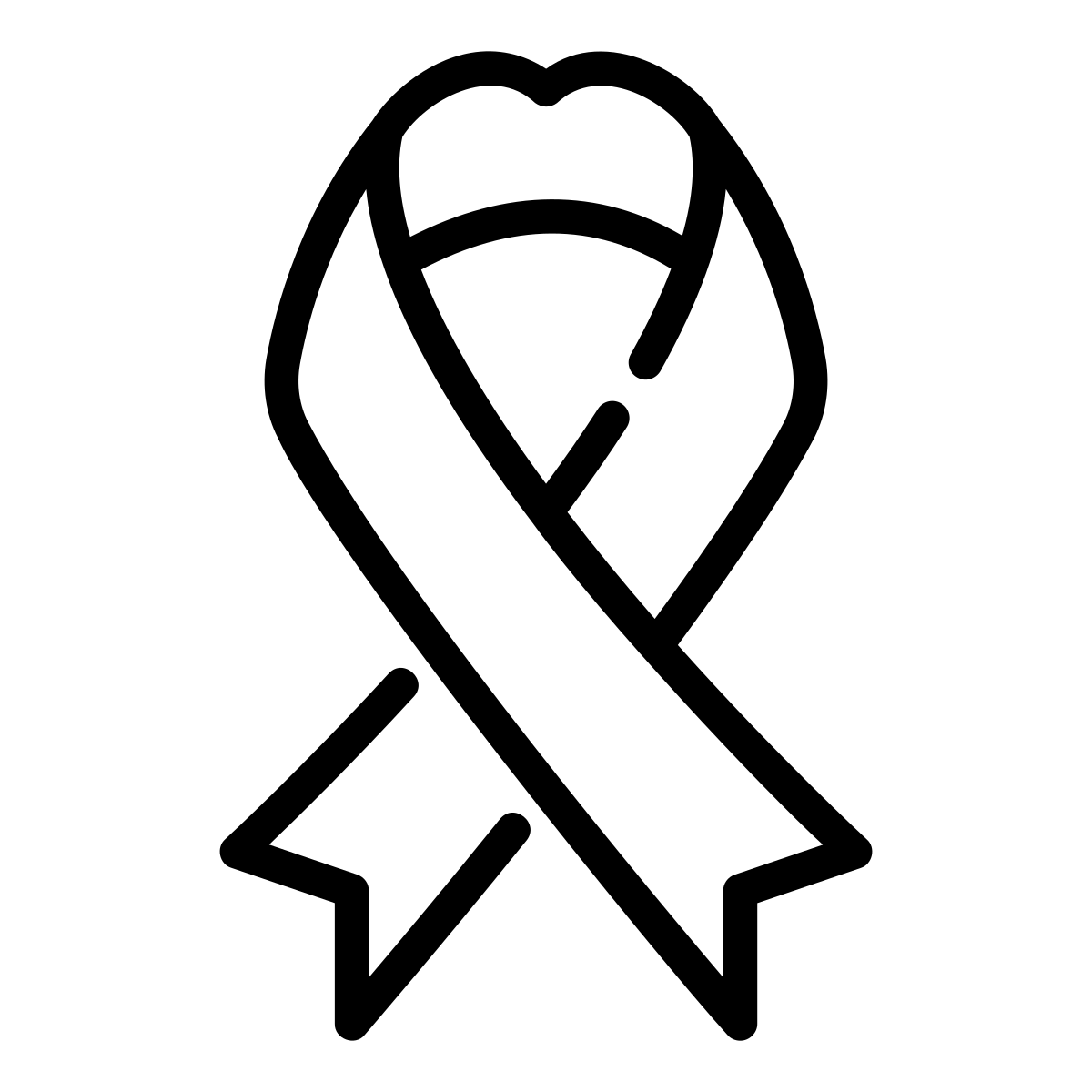 Date: __________________________________
Heure: _________________________________
Endroit: ________________________________
Transportation: _________________________
Famille/Soutien: ________________________
________________________________________
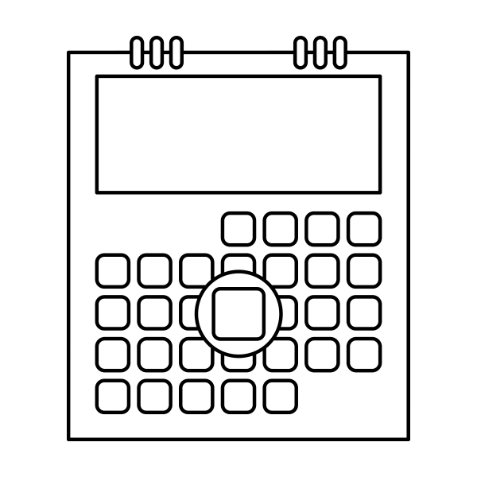 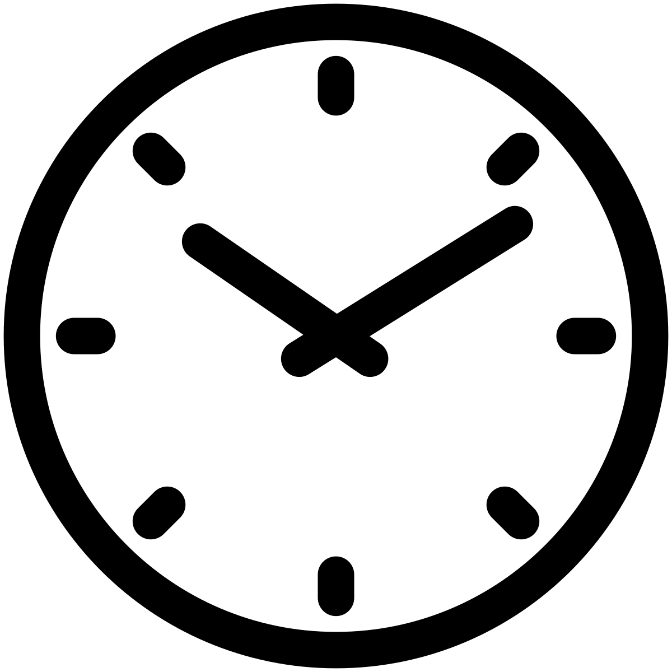 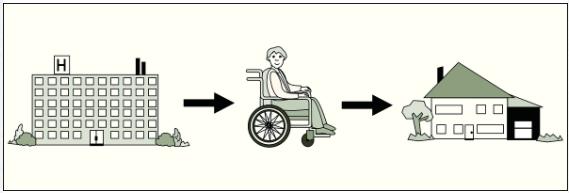 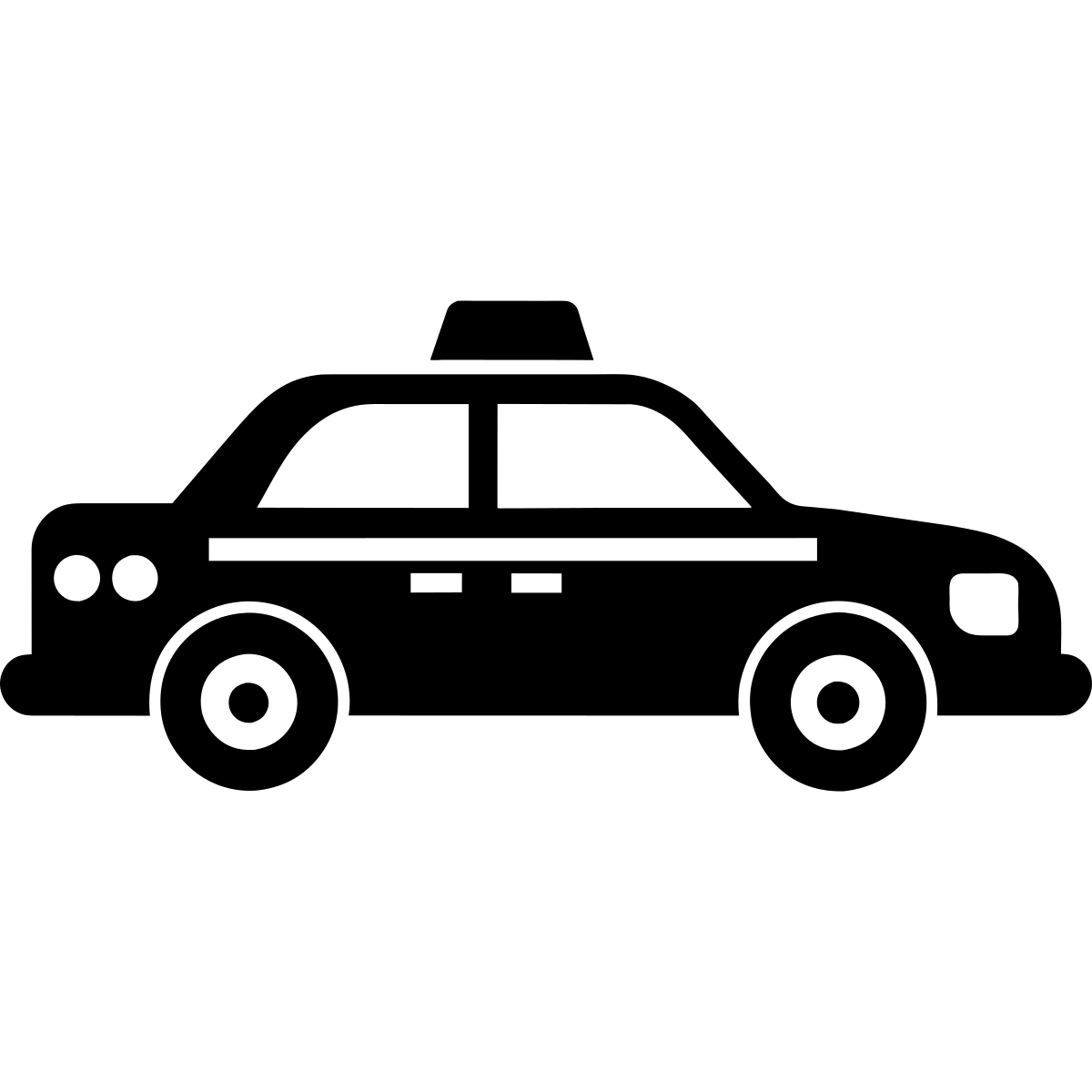 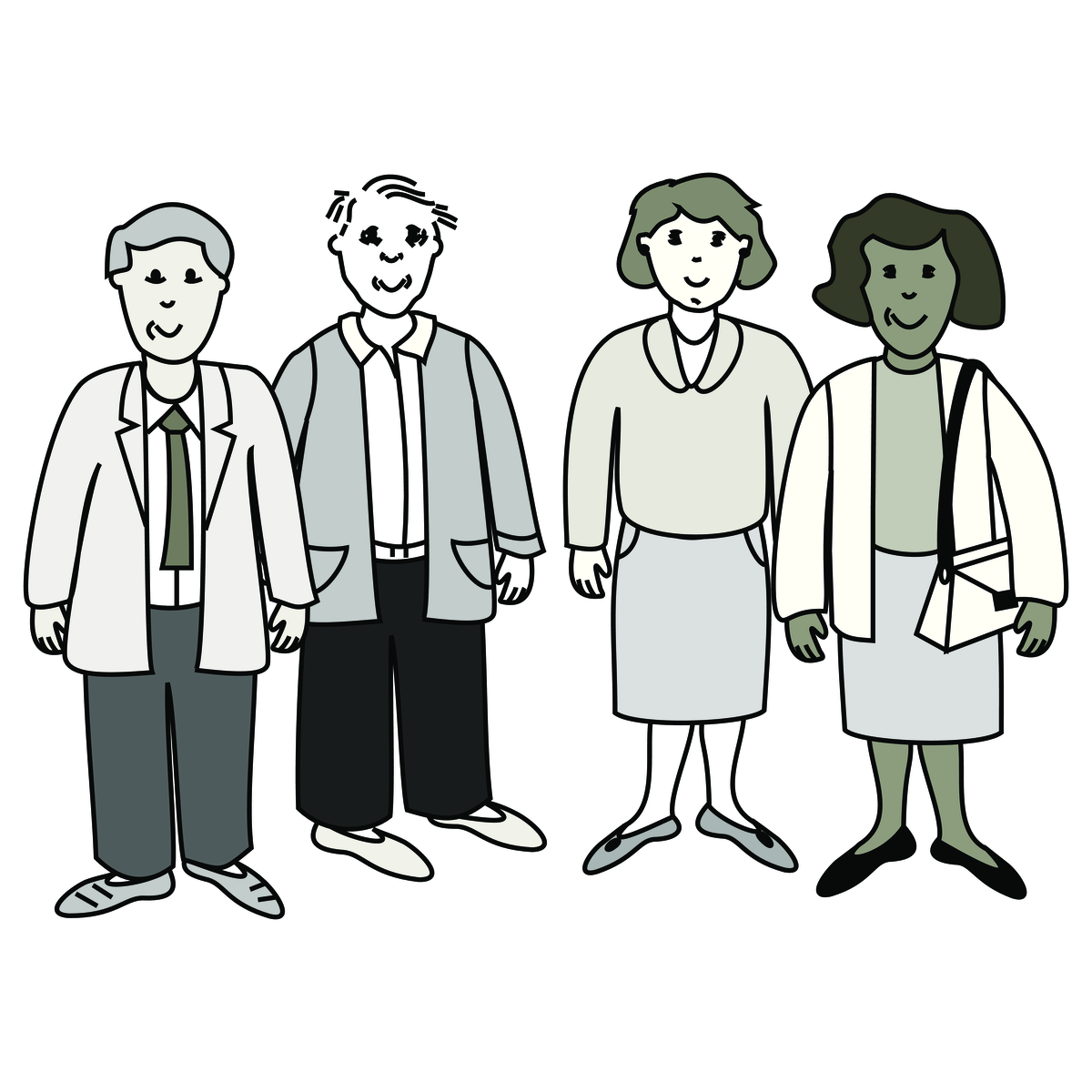 Images used are from ParticiPics – a free, searchable database of pictographic images developed by the Aphasia Institute, ​https://www.aphasia.ca/participics
Follow Up Appointment
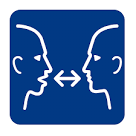 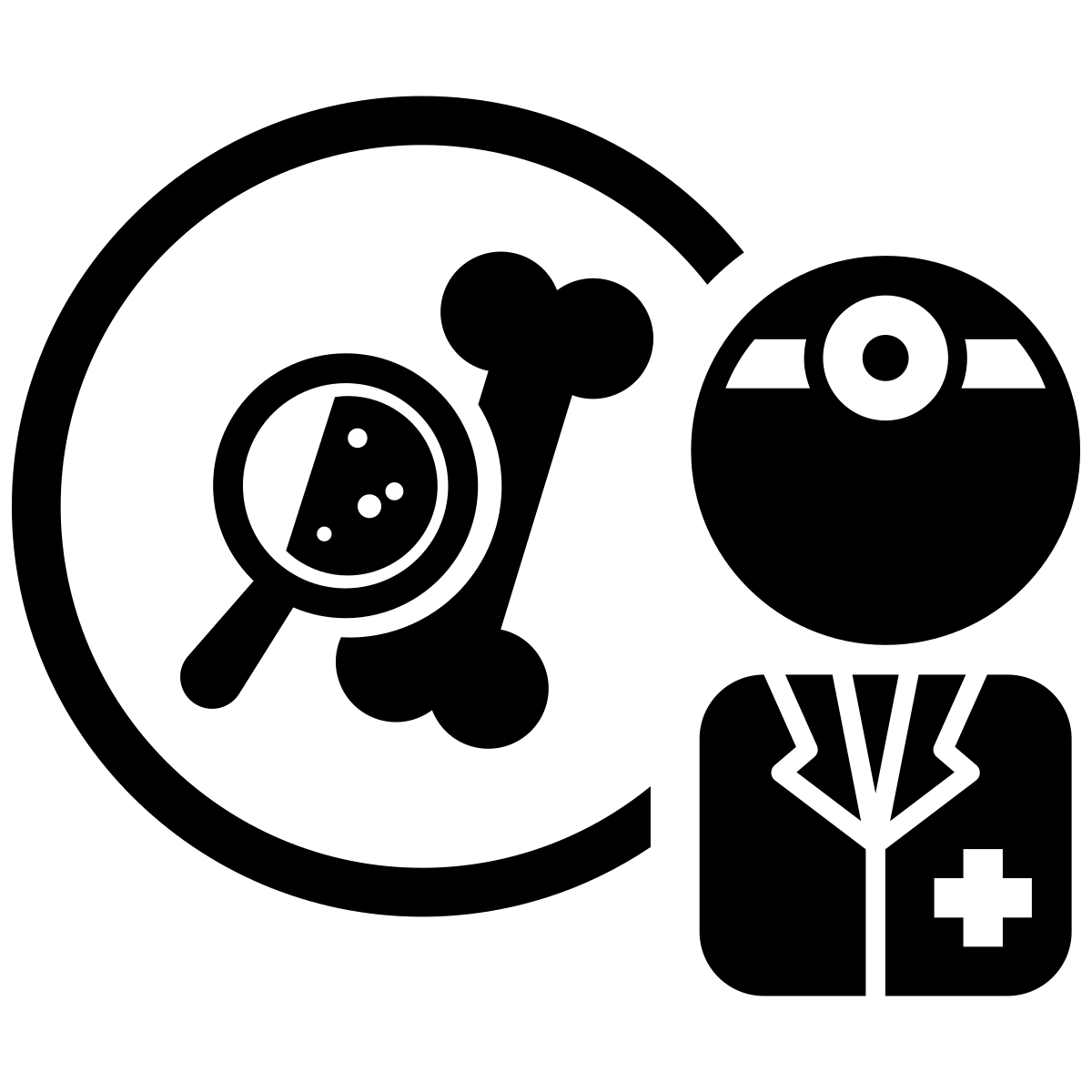 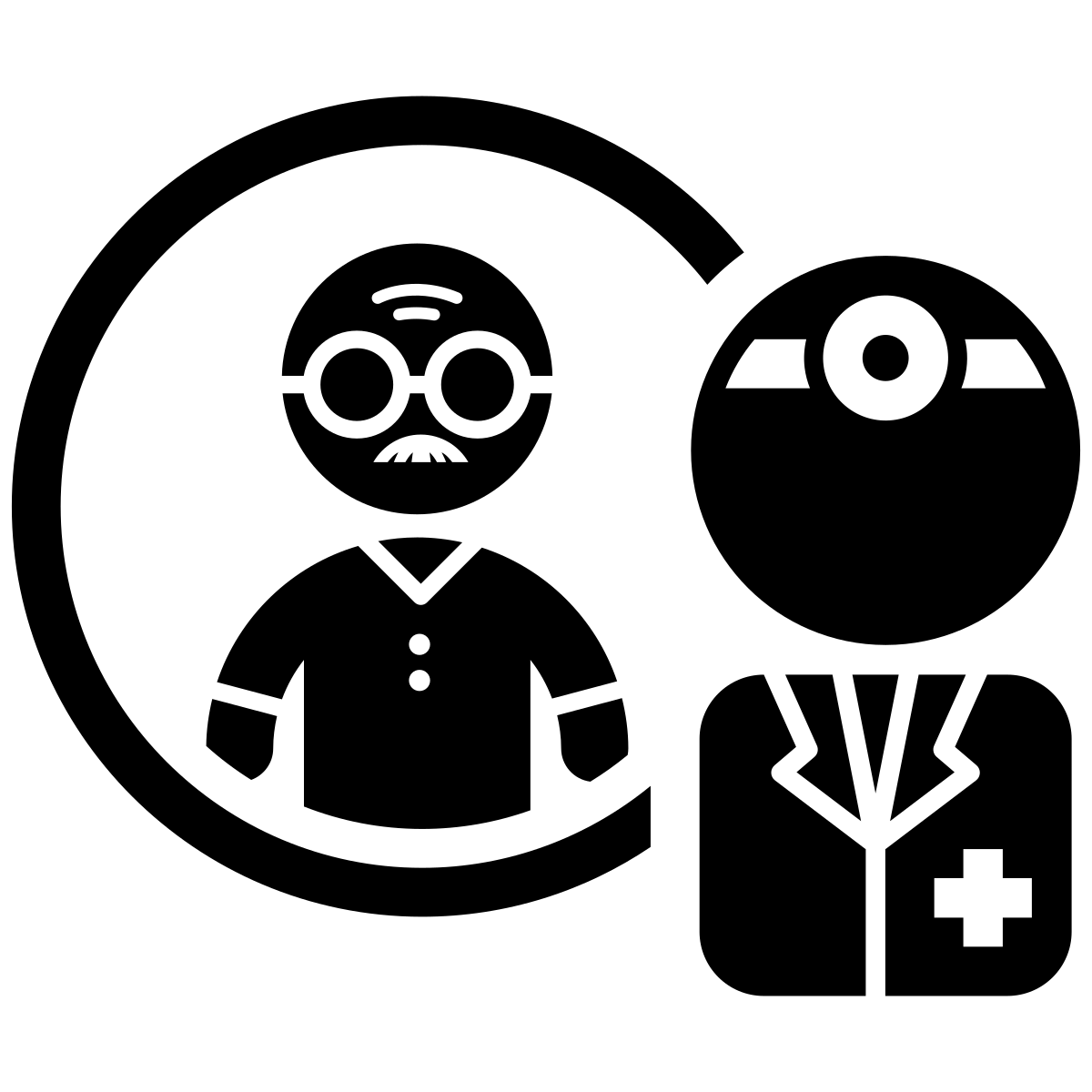 Orthopedics

ENT
Geriatrics
​
Pulmonology
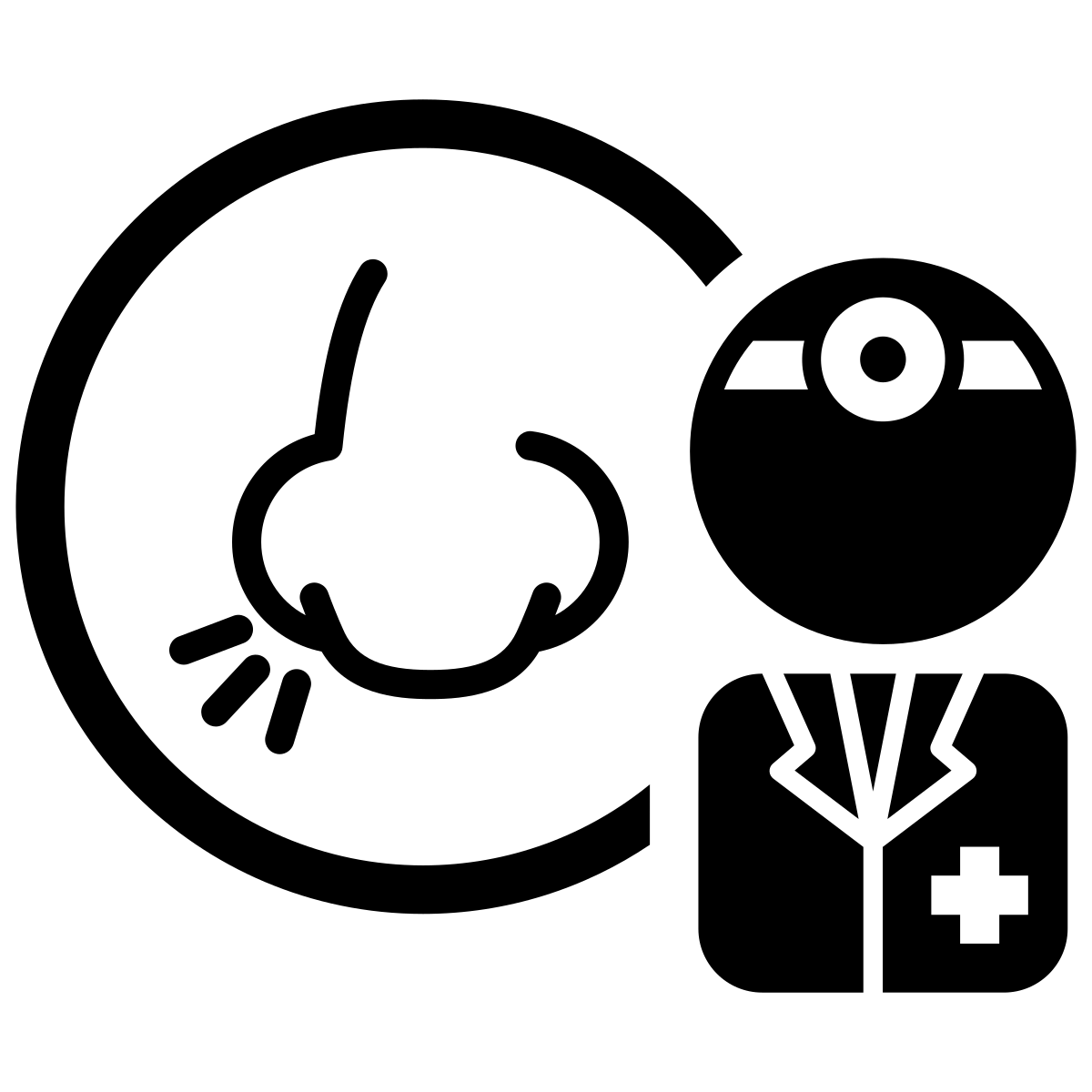 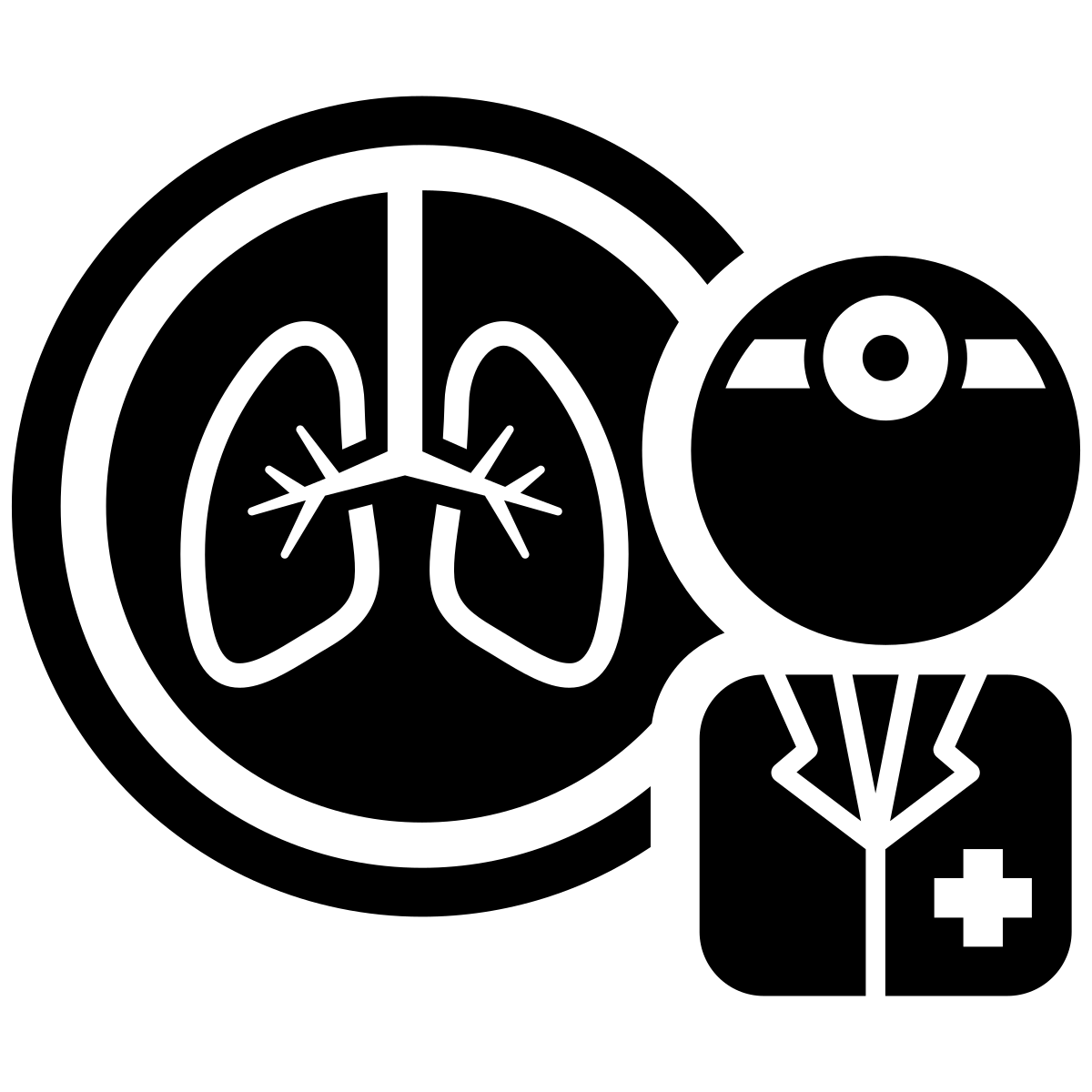 Date: __________________________________
Time: __________________________________
Place: _________________________________
Transportation: _________________________
Family/Support: ________________________
________________________________________
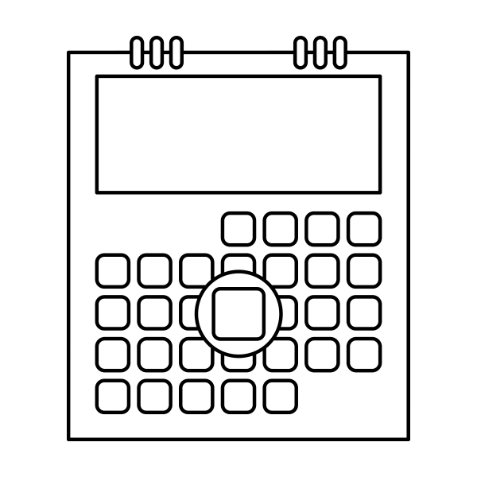 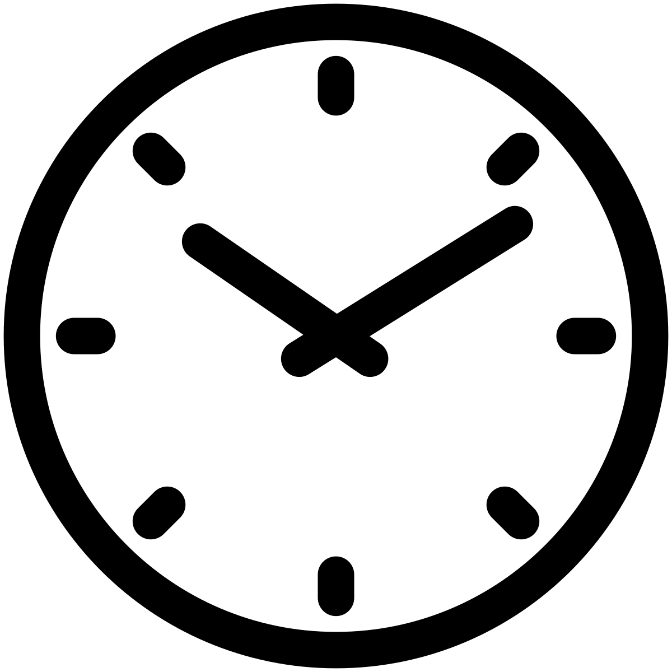 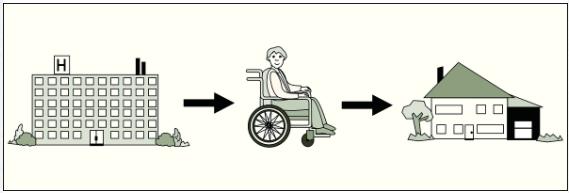 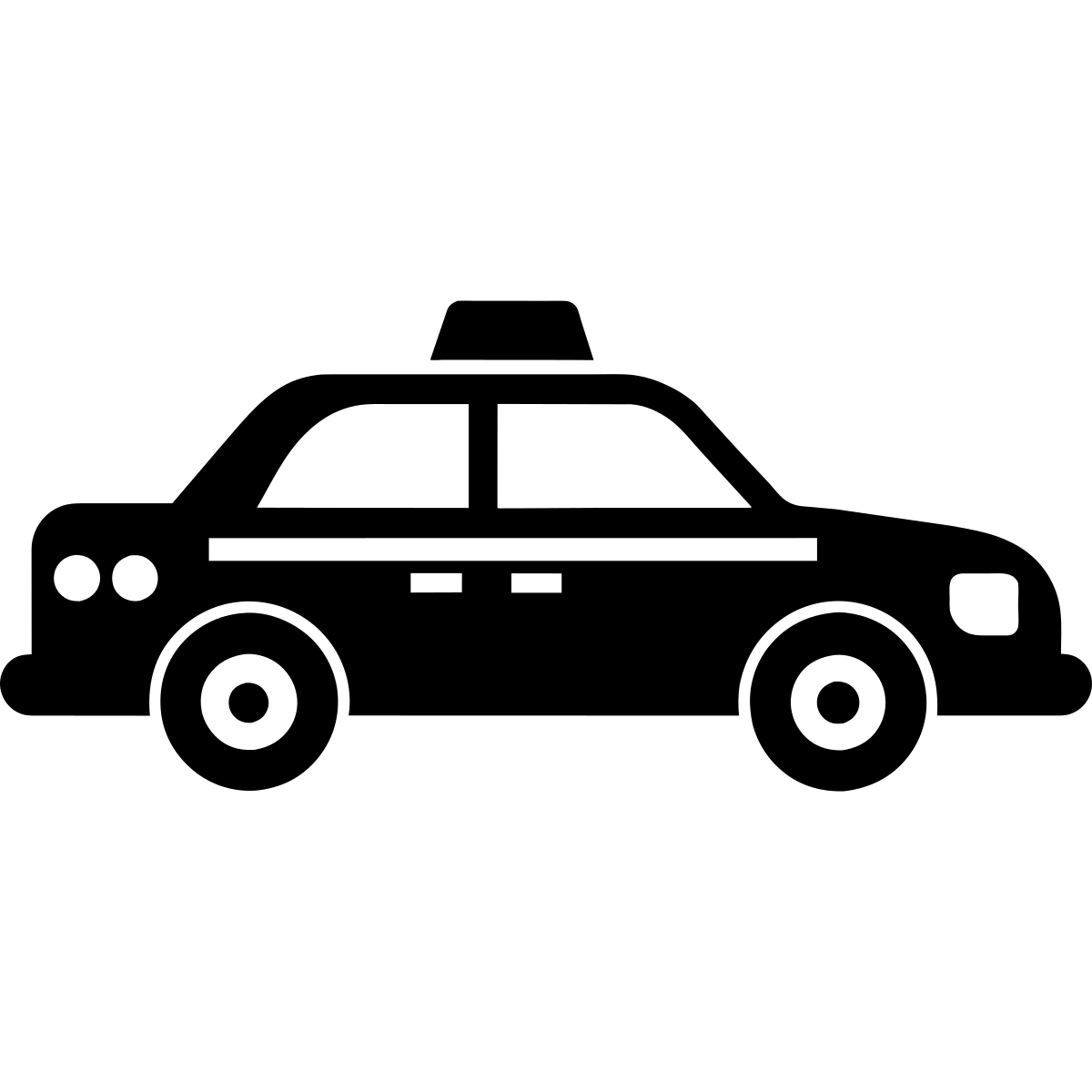 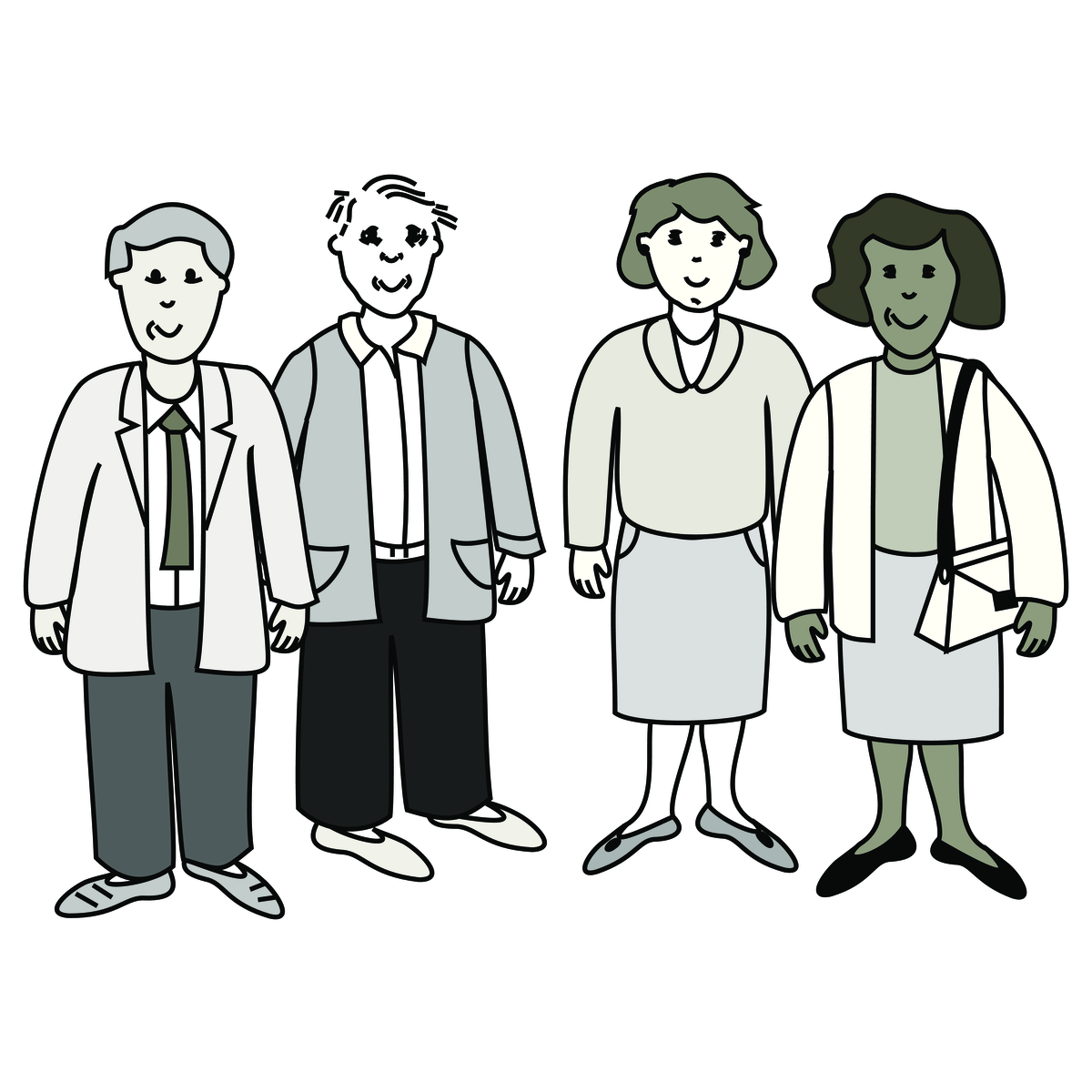 Images used are from ParticiPics – a free, searchable database of pictographic images developed by the Aphasia Institute, ​https://www.aphasia.ca/participics
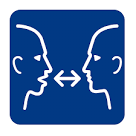 Rendez-vous de suivi
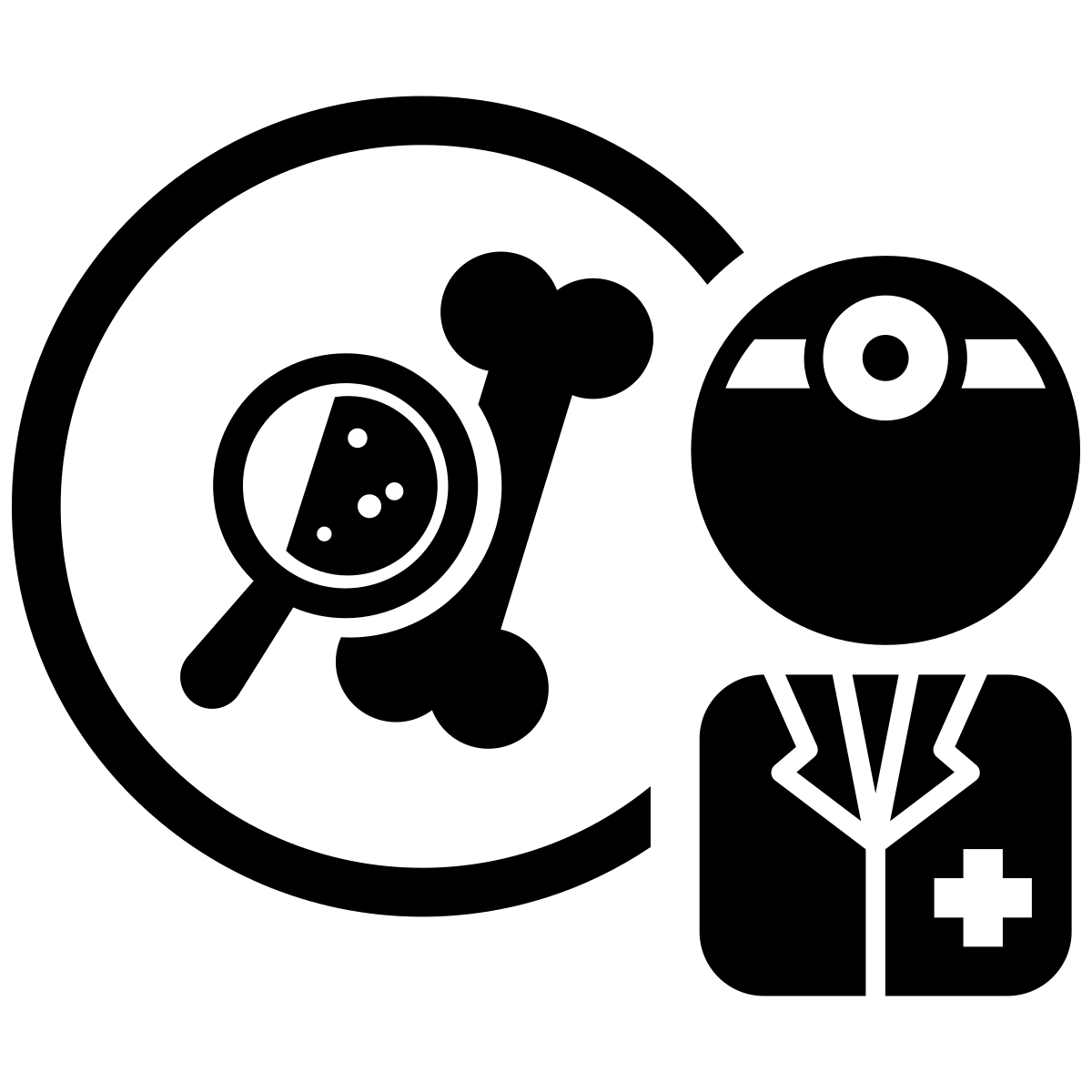 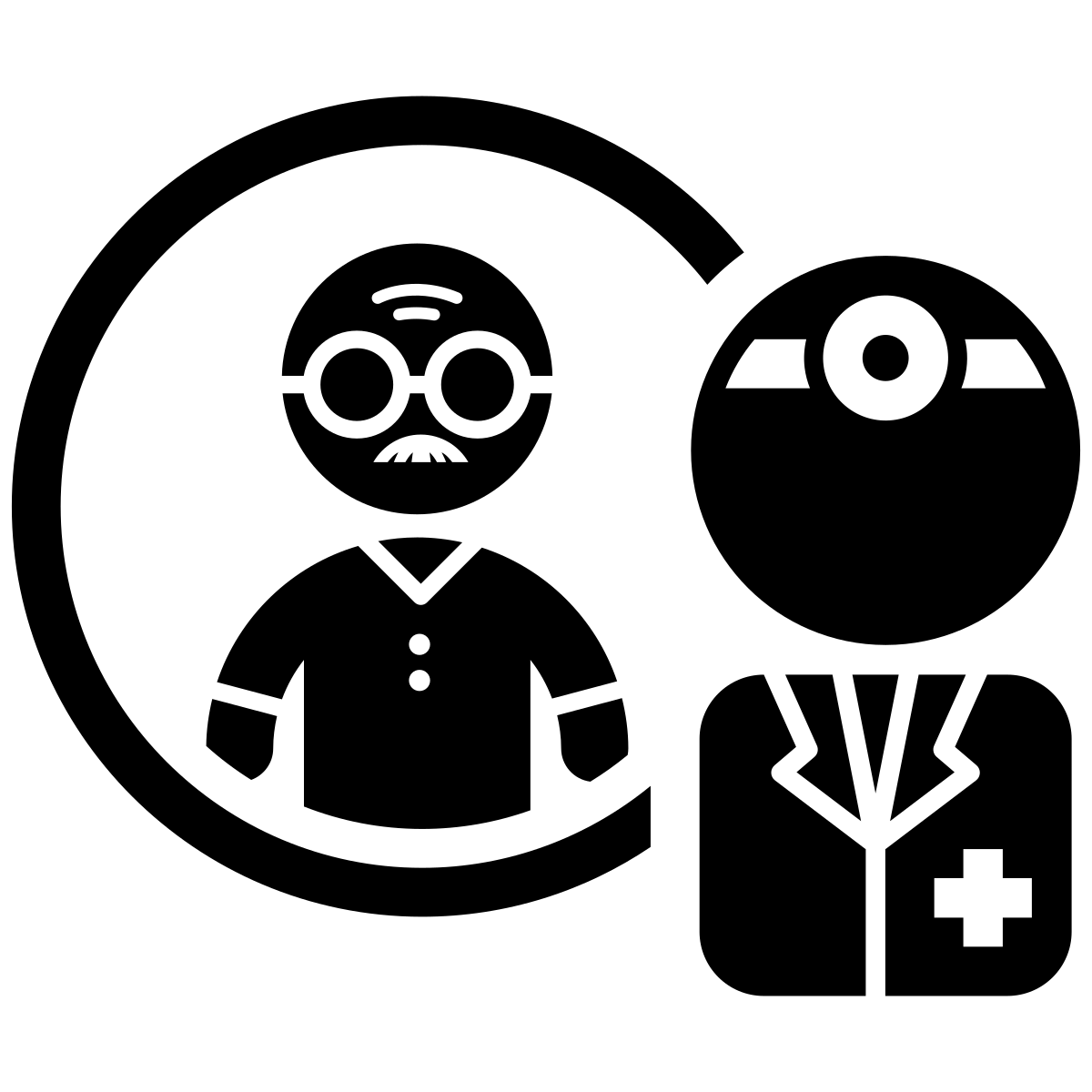 Orthopédie

ORL
Gériatrie
​
Pneumologie
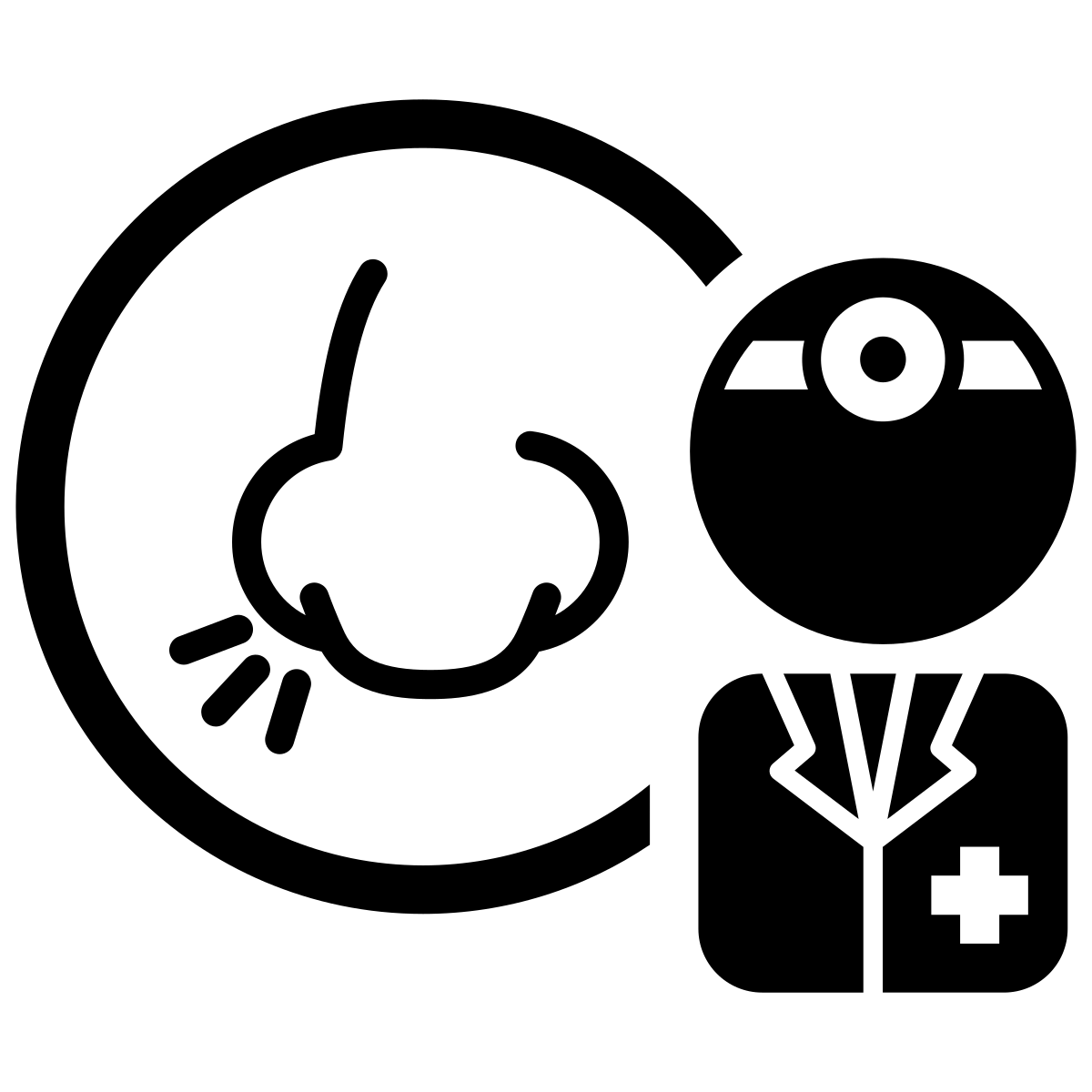 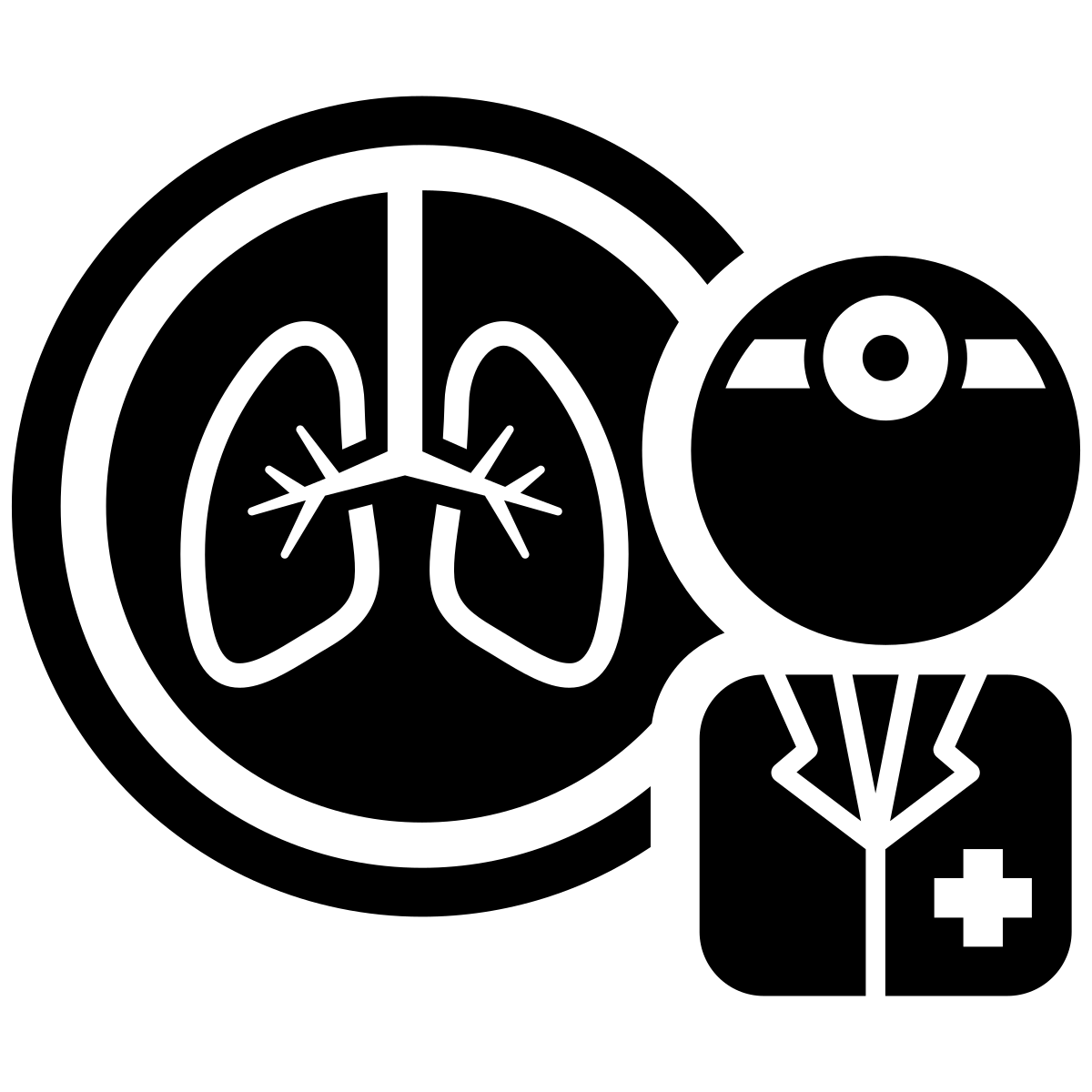 Date: __________________________________
Heure: _________________________________
Endroit: ________________________________
Transportation: _________________________
Famille/Soutien: ________________________
________________________________________
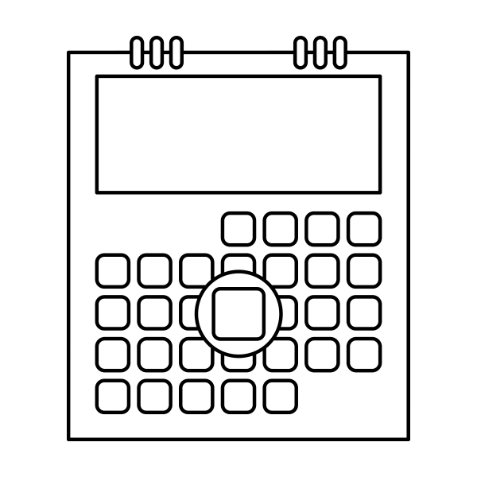 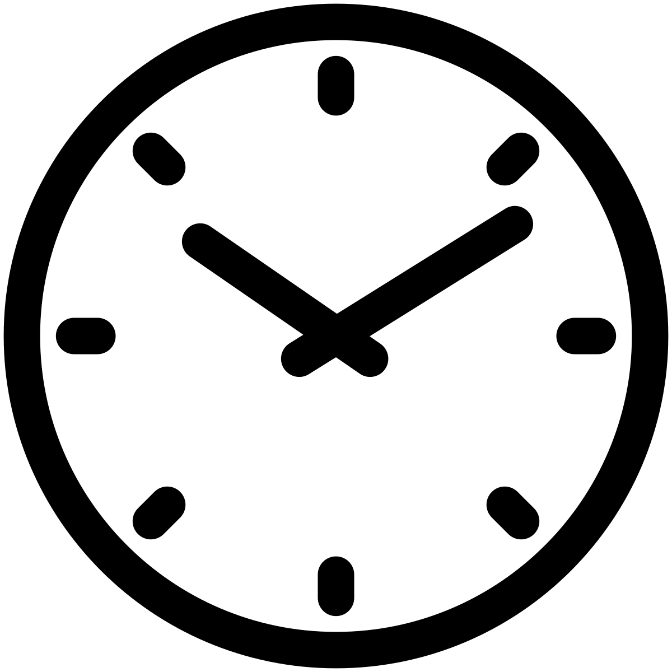 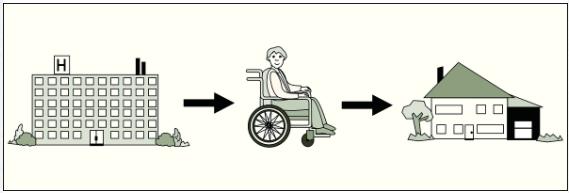 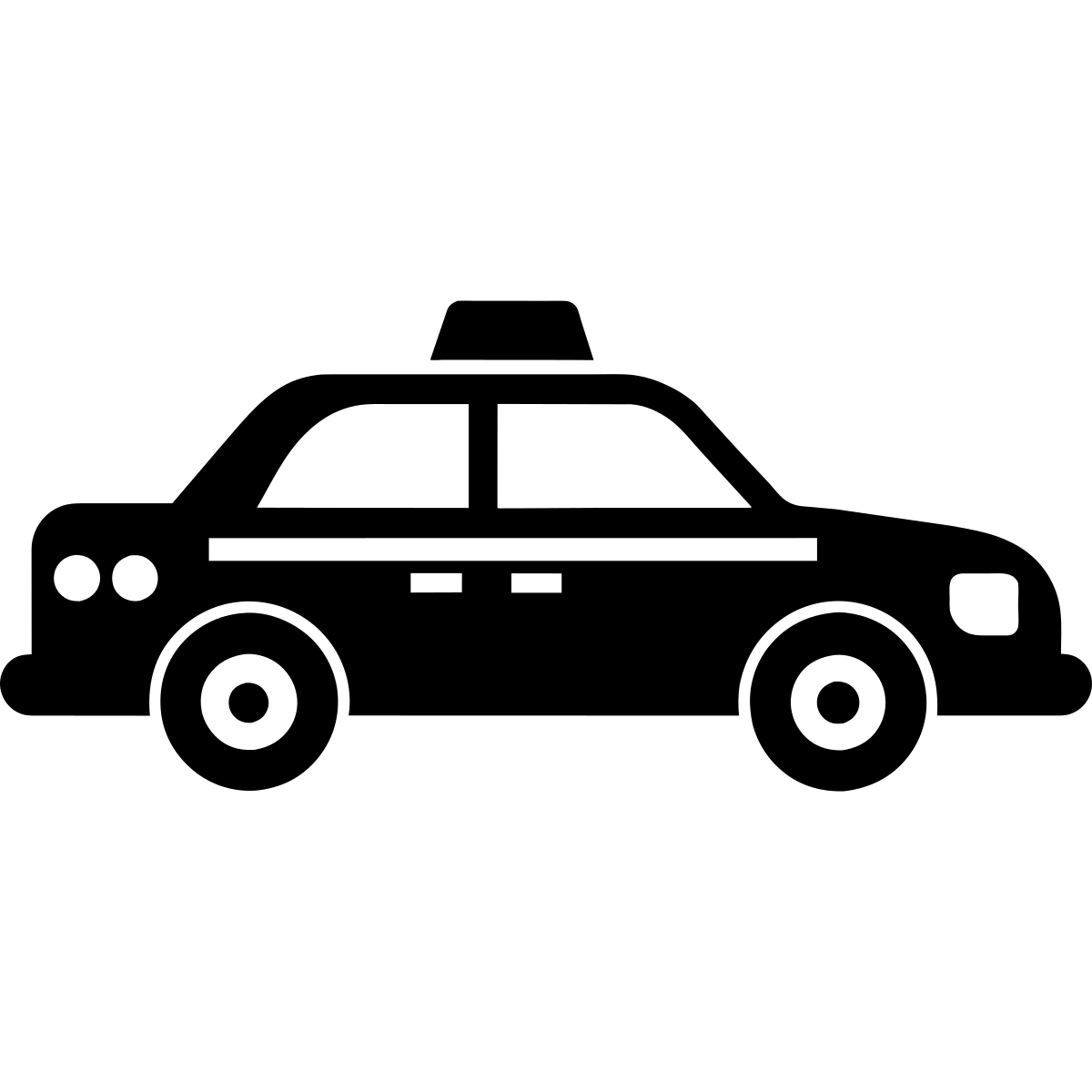 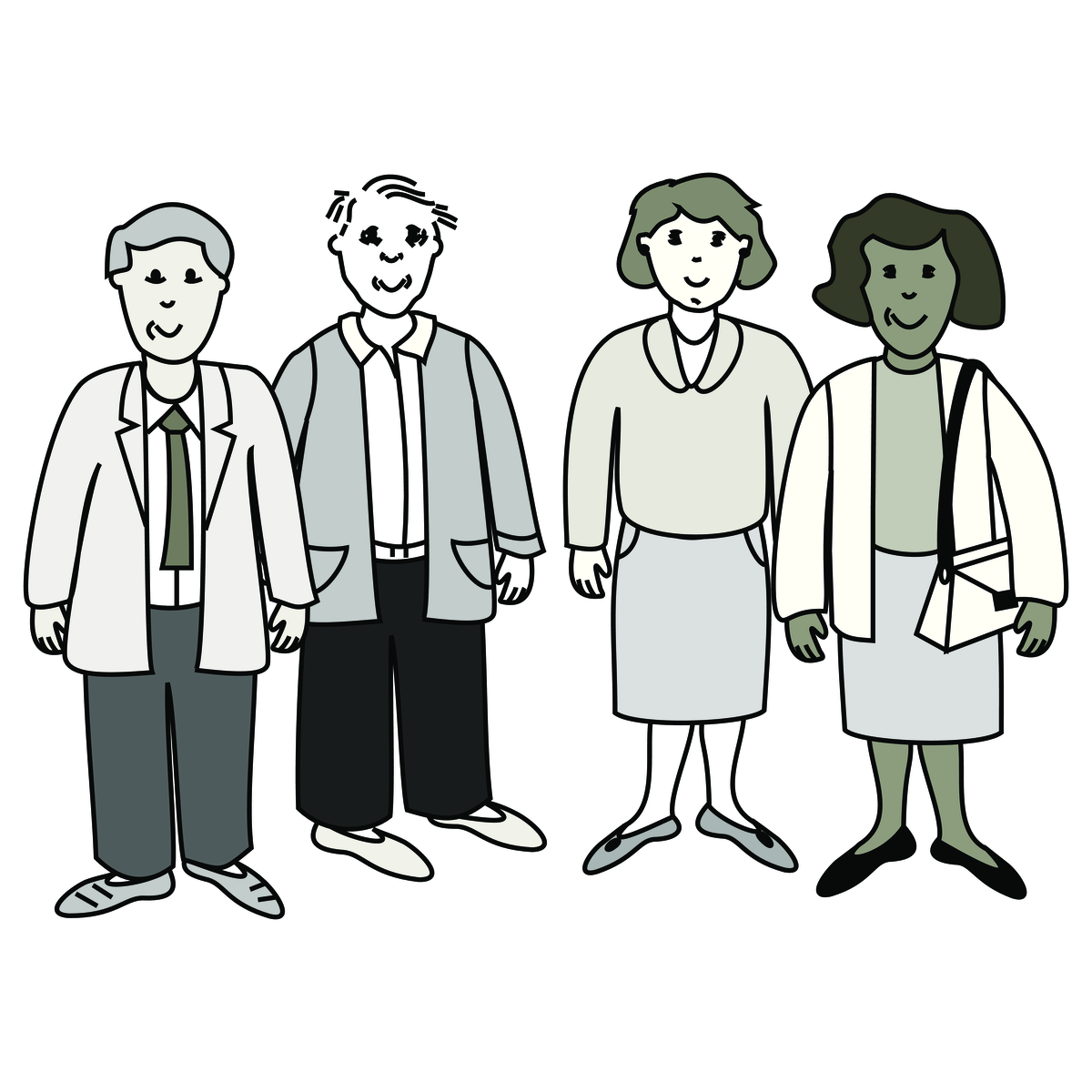 Images used are from ParticiPics – a free, searchable database of pictographic images developed by the Aphasia Institute, ​https://www.aphasia.ca/participics
Follow Up Appointment
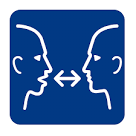 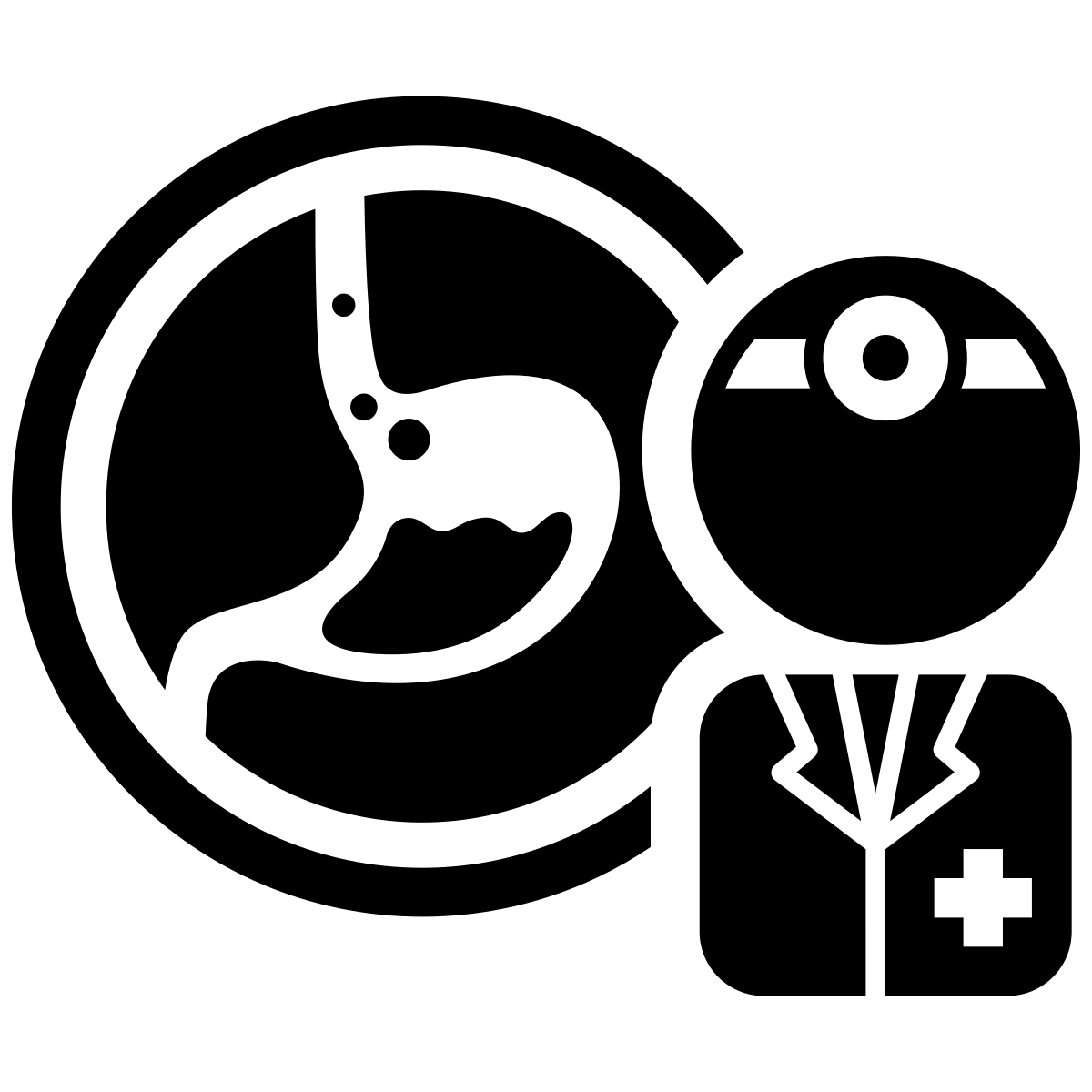 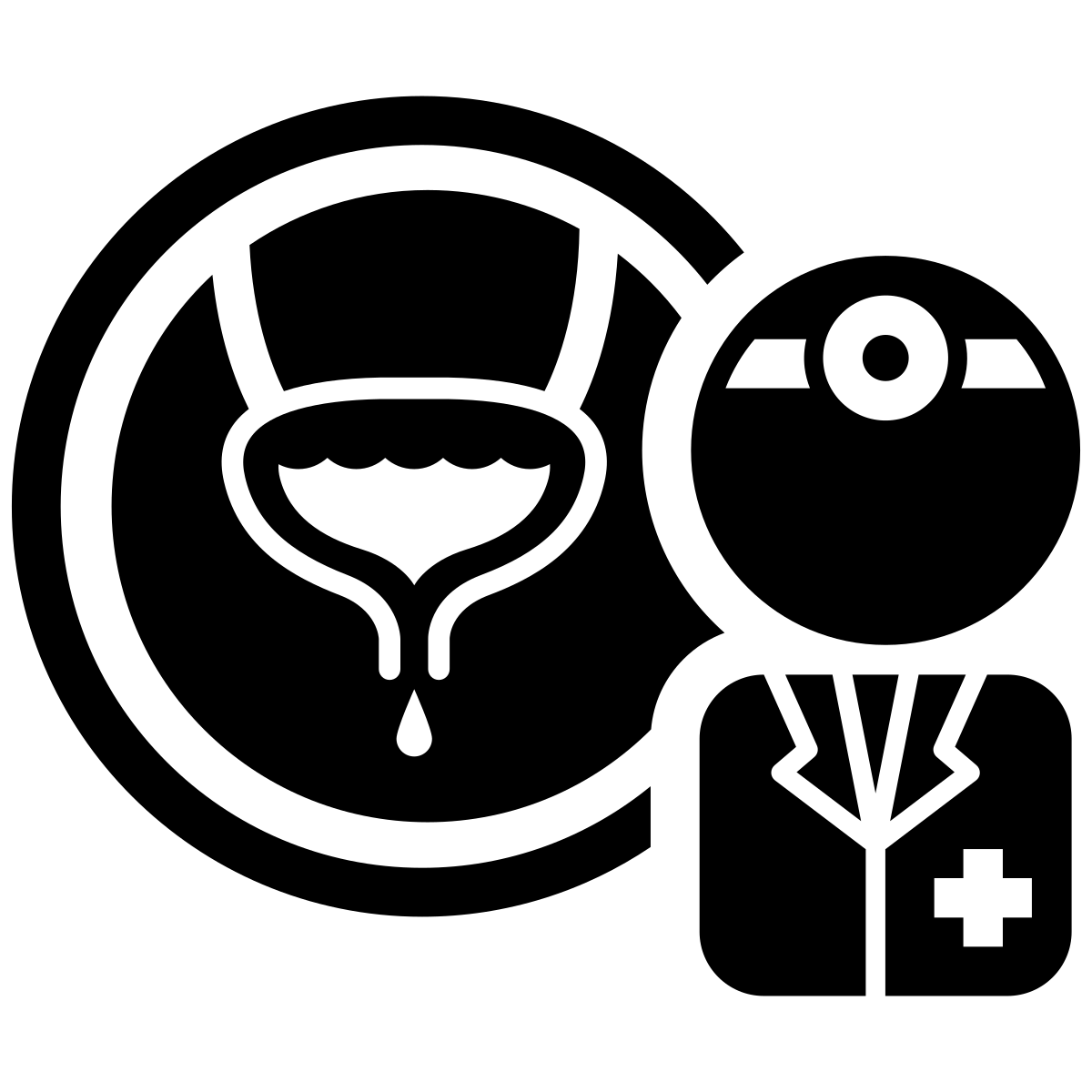 Gastroenterology

OB/ GYN
Urology
​
Endocrinology
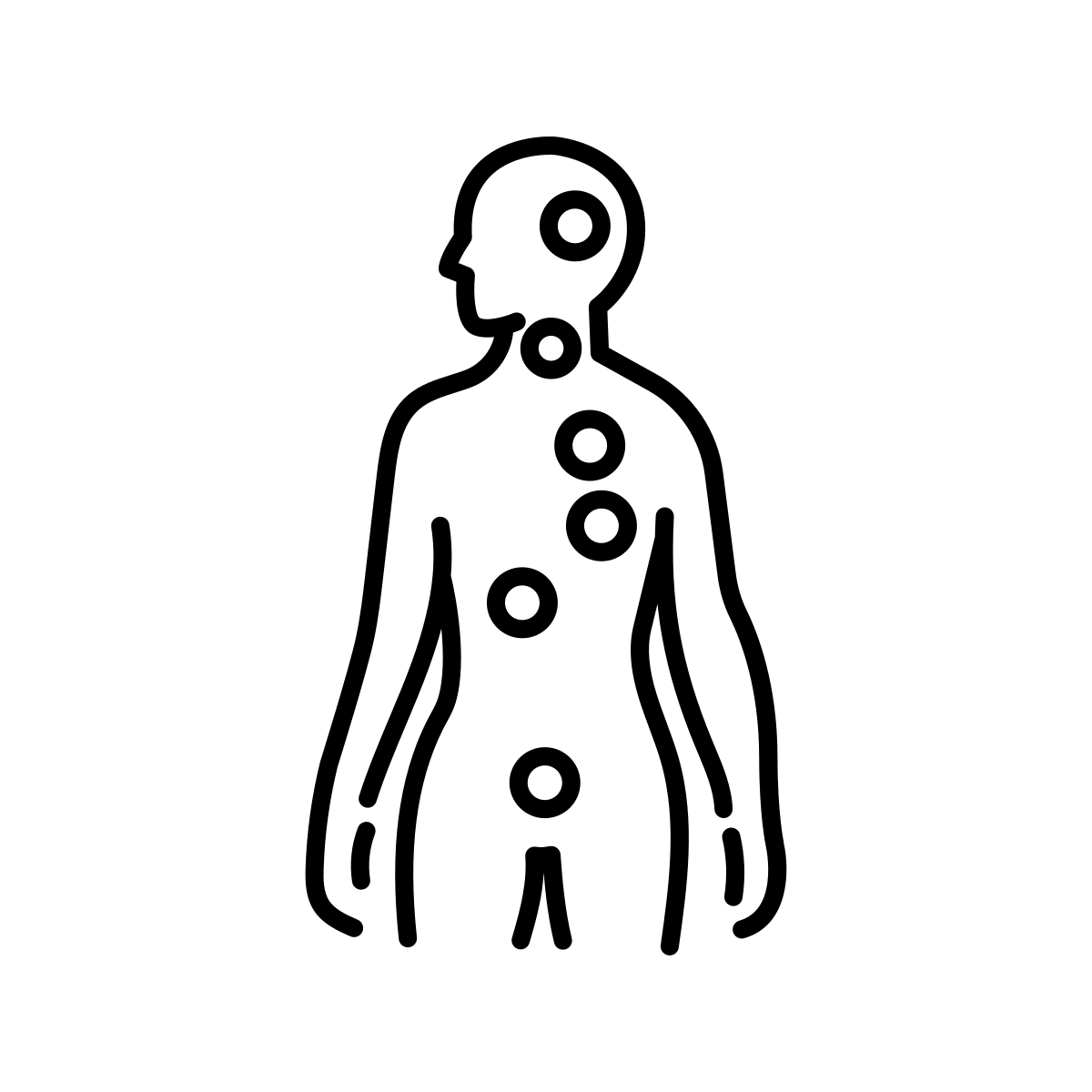 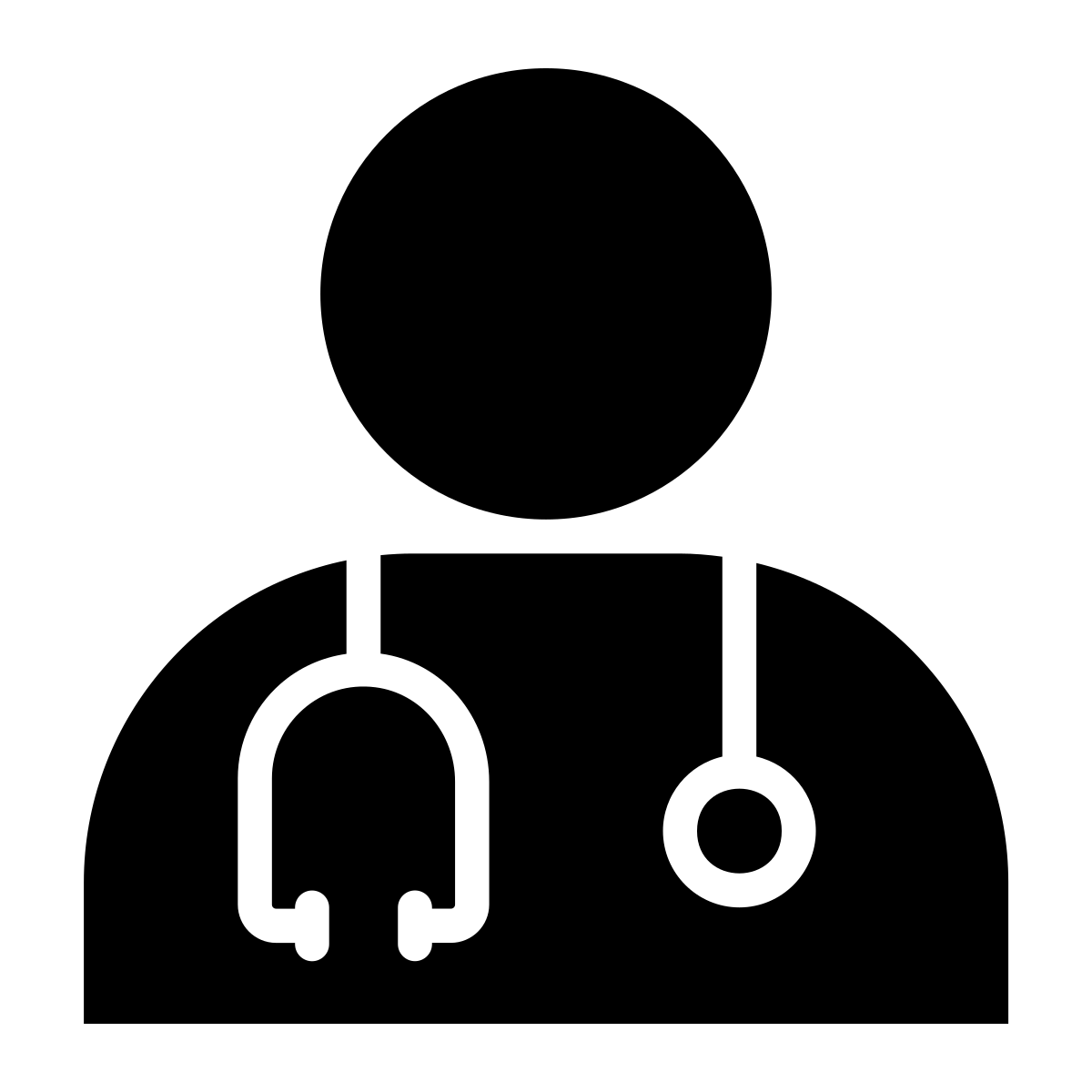 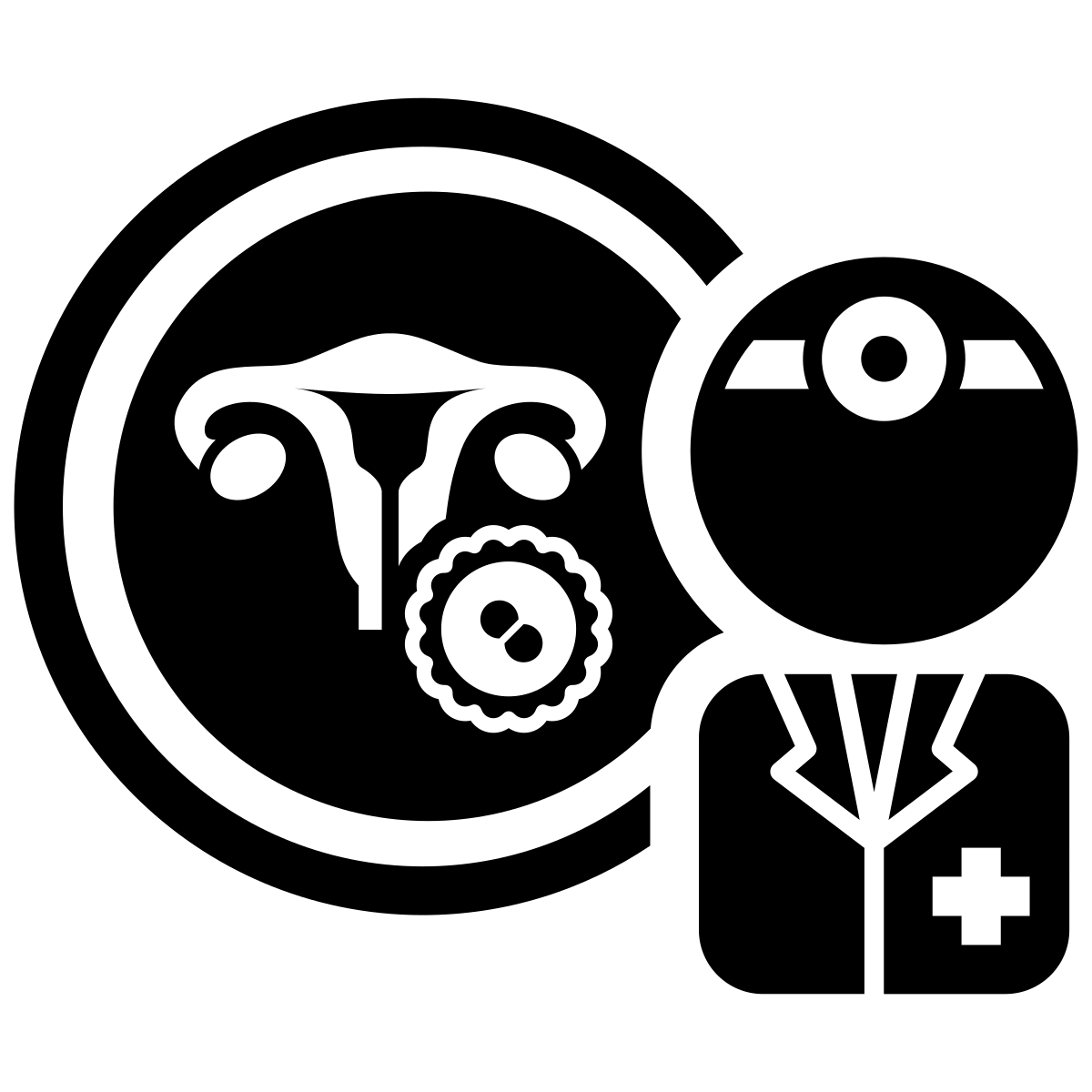 Date: __________________________________
Time: __________________________________
Place: _________________________________
Transportation: _________________________
Family/Support: ________________________
________________________________________
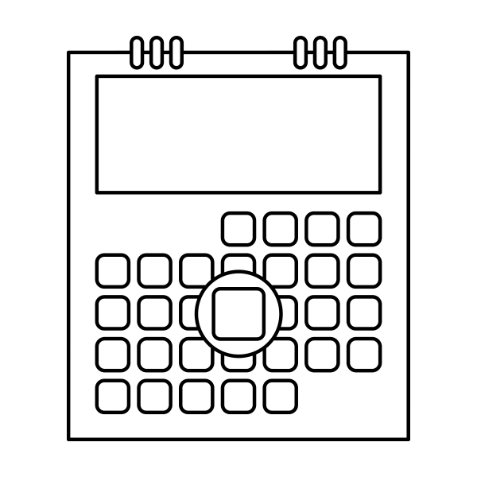 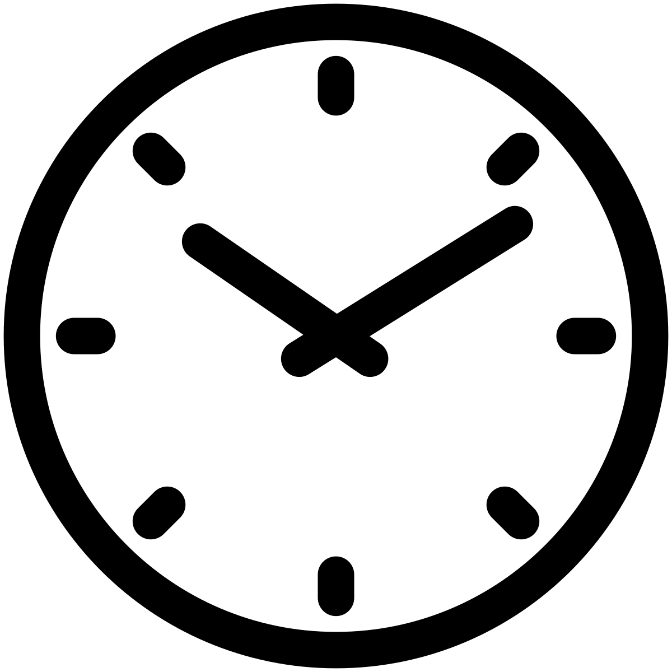 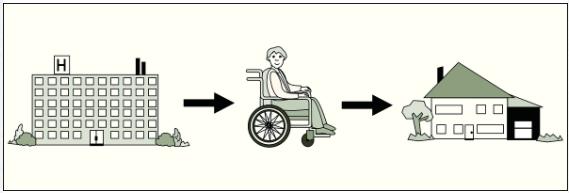 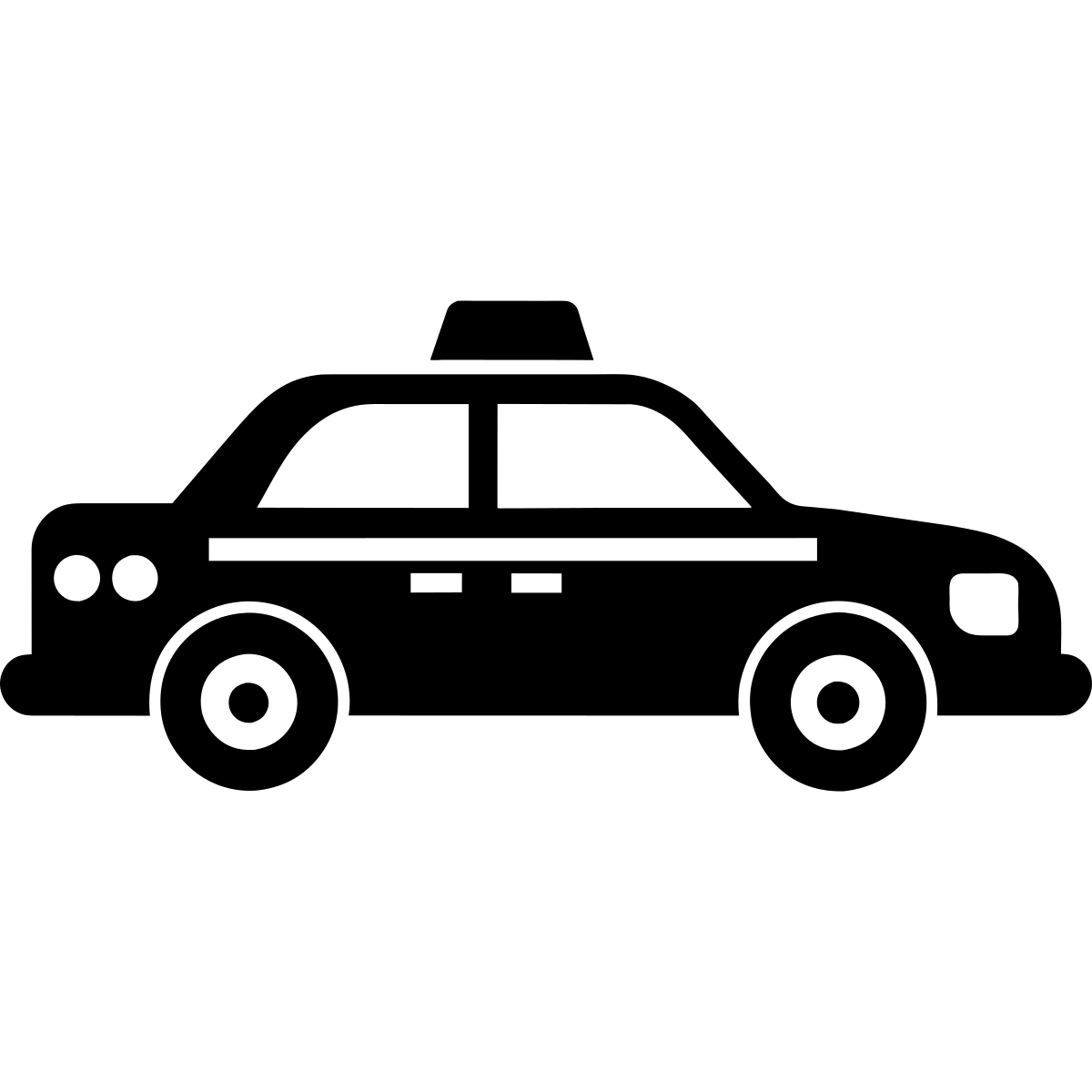 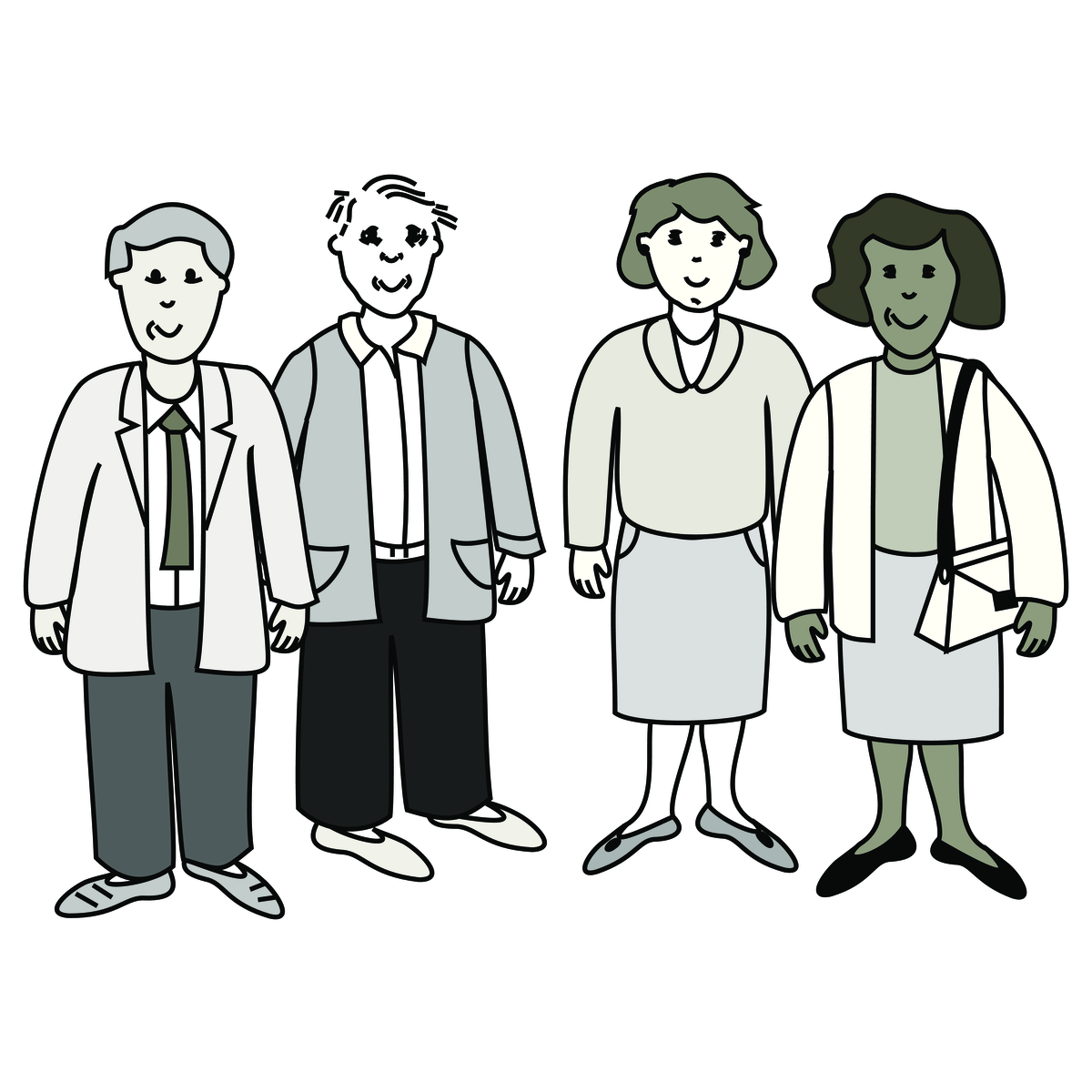 Images used are from ParticiPics – a free, searchable database of pictographic images developed by the Aphasia Institute, ​https://www.aphasia.ca/participics
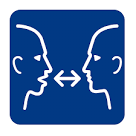 Rendez-vous de suivi
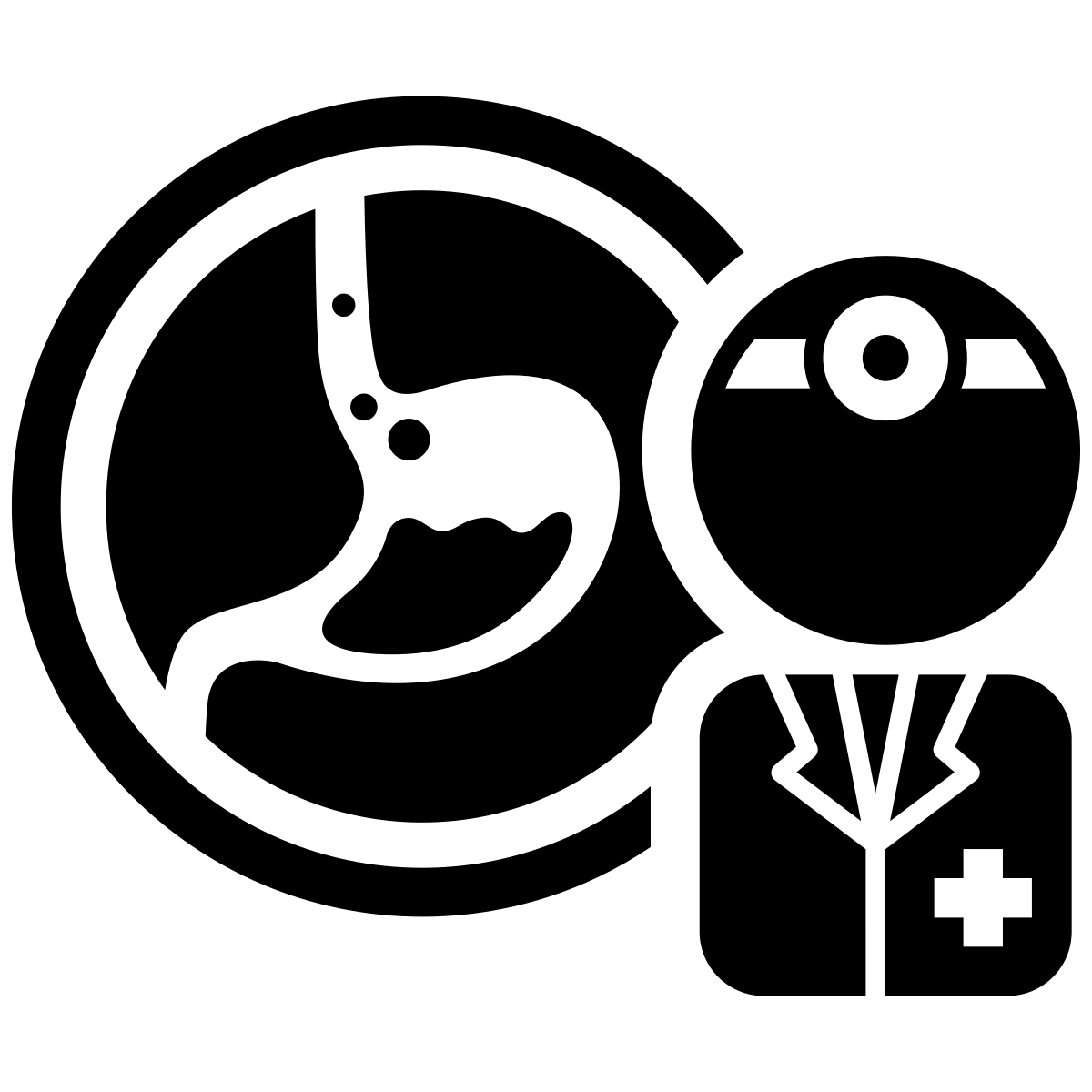 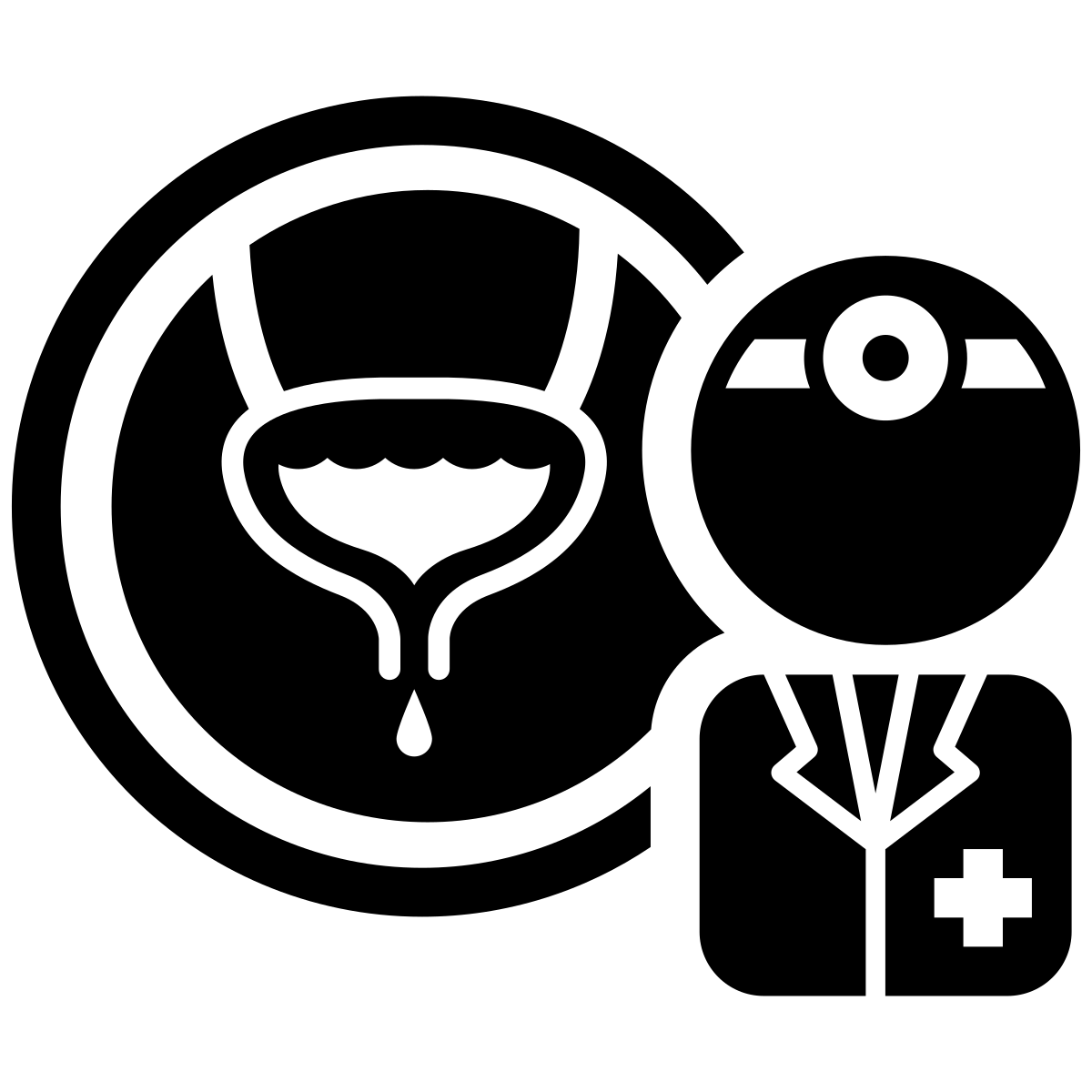 Gastro-entérologie

Gynécologie
Urologie
​
Endocrinologie
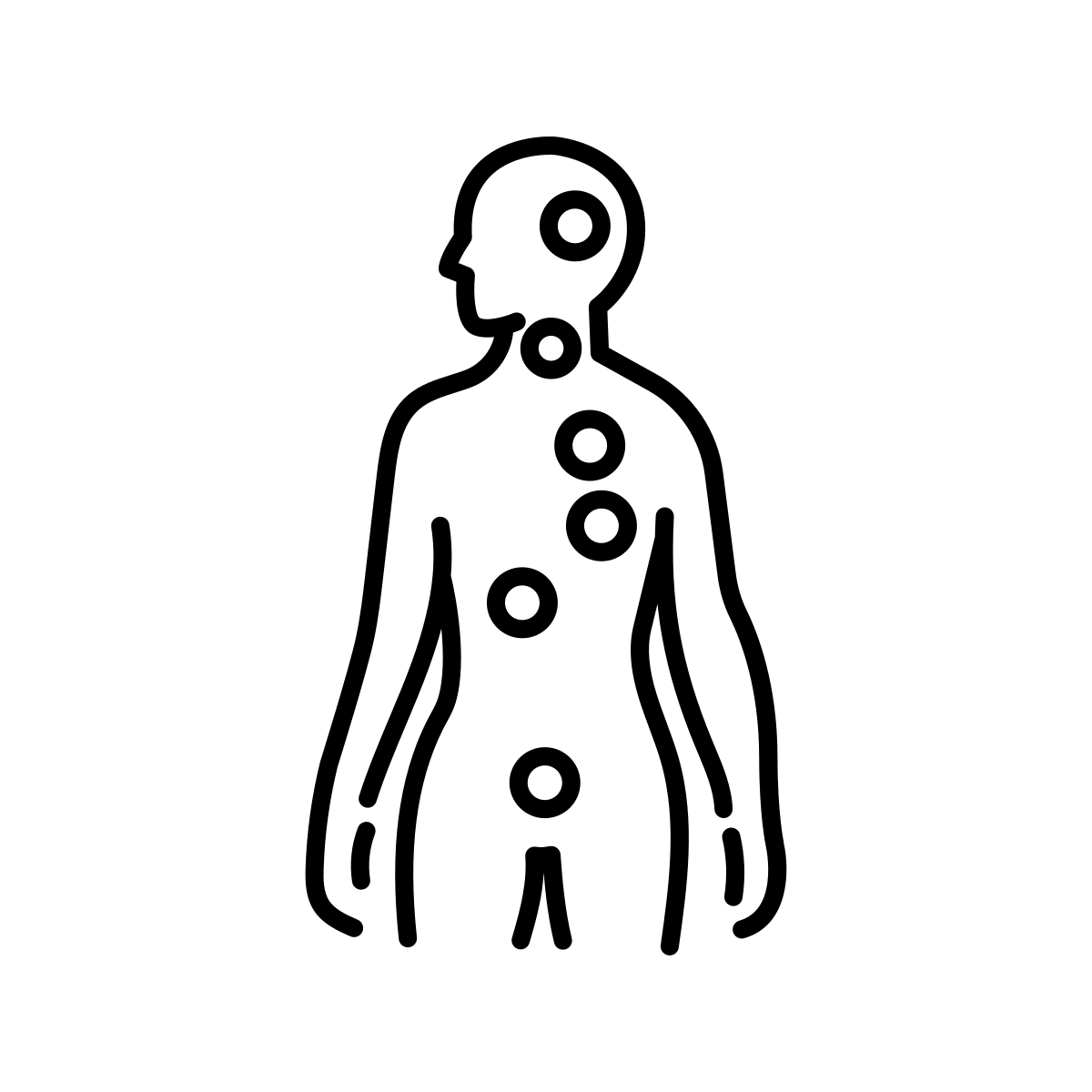 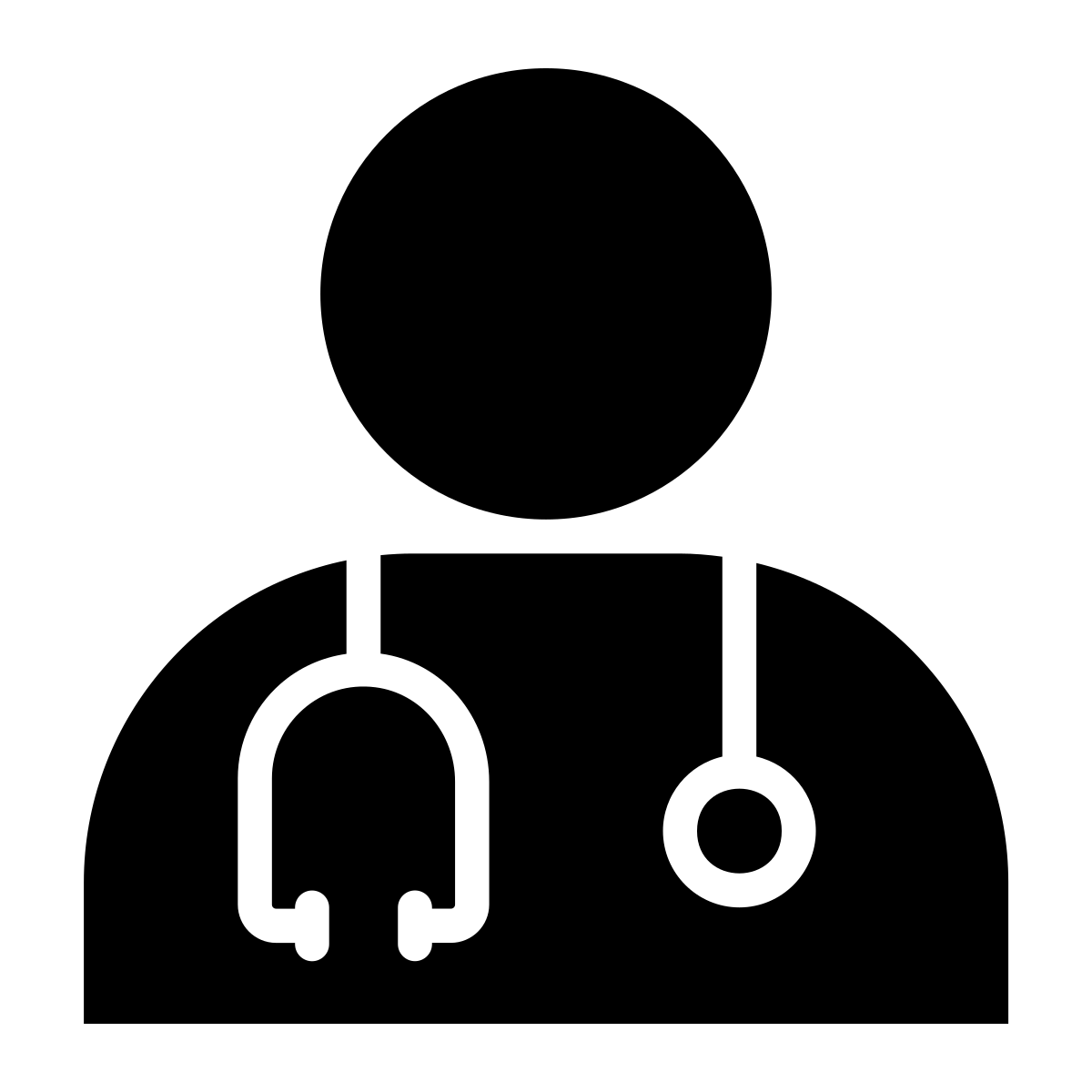 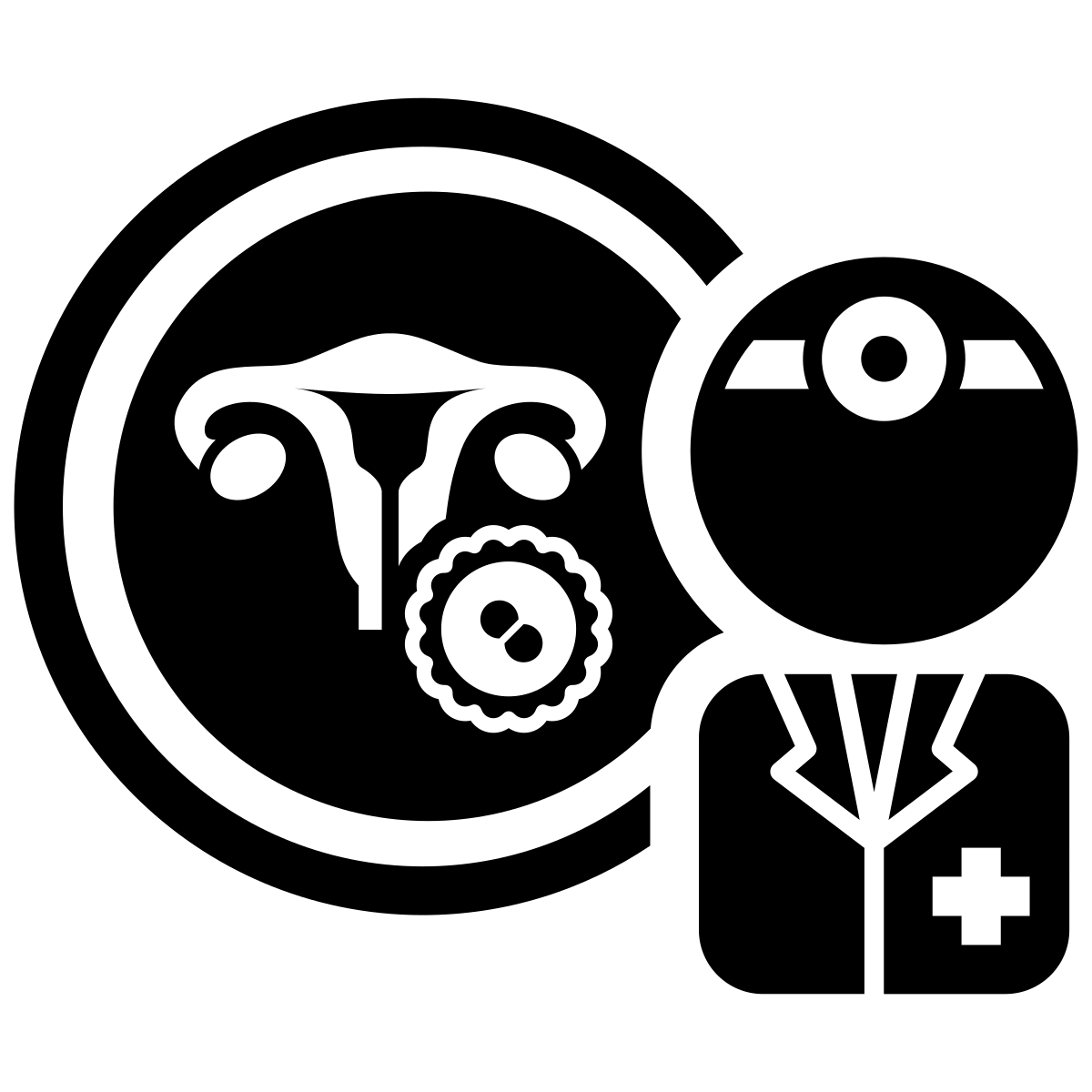 Obstétrique​
Date: __________________________________
Heure: _________________________________
Endroit: ________________________________
Transportation: _________________________
Famille/Soutien: ________________________
________________________________________
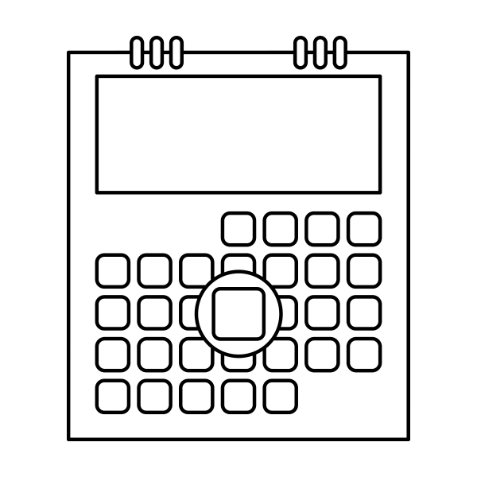 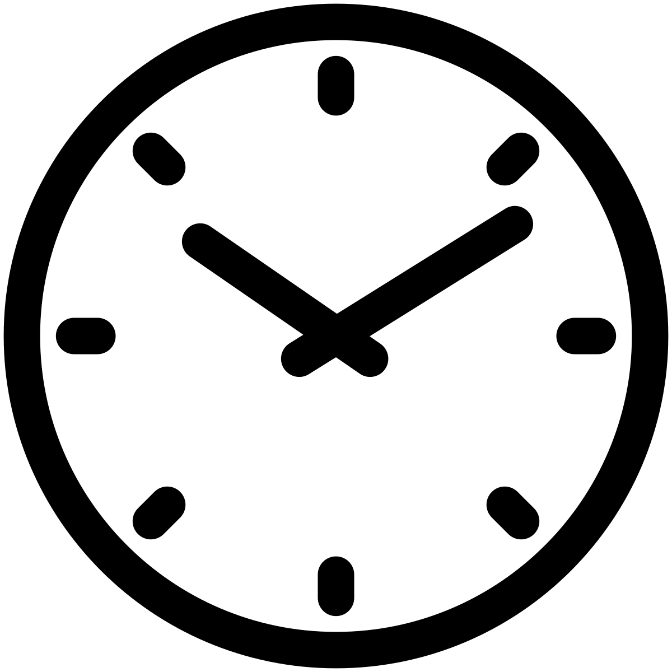 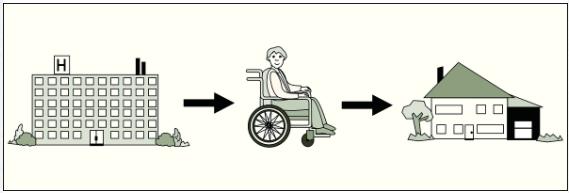 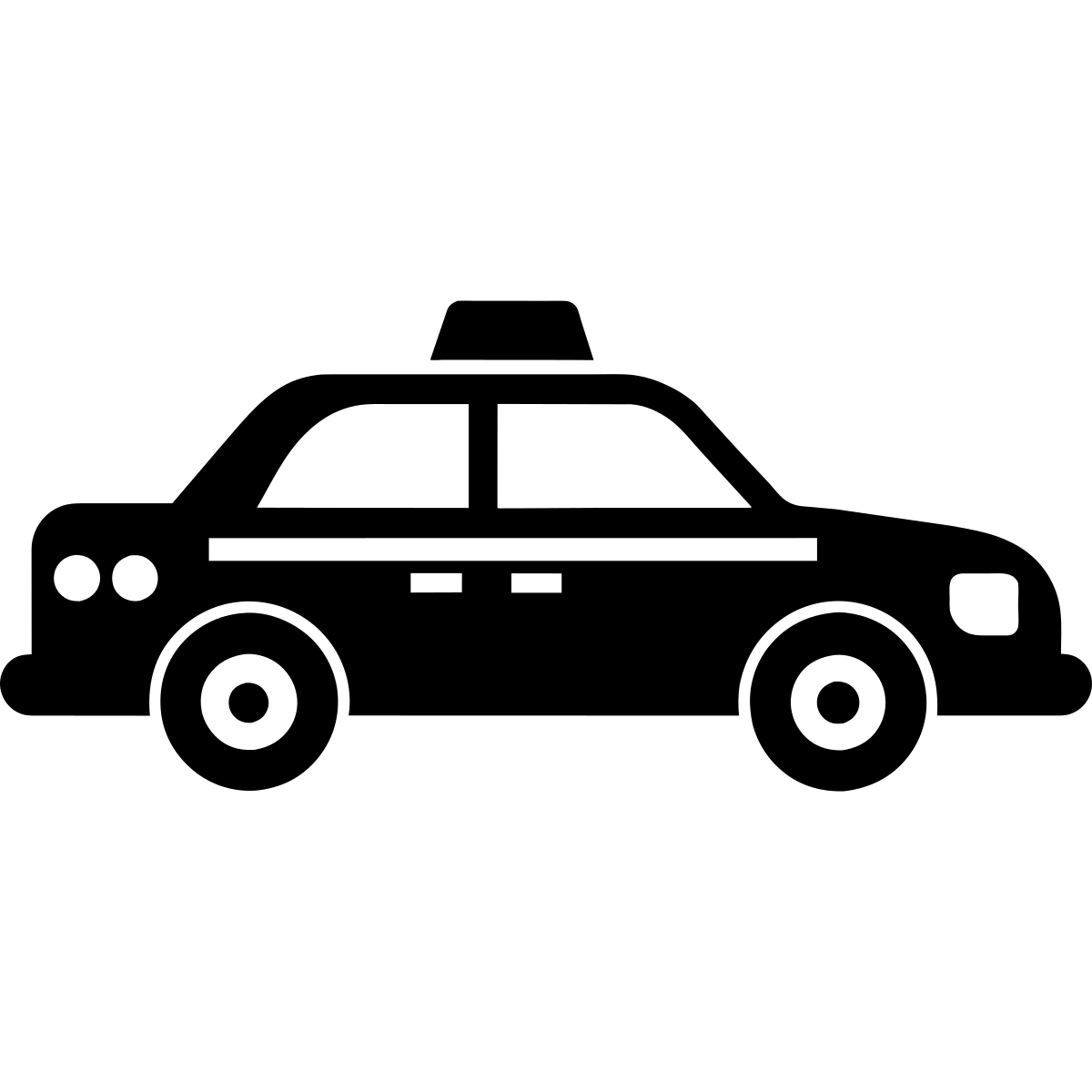 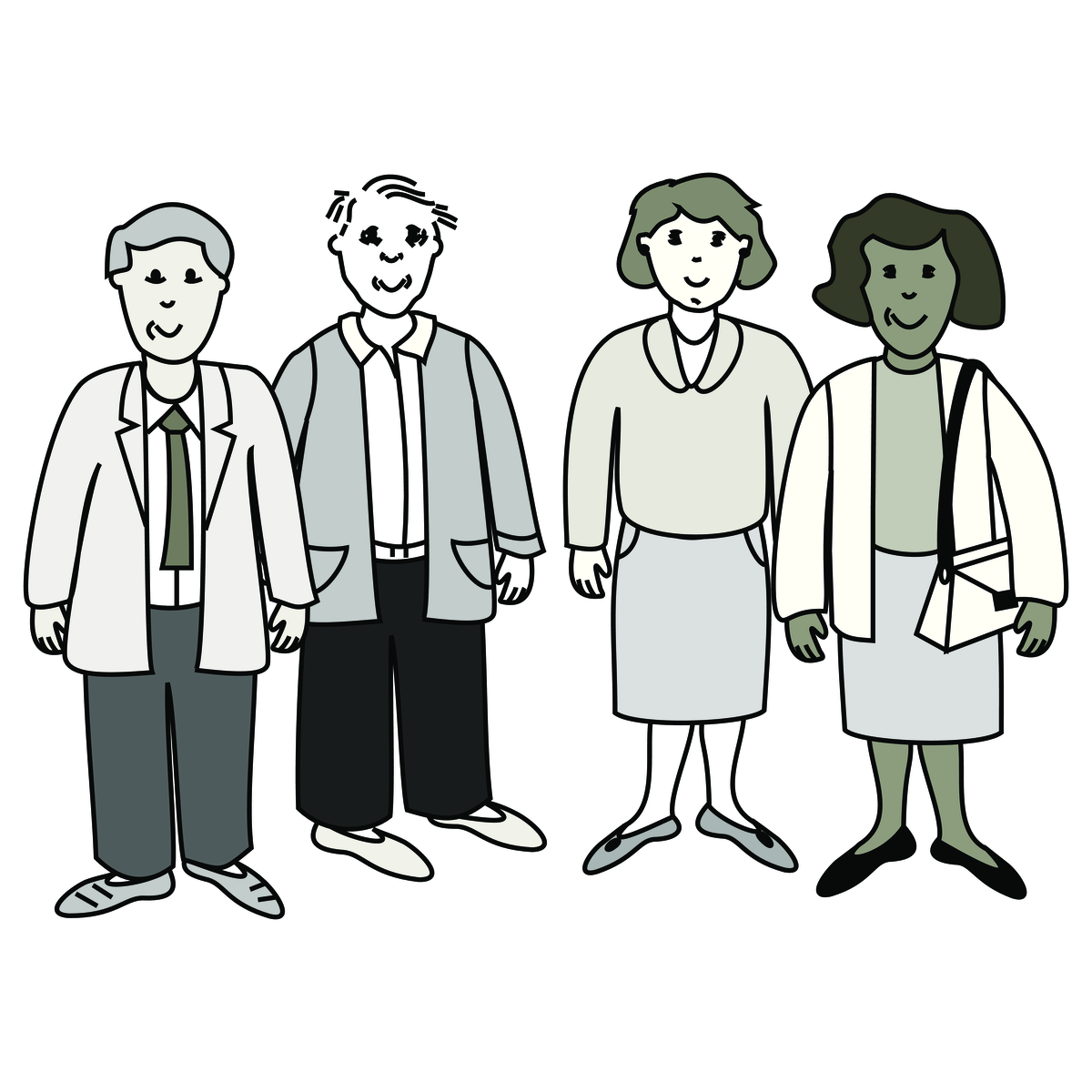 Images used are from ParticiPics – a free, searchable database of pictographic images developed by the Aphasia Institute, ​https://www.aphasia.ca/participics
Follow Up Appointment
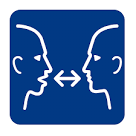 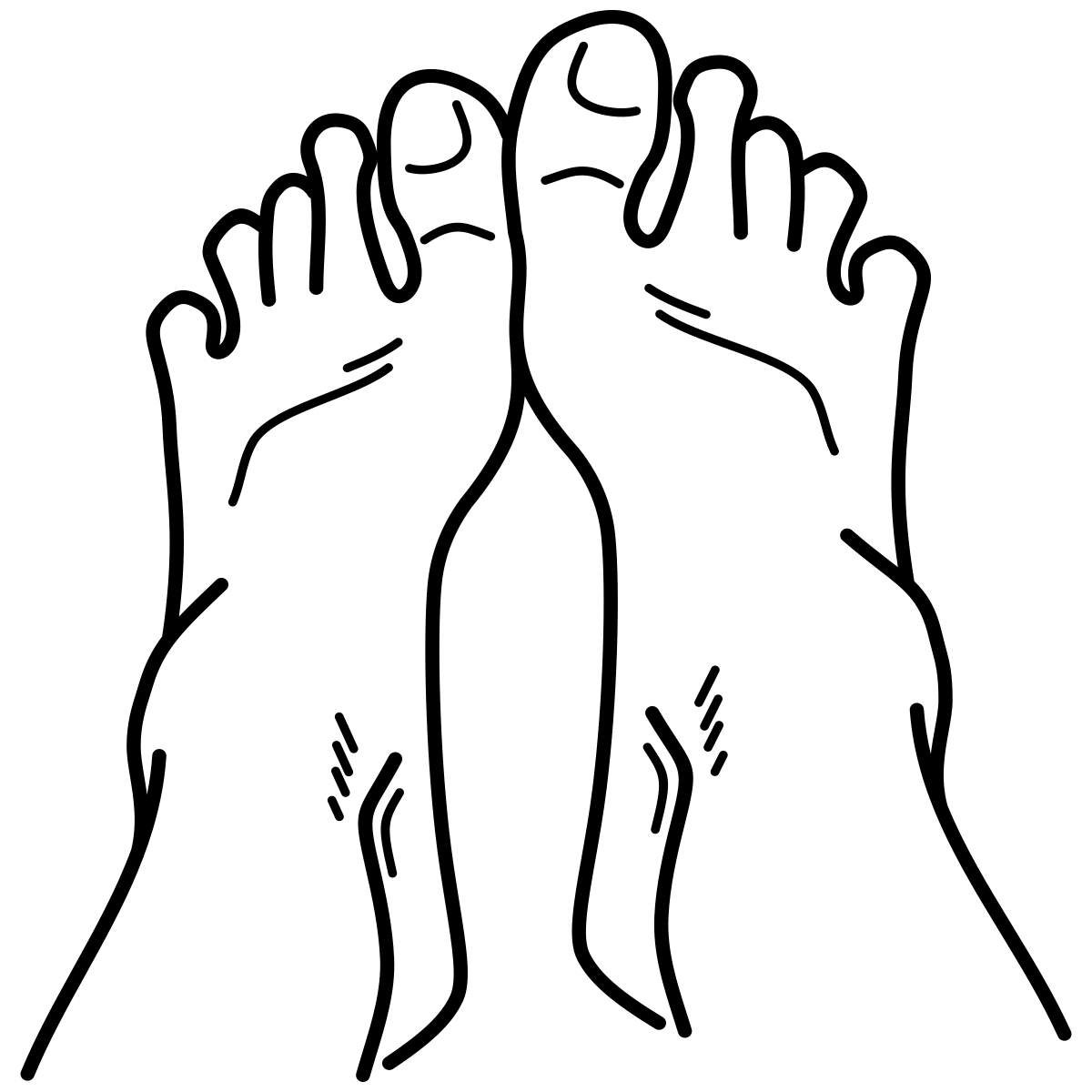 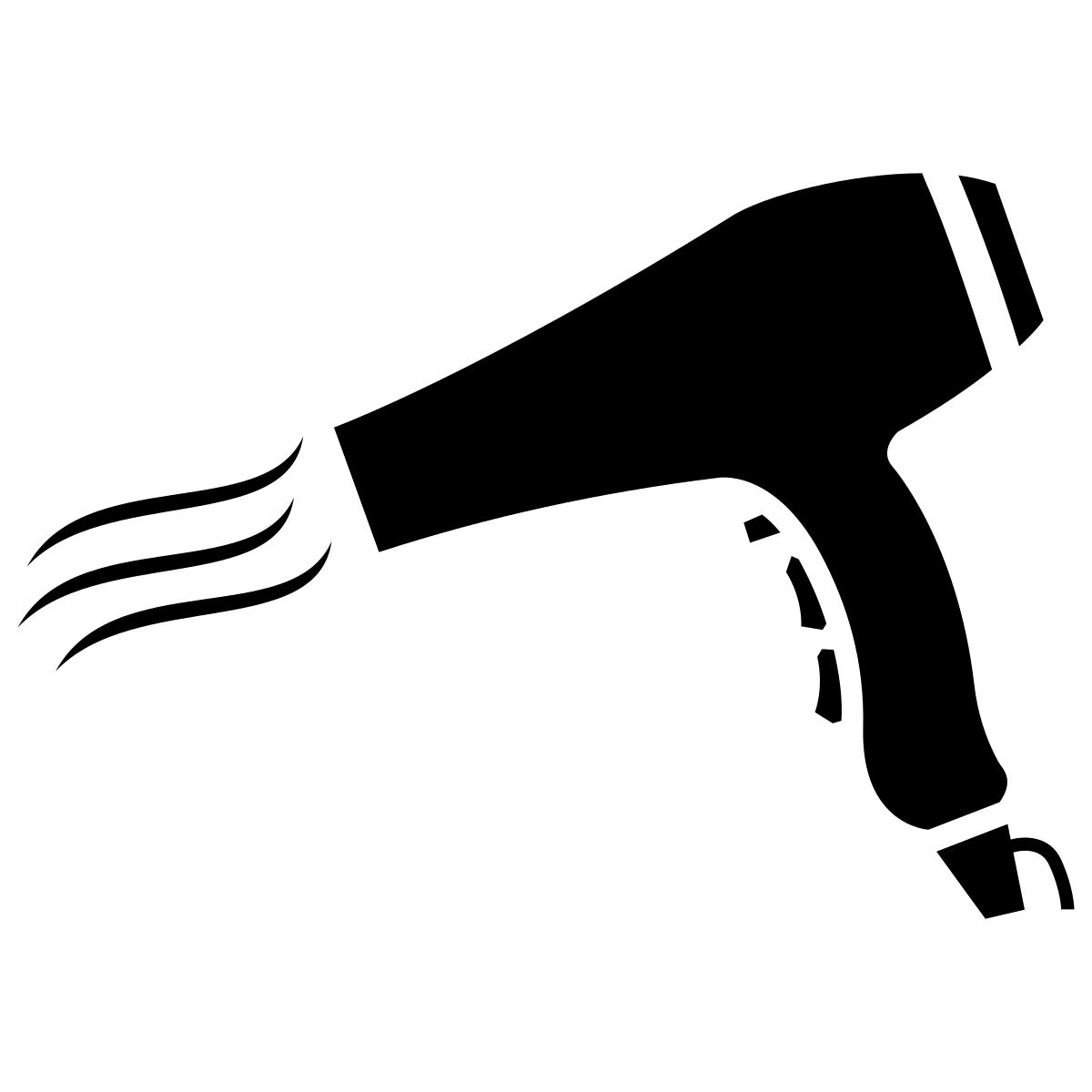 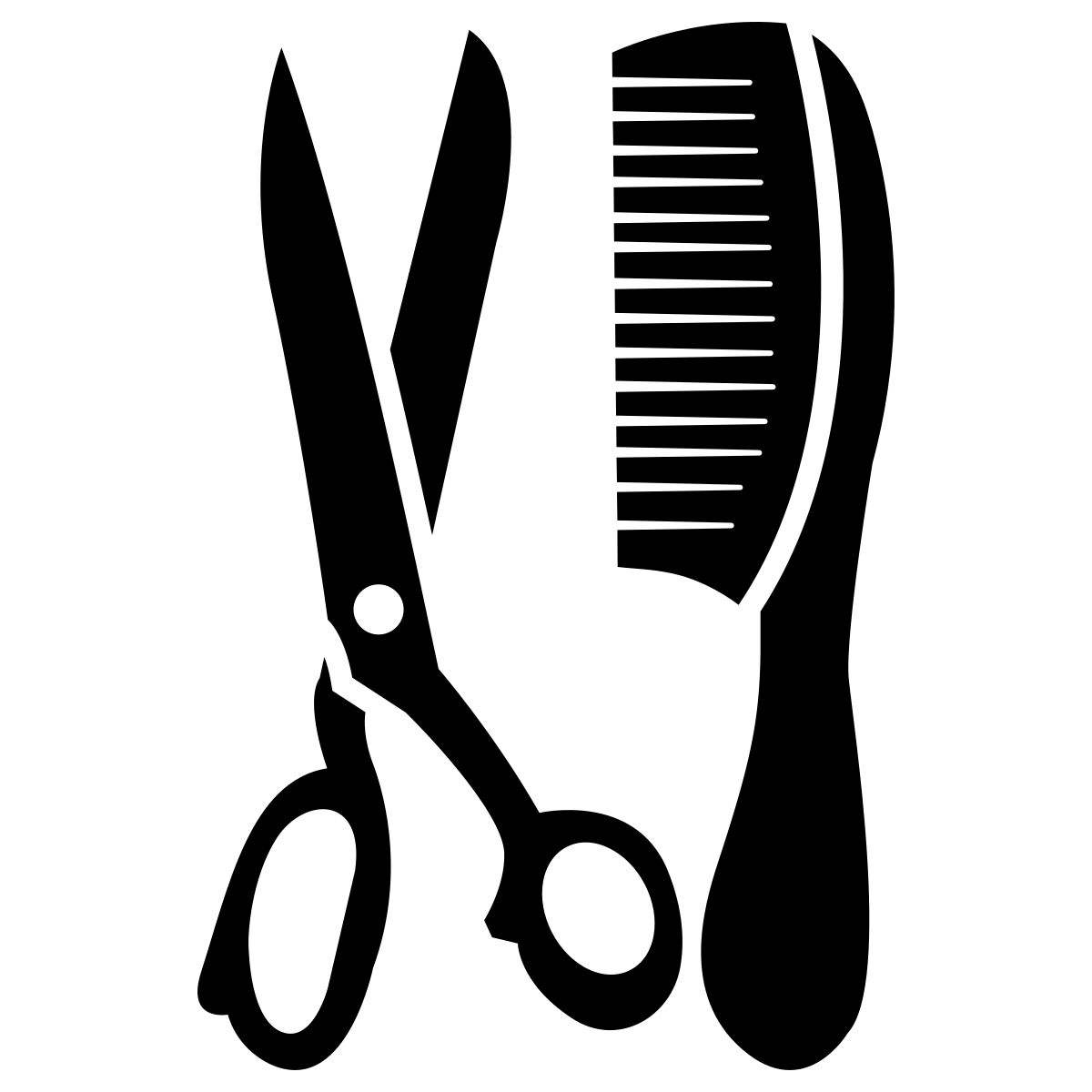 Podiatry / Nail care

Research
Hairdressing
​
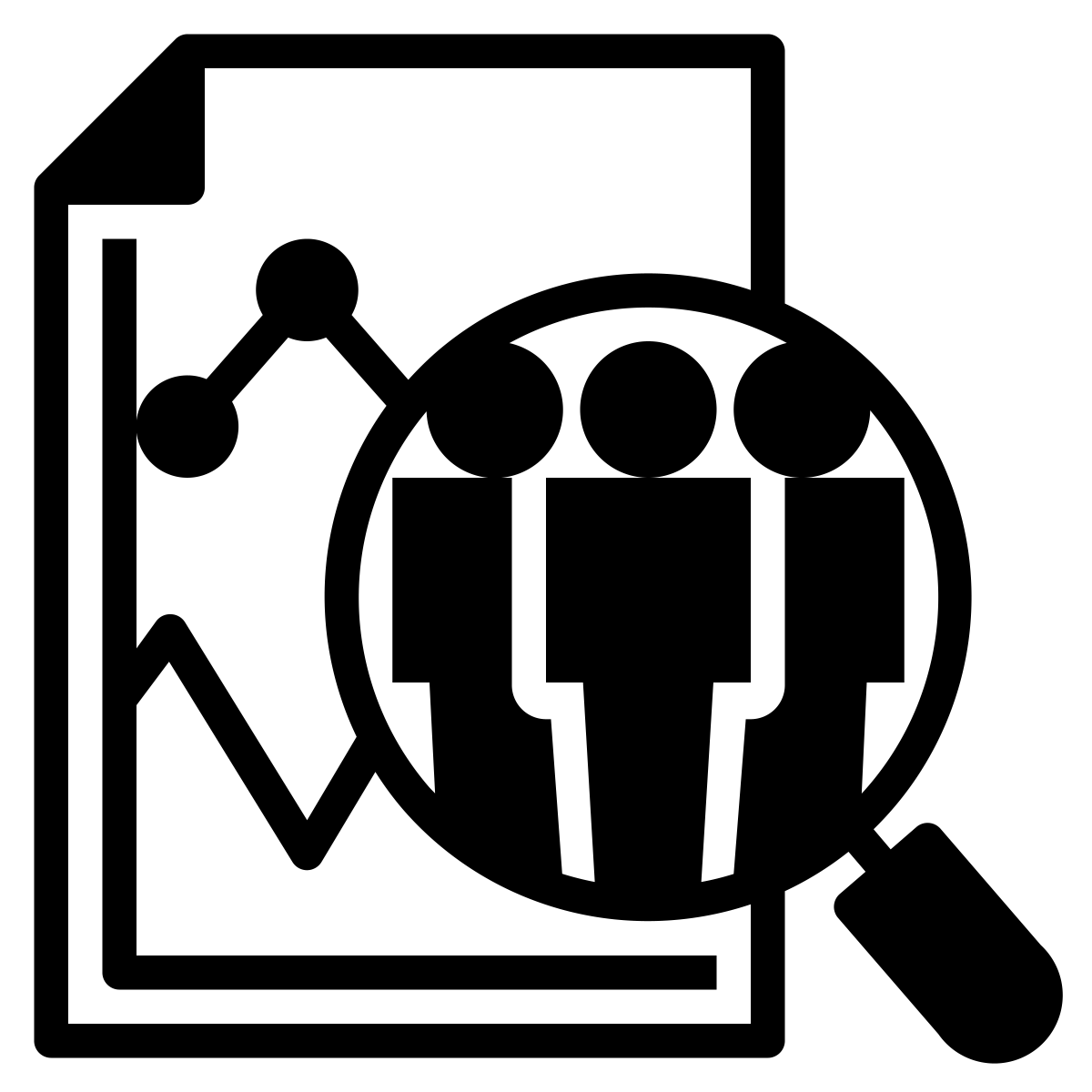 Date: __________________________________
Time: __________________________________
Place: _________________________________
Transportation: _________________________
Family/Support: ________________________
________________________________________
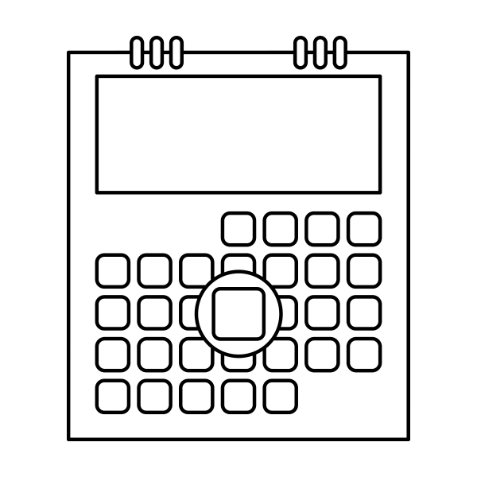 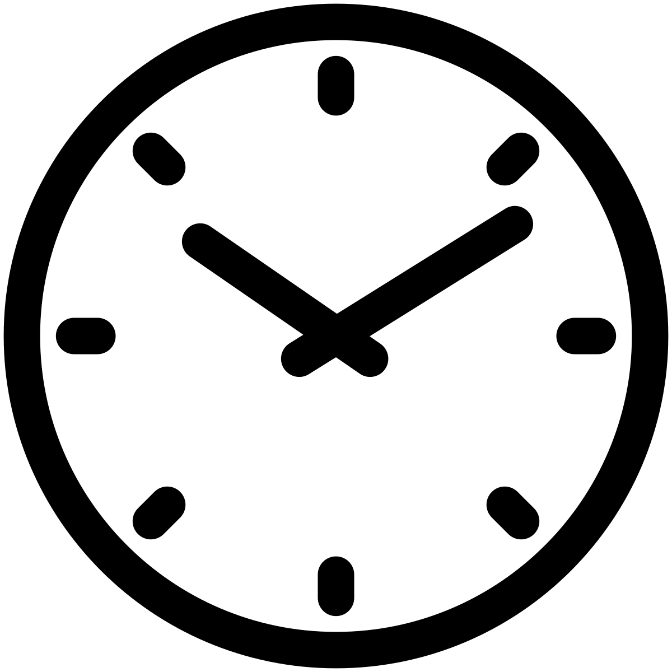 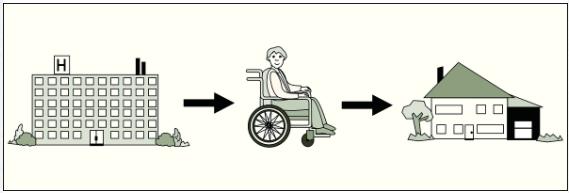 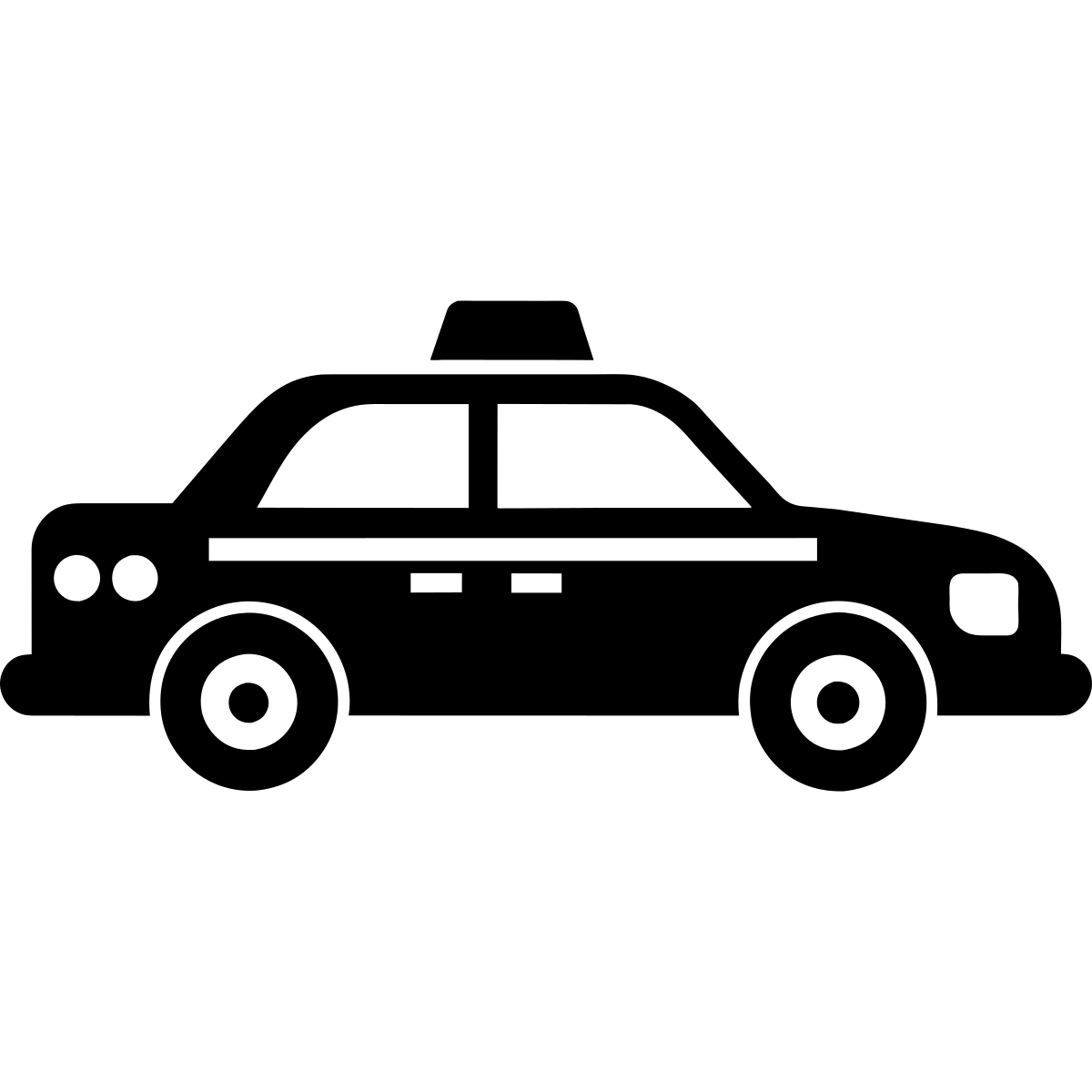 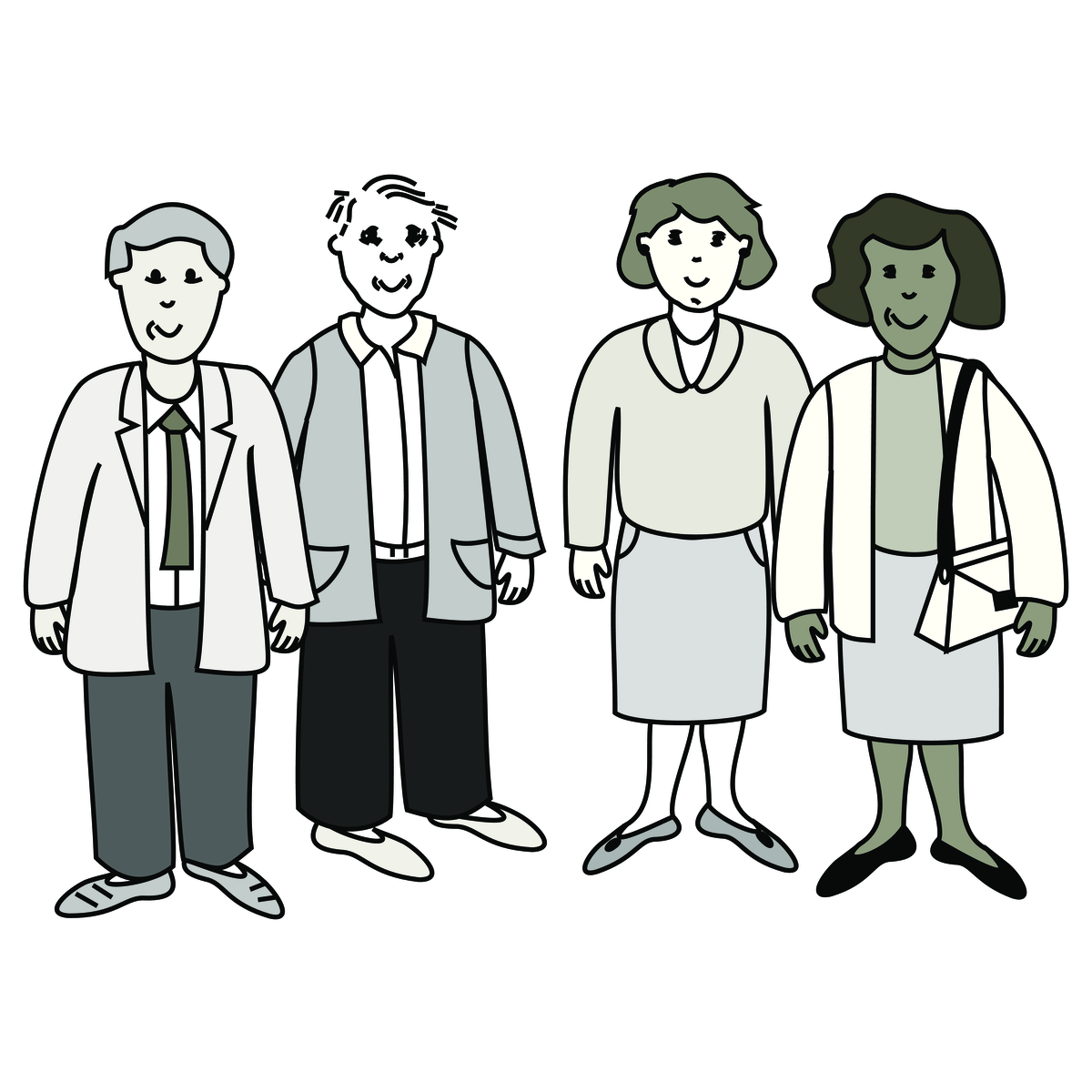 Images used are from ParticiPics – a free, searchable database of pictographic images developed by the Aphasia Institute, ​https://www.aphasia.ca/participics
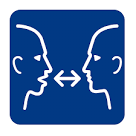 Rendez-vous de suivi
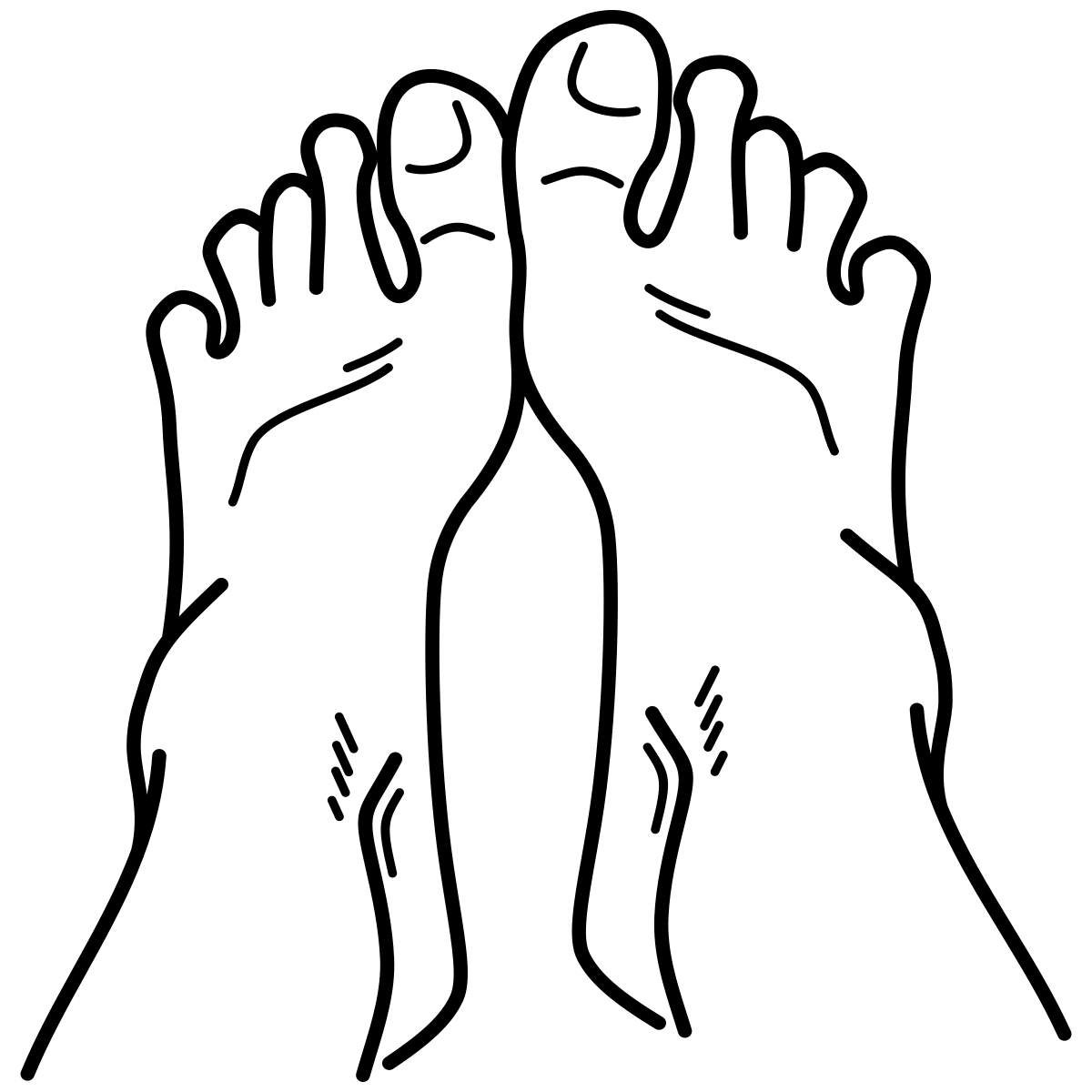 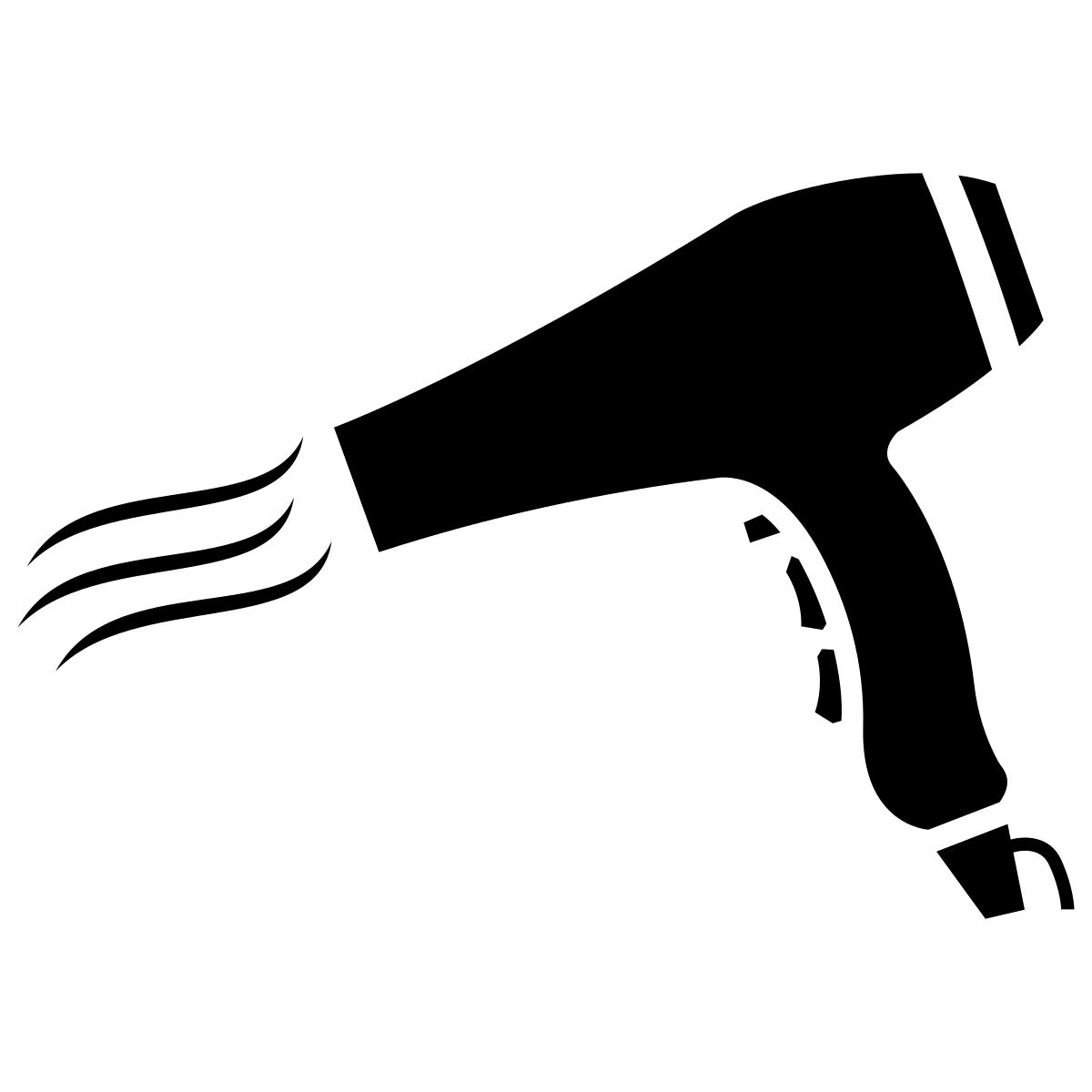 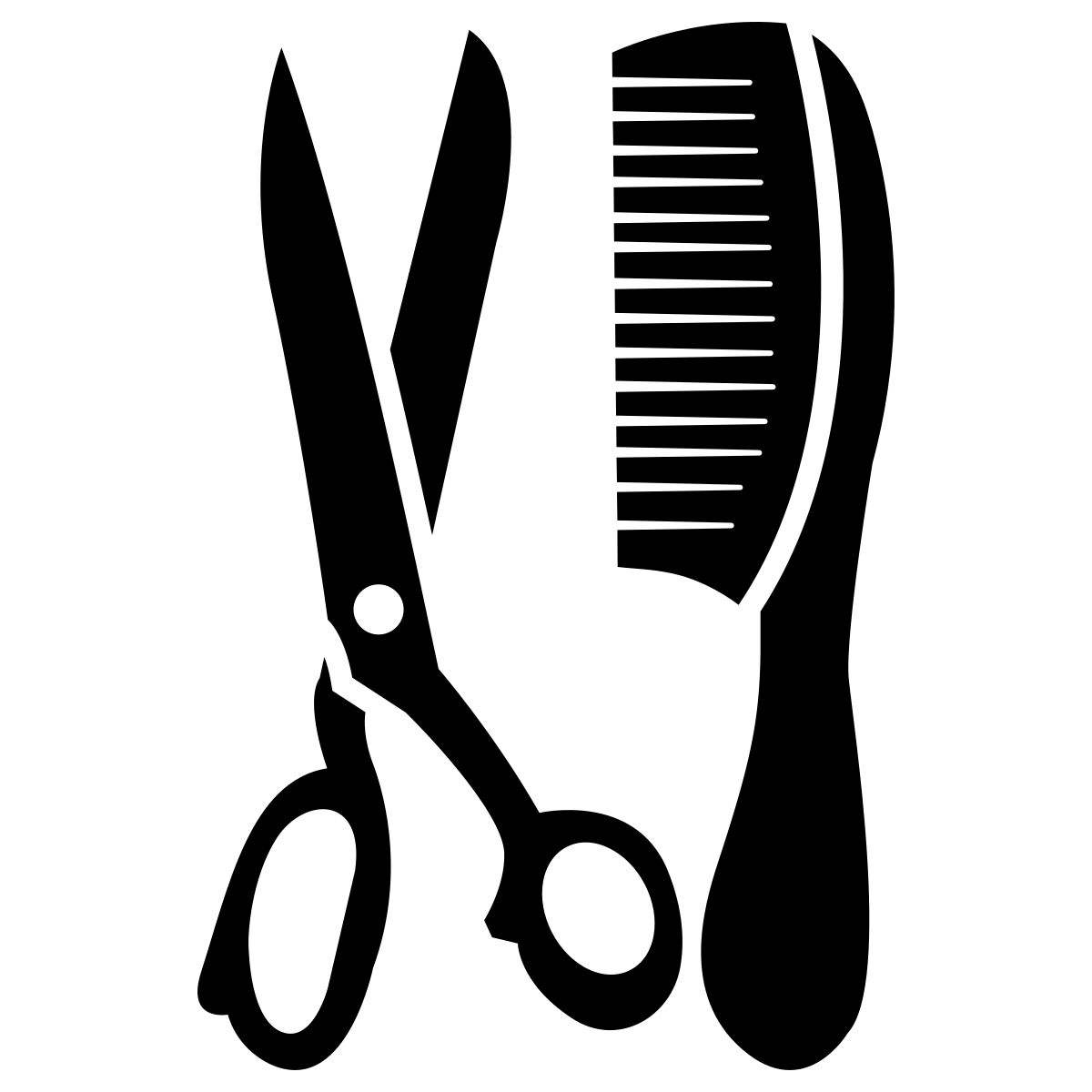 Podologie/ 

Recherche
Coiffure
​
Soins des ongles
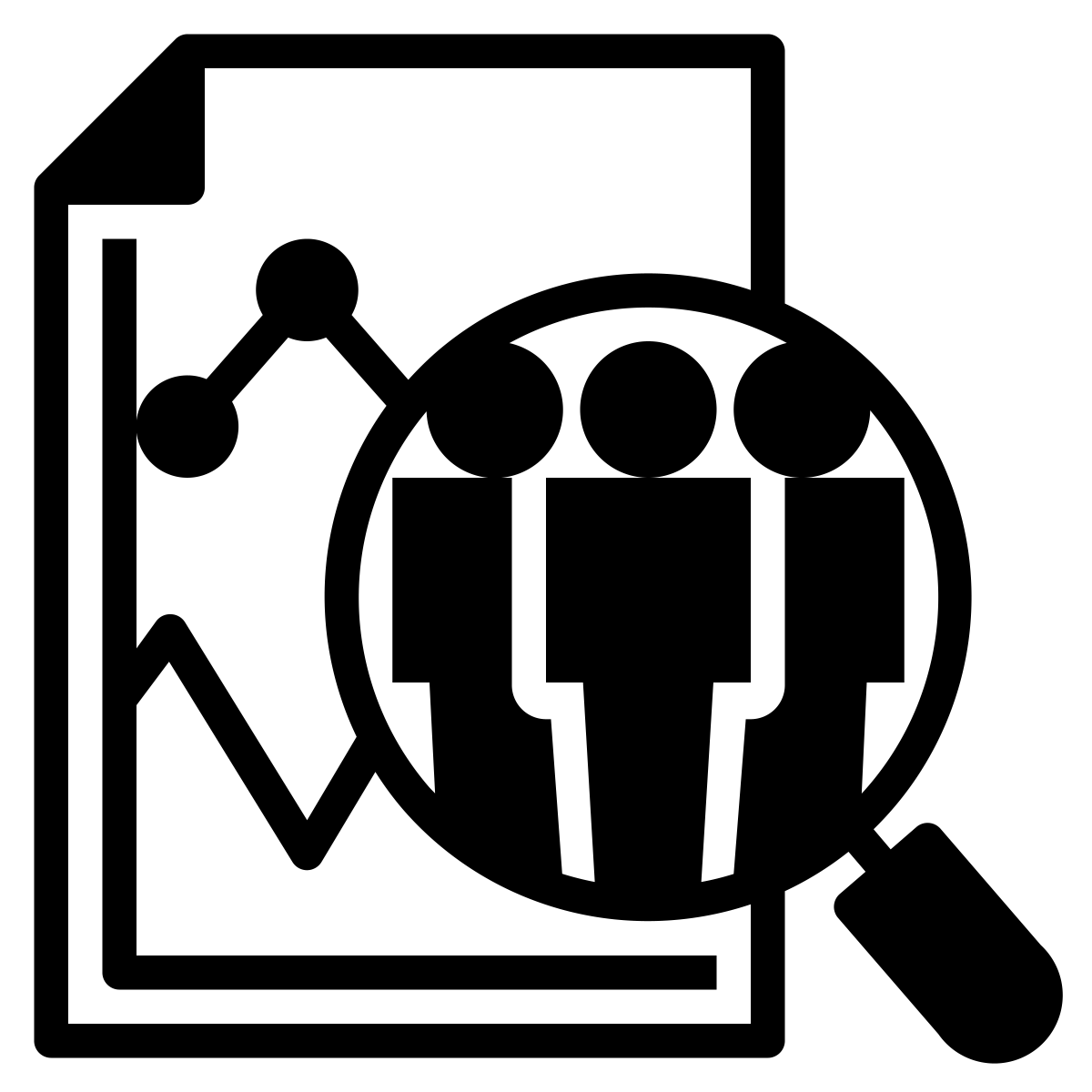 Date: __________________________________
Heure: _________________________________
Endroit: ________________________________
Transportation: _________________________
Famille/Soutien: ________________________
________________________________________
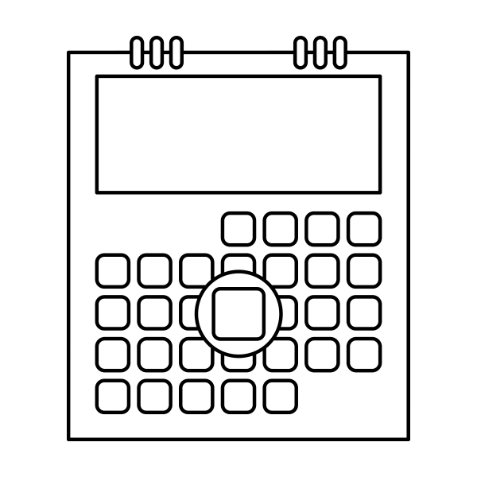 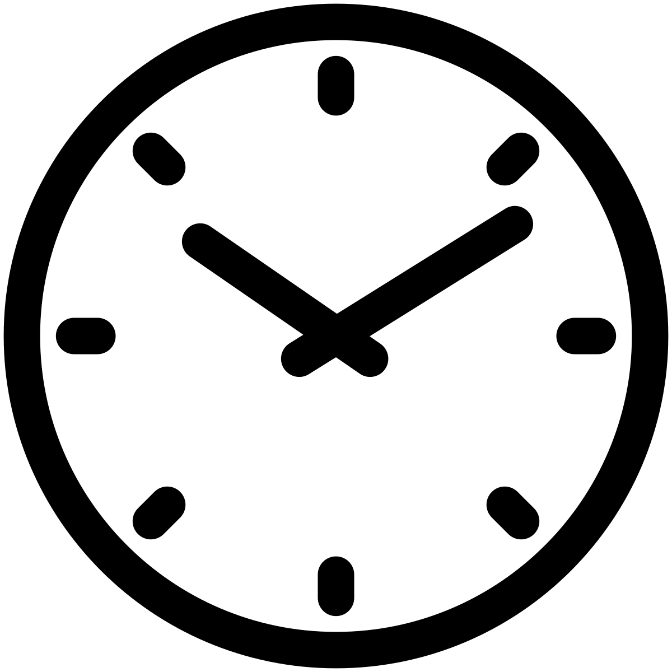 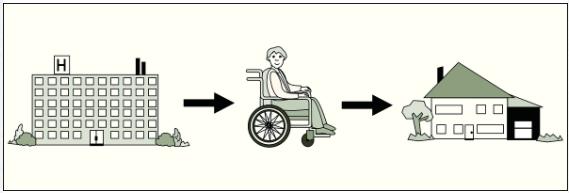 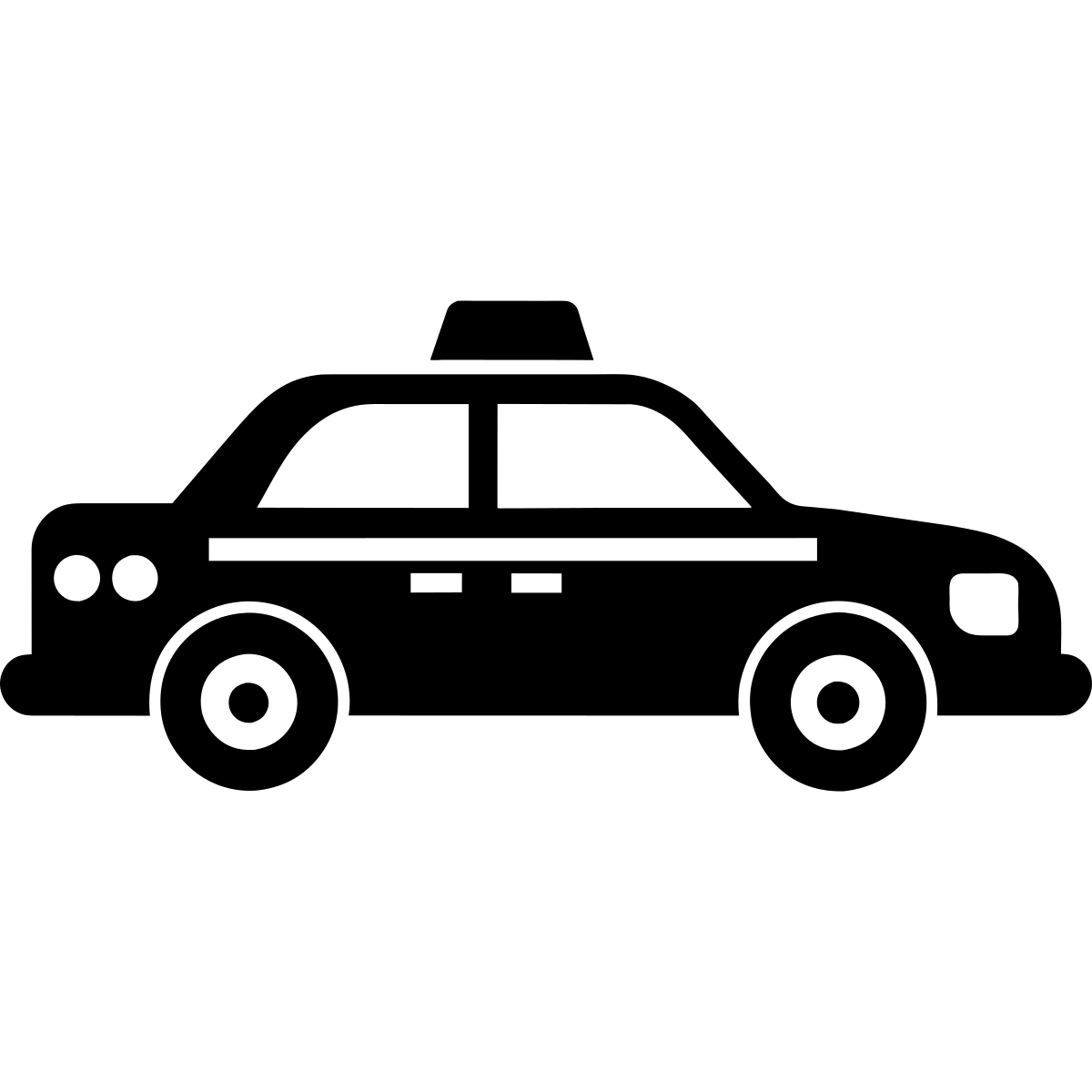 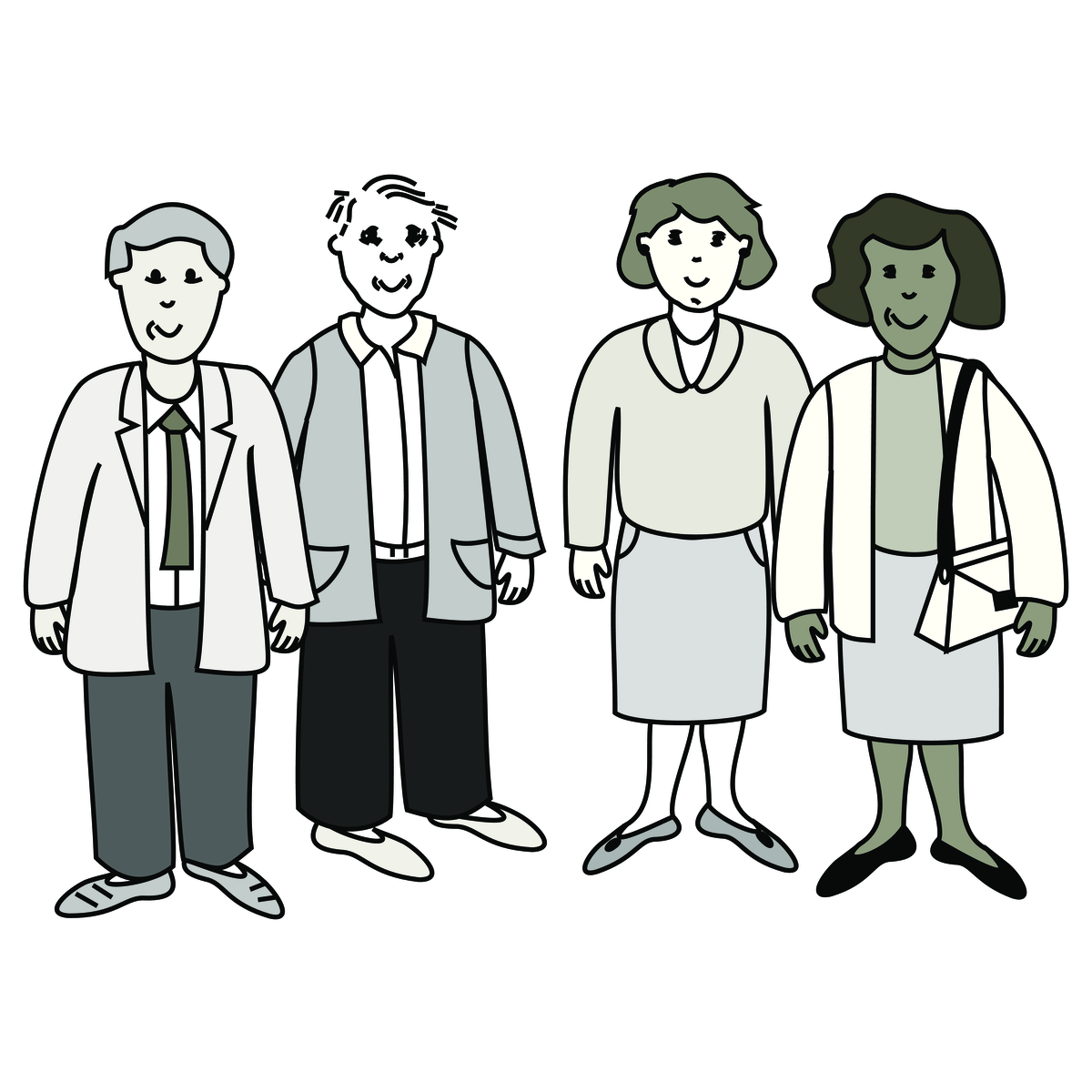 Images used are from ParticiPics – a free, searchable database of pictographic images developed by the Aphasia Institute, ​https://www.aphasia.ca/participics
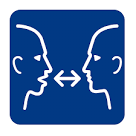 Title
Date: __________________________________
Time: __________________________________
Place: _________________________________
Transportation: _________________________
Family/Support: ________________________
________________________________________
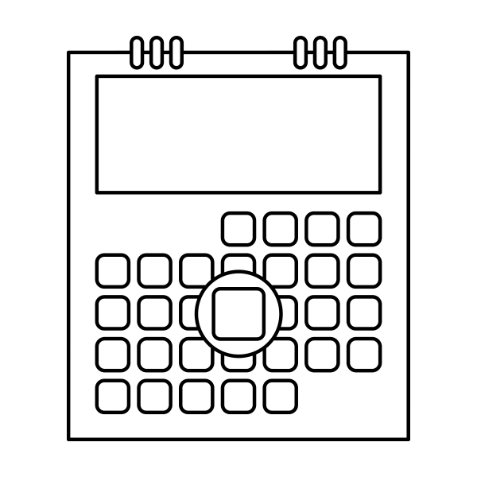 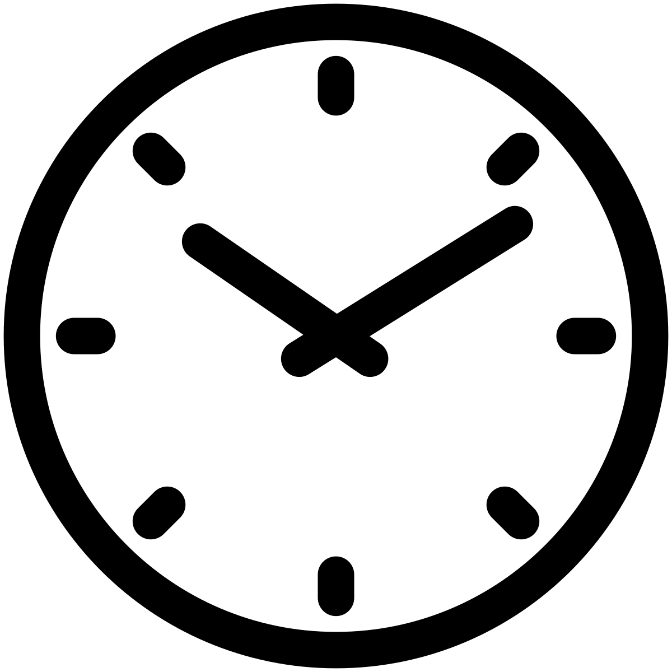 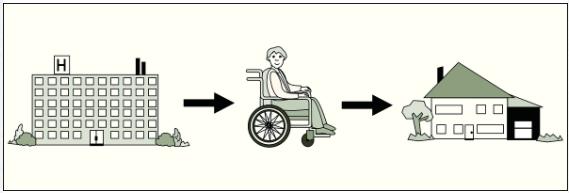 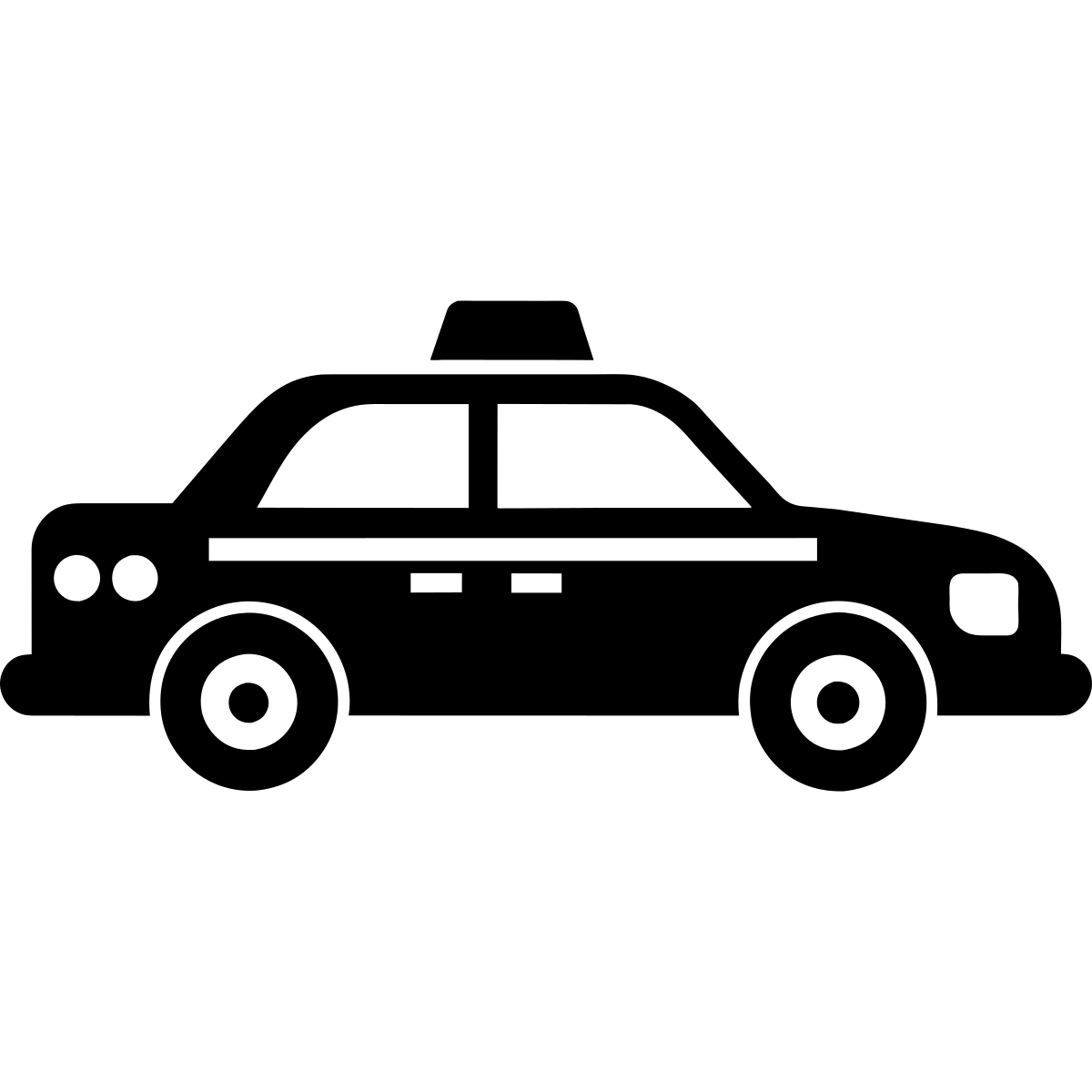 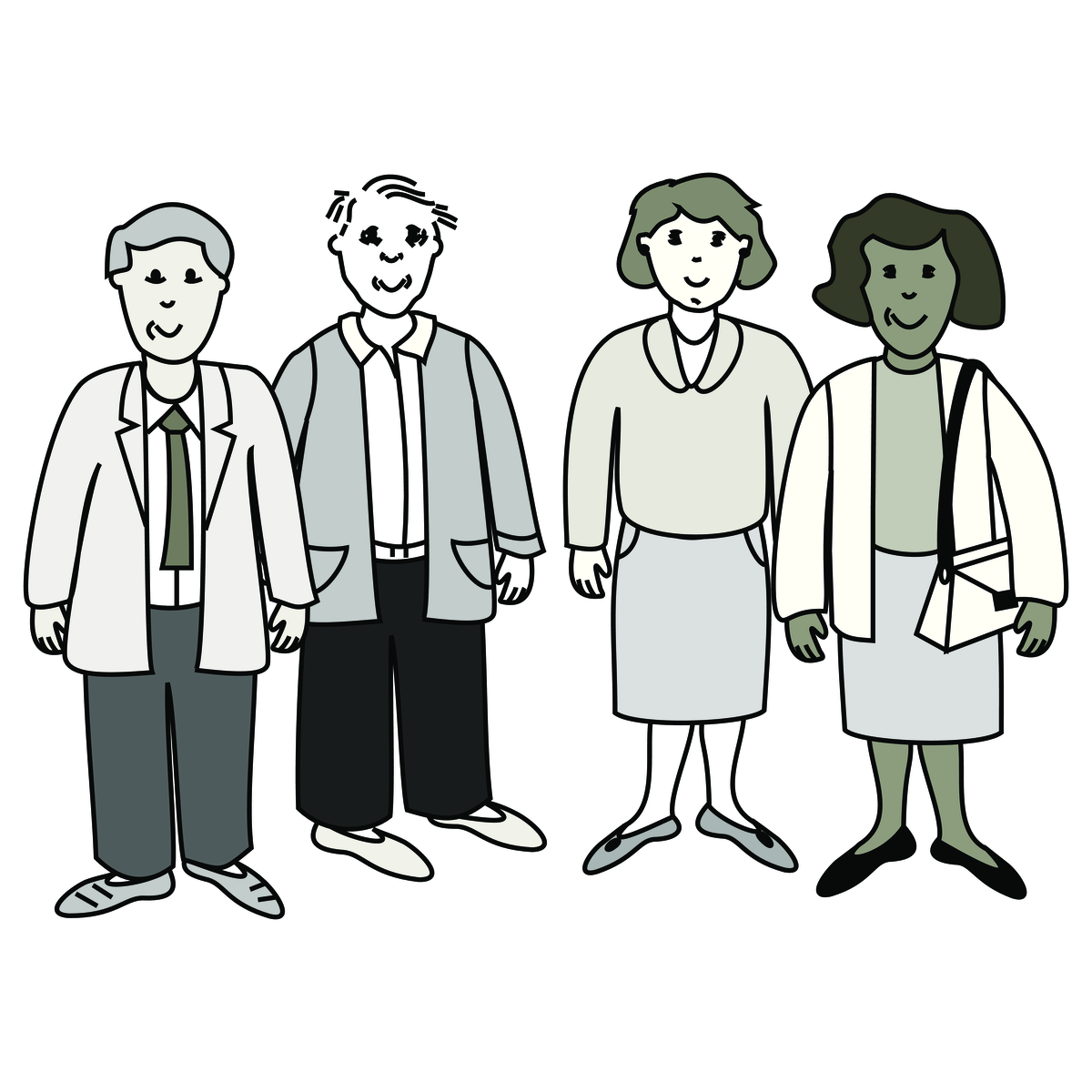 Images used are from ParticiPics – a free, searchable database of pictographic images developed by the Aphasia Institute, ​https://www.aphasia.ca/participics
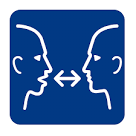 Titre
Date: __________________________________
Heure: _________________________________
Endroit: ________________________________
Transportation: _________________________
Famille/ Soutien:_______________________
_______________________________________
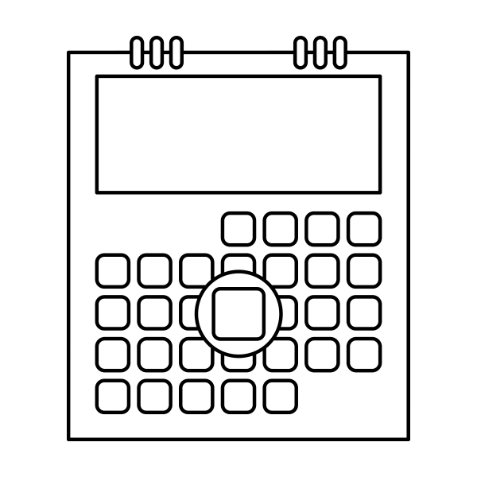 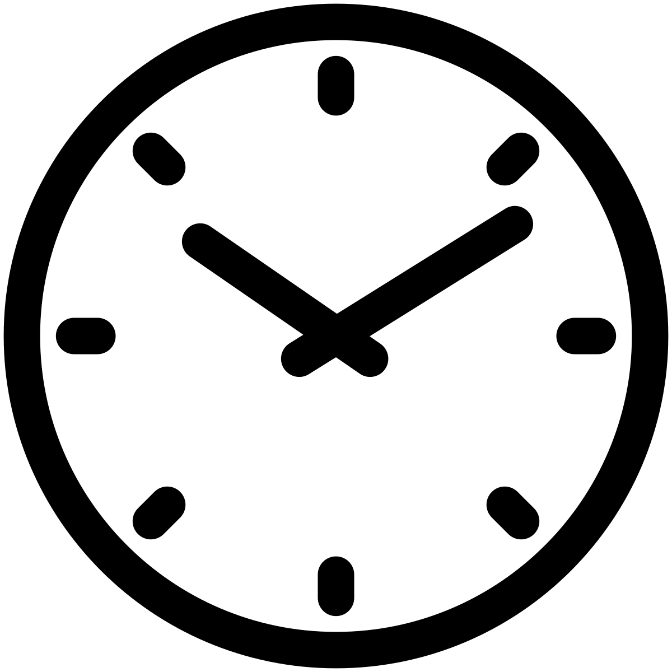 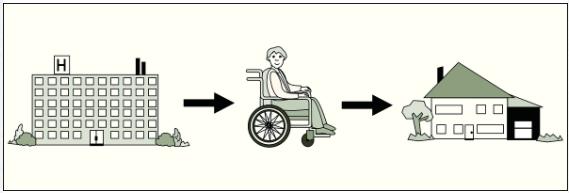 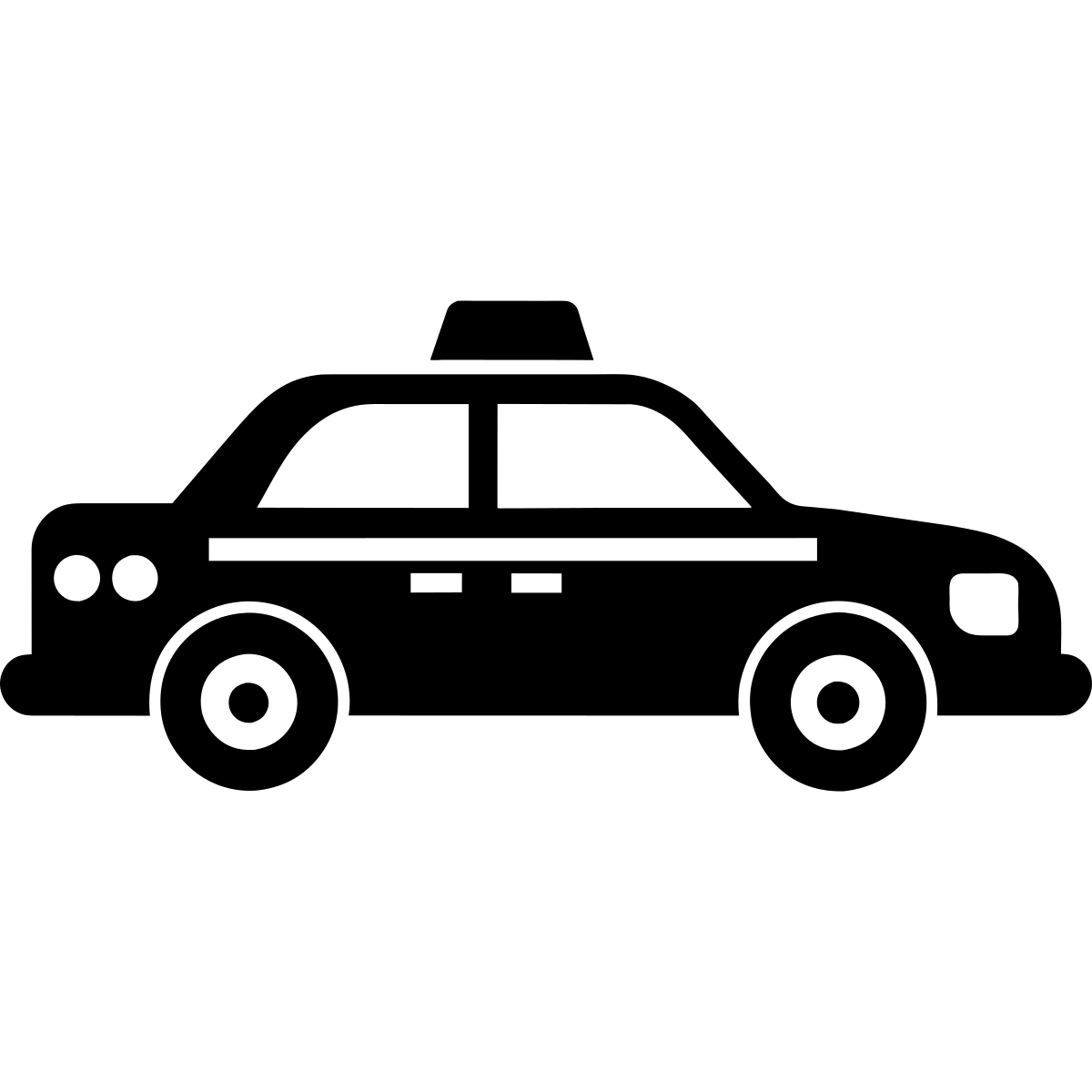 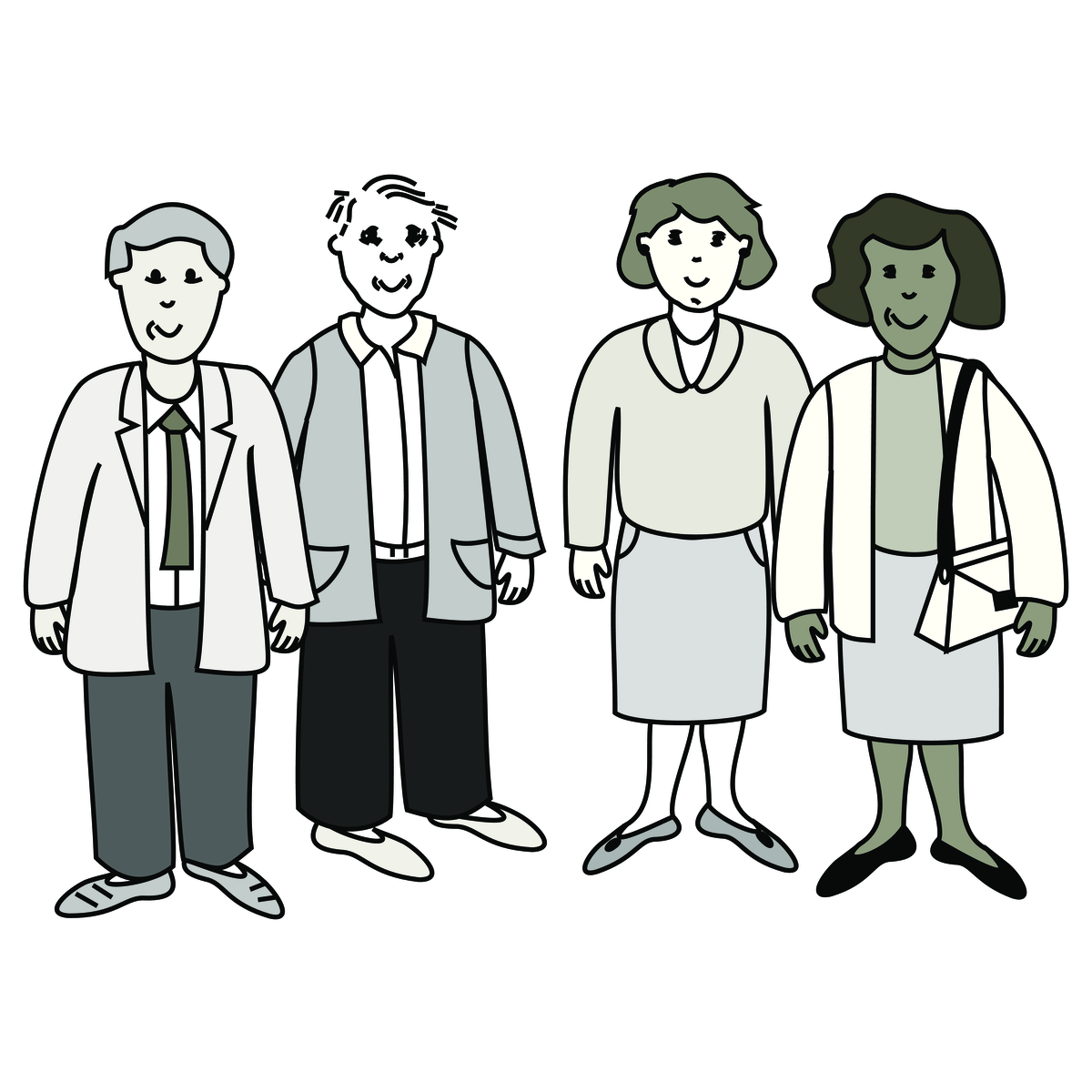 Images used are from ParticiPics – a free, searchable database of pictographic images developed by the Aphasia Institute, ​https://www.aphasia.ca/participics
Additional Pictures
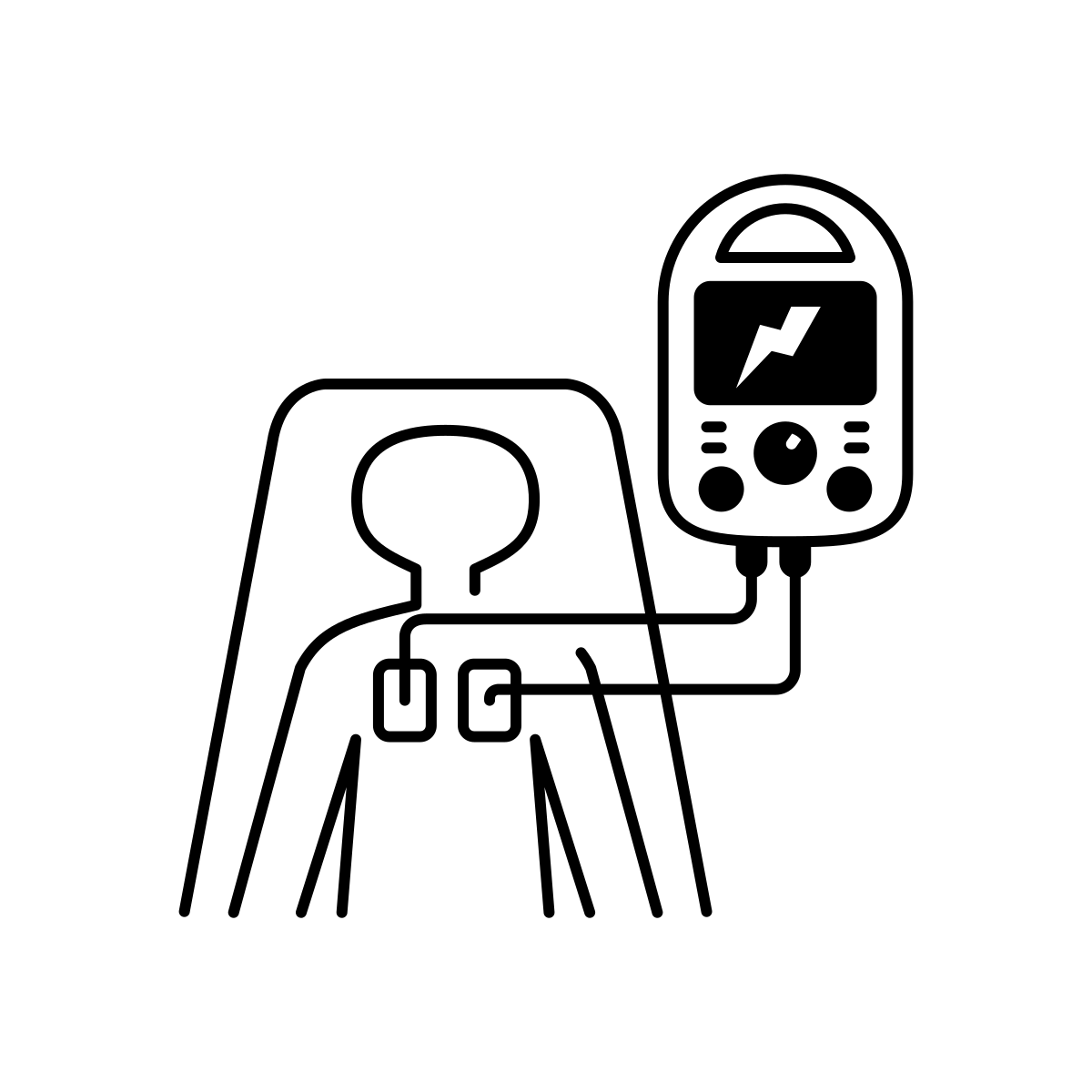 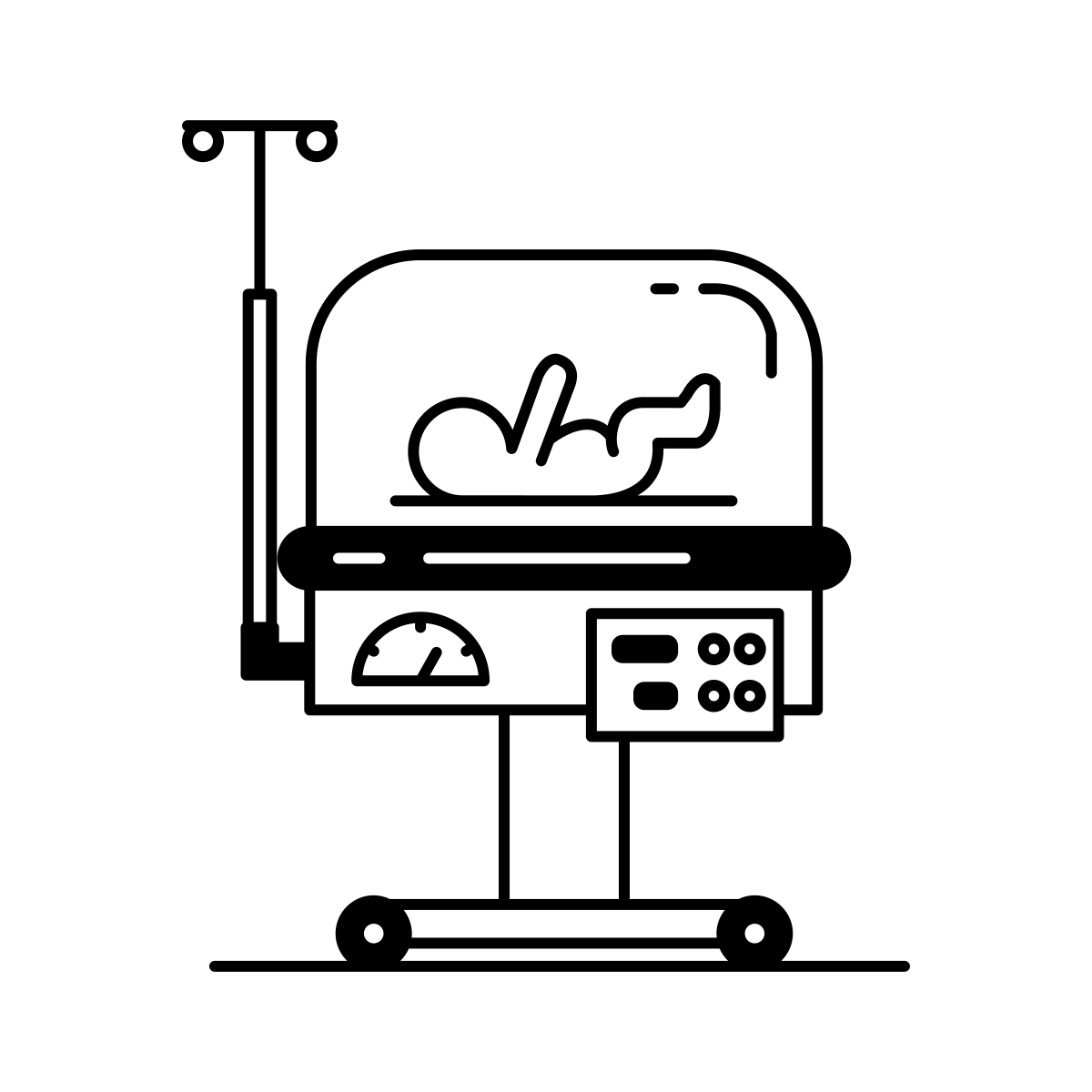 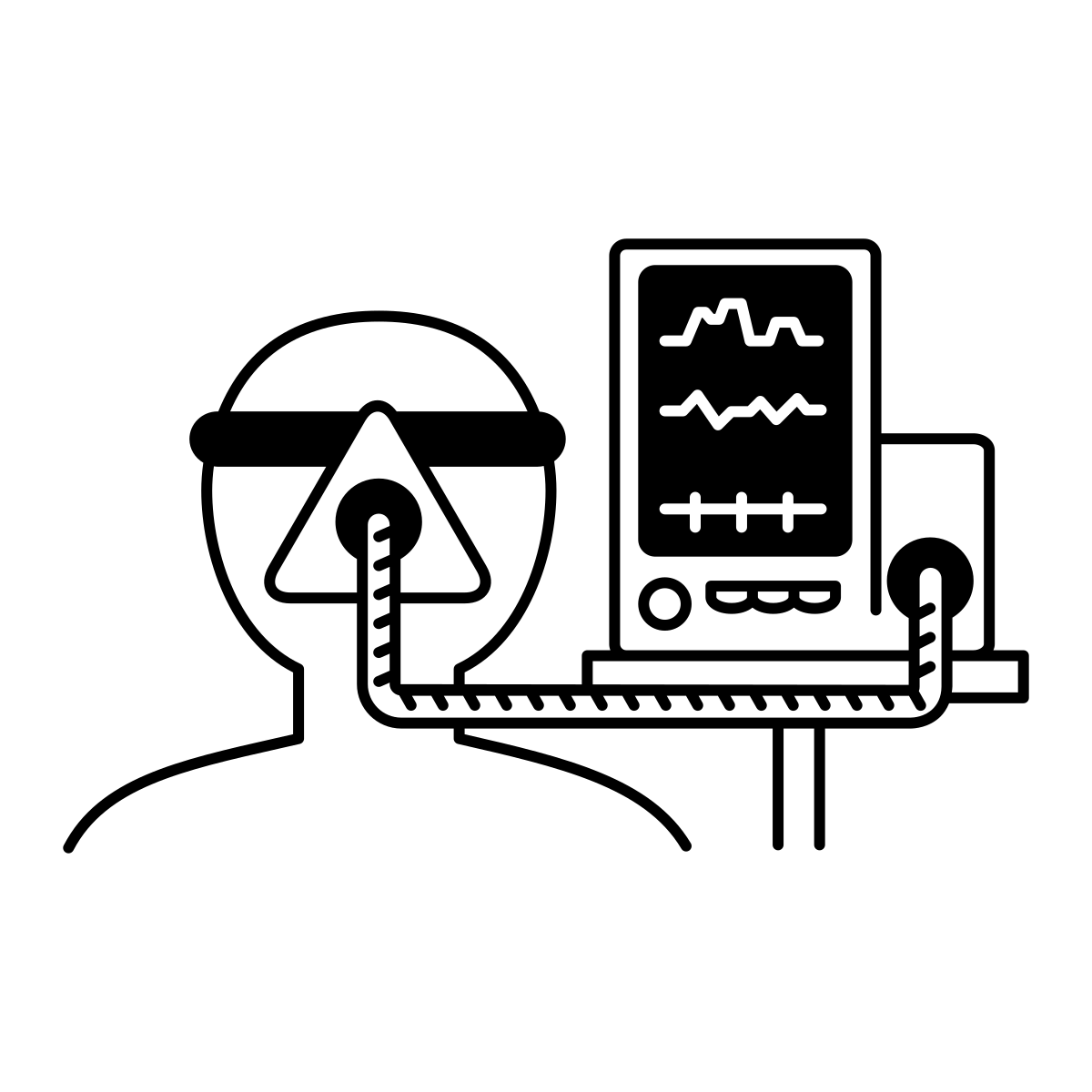 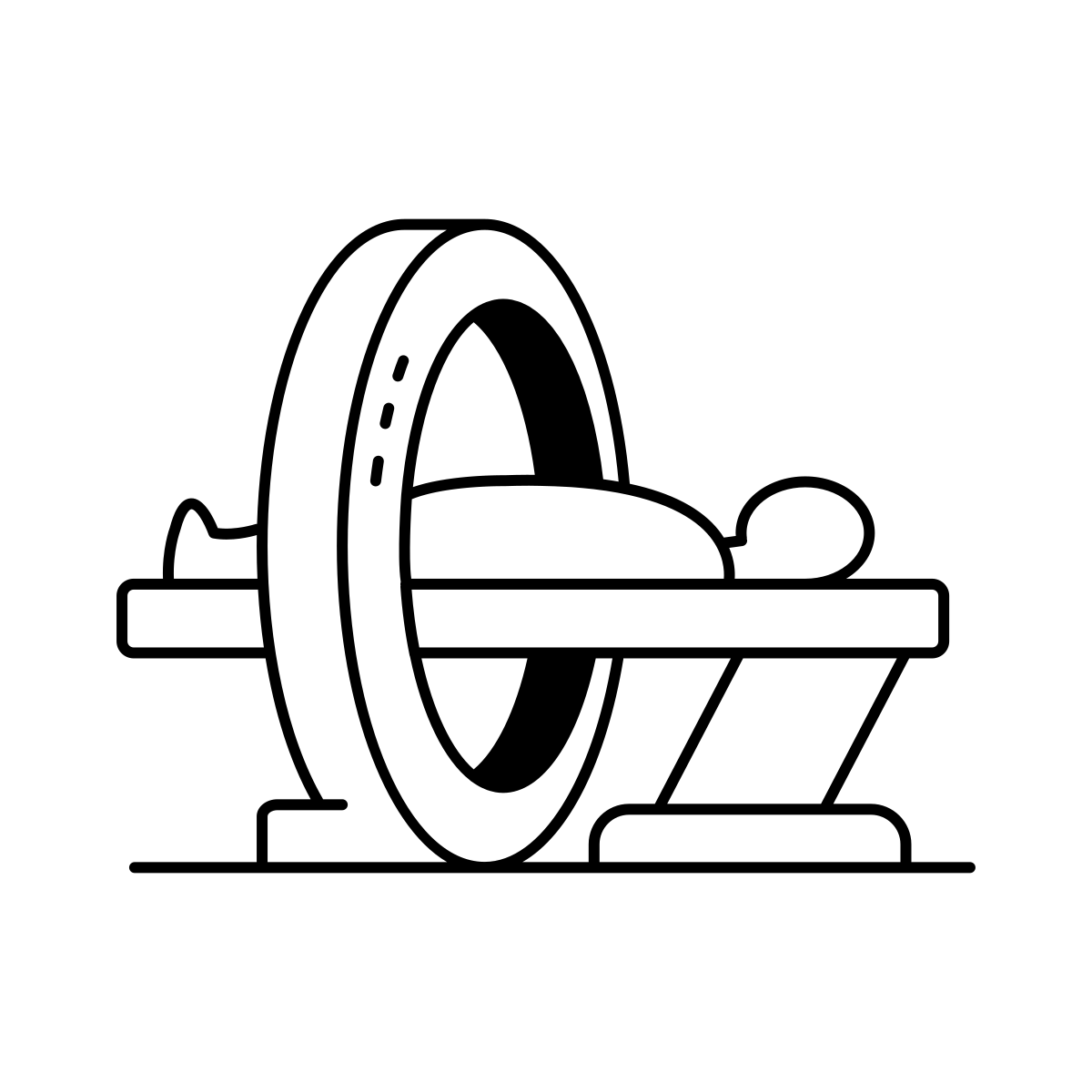 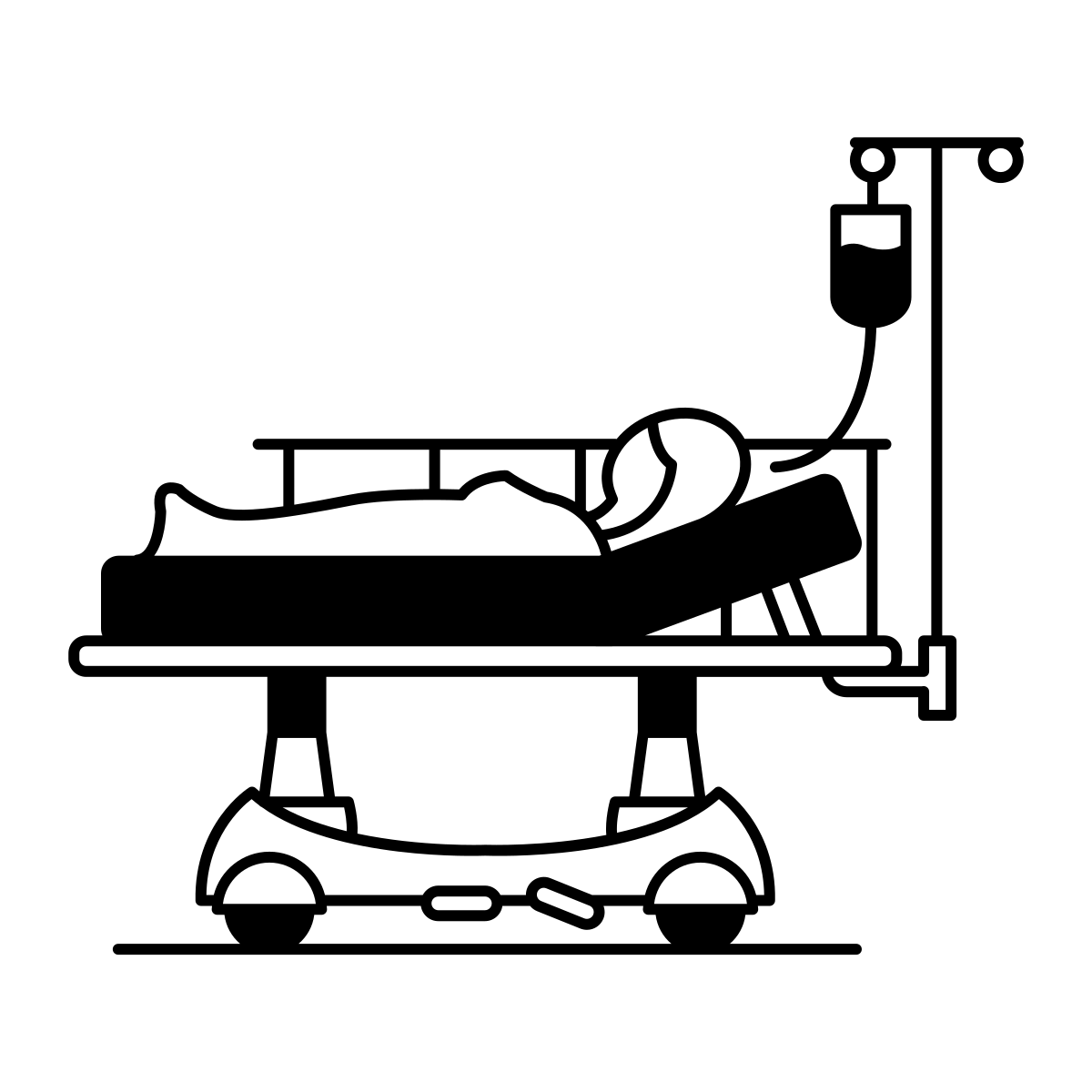 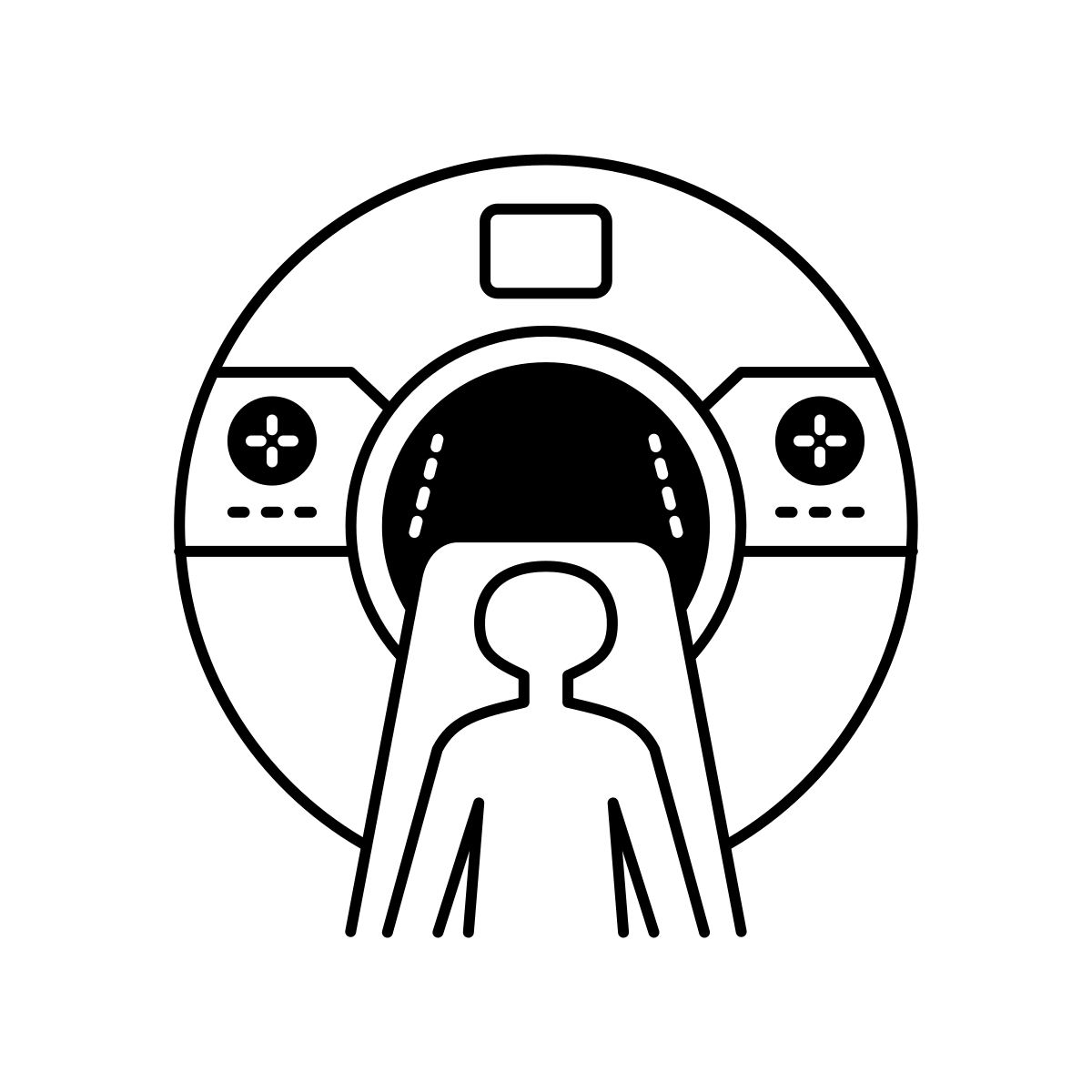 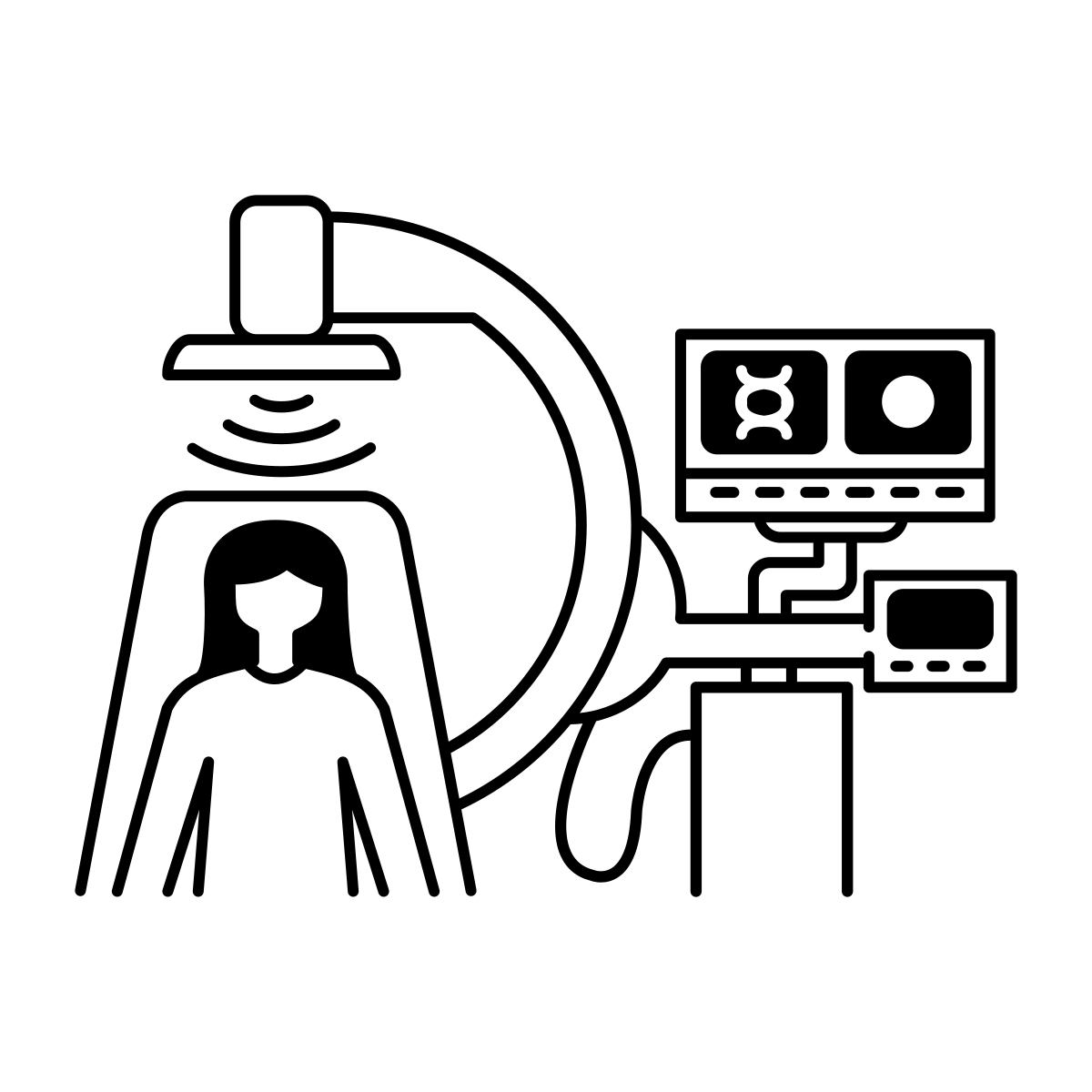